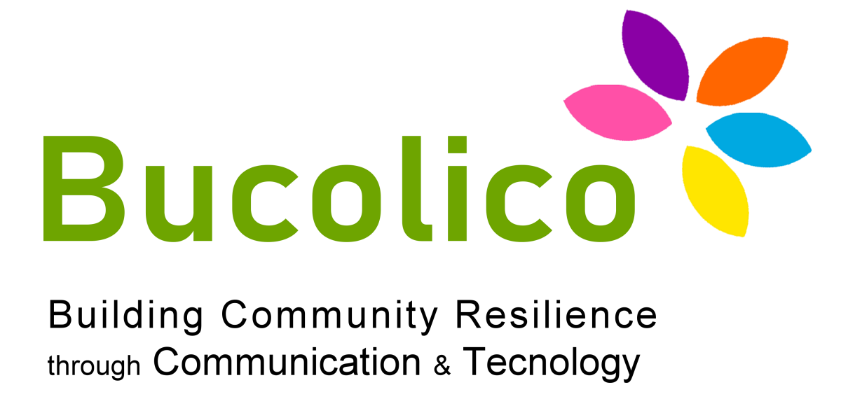 1.3 WEB & SOCIAL MEDIA MANAGEMENT, ANALYTICS
 & MARKETING
Un modulo sobre la eficacia de las redes sociales digitales
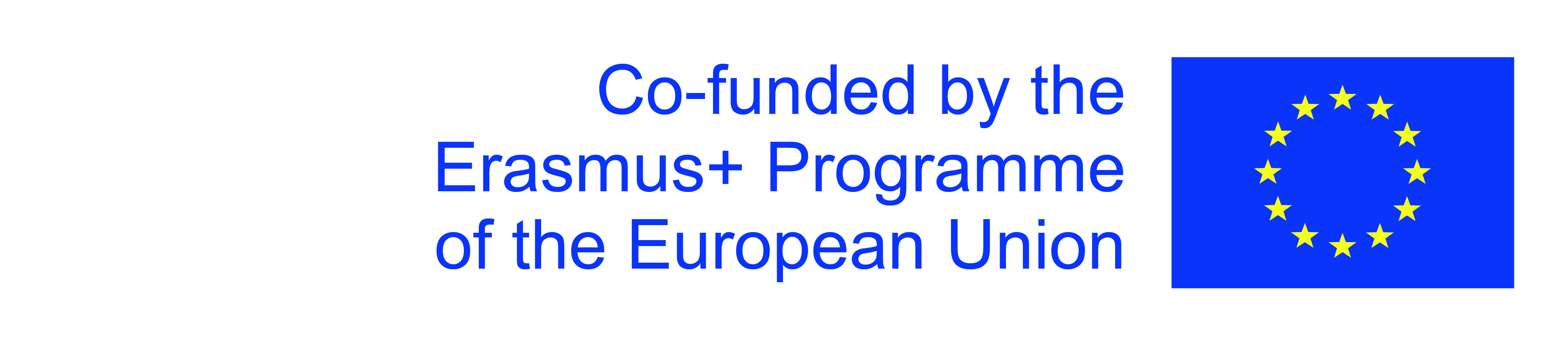 The European Commission's support for the production of this publication does not constitute an endorsement of the contents, which reflect the views only of the authors, and the Commission cannot be held responsible for any use which may be made of the information contained therein.
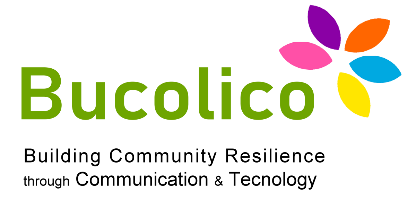 Objetivos
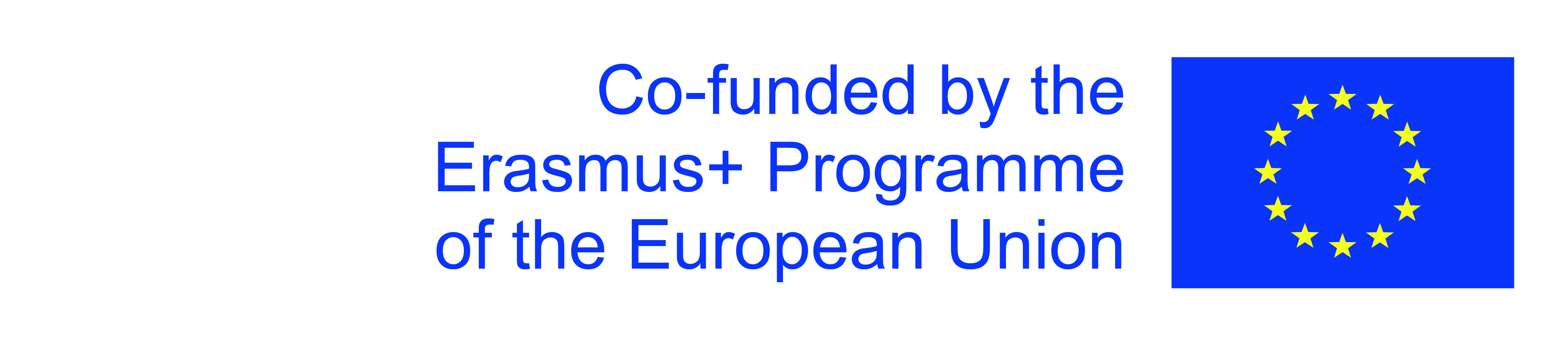 The European Commission's support for the production of this publication does not constitute an endorsement of the contents, which reflect the views only of the authors, and the Commission cannot be held responsible for any use which may be made of the information contained therein.
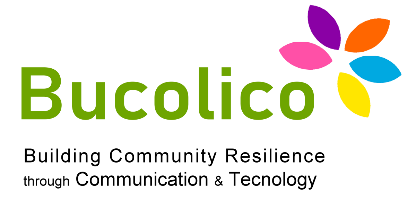 1.3: WEB & SOCIAL MEDIA
 MANAGEMENT, ANALYTICS & MARKETING
La web y las redes sociales nos permiten:
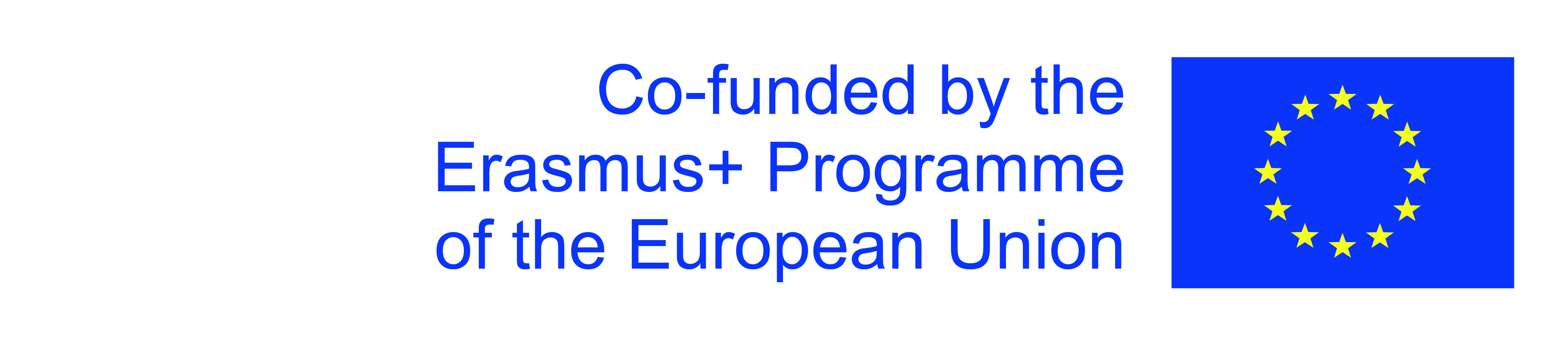 The European Commission's support for the production of this publication does not constitute an endorsement of the contents, which reflect the views only of the authors, and the Commission cannot be held responsible for any use which may be made of the information contained therein.
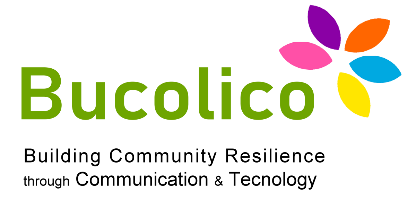 1.3: WEB & SOCIAL MEDIA
 MANAGEMENT, ANALYTICS & MARKETING
La programación de una estrategia de marketing digital de éxito sigue fases bien definidas:
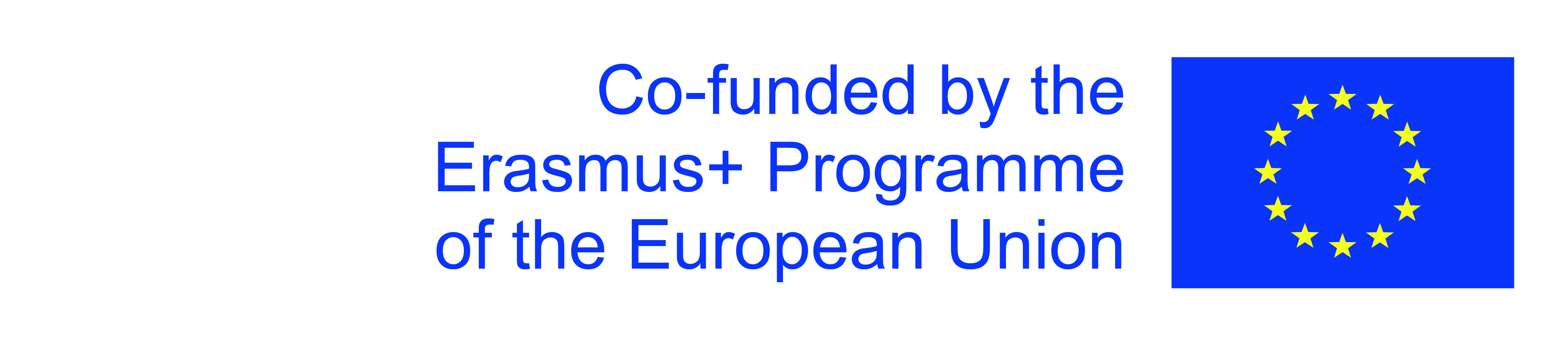 The European Commission's support for the production of this publication does not constitute an endorsement of the contents, which reflect the views only of the authors, and the Commission cannot be held responsible for any use which may be made of the information contained therein.
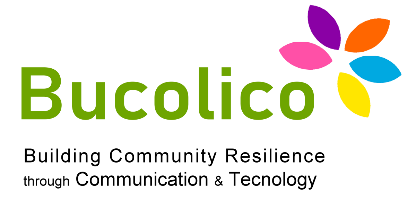 1.3: WEB & SOCIAL MEDIA
 MANAGEMENT, ANALYTICS & MARKETING
La base de estrategia es formular a priori cinco preguntas (las 5 «W»):
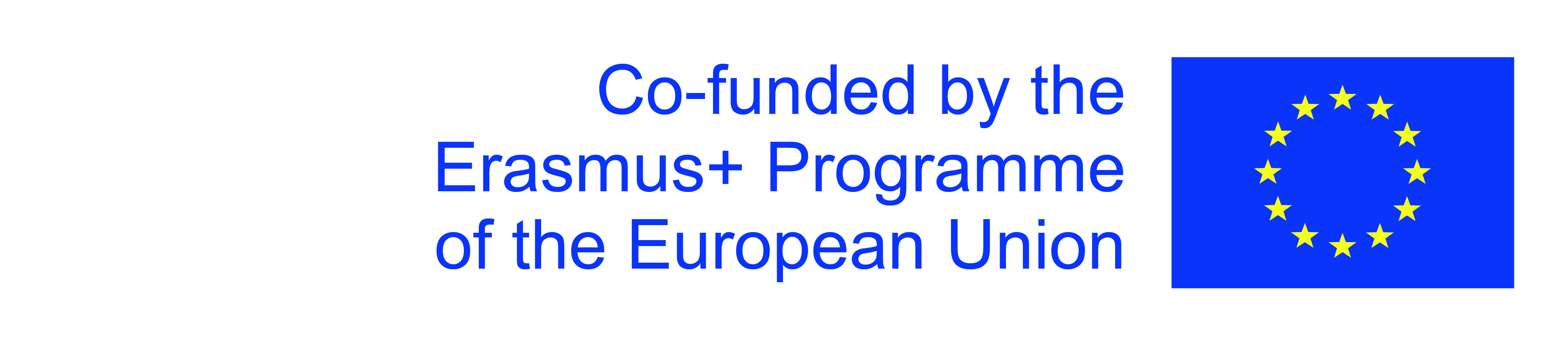 The European Commission's support for the production of this publication does not constitute an endorsement of the contents, which reflect the views only of the authors, and the Commission cannot be held responsible for any use which may be made of the information contained therein.
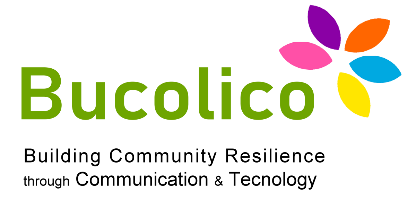 1.3: WEB & SOCIAL MEDIA
 MANAGEMENT, ANALYTICS & MARKETING
4P
El Marketing Digital y el Social Media Marketing son actividades de marketing en toda       regla.

El Marketing Digital sigue, entonces, las 4p, así como cualquier otra estrategia de
Marketing: Producto, Precio, Promoción (comunicación), Puesto (o sea distribución).

Las «4p» recientemente han sido integradas/sustituidas por las «4c»: Solución para el cliente, Coste, Comunicación, Conveniencia. Estas integraciones  desvían la atención  de la empresa (de quien propone la Estrategia de Marketing) al cliente.
4C
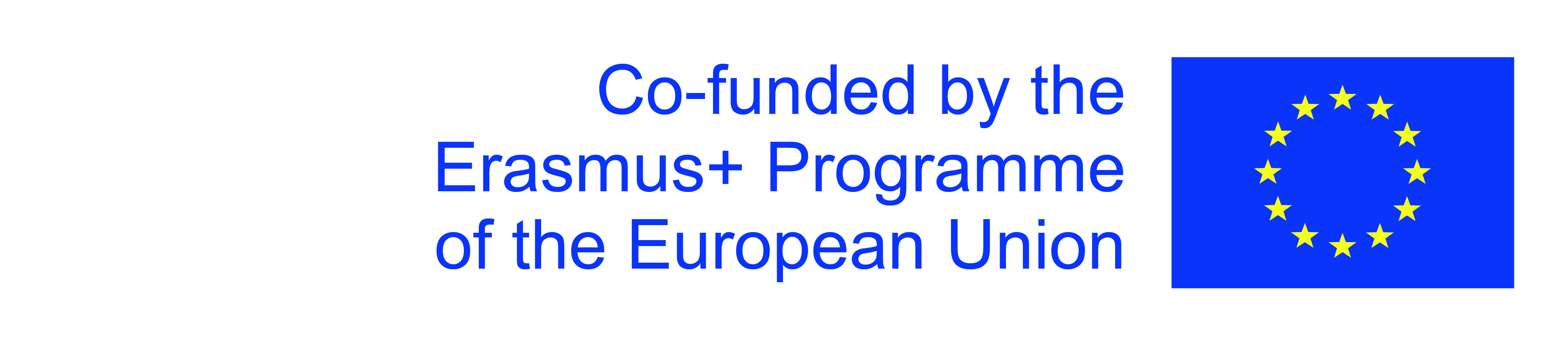 The European Commission's support for the production of this publication does not constitute an endorsement of the contents, which reflect the views only of the authors, and the Commission cannot be held responsible for any use which may be made of the information contained therein.
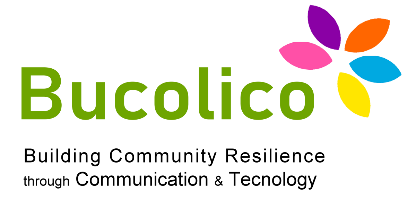 1.3: WEB & SOCIAL MEDIA
 MANAGEMENT, ANALYTICS & MARKETING
Todas las plataformas de Medios sociales se caracterizan por la sencillez: 
Todos, por ejemplo, somos capaces de abrir la página de Facebook
Además, las plataformas al principio son gratuitas: la sencillez del uso   nos lleva a saltar las fases de definición estratégica,
pasando directamente por la ejecución,
pero, en realidad, pensar y planear siguen siendo fases
necesarias para organizar una estrategia de Marketing eficaz.
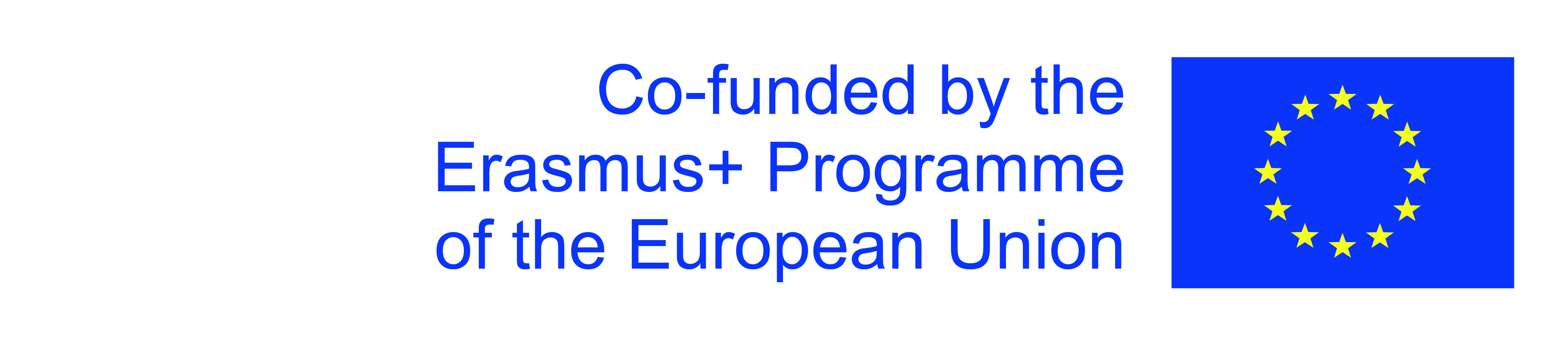 The European Commission's support for the production of this publication does not constitute an endorsement of the contents, which reflect the views only of the authors, and the Commission cannot be held responsible for any use which may be made of the information contained therein.
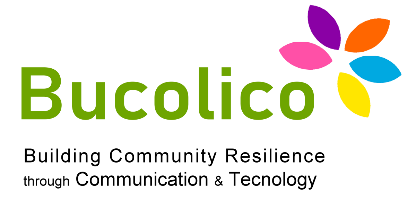 1.3: WEB & SOCIAL MEDIA
 MANAGEMENT, ANALYTICS & MARKETING
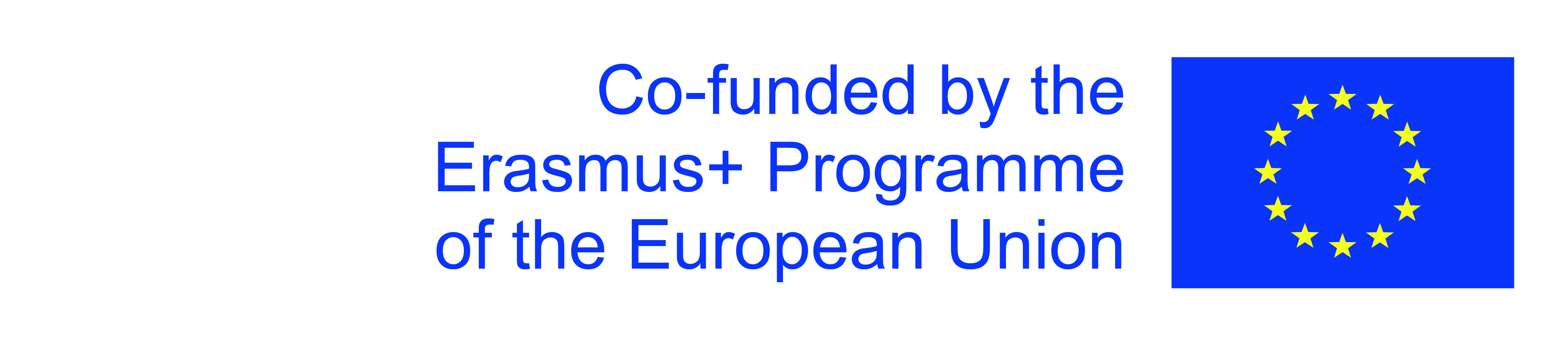 The European Commission's support for the production of this publication does not constitute an endorsement of the contents, which reflect the views only of the authors, and the Commission cannot be held responsible for any use which may be made of the information contained therein.
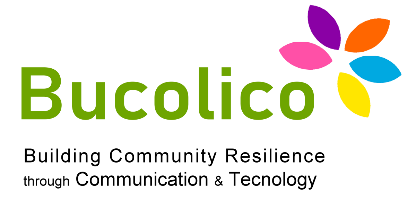 1.3: WEB & SOCIAL MEDIA
 MANAGEMENT, ANALYTICS & MARKETING
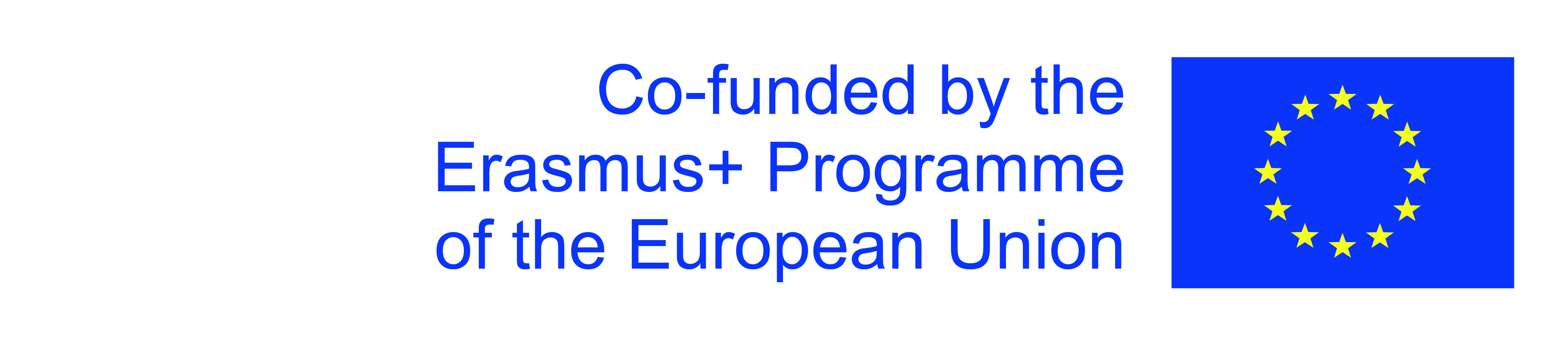 The European Commission's support for the production of this publication does not constitute an endorsement of the contents, which reflect the views only of the authors, and the Commission cannot be held responsible for any use which may be made of the information contained therein.
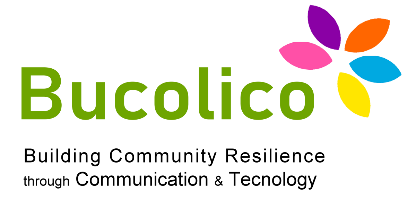 1.3: WEB & SOCIAL MEDIA
 MANAGEMENT, ANALYTICS & MARKETING
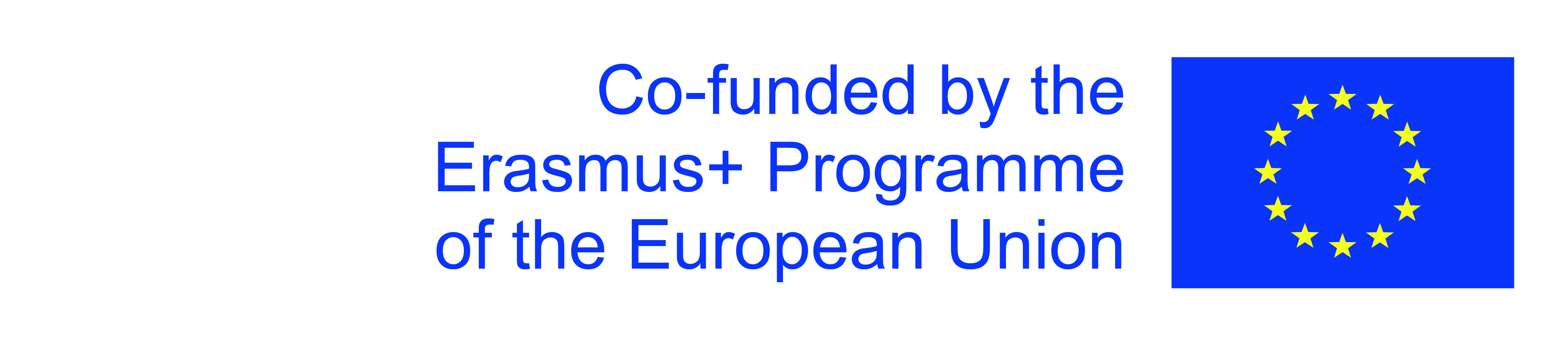 The European Commission's support for the production of this publication does not constitute an endorsement of the contents, which reflect the views only of the authors, and the Commission cannot be held responsible for any use which may be made of the information contained therein.
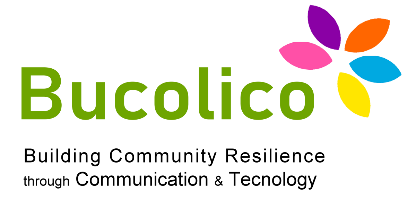 1.3: WEB & SOCIAL MEDIA
 MANAGEMENT, ANALYTICS & MARKETING
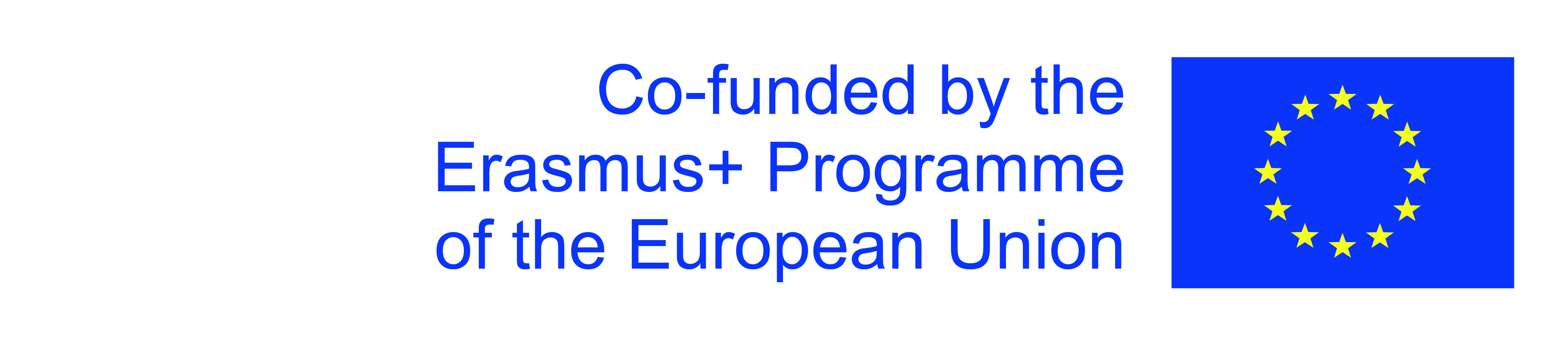 The European Commission's support for the production of this publication does not constitute an endorsement of the contents, which reflect the views only of the authors, and the Commission cannot be held responsible for any use which may be made of the information contained therein.
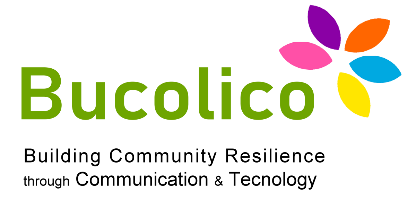 1.3: WEB & SOCIAL MEDIA
 MANAGEMENT, ANALYTICS & MARKETING
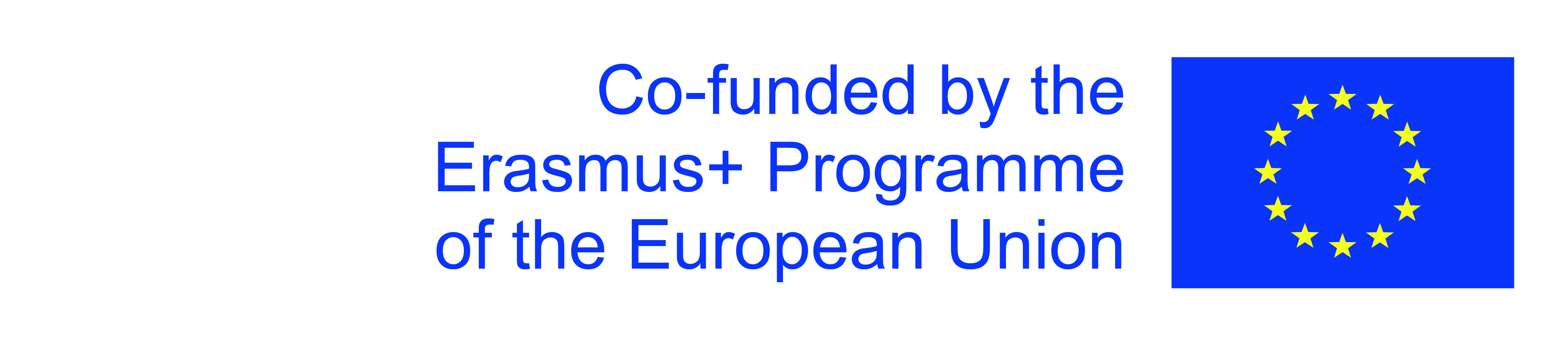 The European Commission's support for the production of this publication does not constitute an endorsement of the contents, which reflect the views only of the authors, and the Commission cannot be held responsible for any use which may be made of the information contained therein.
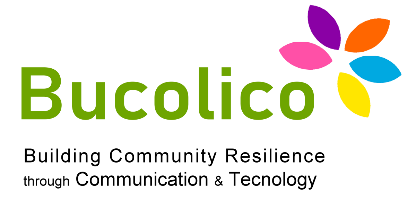 1.3: WEB & SOCIAL MEDIA
 MANAGEMENT, ANALYTICS & MARKETING
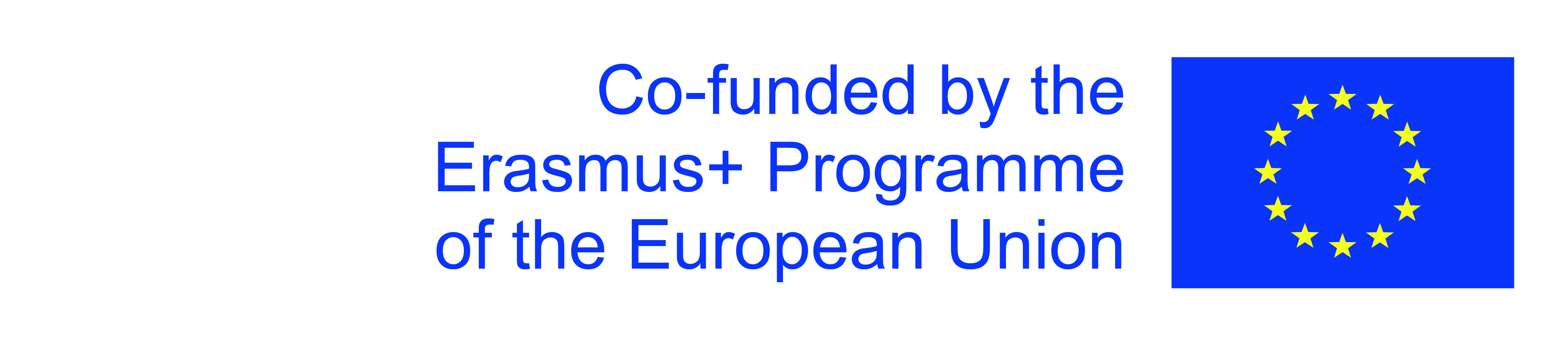 The European Commission's support for the production of this publication does not constitute an endorsement of the contents, which reflect the views only of the authors, and the Commission cannot be held responsible for any use which may be made of the information contained therein.
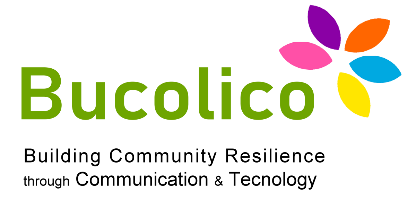 1.3: WEB & SOCIAL MEDIA
 MANAGEMENT, ANALYTICS & MARKETING
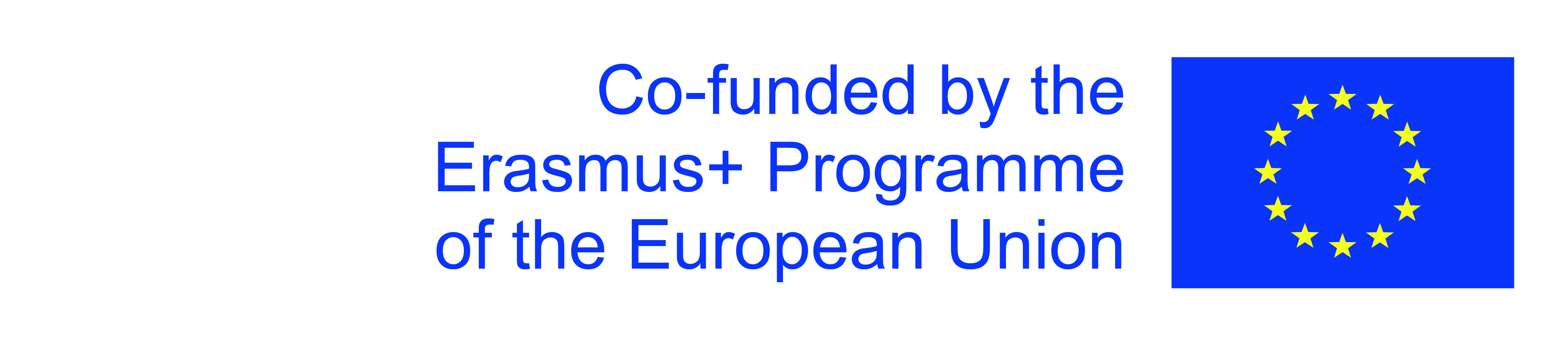 The European Commission's support for the production of this publication does not constitute an endorsement of the contents, which reflect the views only of the authors, and the Commission cannot be held responsible for any use which may be made of the information contained therein.
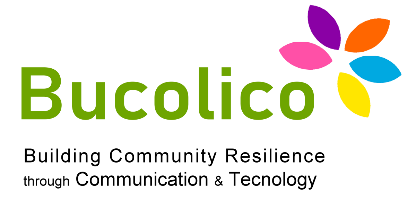 1.3: WEB & SOCIAL MEDIA
 MANAGEMENT, ANALYTICS & MARKETING
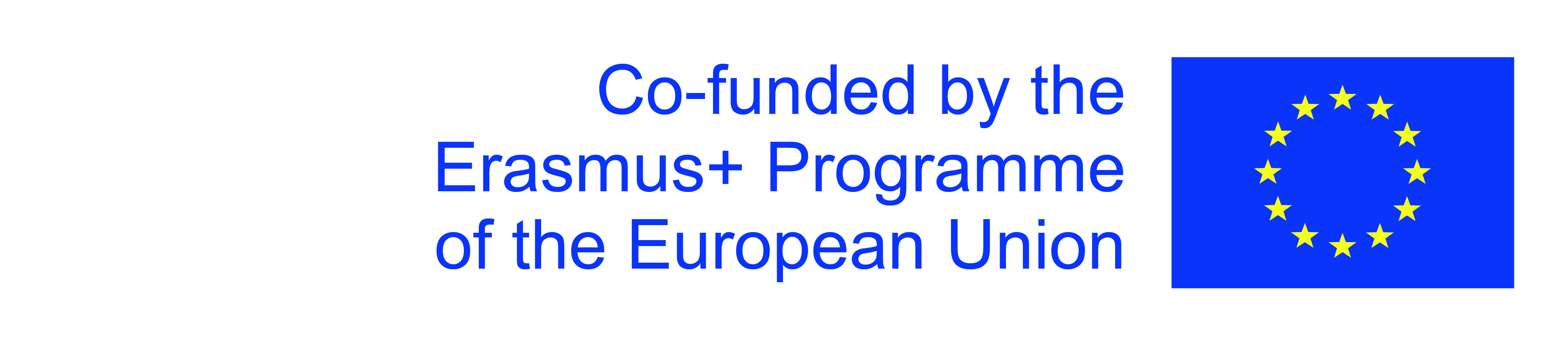 The European Commission's support for the production of this publication does not constitute an endorsement of the contents, which reflect the views only of the authors, and the Commission cannot be held responsible for any use which may be made of the information contained therein.
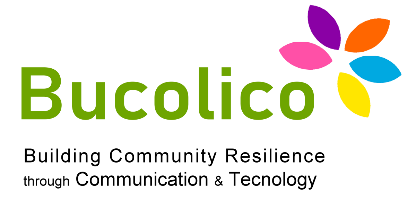 1.3: WEB & SOCIAL MEDIA
 MANAGEMENT, ANALYTICS & MARKETING
ANÁLISIS
La Fase de Análisis nos permite entender donde nos encontramos como Marca o    empresa. Ahora podemos definir las nuevas Estrategias de Marketing Digital: 

O sea, crear un plan operativo, un autentico documento que se estructura                 generalmente como un cronograma, indicando:
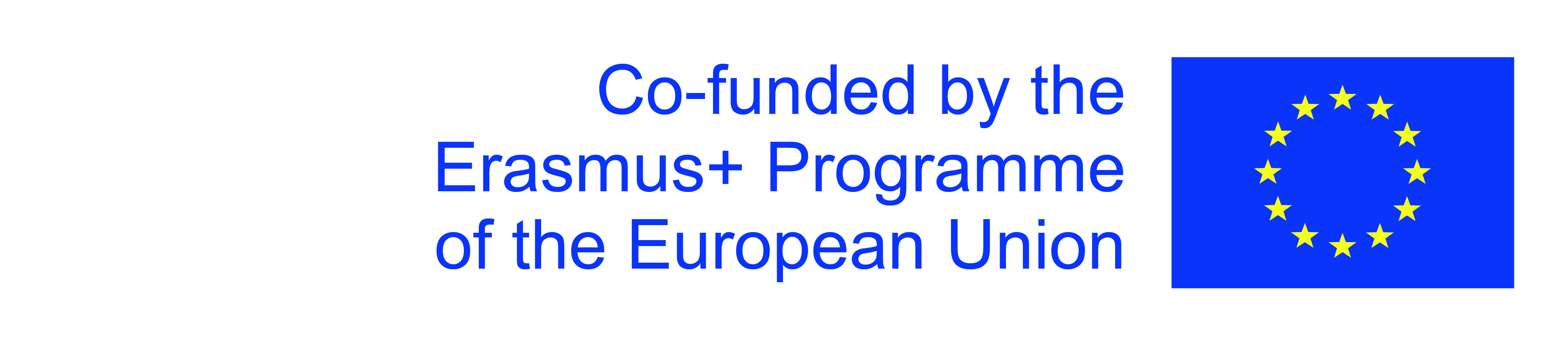 The European Commission's support for the production of this publication does not constitute an endorsement of the contents, which reflect the views only of the authors, and the Commission cannot be held responsible for any use which may be made of the information contained therein.
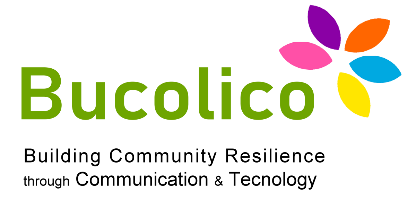 1.3: WEB & SOCIAL MEDIA
 MANAGEMENT, ANALYTICS & MARKETING
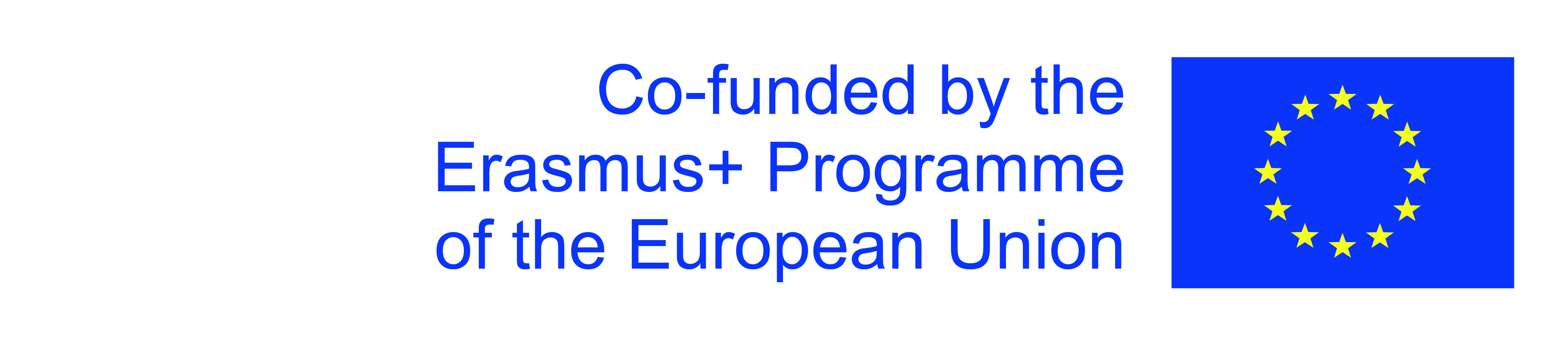 The European Commission's support for the production of this publication does not constitute an endorsement of the contents, which reflect the views only of the authors, and the Commission cannot be held responsible for any use which may be made of the information contained therein.
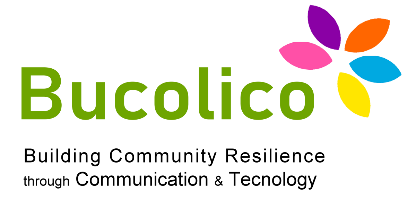 1.3: WEB & SOCIAL MEDIA
 MANAGEMENT, ANALYTICS & MARKETING
EJECUCIÓN
En este momento se puede pasar a la Ejecución: 
Si entra en la acción, tenendo en cuenta el proprio Plan Operativo
incluyendo la planificación, el diseño de la  página web, el presupuesto...
Lo que aquí cuenta de verdad es el grado de commitment de quien tiene la guía de la actividad del Marketing Digital en la empresa (cuanto cree en eso, cual es su nivel de competencia) y entonces sus capacidades profesionales.
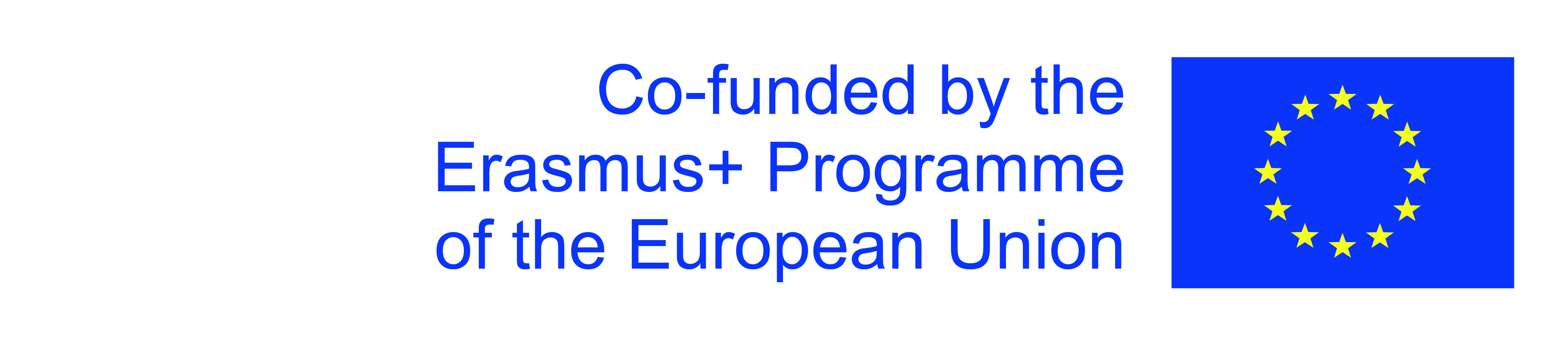 The European Commission's support for the production of this publication does not constitute an endorsement of the contents, which reflect the views only of the authors, and the Commission cannot be held responsible for any use which may be made of the information contained therein.
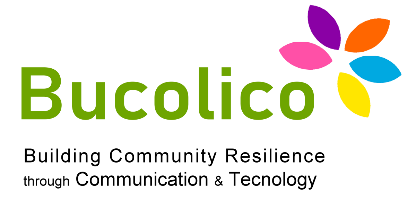 1.3: WEB & SOCIAL MEDIA
 MANAGEMENT, ANALYTICS & MARKETING
MEDICIÓN
Medición: esta es una fase fundamental que ocurre durante y después de la 
implementación de cada Estrategia de Marketing Digital. 
Generalmente se miden: el número de contactos e interacciones con la inserción añadida, cuantos nuevos clientes fueron adquiridos, cual es el nivel de 
engagement.

Todos estos datos nos dicen lo qué ha funcionado de nuestro Plan de Marketing 
Digital y lo que se puede mejorar. Midiendo y comprendiendo los datos, será 
posible replicar las iniciativas de éxito y evitar repetir las que fueron eficaces.
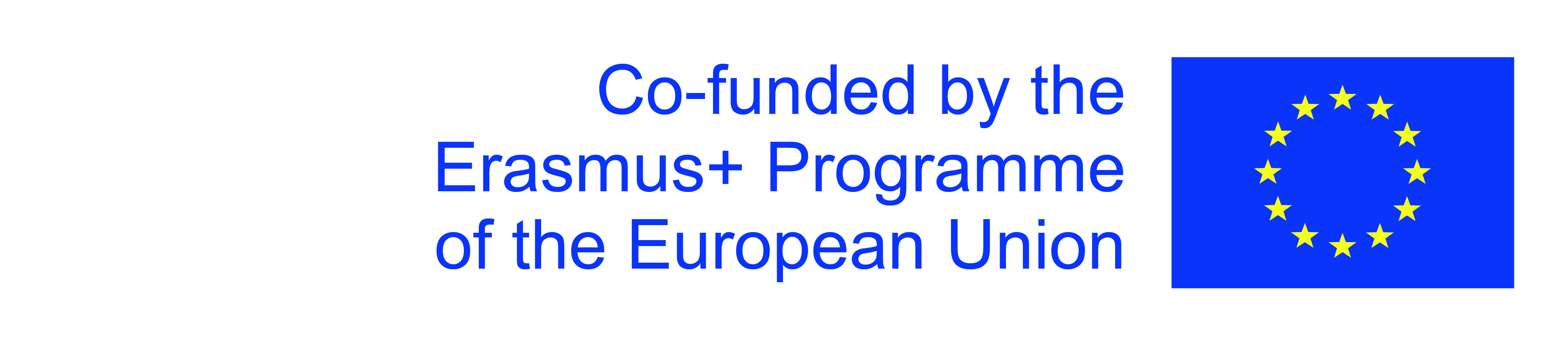 The European Commission's support for the production of this publication does not constitute an endorsement of the contents, which reflect the views only of the authors, and the Commission cannot be held responsible for any use which may be made of the information contained therein.
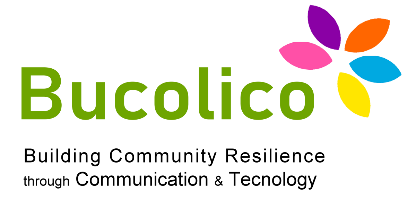 1.3: WEB & SOCIAL MEDIA
 MANAGEMENT, ANALYTICS & MARKETING
EL METODO DE LAS 5W + HOW: EMPEZAR POR LAS PREGUNTAS CORRECTAS

Para una Estrategia de  Marketing Digital eficaz...
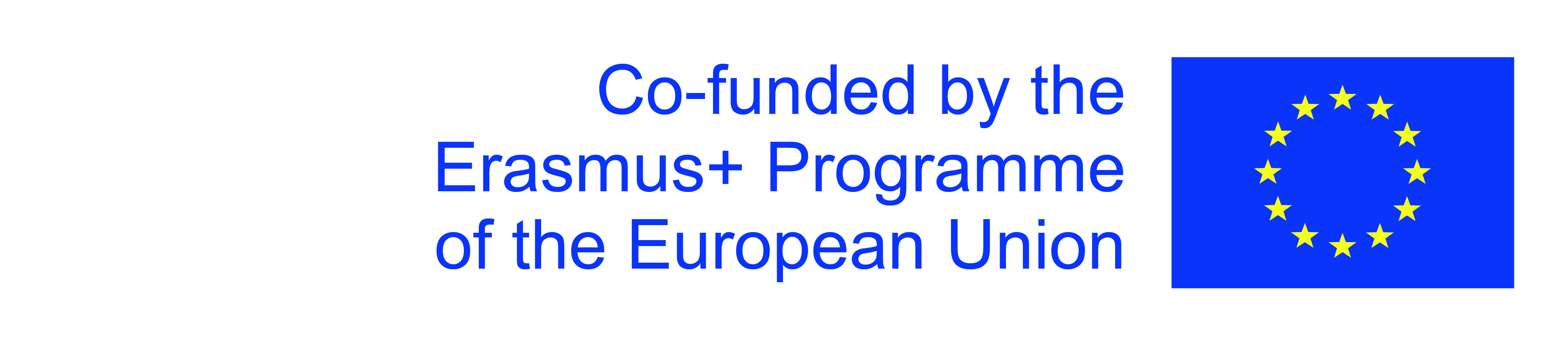 The European Commission's support for the production of this publication does not constitute an endorsement of the contents, which reflect the views only of the authors, and the Commission cannot be held responsible for any use which may be made of the information contained therein.
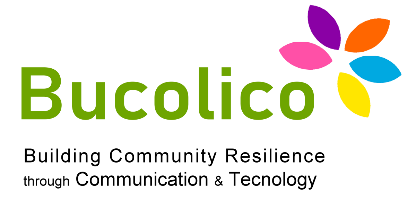 1.3: WEB & SOCIAL MEDIA
 MANAGEMENT, ANALYTICS & MARKETING
¿POR QUÉ?
¿Por qué?: cuales objetivos queremos alcanzar: como ya se ha dicho, el Digital 
Marketing es Marketing en toda regla: cada estrategia sirve para alcanzar los
objetivos del negocio. Entonces, primero que todo, hay que tener claros los objetivos de negocio (¿La empresa qué quiere conseguir?)








Los objetivos deben ser realísticos (si tenemos una pequeña empresa familiar que 
produce muebles no podemos pensar en alcanzar el volumen de venta de Ikea).
Y deben ser medibles (junto a cada objetivo tengo que poder escribir un número que 
se pueda medir).
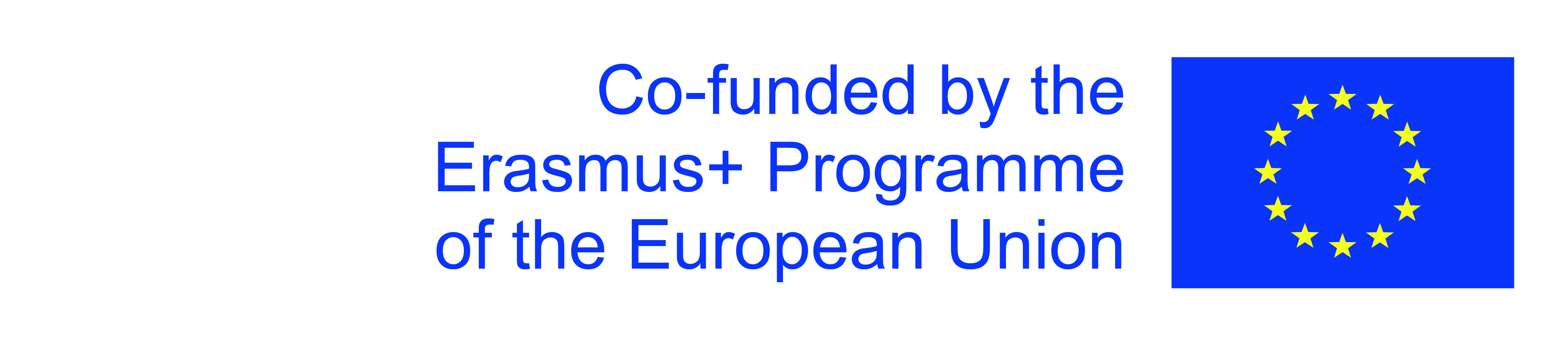 The European Commission's support for the production of this publication does not constitute an endorsement of the contents, which reflect the views only of the authors, and the Commission cannot be held responsible for any use which may be made of the information contained therein.
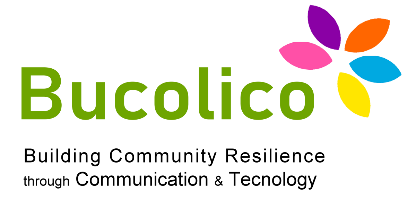 1.3: WEB & SOCIAL MEDIA
 MANAGEMENT, ANALYTICS & MARKETING
Entonces hay que tener en cuenta los 
horizontes a largo, medio y corto plazo. 

Las empresas bien estructuradas, de hecho, 
tienen planes de desarrollo multianuales, las menos estructuradas anuales o semestrales. De todas formas, en el Marketing Digital hay que prever los objetivos a largo plazo y las 
metas intermedias.
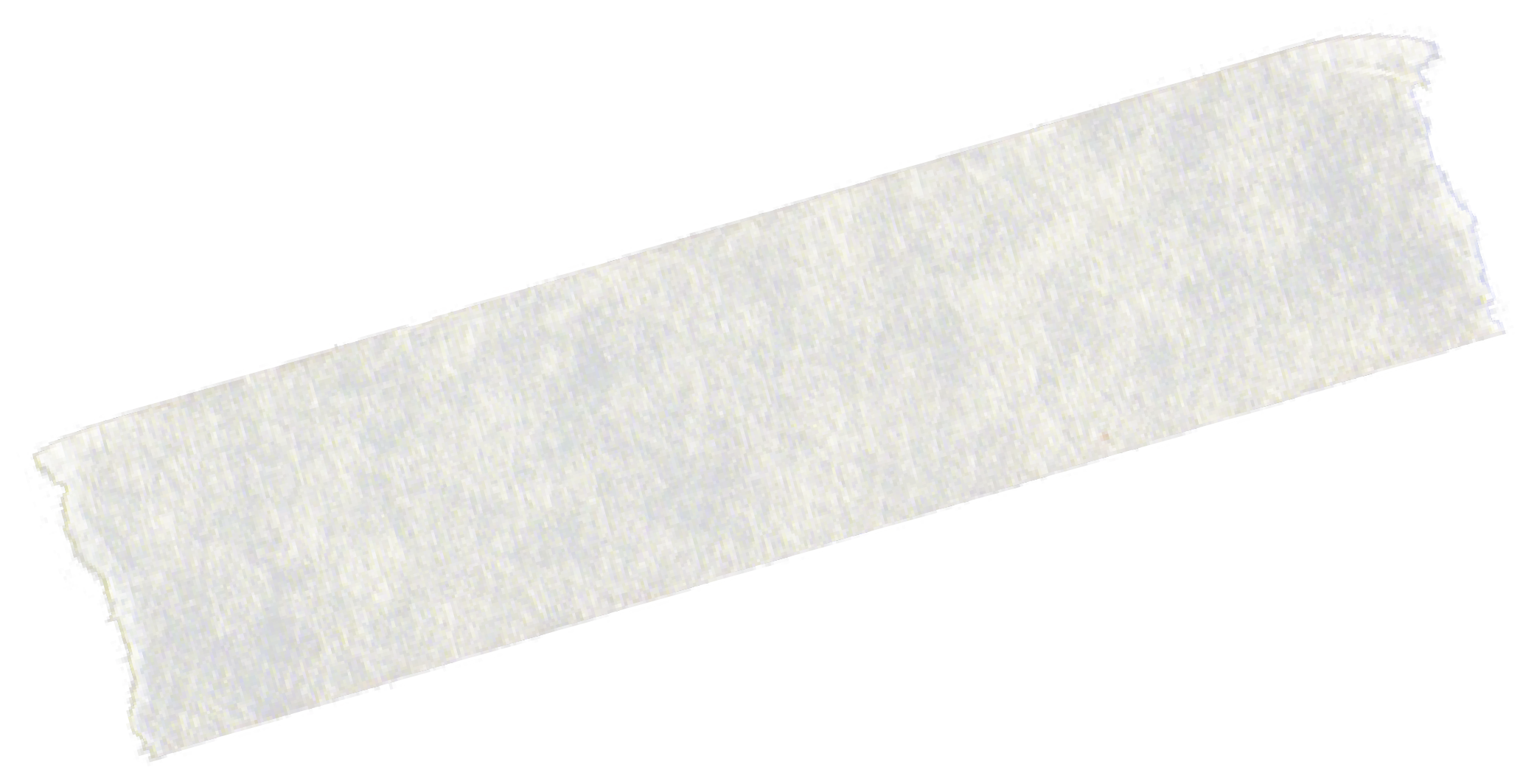 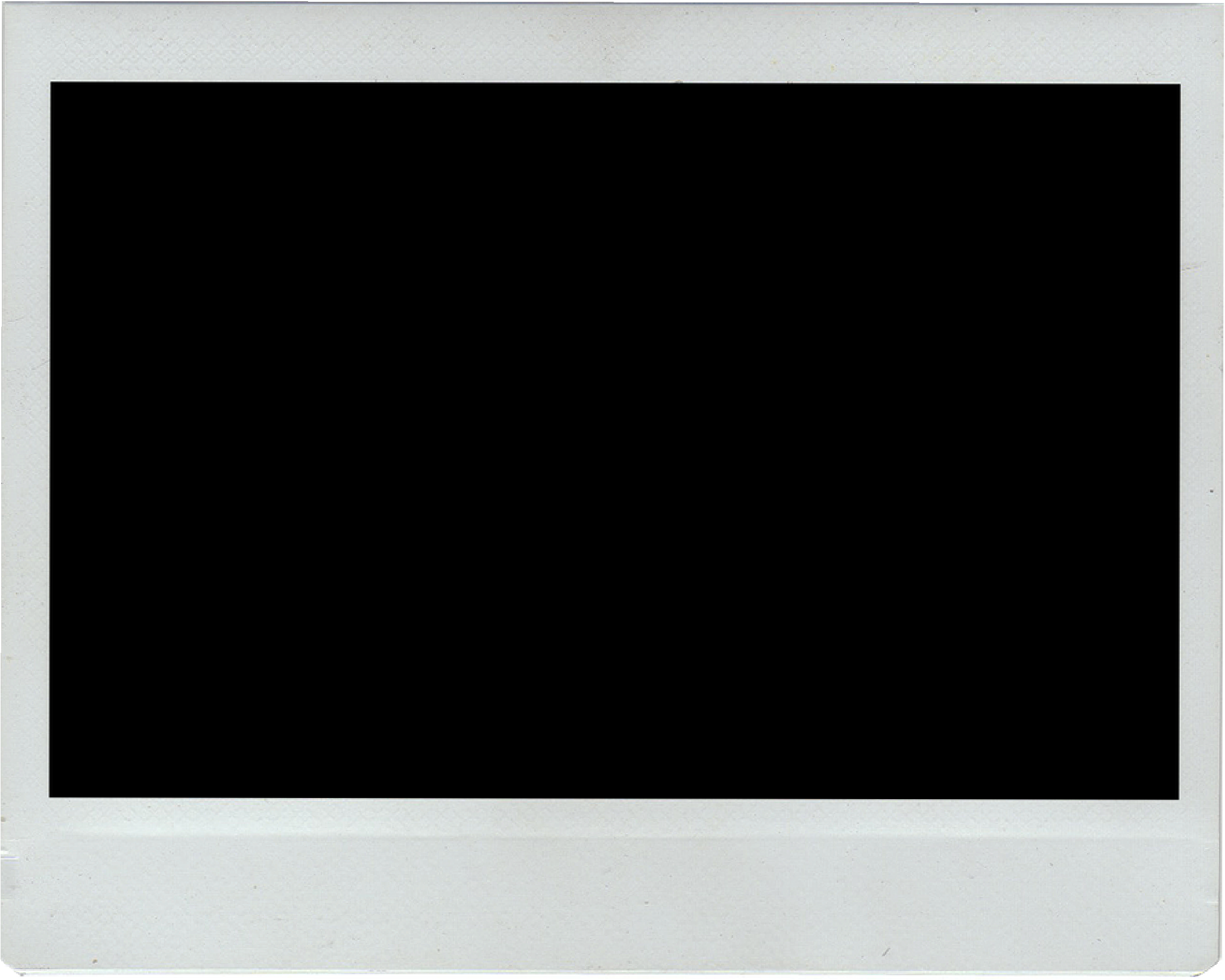 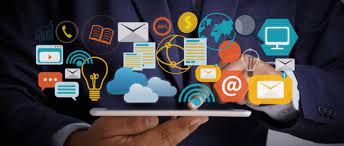 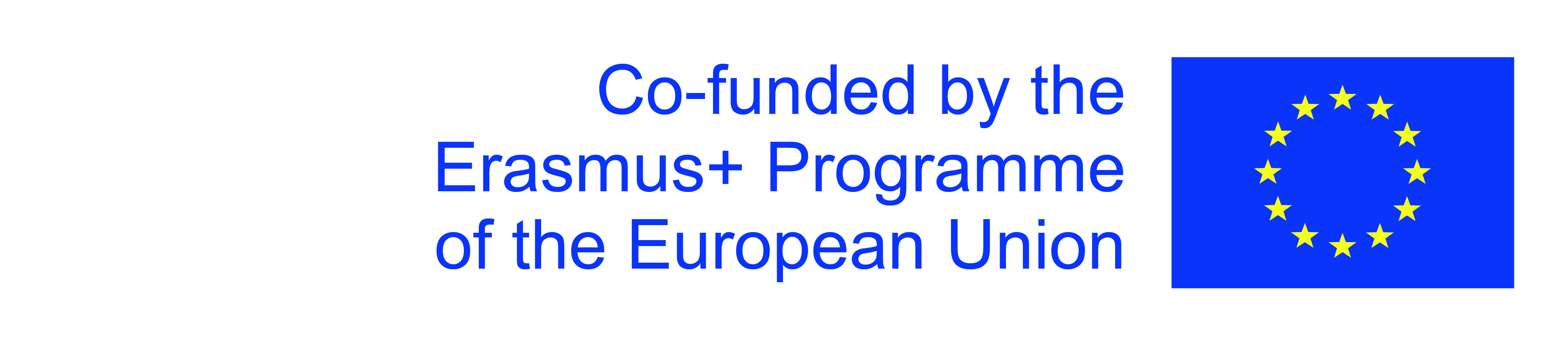 The European Commission's support for the production of this publication does not constitute an endorsement of the contents, which reflect the views only of the authors, and the Commission cannot be held responsible for any use which may be made of the information contained therein.
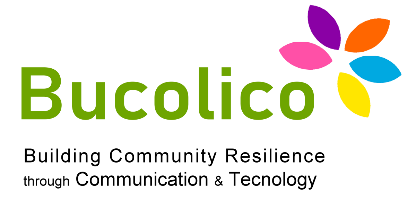 1.3: WEB & SOCIAL MEDIA
 MANAGEMENT, ANALYTICS & MARKETING
¿QUIÉN?
¿Quién?: o sea, las personas. ¿A quién se dirigen nuestros productos?
Entonces hay que pensar por Personas. Por ejemplo:
Una escuela de inglés se dirige a dos categorías de 
personas: los estudiantes que desean perfeccionar su 
propio inglés y adultos que lo necesitan por razones 
profesionales. Las dos categorías tienen características, hábitos, expectativas e intereses totalmente diferentes.
Una parte central de la estrategia digital define estos 
grupos de personas y las segmenta de manera 
adecuada.
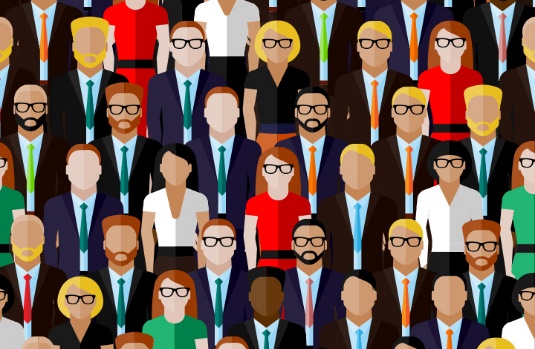 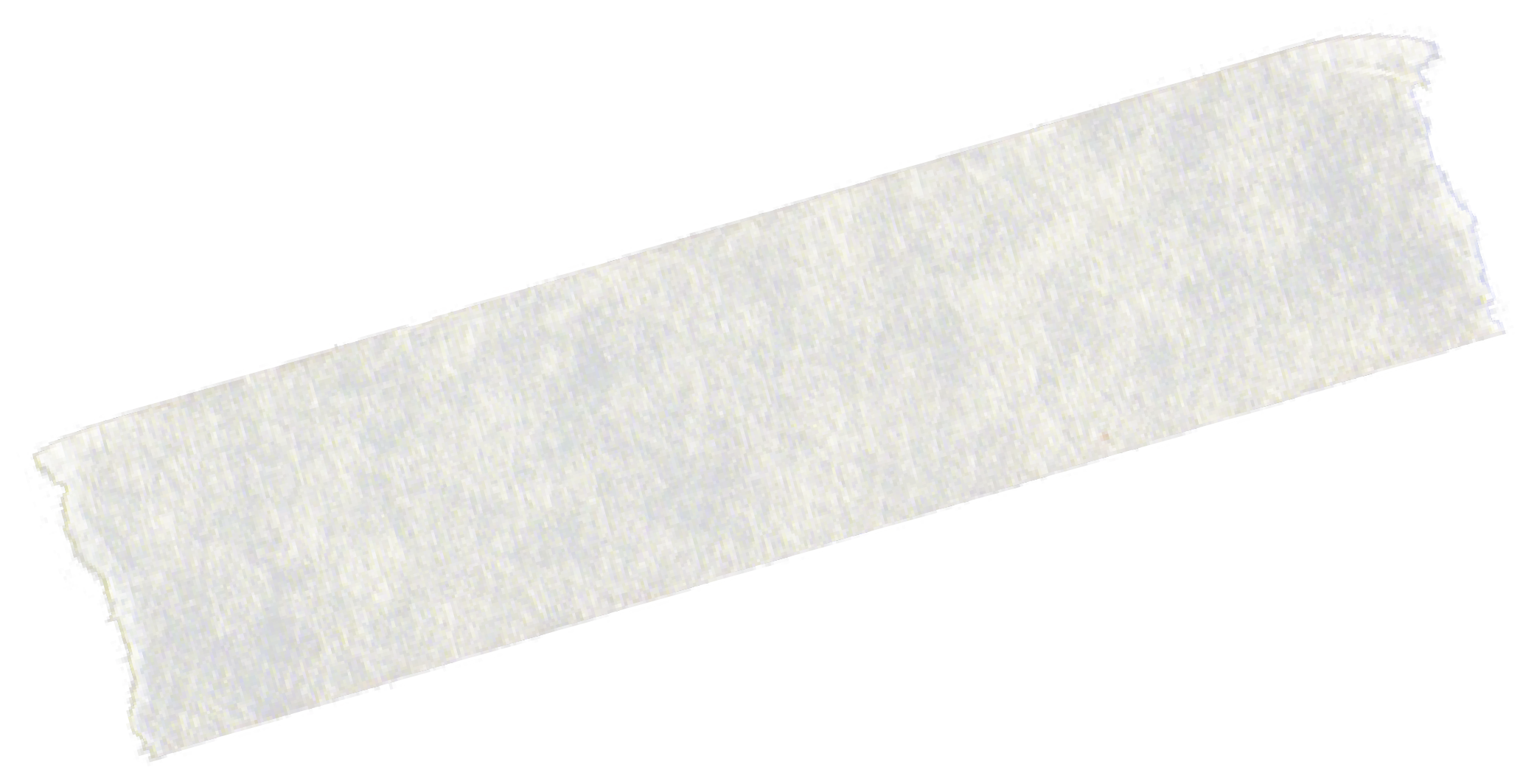 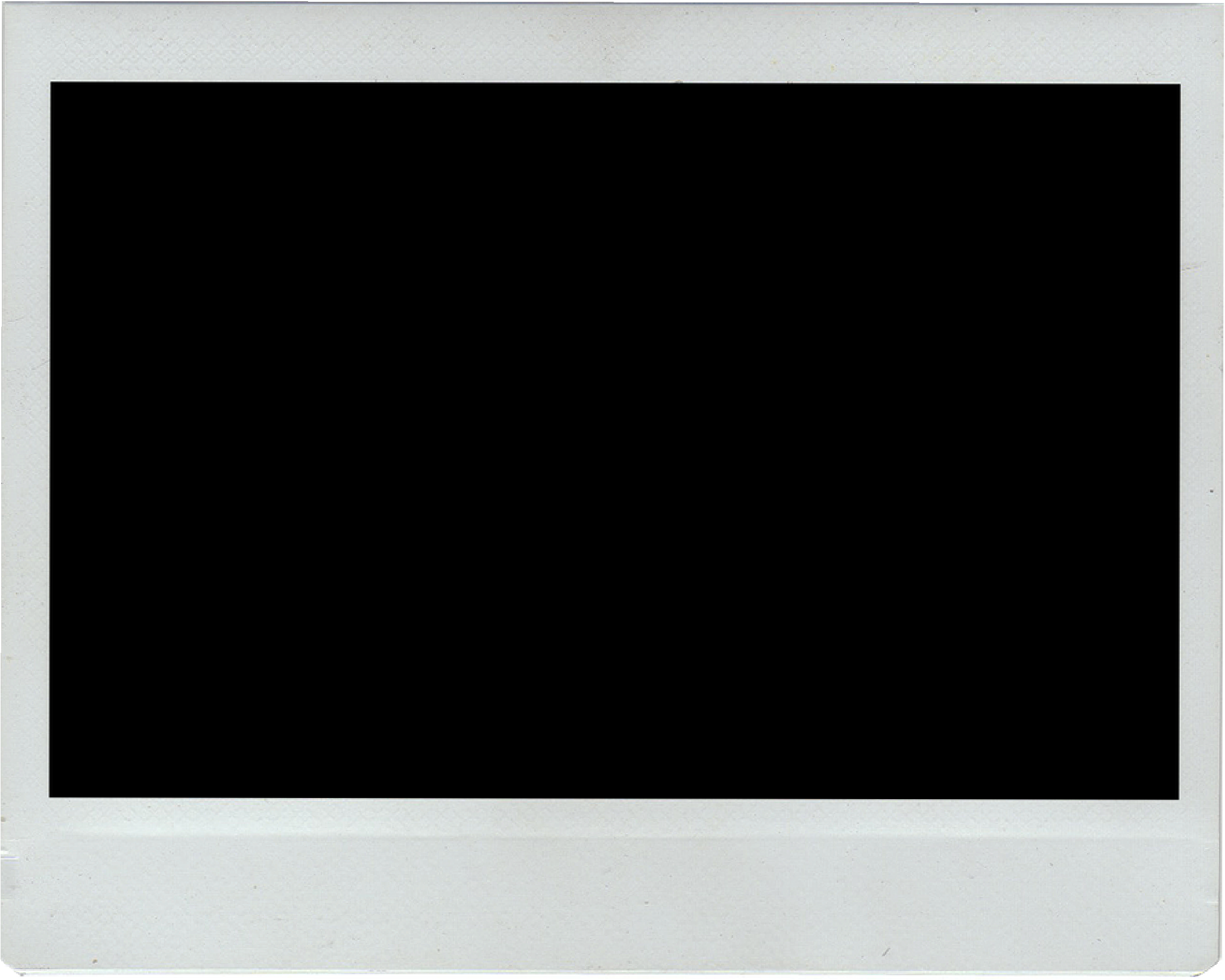 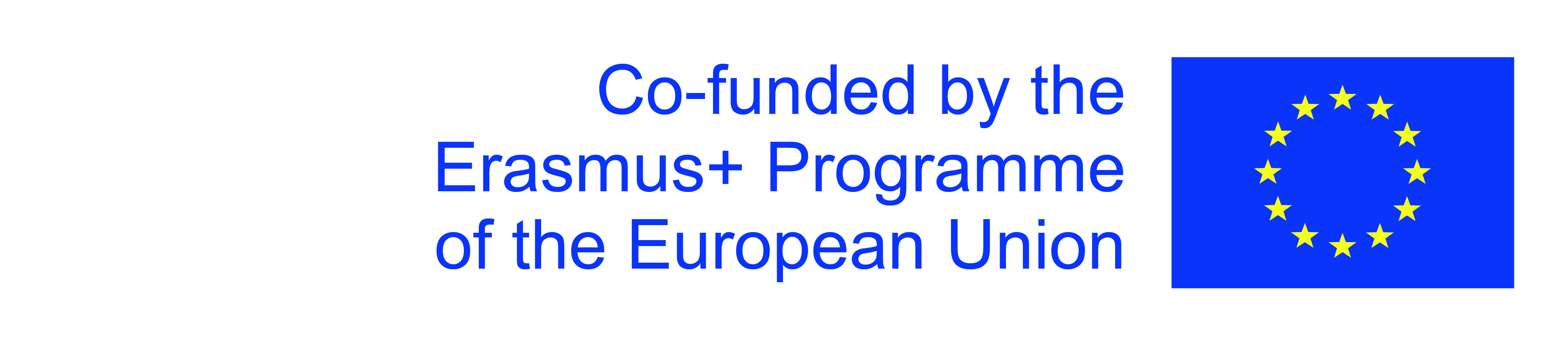 The European Commission's support for the production of this publication does not constitute an endorsement of the contents, which reflect the views only of the authors, and the Commission cannot be held responsible for any use which may be made of the information contained therein.
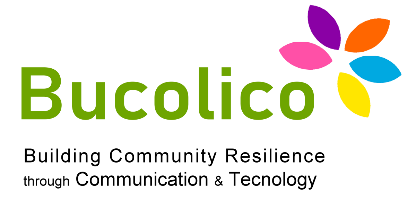 1.3: WEB & SOCIAL MEDIA
 MANAGEMENT, ANALYTICS & MARKETING
¿DÓNDE?
¿Dónde?: esta pregunta significa dos cosas:
El escenario (que hay alrededor de la empresa: 
tendencias, amenazas, competidor, oportunidad, 
limitaciones jurídicas etc.) 
2. La Geografía: el mercado geográfico, cultural
etc. 
3. ¿Dónde está ya la empresa? 
Cuanto más nos alejamos de nuestro «dónde», más habrá que adaptar nuestras estrategias, nuestro productos.
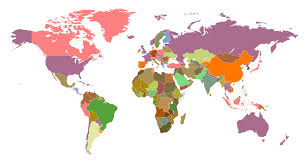 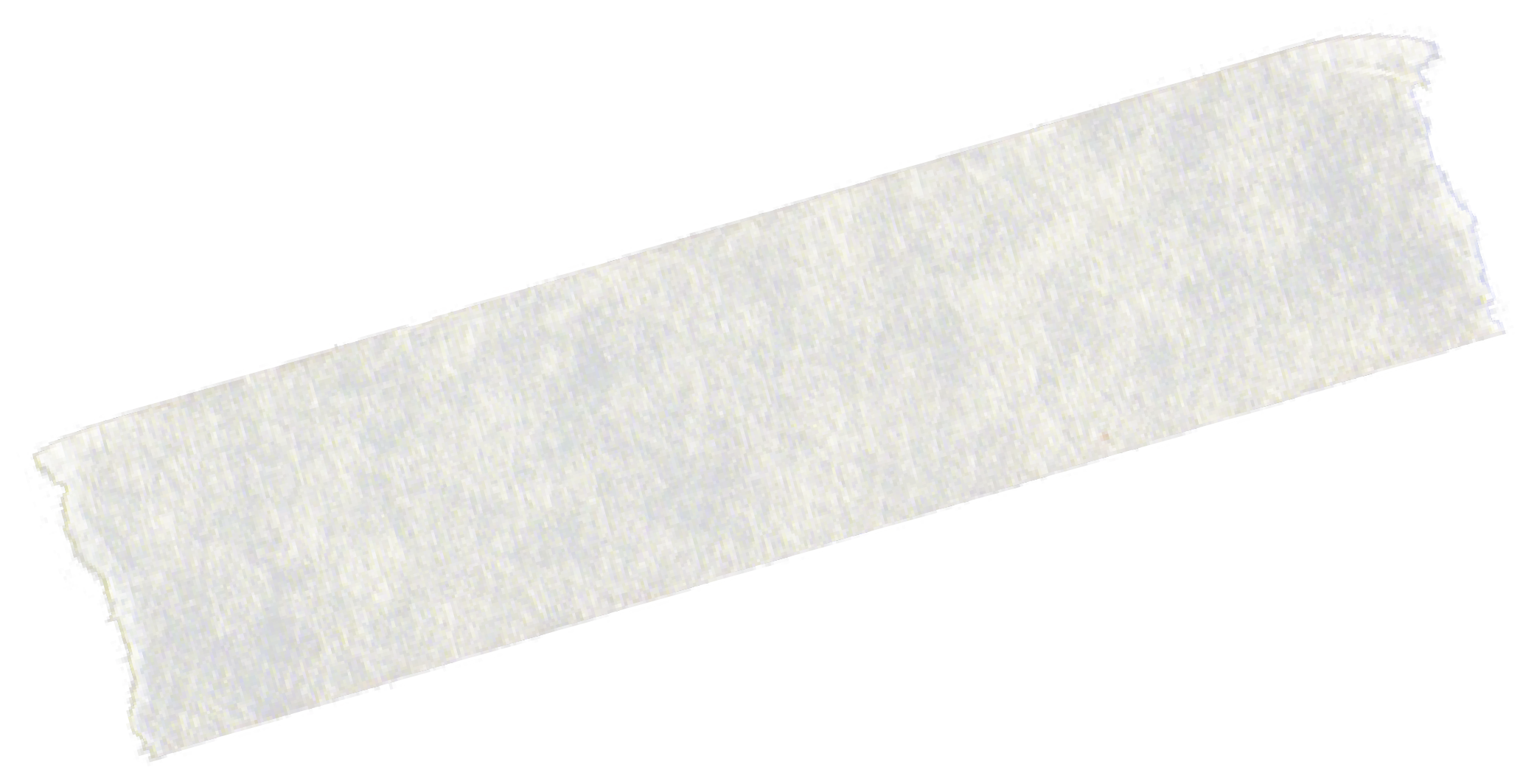 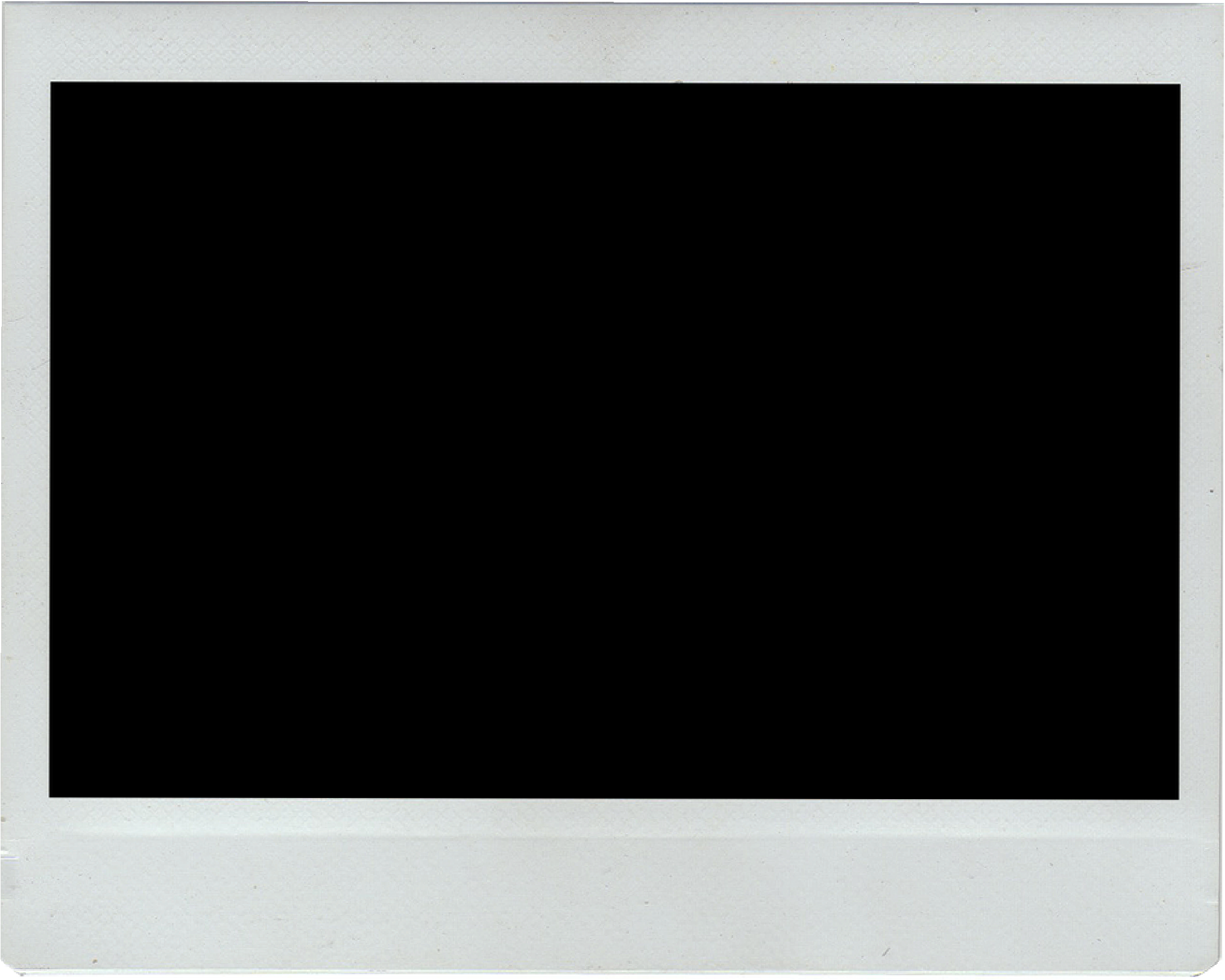 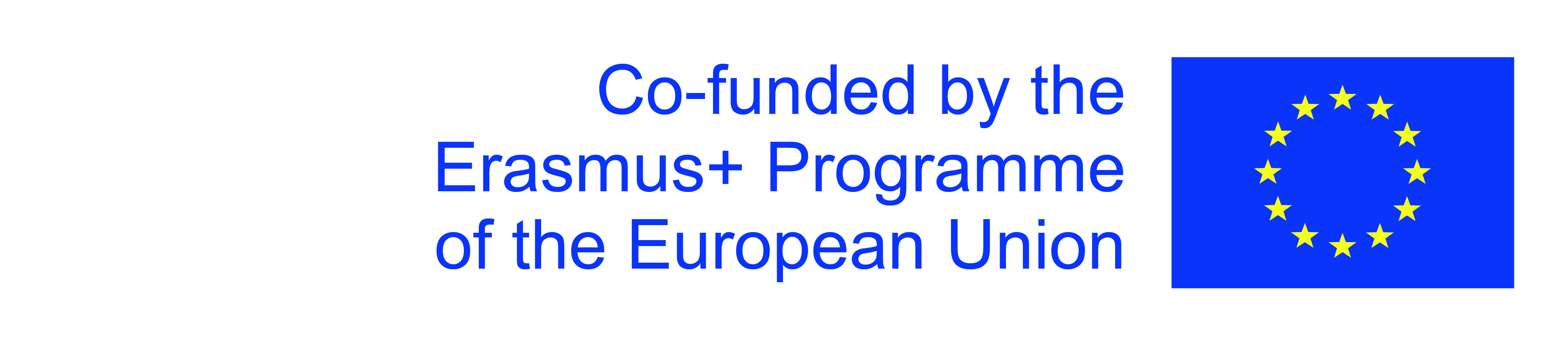 The European Commission's support for the production of this publication does not constitute an endorsement of the contents, which reflect the views only of the authors, and the Commission cannot be held responsible for any use which may be made of the information contained therein.
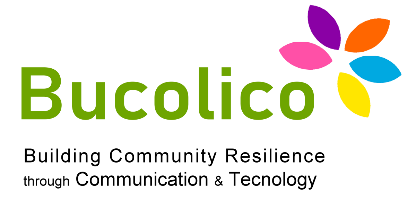 1.3: WEB & SOCIAL MEDIA
 MANAGEMENT, ANALYTICS & MARKETING
¿CUÁNDO?
¿Cuándo?: el eje temporal. Uno de los principales cambios 
que el digital ha llevado concierne la velocidad. 
Estamos siempre conectados, así como lo son nuestros 
clientes (nuestros canales sociales no van de vacaciones). 

Los Planes de Marketing Digital prevén trabajar en los marcos temporales a largo plazo (12 o más meses) y a corto plazo 
(incluso una semana). 
Ampliando el marco temporal, se llega a considerar cual es la hora del día mejor, por ejemplo, para publicar algo en Twitter.
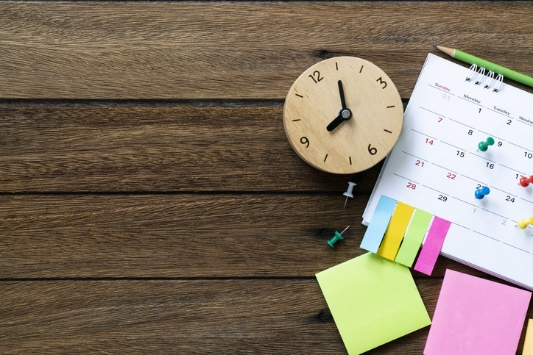 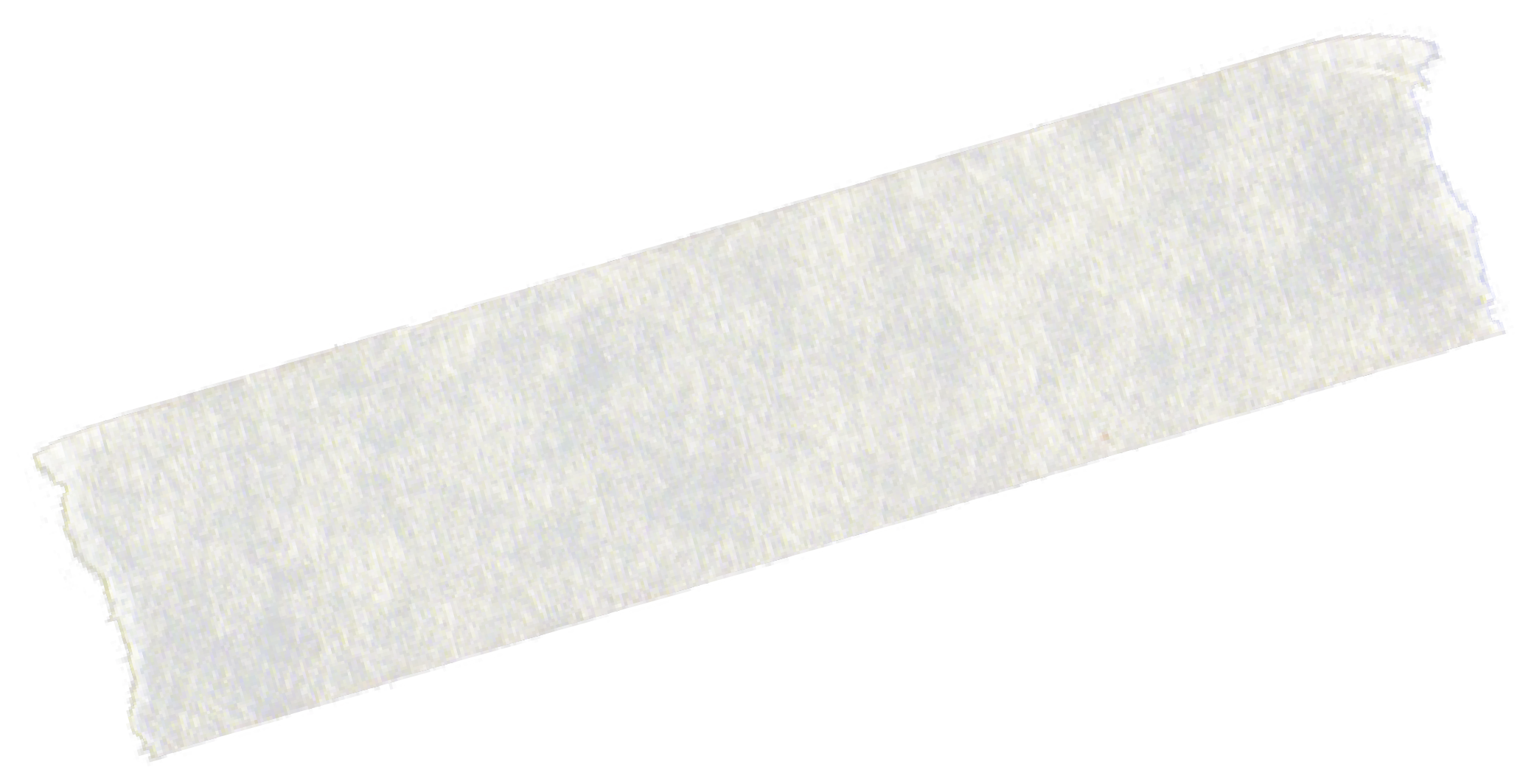 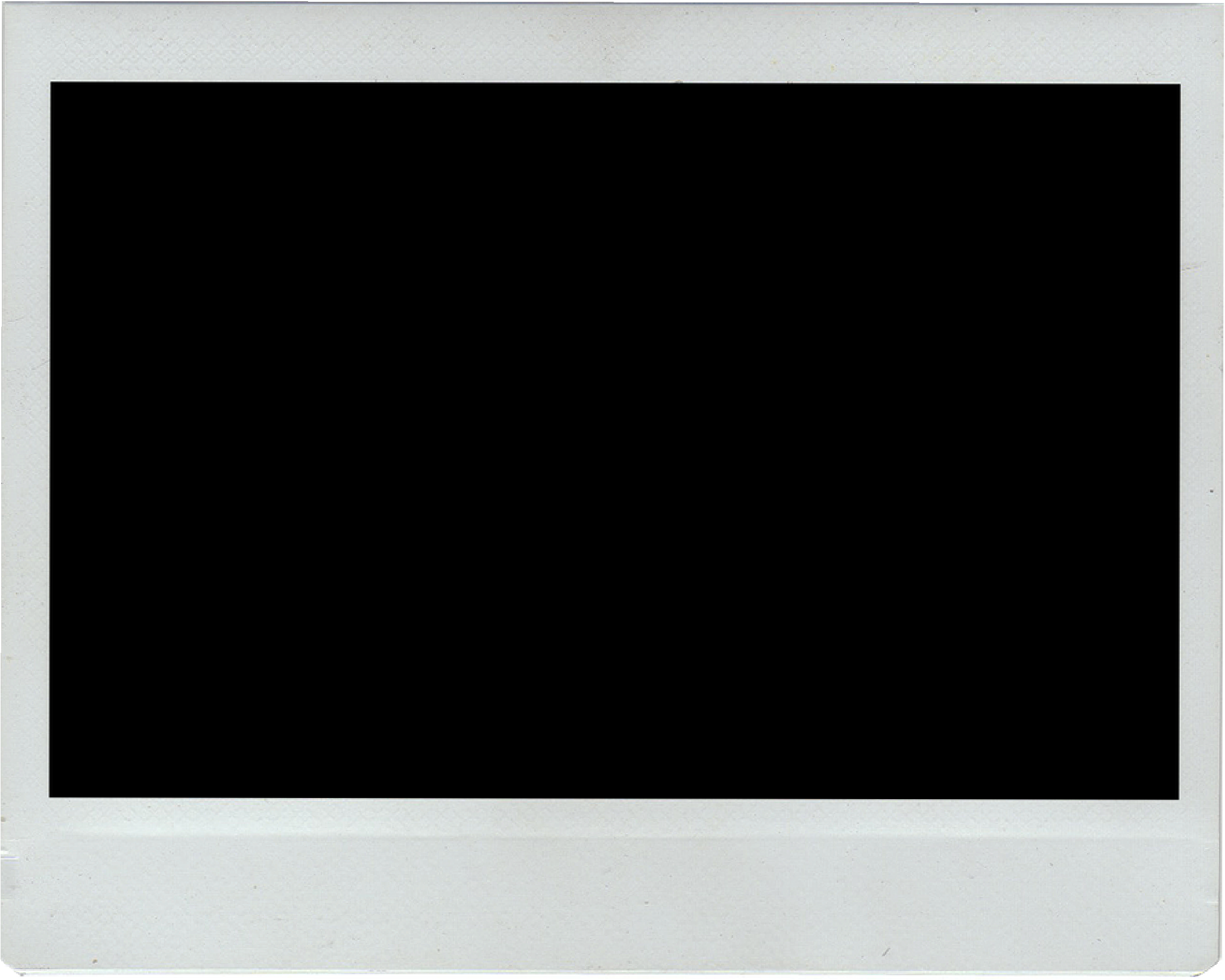 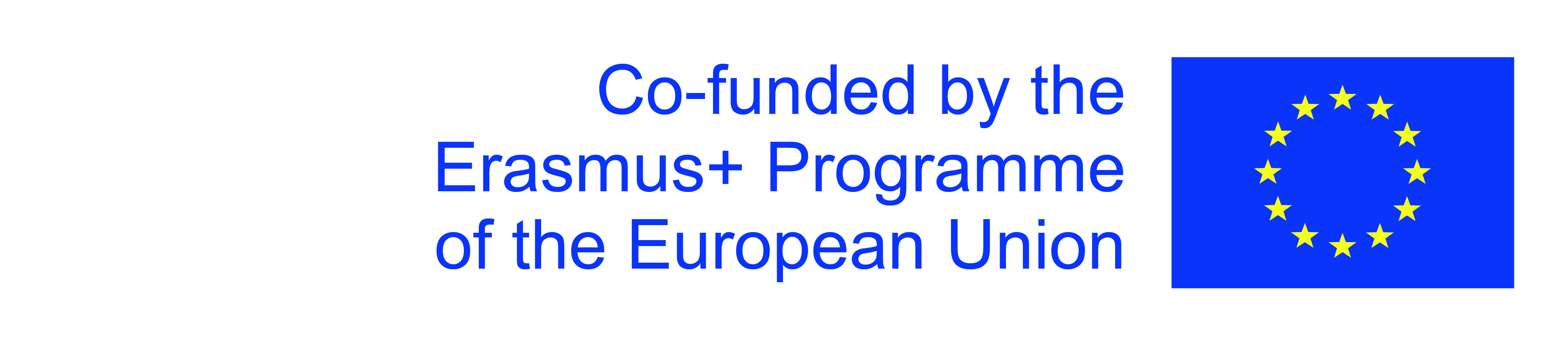 The European Commission's support for the production of this publication does not constitute an endorsement of the contents, which reflect the views only of the authors, and the Commission cannot be held responsible for any use which may be made of the information contained therein.
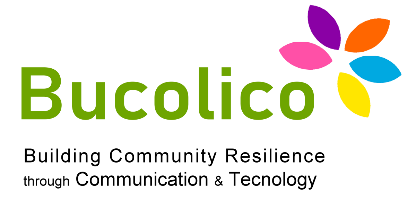 1.3: WEB & SOCIAL MEDIA
 MANAGEMENT, ANALYTICS & MARKETING
¿QUÉ?
¿Qué?: o sea, el contenido. El Modern Marketing Manifesto destaca la importancia de los contenidos de cualquier tipo: texto, imágenes, video, etc.
Los contenidos son el corazón de cada estrategia de Marketing Digital: permiten optimizar la Marca, facilitar la fidelización, los procesos de venta. 
Hay que crear contenidos adecuados. El Digital ha permitido a quien hasta hace poco era solo un Destinatario, convertirse en creador de contenidos: cada vez que se comparte una foto o se cuenta algo se genera contenido. 
Ninguna estrategia de Content Marketing tiene éxito si no 
empieza por objetivos claros.
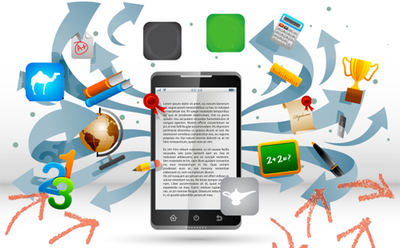 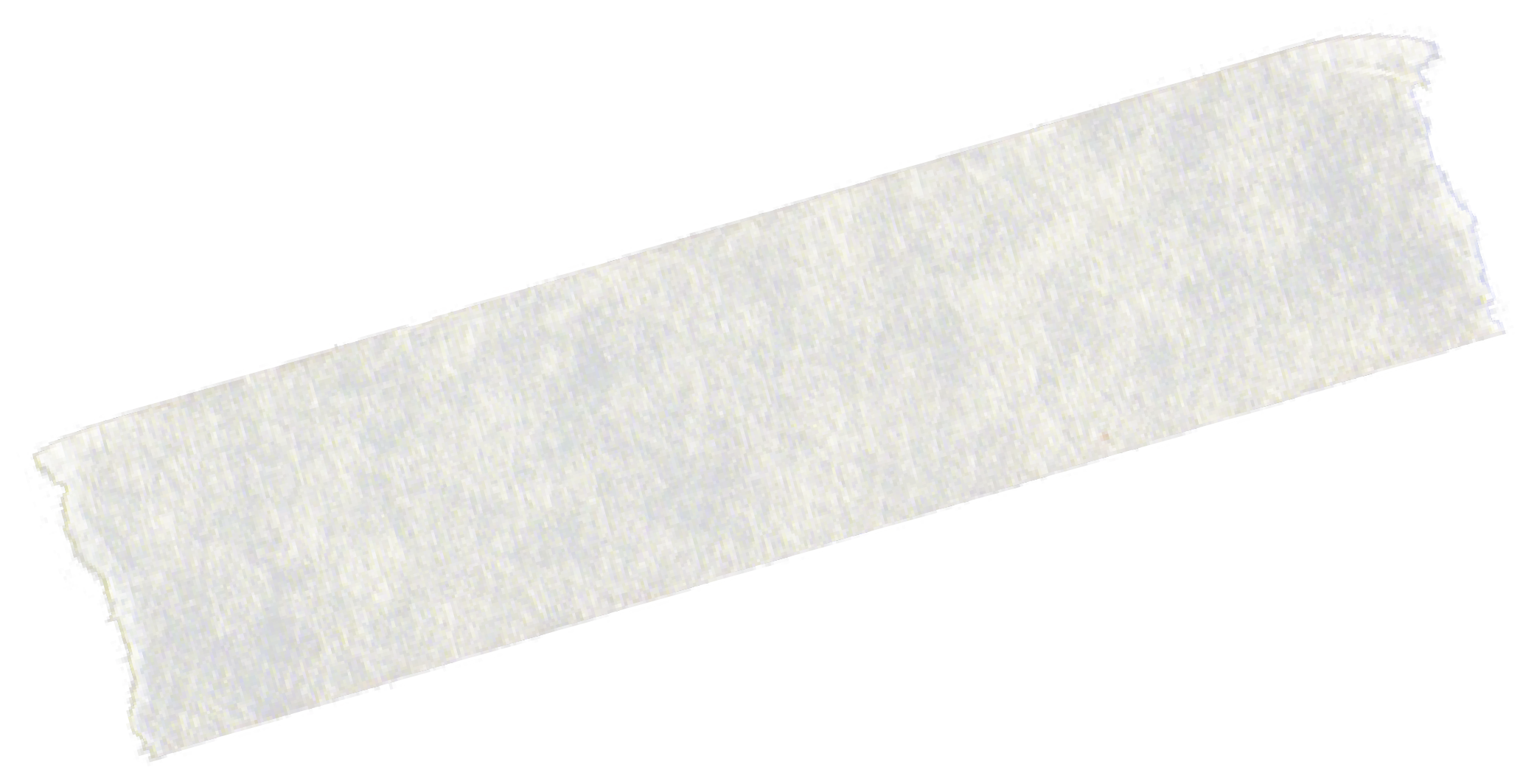 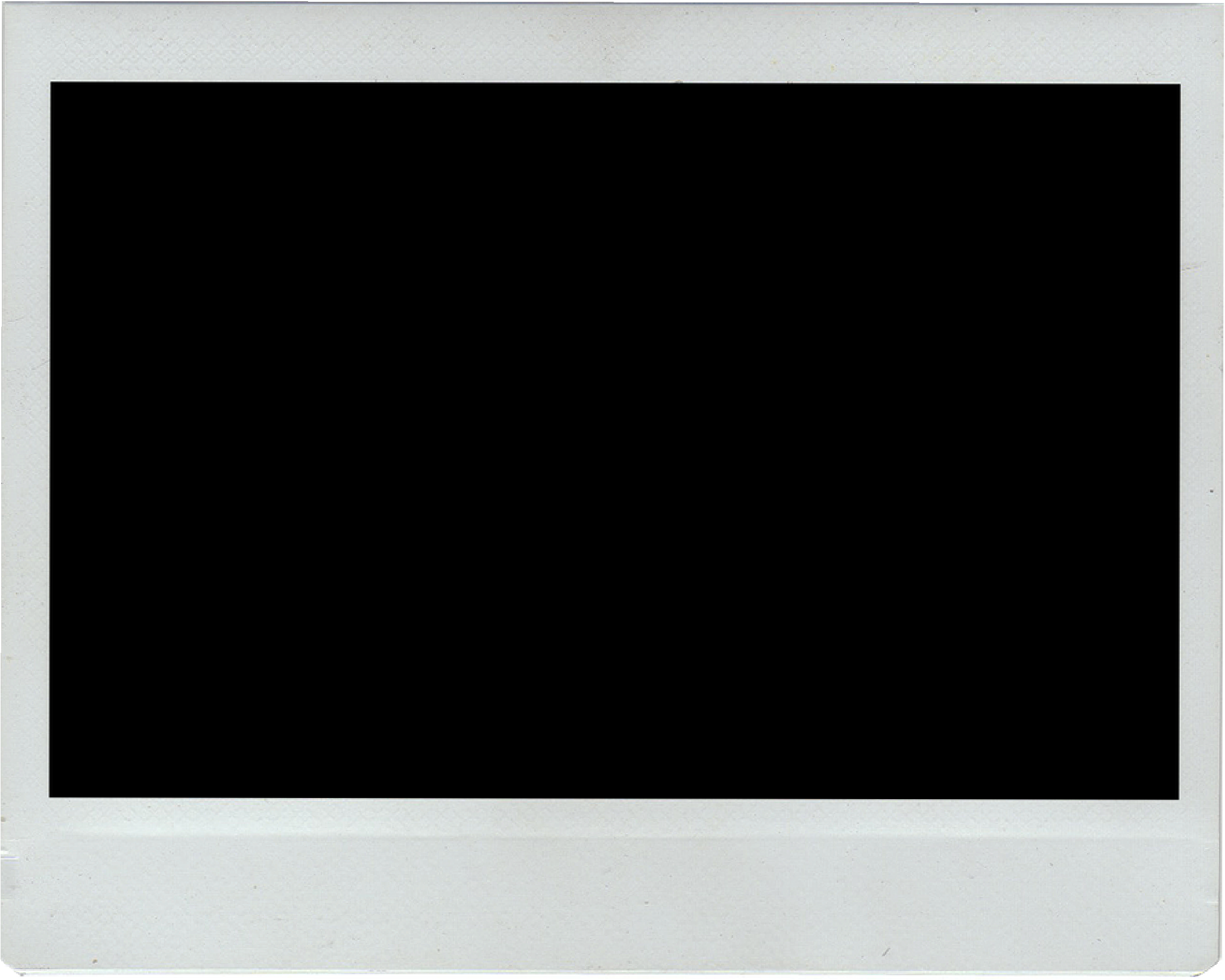 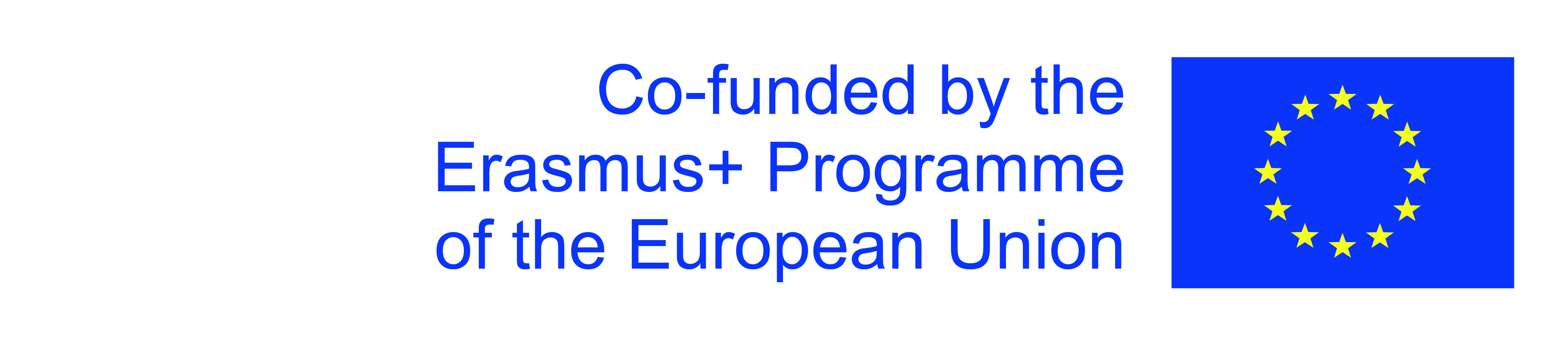 The European Commission's support for the production of this publication does not constitute an endorsement of the contents, which reflect the views only of the authors, and the Commission cannot be held responsible for any use which may be made of the information contained therein.
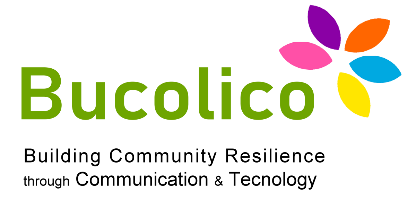 1.3: WEB & SOCIAL MEDIA
 MANAGEMENT, ANALYTICS & MARKETING
¿CÓMO?
¿Cómo?: la estrategia y las herramientas utilizadas. Empezar por preguntas 
correctas nos permite llegar más fácilmente a una estrategia. Esa se concreta 
en una plan y en herramientas que queremos utilizar (página web, aplicaciones, boletines, campañas promocionales de pago).
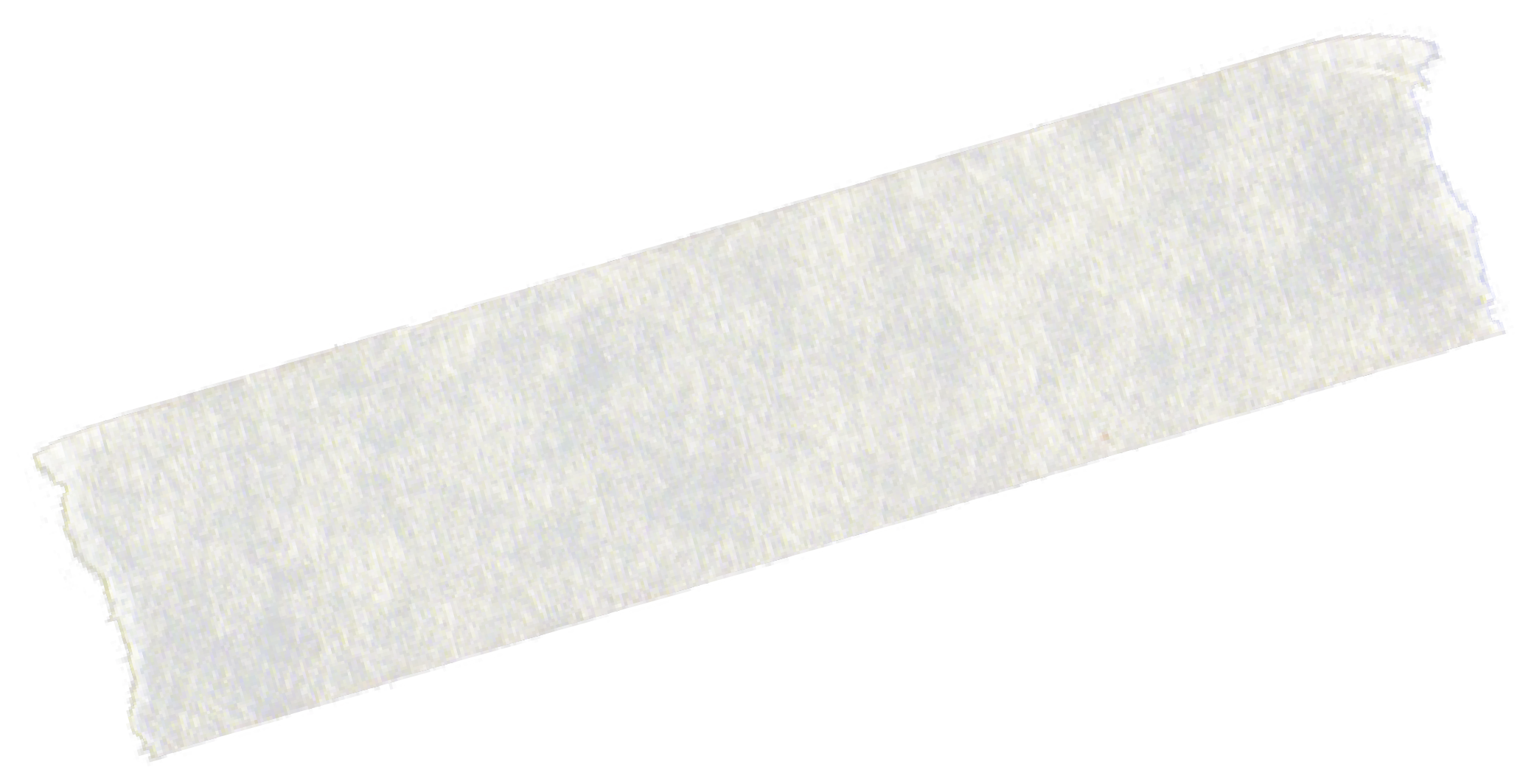 El objetivo final es alcanzar los objetivos de negocio y es posible sólo integrando el online y el offline. El 
cruce de objetivos, personas, escenarios, mercados, tiempos, contenidos, herramientas disponibles e 
iniciativas offline lleva a la estrategia y a la definición del plan operativo online.
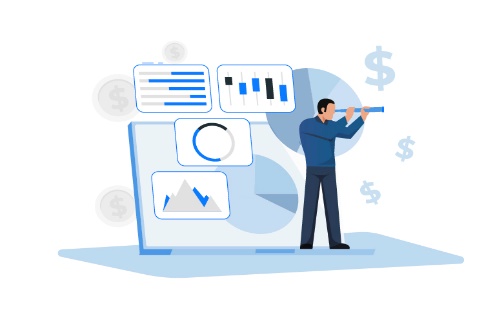 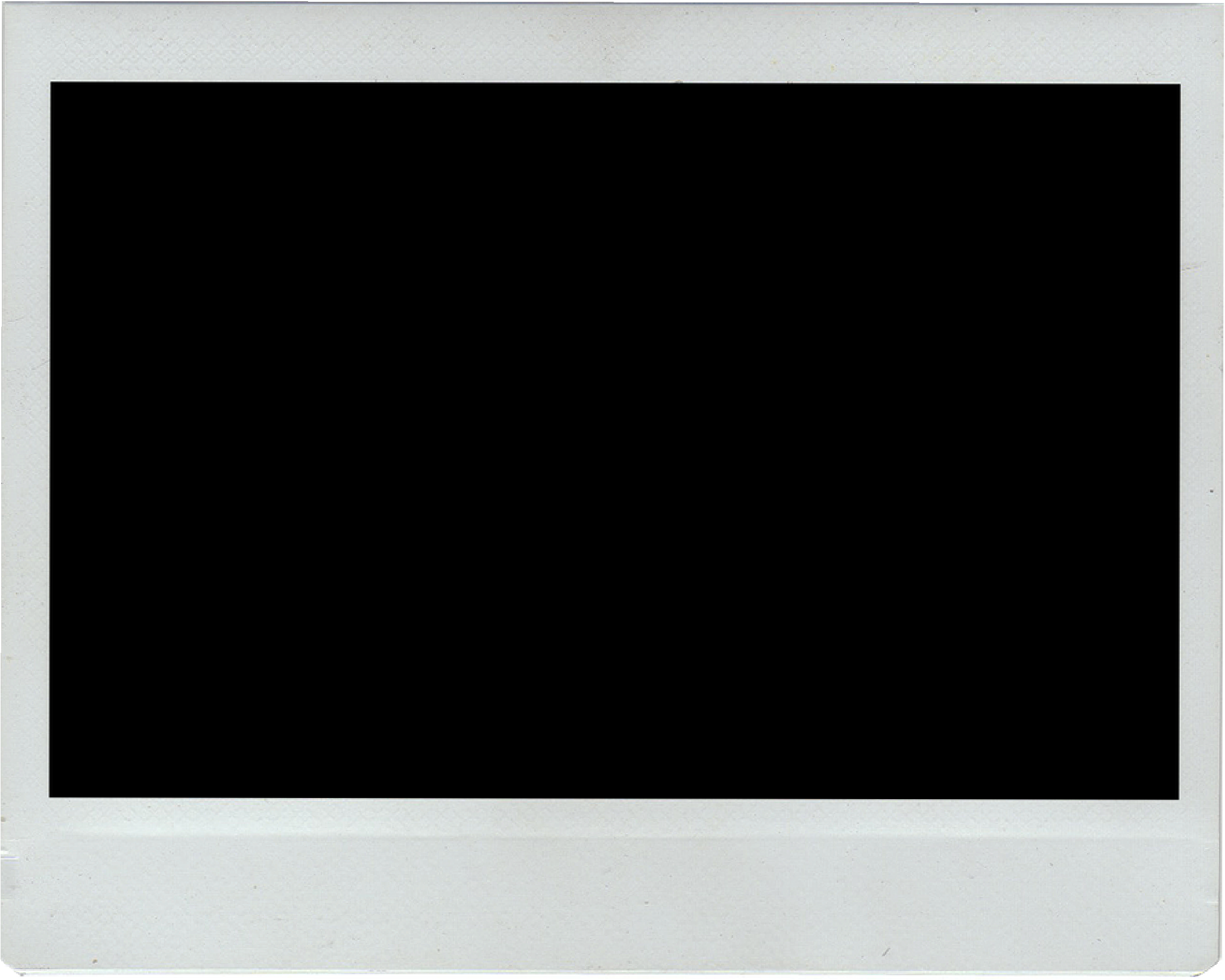 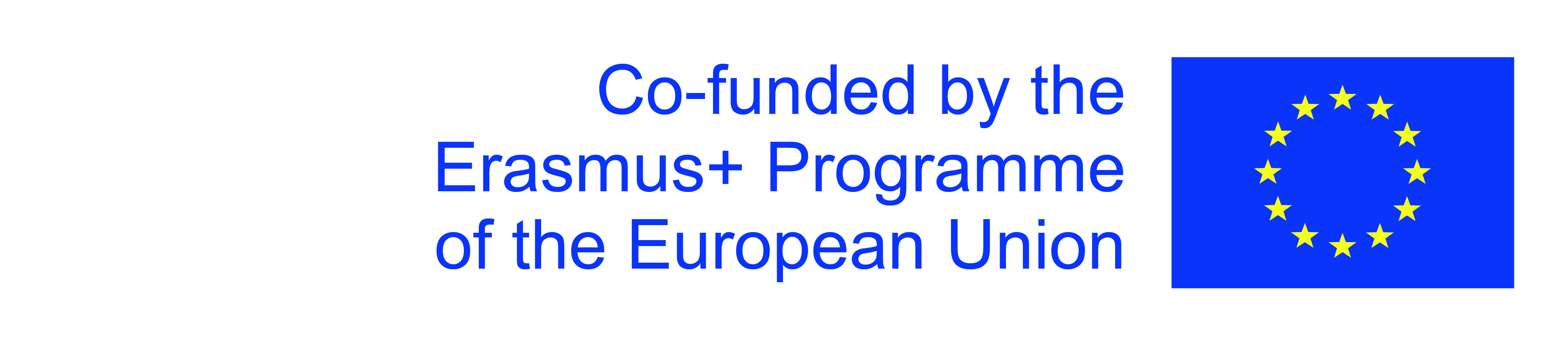 The European Commission's support for the production of this publication does not constitute an endorsement of the contents, which reflect the views only of the authors, and the Commission cannot be held responsible for any use which may be made of the information contained therein.
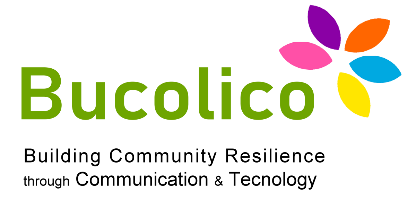 1.3: WEB & SOCIAL MEDIA
 MANAGEMENT, ANALYTICS & MARKETING
Para que funcione… Las Personas y los Procesos

Como hemos visto, las competencias y la profesionalidad  de quien asegura la 
ejecución de un Plan de Marketing Digital son los factores de éxito. Hay dos opciones:












Nota: Por último, existen soluciones mixtas, con buenas competencias internas y un 
supervisor externo.
Interno: quien está ya en el interior de la empresa tiene un mejor conocimiento de sus productos, proyectos y novedades. Puede  ser más rápido, pero no suele ser un coste           sostenible por las empresas
1
Externo: El outsourcing es la solución más difundida:
una Agencia del Sector, un asesor
2
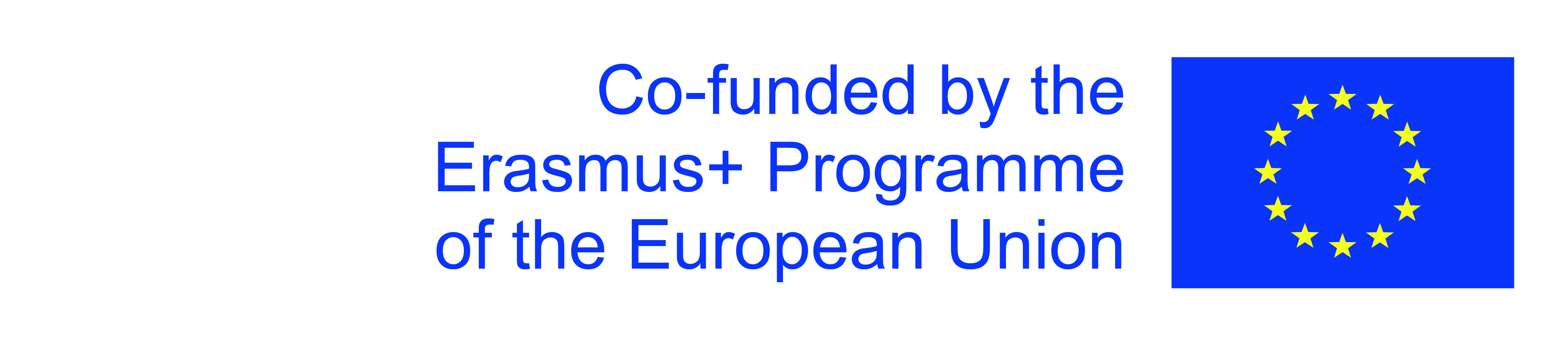 The European Commission's support for the production of this publication does not constitute an endorsement of the contents, which reflect the views only of the authors, and the Commission cannot be held responsible for any use which may be made of the information contained therein.
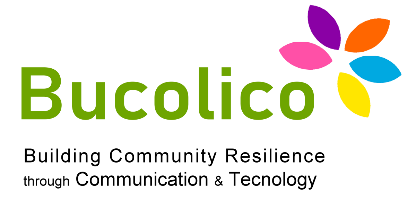 1.3: WEB & SOCIAL MEDIA
 MANAGEMENT, ANALYTICS & MARKETING
Palabras clave: gradual, sencillo y flexible
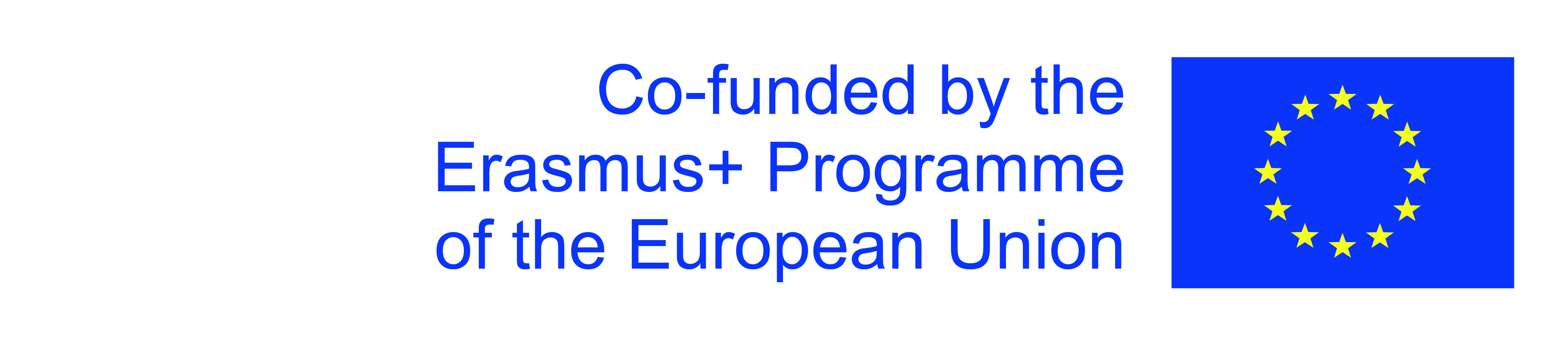 The European Commission's support for the production of this publication does not constitute an endorsement of the contents, which reflect the views only of the authors, and the Commission cannot be held responsible for any use which may be made of the information contained therein.
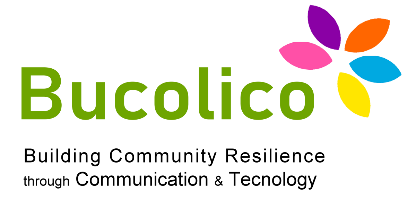 1.3: WEB & SOCIAL MEDIA
 MANAGEMENT, ANALYTICS & MARKETING
TODO SE TRATA DE CONTENIDOS

Con la llegada de las redes sociales, ha cambiado la relaciones de poder típico de los medios de comunicaciones clásicos. Ahora, cada individuo conectado a   la red es capaz de crear contenidos que pueden ser transmitidos a nivel global, entonces es capaz de obtener la misma visibilidad que en el pasado era posible solo teniendo, por poder o por dinero, unos medios masivos.
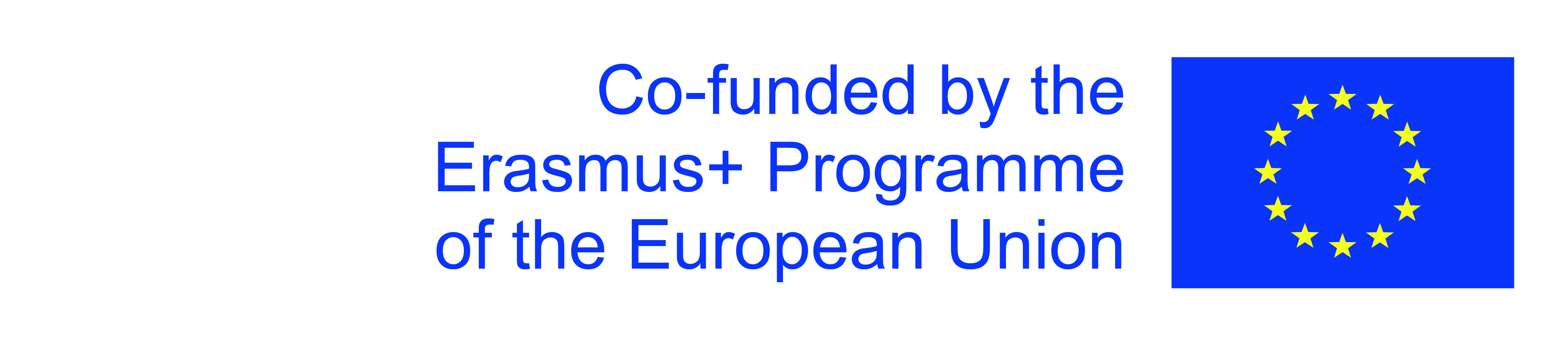 The European Commission's support for the production of this publication does not constitute an endorsement of the contents, which reflect the views only of the authors, and the Commission cannot be held responsible for any use which may be made of the information contained therein.
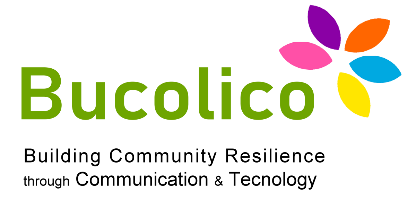 1.3: WEB & SOCIAL MEDIA
 MANAGEMENT, ANALYTICS & MARKETING
La producción de contenidos, tanto por parte de expertos como gracias a las 
herramientas de pago por Digital Marketing, está sujeta a asimetrías: 

Disponibilidad económica, personal, competencias etc. 

Pero las herramientas de Marketing Digital son más libres: los recursos económicos por sí mismos no garantizan visibilidad ni eficacia. Incluso la empresa más pequeña puede obtener óptimos resultados gracias a un bajo presupuesto y a las redes 
sociales.
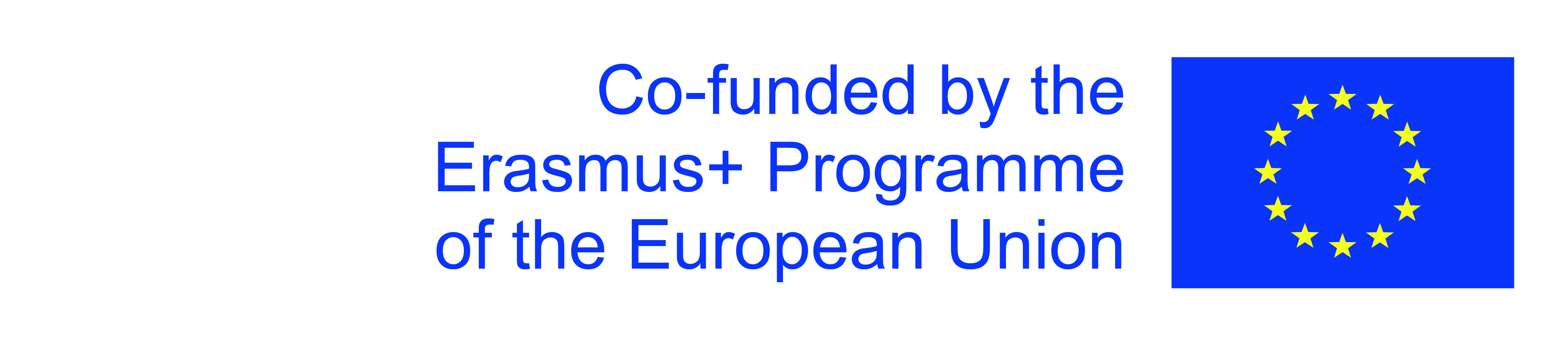 The European Commission's support for the production of this publication does not constitute an endorsement of the contents, which reflect the views only of the authors, and the Commission cannot be held responsible for any use which may be made of the information contained therein.
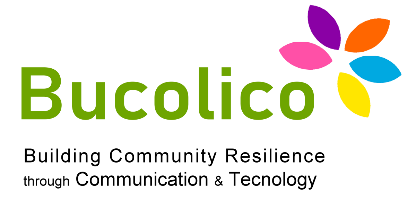 1.3: WEB & SOCIAL MEDIA
 MANAGEMENT, ANALYTICS & MARKETING
El lado negativo es que las plataformas sociales, permitiendo a todos crear y 
publicar contenidos, provocan un verdadero sobrecargo: 


Objetivamente para una empresa es difícil opinar y llamar la atención. 

Los contenidos siguen siendo el factor de éxito para cualquier actividad de  Marketing y Comunicación.
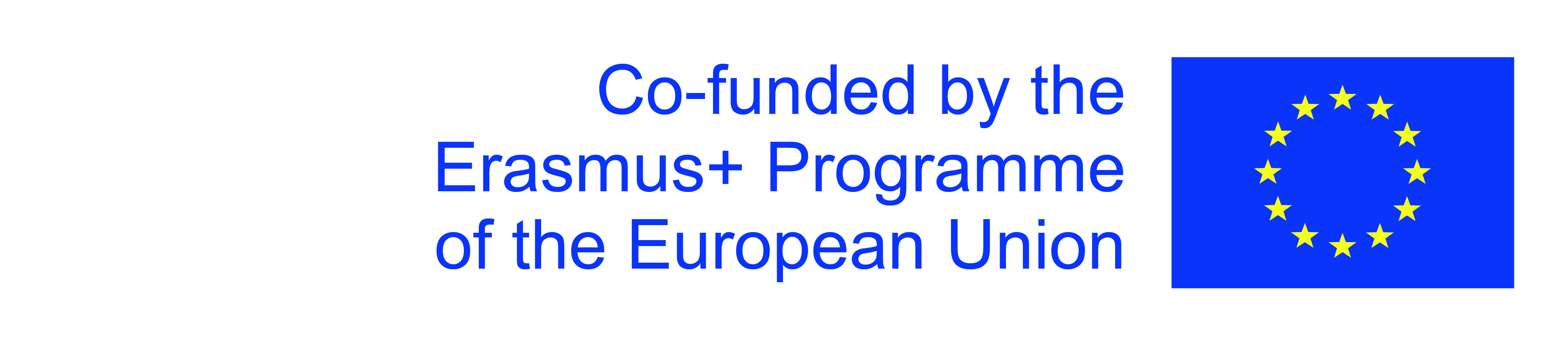 The European Commission's support for the production of this publication does not constitute an endorsement of the contents, which reflect the views only of the authors, and the Commission cannot be held responsible for any use which may be made of the information contained therein.
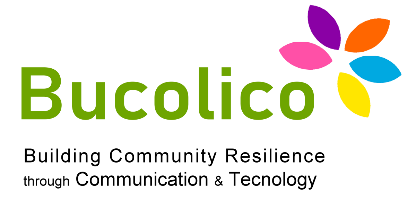 1.3: WEB & SOCIAL MEDIA
 MANAGEMENT, ANALYTICS & MARKETING
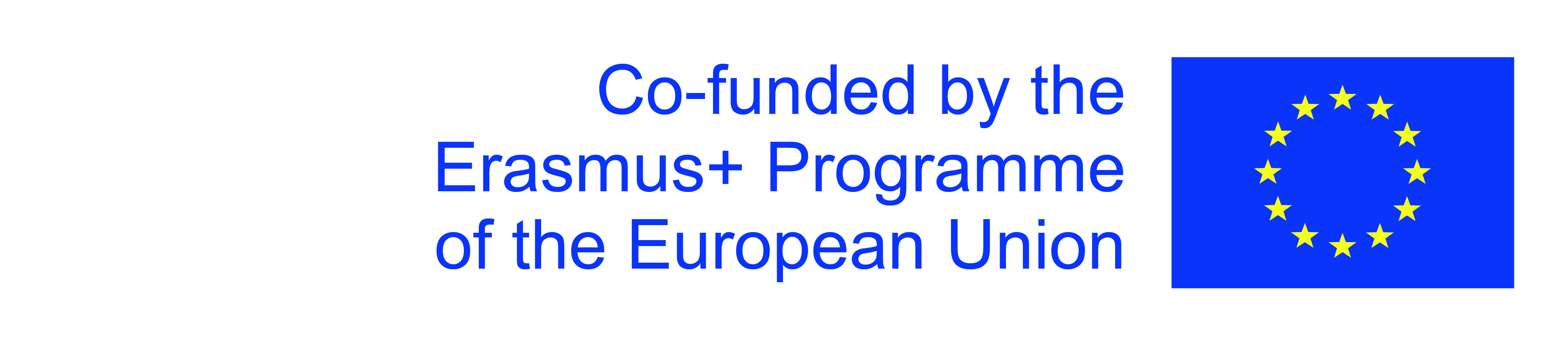 The European Commission's support for the production of this publication does not constitute an endorsement of the contents, which reflect the views only of the authors, and the Commission cannot be held responsible for any use which may be made of the information contained therein.
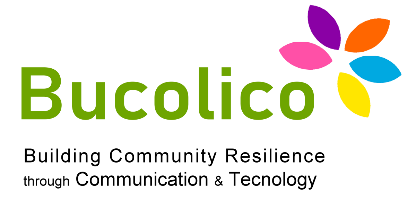 1.3: WEB & SOCIAL MEDIA
 MANAGEMENT, ANALYTICS & MARKETING
Todo el inbound marketing (los planes de Marketing internos a la empresa) tiene el objetivos de generar más tráfico en los canales generales de la empresa para adquirir nuevos clientes, basándose en los contenidos y en su cualidad. 

Una investigación de 2015 indica como, en 529 responsables de marketing, sólo el 3% prevé reducir las inversiones para los contenidos.
La misma investigación destaca que, por termino medio, cada empresa invierte el 25% del presupuesto destinado al marketing, a los contenidos.
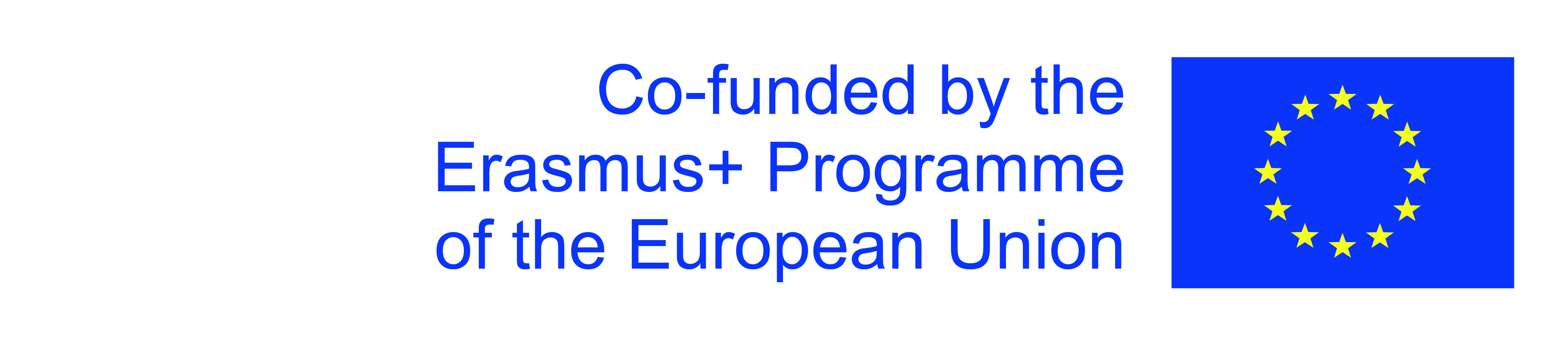 The European Commission's support for the production of this publication does not constitute an endorsement of the contents, which reflect the views only of the authors, and the Commission cannot be held responsible for any use which may be made of the information contained therein.
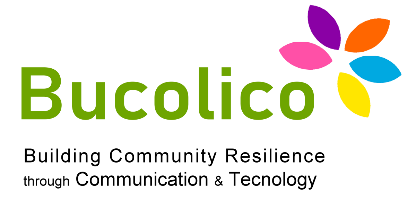 1.3: WEB & SOCIAL MEDIA
 MANAGEMENT, ANALYTICS & MARKETING
¿Qué significa hacer Digital Marketing centrándose en los contenidos? 

Significa estructurar los Planes de Marketing Digital empezando por un estudio de todos los posibles intereses de los clientes que ya la empresa posee y de los potenciales clientes.   

Entonces, cada empresa tiene que ser editorial de sí misma para operar 
eficazmente en el nuevo escenario comunicativo.
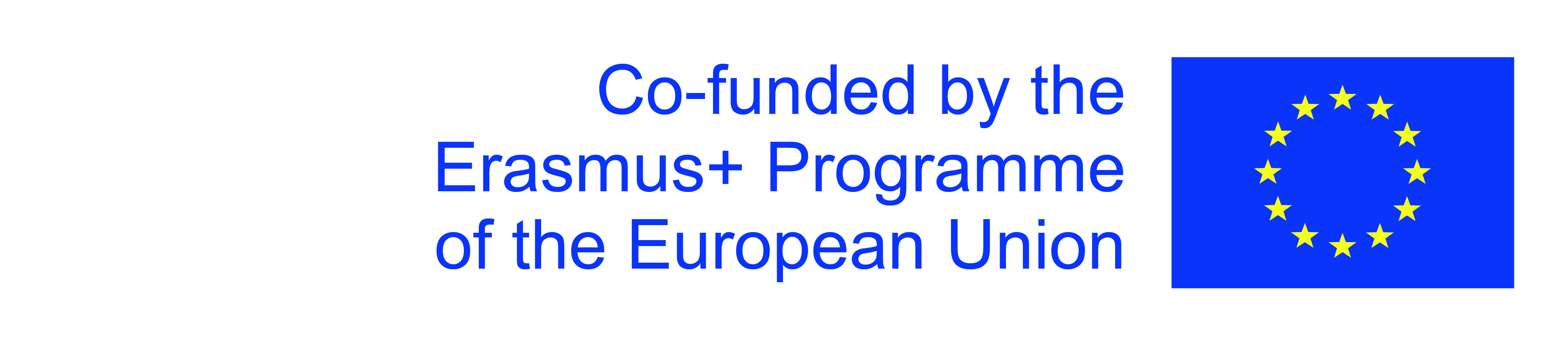 The European Commission's support for the production of this publication does not constitute an endorsement of the contents, which reflect the views only of the authors, and the Commission cannot be held responsible for any use which may be made of the information contained therein.
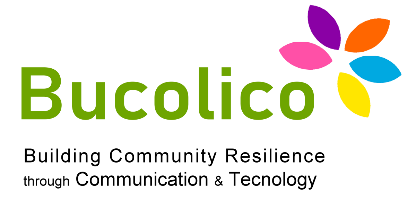 1.3: WEB & SOCIAL MEDIA
 MANAGEMENT, ANALYTICS & MARKETING
Primer paso: para tener éxito, en un mundo lleno de contenidos, inserciones y         competidores, lo que creamos y publicamos tiene que ser interesante para nuestro público satisfaciendo algunas de sus necesidades. Las necesidades que se pueden satisfacer por los contenidos difundidos por las redes sociales claramente están limitados:
información, educación, entretenimiento, servicios: las necesidades clásicas a las cuales, gracias a las redes sociales,       podemos añadir la participación activa.
Interactuar activamente con las empresas y compartir estas             experiencias con los otros. Un plan estratégico sugiere lo que es   más adecuado para alcanzar el público especifico y sus                 necesidades.
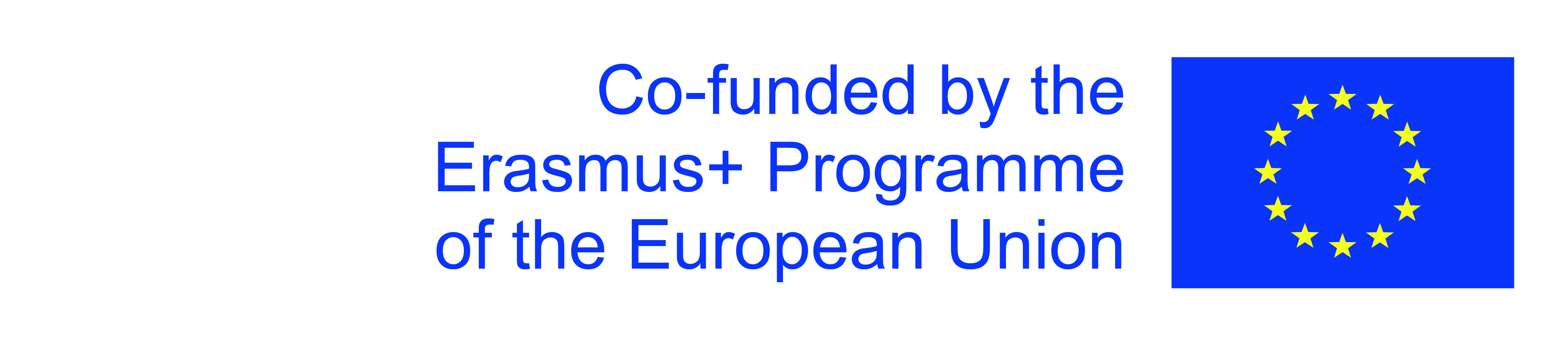 The European Commission's support for the production of this publication does not constitute an endorsement of the contents, which reflect the views only of the authors, and the Commission cannot be held responsible for any use which may be made of the information contained therein.
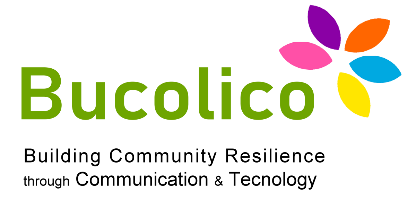 1.3: WEB & SOCIAL MEDIA
 MANAGEMENT, ANALYTICS & MARKETING
2) Segundo paso: para generar contenidos de valor, la creatividad no es suficiente.
 
3) Tercer paso: las empresas que crean y cuidan los contenidos deben tener los     recursos y las competencias para hacerlo, per no son dueñas de los contenidos. 

Sin embargo, la empresa debe poseer las competencias necesarias para crear los    contenidos: la empresa debe ser capaz de supervisar el trabajo de la agencia (por ejemplo, la empresa tiene que ser capaz de leer los datos recopilados por las           herramientas de analytics) y entender los resultados realmente logrados por la        agencia.
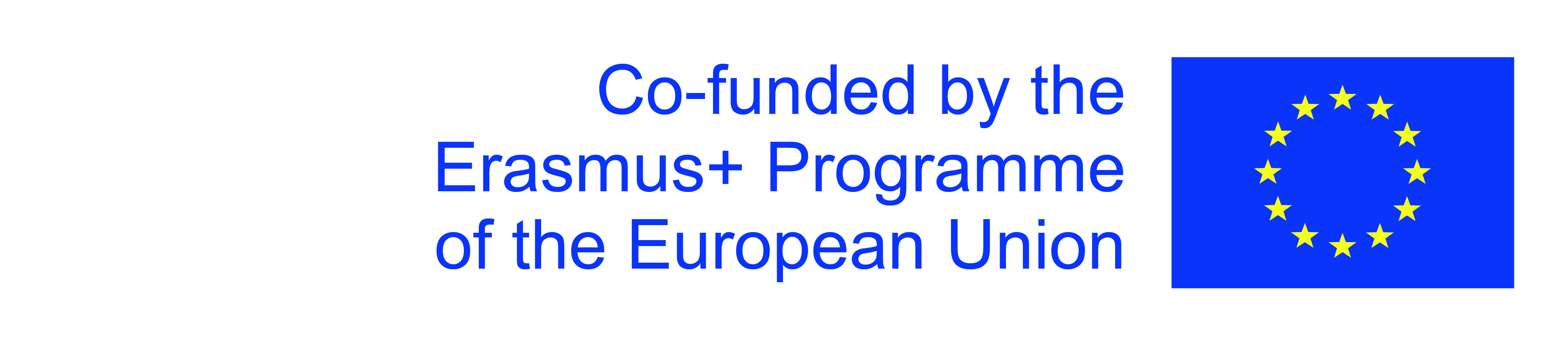 The European Commission's support for the production of this publication does not constitute an endorsement of the contents, which reflect the views only of the authors, and the Commission cannot be held responsible for any use which may be made of the information contained therein.
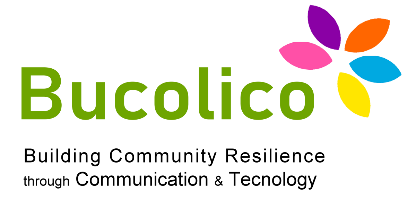 1.3: WEB & SOCIAL MEDIA
 MANAGEMENT, ANALYTICS & MARKETING
Brand Awareness: Aumentar la notoriedad de la Marca. 

Los contenidos son una buena herramienta para generar o reforzar la              notoriedad de la Marca, más efectivo de lo que sea ahora la «push» (la que    “empuja” los proprios productos a través de diferentes tipos de publicidad.  Lo contrario es una comunicación «pull»: esta trabaja para aumentar la 
notoriedad del producto, para aumentar el interés en el público). 

También en este caso, los contenidos tienen que satisfacer por lo menos alguna necesidad de su propio público.
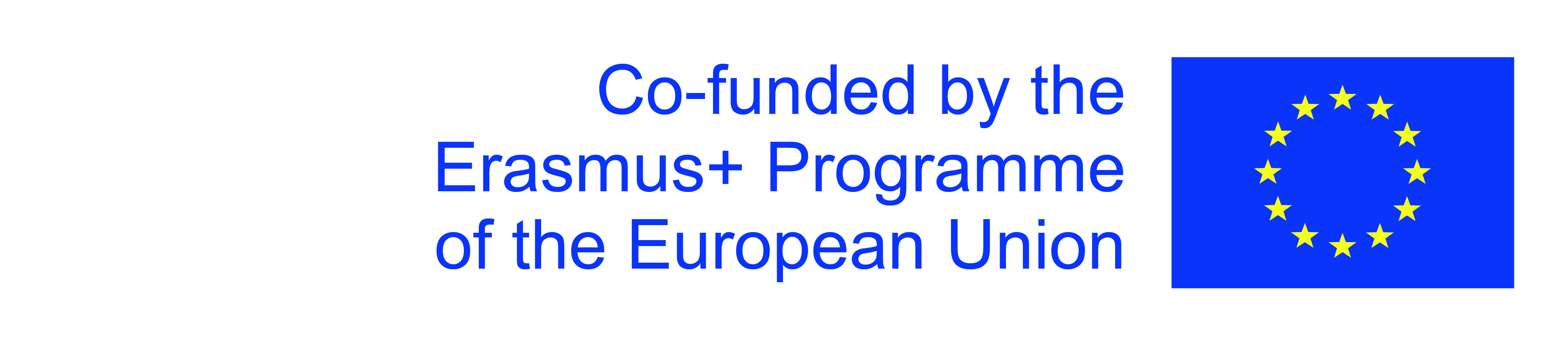 The European Commission's support for the production of this publication does not constitute an endorsement of the contents, which reflect the views only of the authors, and the Commission cannot be held responsible for any use which may be made of the information contained therein.
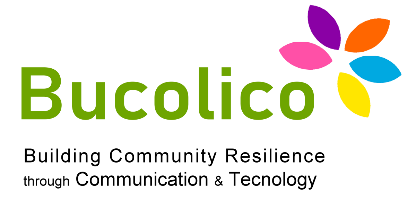 1.3: WEB & SOCIAL MEDIA
 MANAGEMENT, ANALYTICS & MARKETING
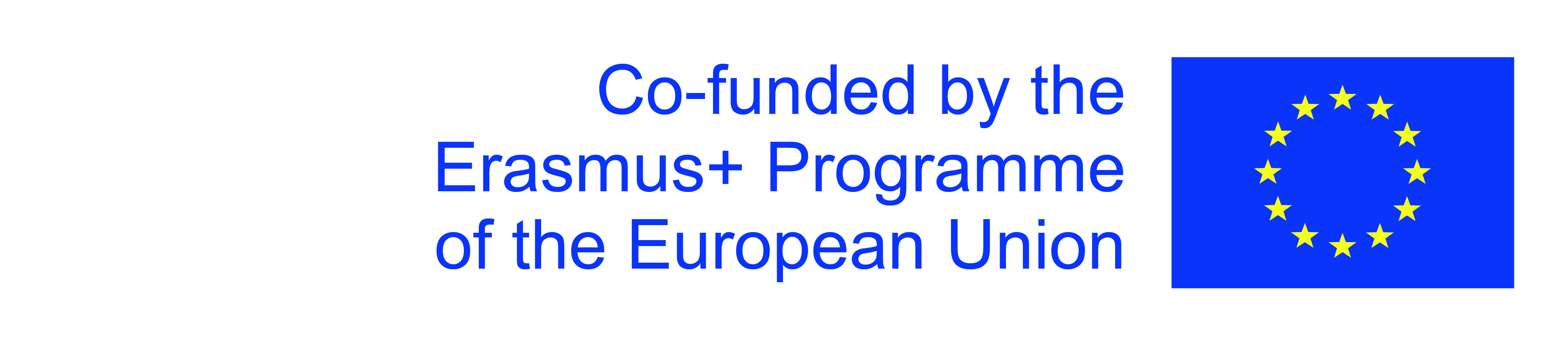 The European Commission's support for the production of this publication does not constitute an endorsement of the contents, which reflect the views only of the authors, and the Commission cannot be held responsible for any use which may be made of the information contained therein.
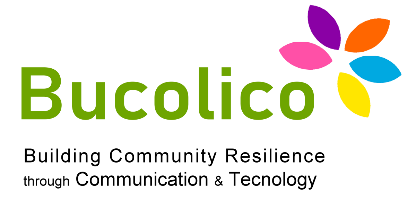 1.3: WEB & SOCIAL MEDIA
 MANAGEMENT, ANALYTICS & MARKETING
Fidelización y «Upsell»: 

Un buen Plan de Marketing Digital desea fidelizar a los clientes ya adquiridos para empujarlos a comprar más. En este caso, los contenidos tendrán que ser aún más personalizados. El upselling es una estrategia que orienta al cliente hacia un          producto diferente del de partida. Un producto que tenga las mismas                          funcionalidades del que ya comprado, pero que tenga una calidad más alta: el        cliente, comprando el segundo, apreciará el valor añadido.
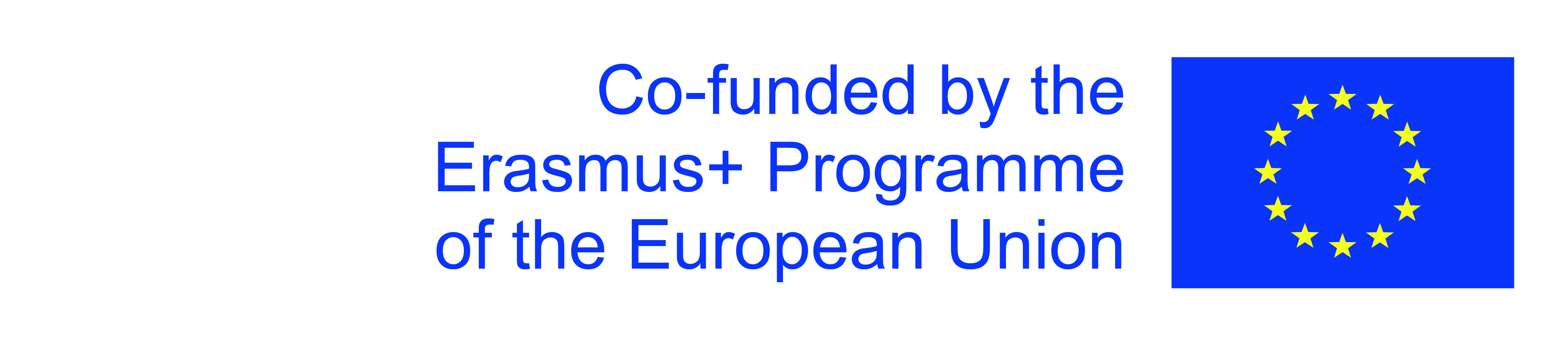 The European Commission's support for the production of this publication does not constitute an endorsement of the contents, which reflect the views only of the authors, and the Commission cannot be held responsible for any use which may be made of the information contained therein.
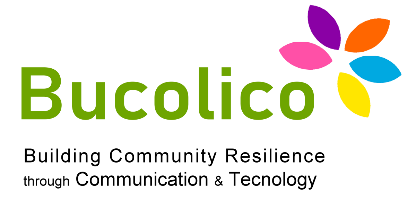 1.3: WEB & SOCIAL MEDIA
 MANAGEMENT, ANALYTICS & MARKETING
Crear clientes entusiastas y convertirlos en promotores de la Marca

Un cliente puede ser fiel tanto de conocer detalladamente los productos y los servicios ofrecidos por la empresa.
El cliente se convierte entonces en una herramienta promocional: redes          sociales, pasa palabra, relaciones interpersonales. 

Una «Comunidad» de clientes fieles es un recurso estratégico de gran valor.
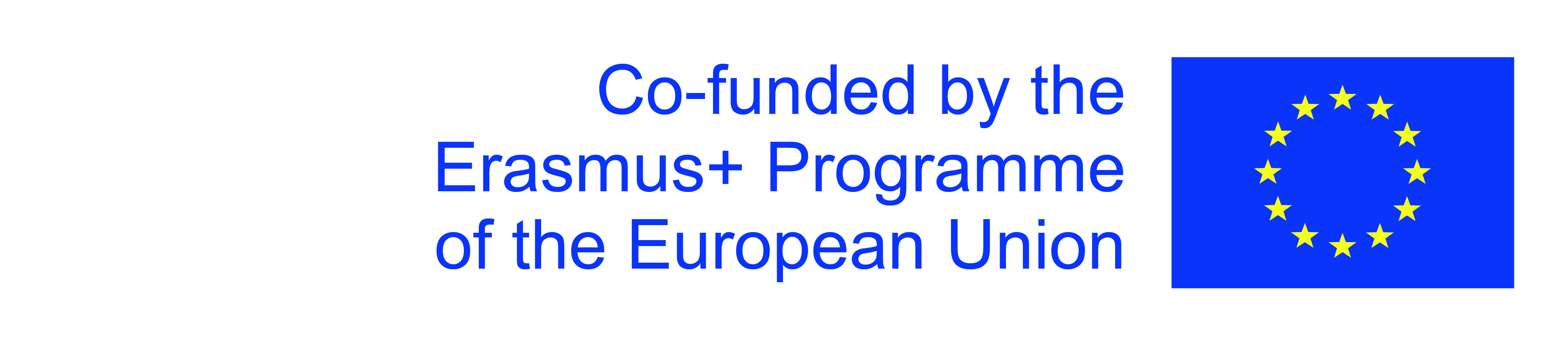 The European Commission's support for the production of this publication does not constitute an endorsement of the contents, which reflect the views only of the authors, and the Commission cannot be held responsible for any use which may be made of the information contained therein.
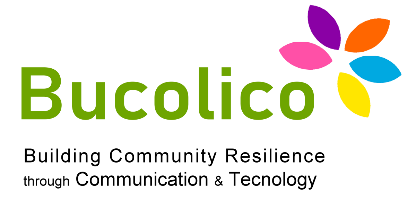 1.3: WEB & SOCIAL MEDIA
 MANAGEMENT, ANALYTICS & MARKETING
Ideación
Producción
Después de haber realizado      una estrategia basada en los     contenidos, hay que entender   como realizarla concretamente. Es un proceso que se suele        desarrollar en fases:
Difusión
Revisión de los resultados
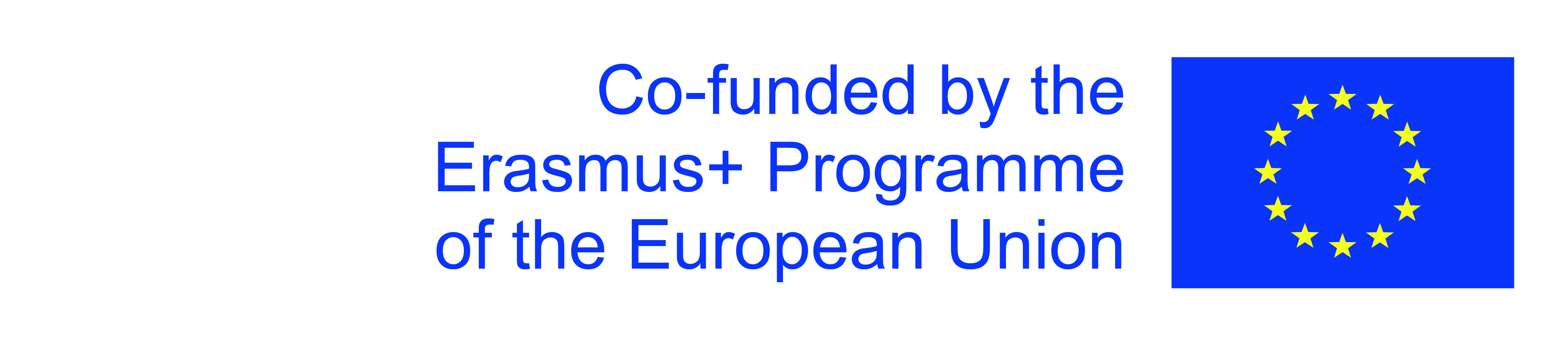 The European Commission's support for the production of this publication does not constitute an endorsement of the contents, which reflect the views only of the authors, and the Commission cannot be held responsible for any use which may be made of the information contained therein.
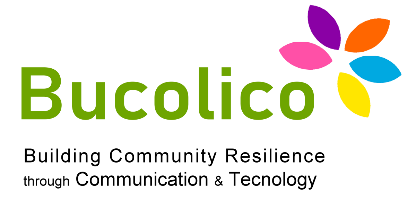 1.3: WEB & SOCIAL MEDIA
 MANAGEMENT, ANALYTICS & MARKETING
EL MODELO PERSONAS

Después de haber recopilado muchas informaciones sobre el público a que nos 
dirigimos, hay que hacer que las informaciones sean aptas para nuestros objetivos.
Para hacerlo, es útil el «Modelo Personas»:

Cada Personas  es un conjunto de consumidores. Utilizar este modelo significa              construir un «perfil»: un conjunto de clientes, consumidores, ciudadanos que tienen   en común características diferentes, intereses, actitudes que pueden verse afectados por los bienes y los servicios de la empresa.
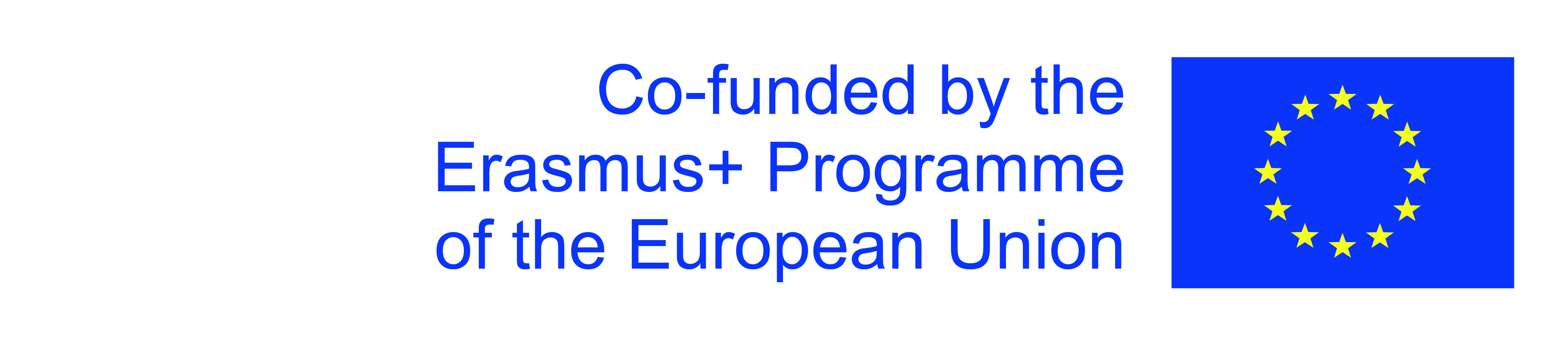 The European Commission's support for the production of this publication does not constitute an endorsement of the contents, which reflect the views only of the authors, and the Commission cannot be held responsible for any use which may be made of the information contained therein.
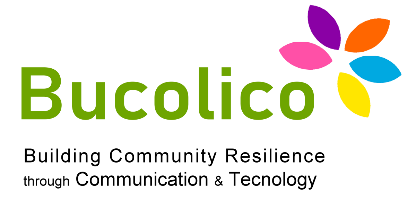 1.3: WEB & SOCIAL MEDIA
 MANAGEMENT, ANALYTICS & MARKETING
Las informaciones que el «perfil» debe contener pueden variar, pero el     «perfil» tiene incluir informaciones como: nombre, indicaciones sociales y demográficas, profesión, objetivos, valores, intereses, uso de las redes     sociales.
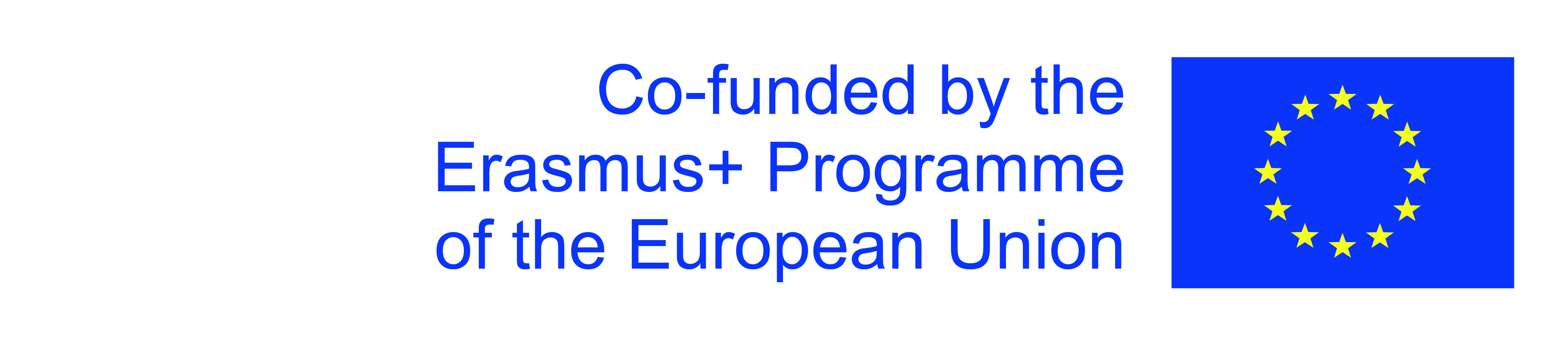 The European Commission's support for the production of this publication does not constitute an endorsement of the contents, which reflect the views only of the authors, and the Commission cannot be held responsible for any use which may be made of the information contained therein.
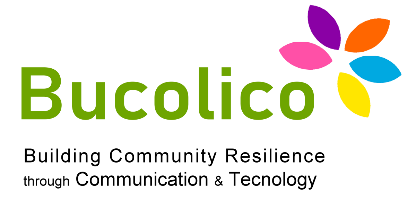 1.3: WEB & SOCIAL MEDIA
 MANAGEMENT, ANALYTICS & MARKETING
LA PRODUCCIÓN DE CONTENIDOS

Todo lo que dirigimos a nuestro público tiene que ser pertinente y seguir varias    reglas: de forma y técnica pertinentes. El Estilo Comunicativo es un importante
elemento de cualidad. 

Idealmente los contenidos promocionados y publicados por la empresa deberán  tener un estilo comunicativo uniforme y reconocible.
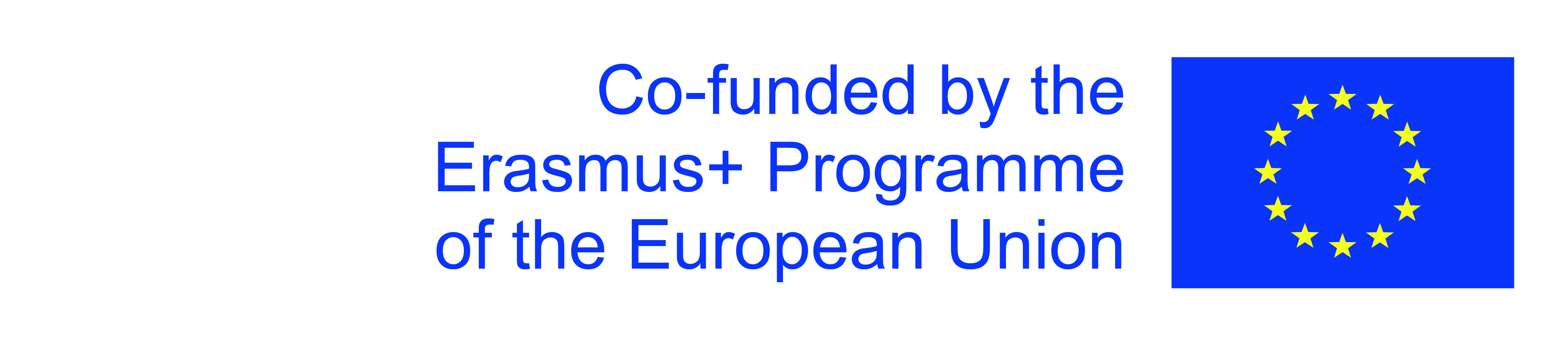 The European Commission's support for the production of this publication does not constitute an endorsement of the contents, which reflect the views only of the authors, and the Commission cannot be held responsible for any use which may be made of the information contained therein.
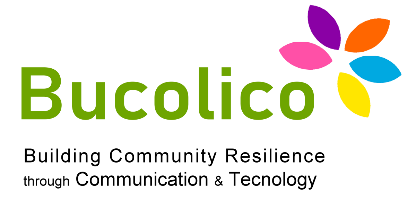 1.3: WEB & SOCIAL MEDIA
 MANAGEMENT, ANALYTICS & MARKETING
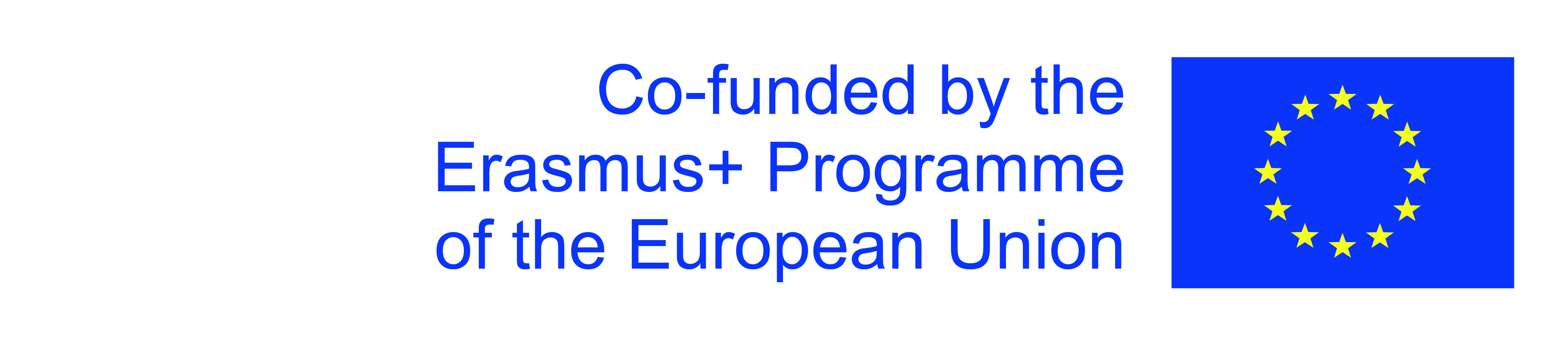 The European Commission's support for the production of this publication does not constitute an endorsement of the contents, which reflect the views only of the authors, and the Commission cannot be held responsible for any use which may be made of the information contained therein.
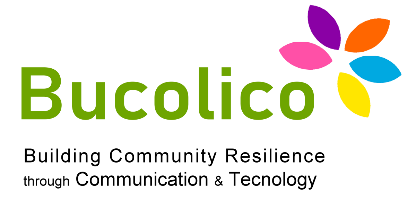 1.3: WEB & SOCIAL MEDIA
 MANAGEMENT, ANALYTICS & MARKETING
Los estilos y los códigos tienen una variedad infinita de posibles combinaciones.  
Cuando se produce un contenido, hay que tener en cuenta algunos elementos:
 







Para estimular a los usuarios y crear contenidos hay algunos formatos específicos,   como los concursos y los formularios, pero, más allá de estos, cualquier contenido    propuesto debería solicitar la conducta proactiva de los usuarios (como poner “me   gusta”, compartir el contenido o dejar un comentario).
1
2
3
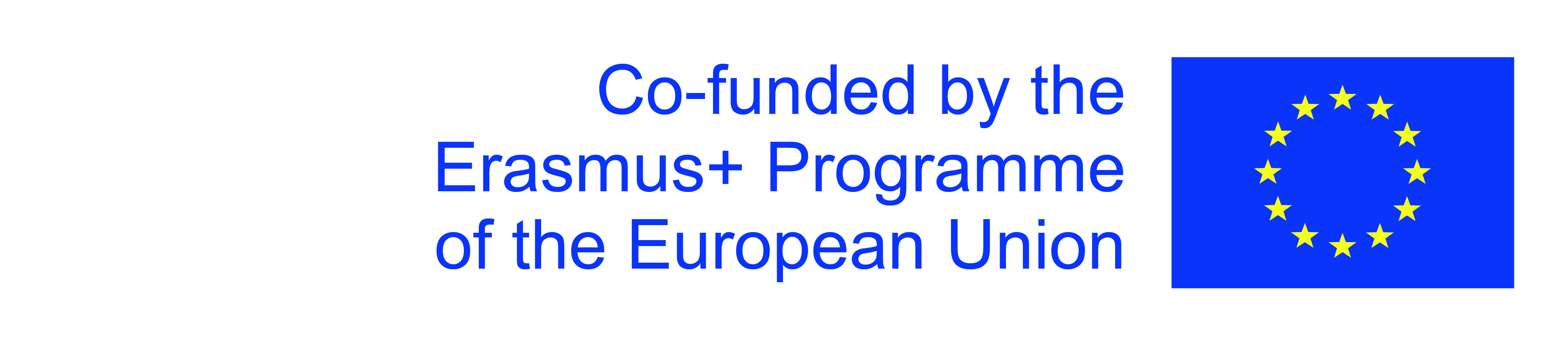 The European Commission's support for the production of this publication does not constitute an endorsement of the contents, which reflect the views only of the authors, and the Commission cannot be held responsible for any use which may be made of the information contained therein.
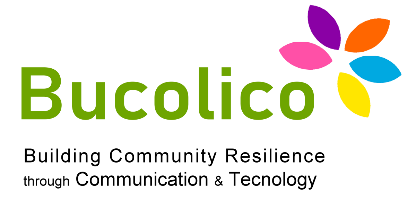 1.3: WEB & SOCIAL MEDIA
 MANAGEMENT, ANALYTICS & MARKETING
El logro de este resultado debería ser el objetivo de cada acto comunicativo en las redes sociales (por ejemplo: la página de agradecimientos que aparece al   usuario que nos ha proporcionado sus datos y que le solicita invitar a sus           amigos). 

En las redes sociales, cada acto comunicativo se debe pensar como un
«turno de palabra»: una conversación con el usuario que debe seguir en el         tiempo.
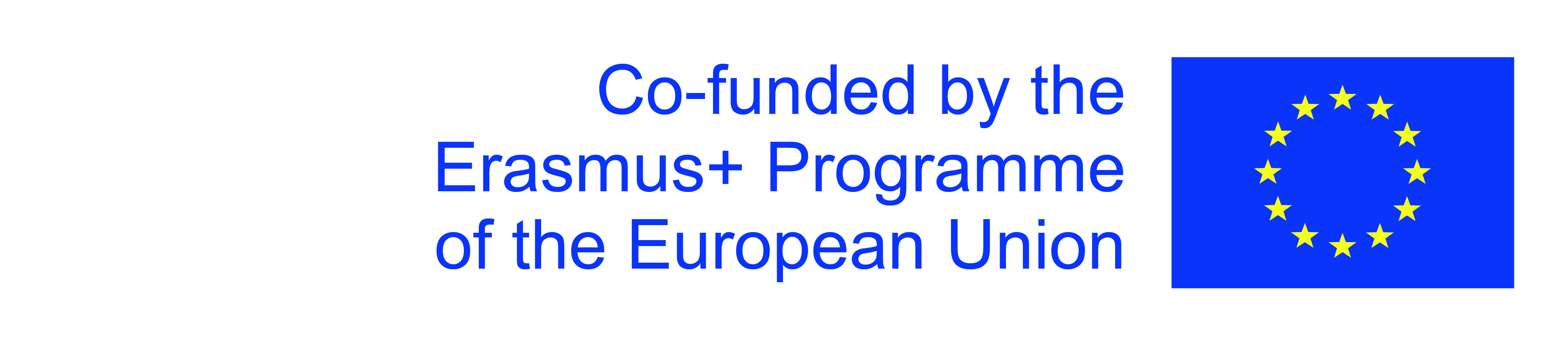 The European Commission's support for the production of this publication does not constitute an endorsement of the contents, which reflect the views only of the authors, and the Commission cannot be held responsible for any use which may be made of the information contained therein.
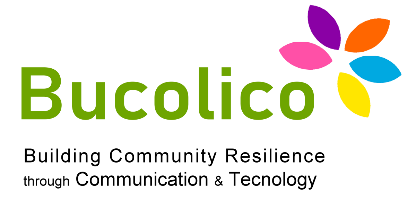 1.3: WEB & SOCIAL MEDIA
 MANAGEMENT, ANALYTICS & MARKETING
DIFUNDIR LOS CONTENIDOS

Si diseñar un contenido es un momento creativo, su producción y su publicación         son un momento operativo que se debe organizar teniendo en cuenta: competencias, tiempo/hombre, procesos. 

Por ejemplo: para gestionar una página de Facebook hay que conocer, en nuestro caso el español, algo de gráfica, algún programa de edición de fotos, programas para la edición audiovisual etc.
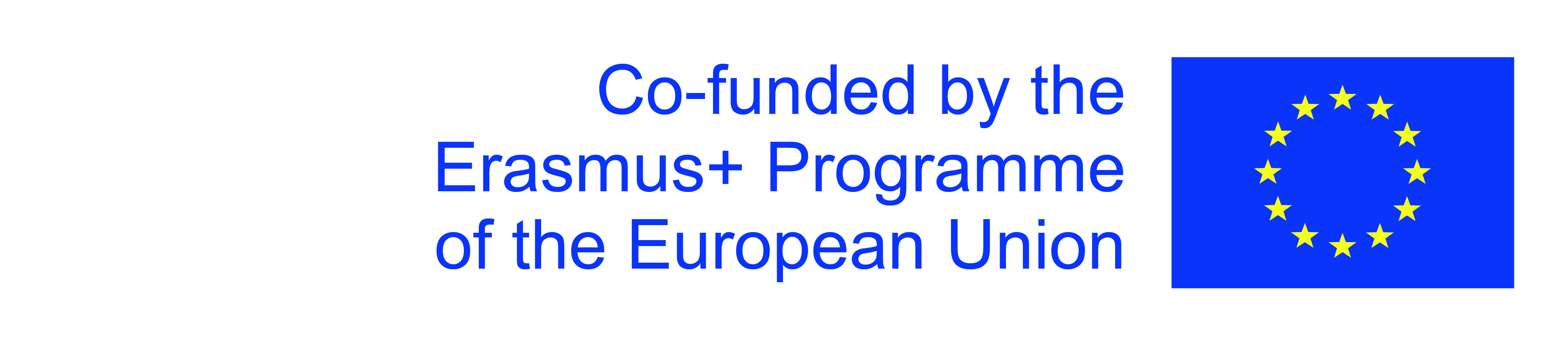 The European Commission's support for the production of this publication does not constitute an endorsement of the contents, which reflect the views only of the authors, and the Commission cannot be held responsible for any use which may be made of the information contained therein.
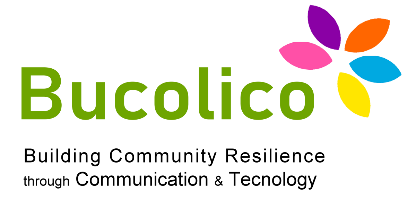 1.3: WEB & SOCIAL MEDIA
 MANAGEMENT, ANALYTICS & MARKETING
DIFUCIÓN DE LOS CONTENIDOS Y  REVISIÓN DE LOS RESULTADOS

Desde el momento que un producto se publica, estamos solo al principio del proceso:   aunque el contenido sea de calidad y capaz de contestar a los intereses de las                  «personas» para las cuales fue pensado, el problema sigue siendo surgir de la multitud. Los apoyos en que podemos actuar para canalizar el público en nuestros contenidos    son SEO, SEM, Digital People Relation e Syndacation.
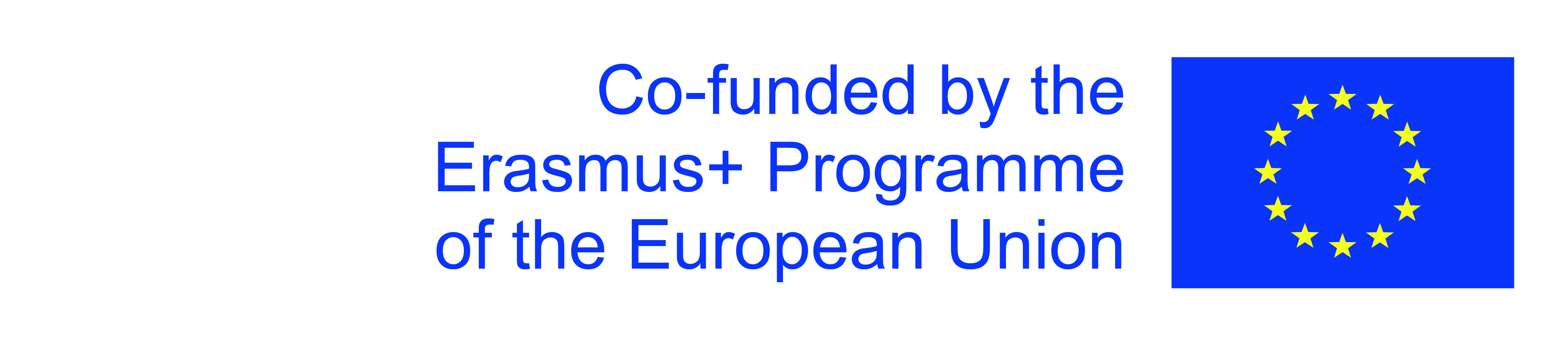 The European Commission's support for the production of this publication does not constitute an endorsement of the contents, which reflect the views only of the authors, and the Commission cannot be held responsible for any use which may be made of the information contained therein.
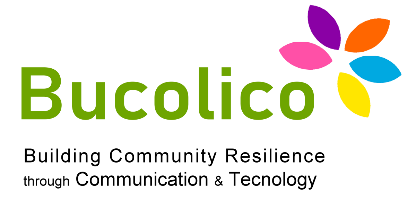 1.3: WEB & SOCIAL MEDIA
 MANAGEMENT, ANALYTICS & MARKETING
Sin embargo, ahora es decisivo el uso de las Funciones de pago para poder           difundir los propios contenidos y para lograr nuestros objetivos.  

Por ejemplo: campañas de Google AdWords, Social Ads tanto en Facebook como en Instagram. 

El objetivo es favorecer el encuentro entre los contenidos producidos y un             número más amplio de sujetos y/o «personas»
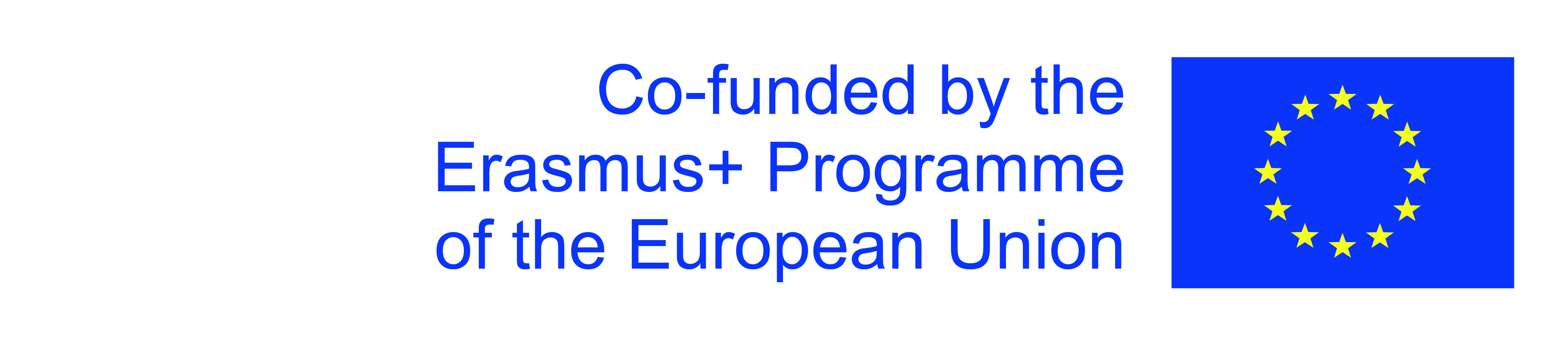 The European Commission's support for the production of this publication does not constitute an endorsement of the contents, which reflect the views only of the authors, and the Commission cannot be held responsible for any use which may be made of the information contained therein.
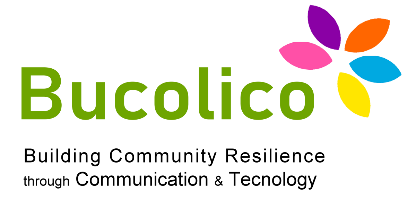 1.3: WEB & SOCIAL MEDIA
 MANAGEMENT, ANALYTICS & MARKETING
ESCUCHA, MEDICIÓN Y METRICAS PARA EL MARKETING DIGITAL Y LAS      REDES  SOCIALES 

¿Qué es y cómo se mide el «ROI» de las actividades en las redes sociales? 

El «ROI» indica una simple fórmula para el calculo de la rentabilidad del          capital invertido (una métrica financiera que, por ejemplo, responde a la         pregunta «¿cuál ROI nos podemos esperar si invertimos el 10% de los                   recursos del Departamento al Customer Care en Facebook en el próximo        semestre?)
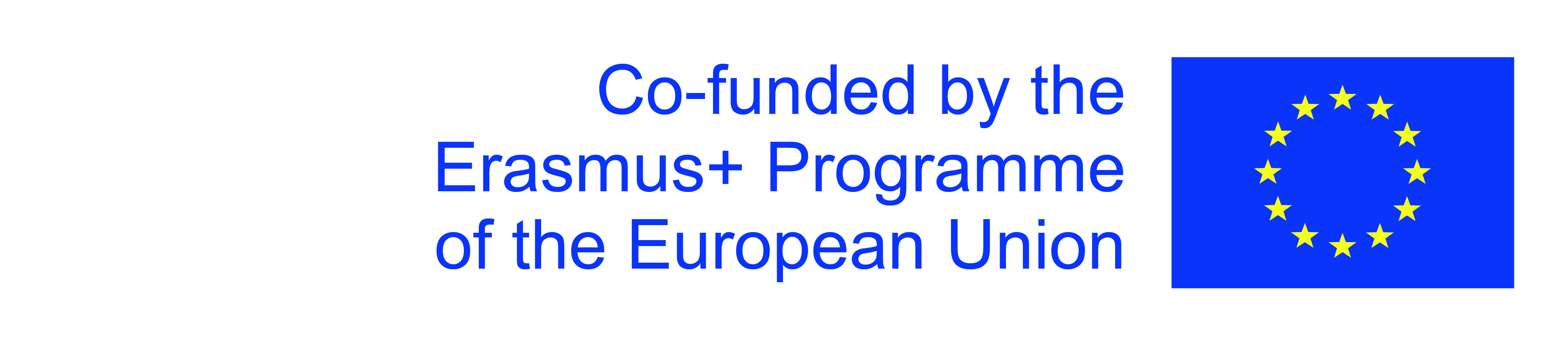 The European Commission's support for the production of this publication does not constitute an endorsement of the contents, which reflect the views only of the authors, and the Commission cannot be held responsible for any use which may be made of the information contained therein.
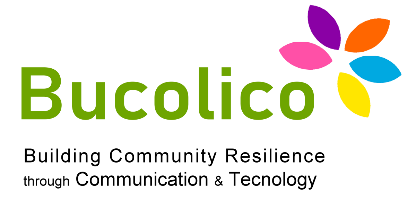 1.3: WEB & SOCIAL MEDIA
 MANAGEMENT, ANALYTICS & MARKETING
Los errores más comunes en el enfoque a la medición (también de los ROI) son,   por ejemplo, tener una visión de muy poco tiempo: o sea, descuidar los efectos    positivos que pueden dar un buen impacto a la reputación de la empresa.

Sobre todo, ser guiado por las métricas “impuestas” por las plataformas sociales, por ejemplo, el número de seguidores que, en realidad, dice poco sobre la              capacidad real de involucrar al proprio público de referencia. 

Otro error común es no utilizar un marco en el cual insertar las acciones y leer los resultados, o sea, no considerar los objetivos de negocio, considerándolos              desconectados de la actividad desarrollada en las redes sociales.
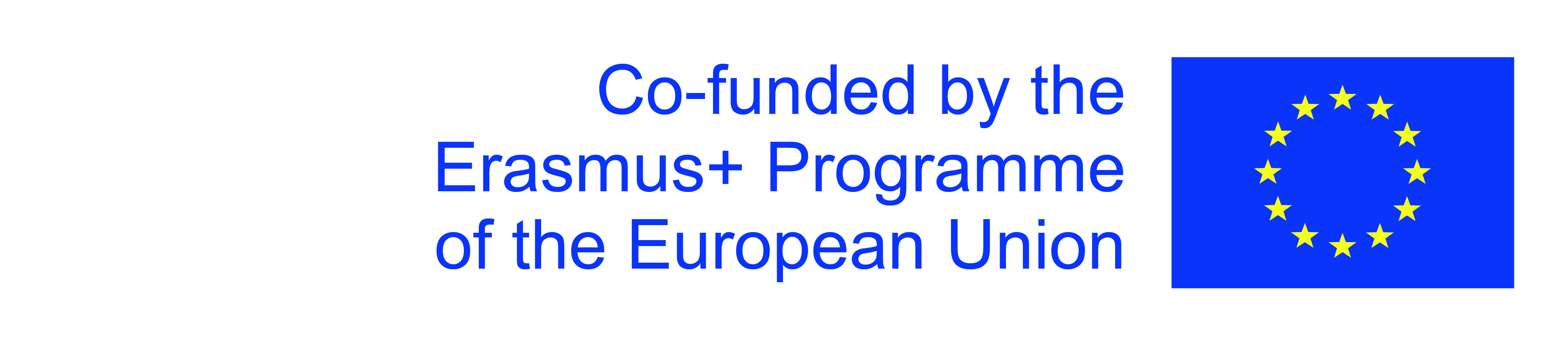 The European Commission's support for the production of this publication does not constitute an endorsement of the contents, which reflect the views only of the authors, and the Commission cannot be held responsible for any use which may be made of the information contained therein.
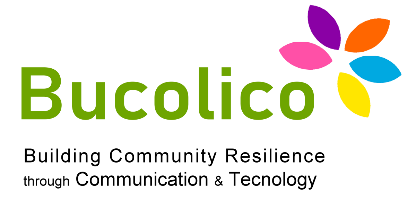 1.3: WEB & SOCIAL MEDIA
 MANAGEMENT, ANALYTICS & MARKETING
GESTIONAR LA REPUTACIÓN ONLINE

Si hace tiempo el Marketing consideraba que el consumidor insatisfecho se        quejara con otras diez personas, en la nueva época de las redes sociales un       cliente insatisfecho puede decirlo, potencialmente, a diez millones de personas.

La empresa pierde cada vez más el control de la información que circula sobre  su propia marca, sobre los productos y los servicios. 

Es necesario controlar constantemente los propios canales, para comprobar si hay comentarios negativos y, en este caso, activar acciones de respuesta.
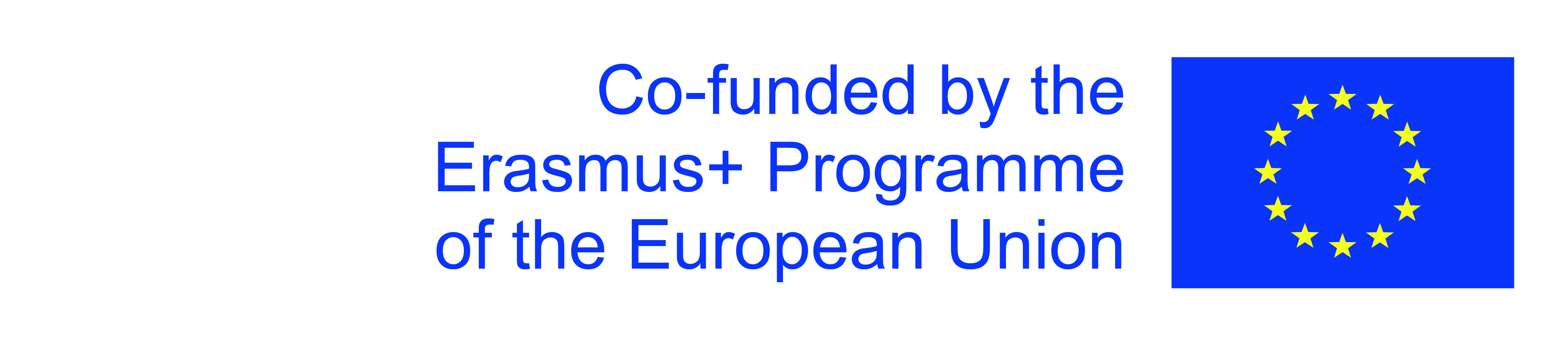 The European Commission's support for the production of this publication does not constitute an endorsement of the contents, which reflect the views only of the authors, and the Commission cannot be held responsible for any use which may be made of the information contained therein.
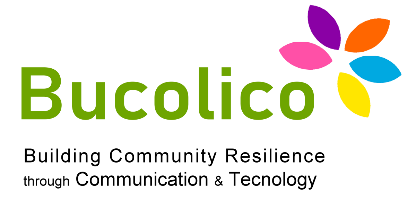 1.3: WEB & SOCIAL MEDIA
 MANAGEMENT, ANALYTICS & MARKETING
Por eso, hay herramientas de seguimiento que nos permiten conocer las          tendencias, los «hashtag» y las relaciones emergentes sobre la marcha, y ser           informados para implementar una actividad de Marketing Digital en tiempo     real.
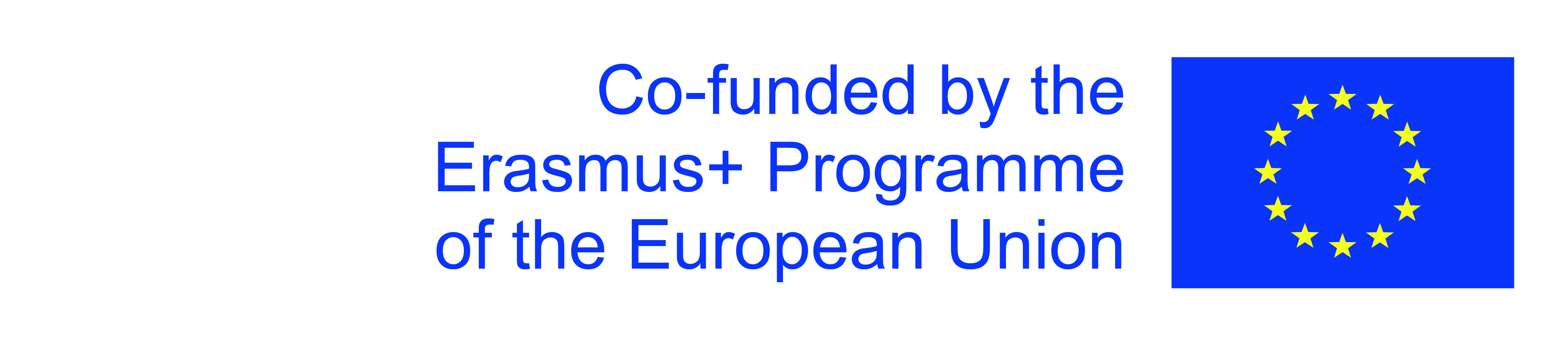 The European Commission's support for the production of this publication does not constitute an endorsement of the contents, which reflect the views only of the authors, and the Commission cannot be held responsible for any use which may be made of the information contained therein.
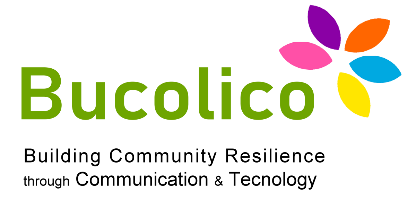 1.3: WEB & SOCIAL MEDIA
 MANAGEMENT, ANALYTICS & MARKETING
La actividad de las Relaciones Públicas debe adaptarse a la nuevas maneras    de interactuar y difundir la información, no solo para las estrategias defensivas, sino también para la gestión y la construcción de la reputación.
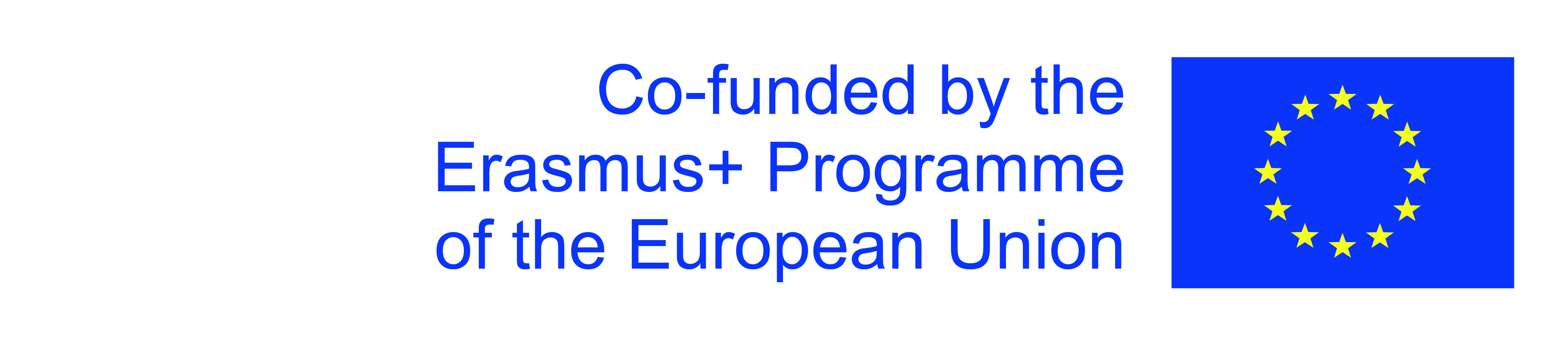 The European Commission's support for the production of this publication does not constitute an endorsement of the contents, which reflect the views only of the authors, and the Commission cannot be held responsible for any use which may be made of the information contained therein.
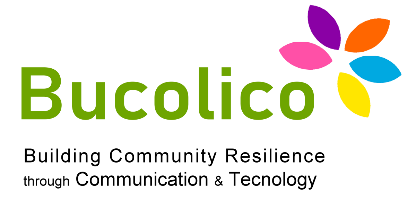 1.3: WEB & SOCIAL MEDIA
 MANAGEMENT, ANALYTICS & MARKETING
El seguimiento de las redes sociales se suele dividir en 3 fases suportadas por diferentes tecnologías y competencias:
A estas fases sigue una cuarta, o sea, la gestión de lo que se ha aprendido por las redes sociales: por ejemplo, dar respuestas a las preguntas hechas por los usuarios y crear «engagement» con estos últimos.
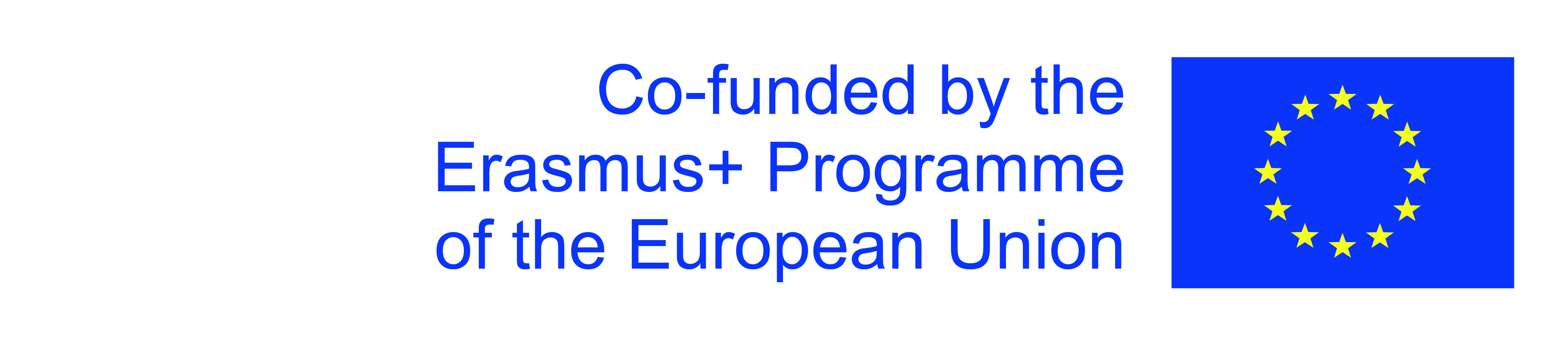 The European Commission's support for the production of this publication does not constitute an endorsement of the contents, which reflect the views only of the authors, and the Commission cannot be held responsible for any use which may be made of the information contained therein.
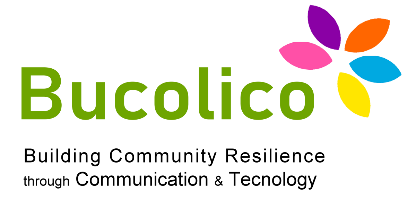 1.3: WEB & SOCIAL MEDIA
 MANAGEMENT, ANALYTICS & MARKETING
Escucha: como dicho anteriormente, es la fase dedicada a la adquisición  de los datos, gracias a las plataformas de «User-Generated Content»           (Redes sociales).


Dada la numerosidad de las redes sociales, para cada fuente se deberán            detectar el mecanismo y la tecnología de descarga más aptos.
Las tecnologías más comunes son los «RSS», de los cuales están dotados,     por ejemplo, los blog y los sitios de noticias (conocidos por los Feed RSS que permiten estar al día con los nuevos comentarios o artículos publicados en      los sitios de interés) y las «API» de las redes sociales.
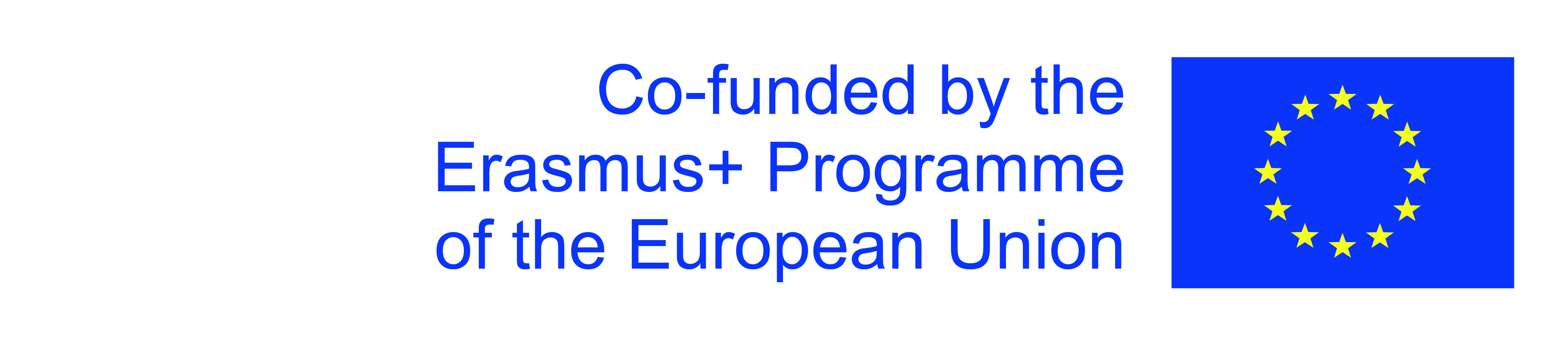 The European Commission's support for the production of this publication does not constitute an endorsement of the contents, which reflect the views only of the authors, and the Commission cannot be held responsible for any use which may be made of the information contained therein.
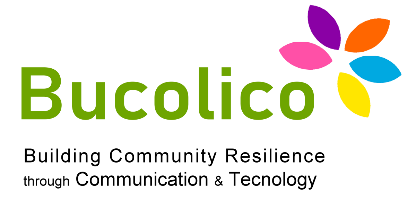 1.3: WEB & SOCIAL MEDIA
 MANAGEMENT, ANALYTICS & MARKETING
2) Clasificación: La fase central del proceso de seguimiento consiste en la           Clasificación y en la comprensión de los datos recopilados. Eso requiere la           identificación de un dominio de búsqueda, para militar el perímetro de análisis:  por ejemplo, el «Sector Moda».

Habrá que identificar los driver de análisis, o sea, los ramos del árbol (en el caso de la moda: marca, productos, temáticas), para que luego se puedan definir        unas palabras clave aptas a la detección de todos los mensajes pertinentes (por ejemplo: «LV», «Louis Vuitton», «louisvuitton») para recopilar los mensajes que hablan de la famosa marca de moda.
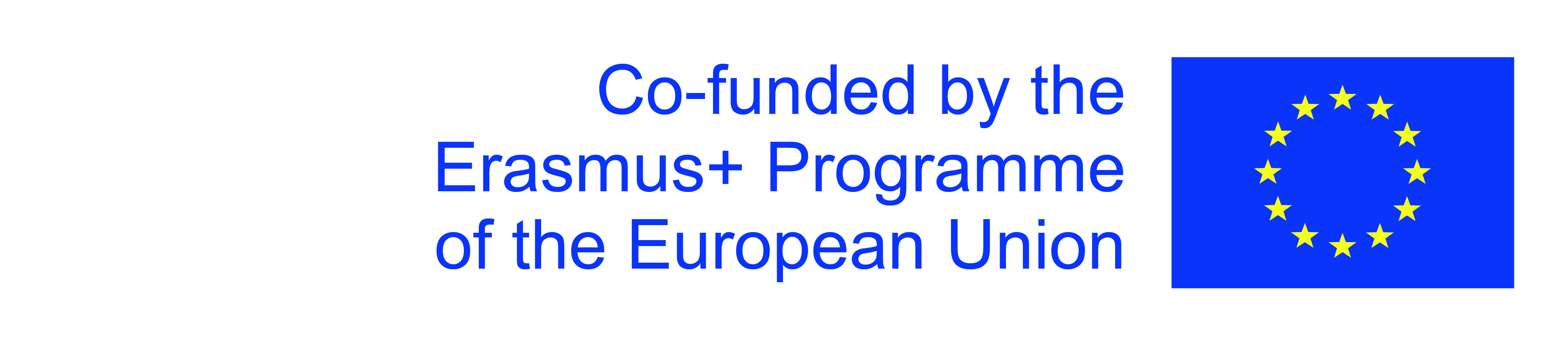 The European Commission's support for the production of this publication does not constitute an endorsement of the contents, which reflect the views only of the authors, and the Commission cannot be held responsible for any use which may be made of the information contained therein.
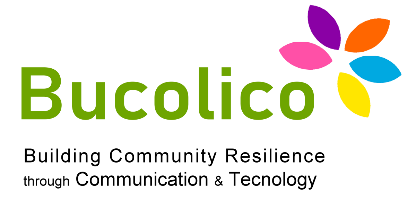 1.3: WEB & SOCIAL MEDIA
 MANAGEMENT, ANALYTICS & MARKETING
3) Análisis: la fase final en la que los datos son sometidos al análisis. Es útil          hacerse algunas preguntas, por ejemplo:


¿Internalizar o externalizar el análisis? 

Muchos canales y/o redes sociales ofrecen herramientas intuitivas que permiten al personal de cualquier empresa hacer las propias análisis y consideraciones. 
Sin embargo, si eso es positivo para un equipo competente, llega a ser un            obstáculo para quien no tiene competencia en el sector.
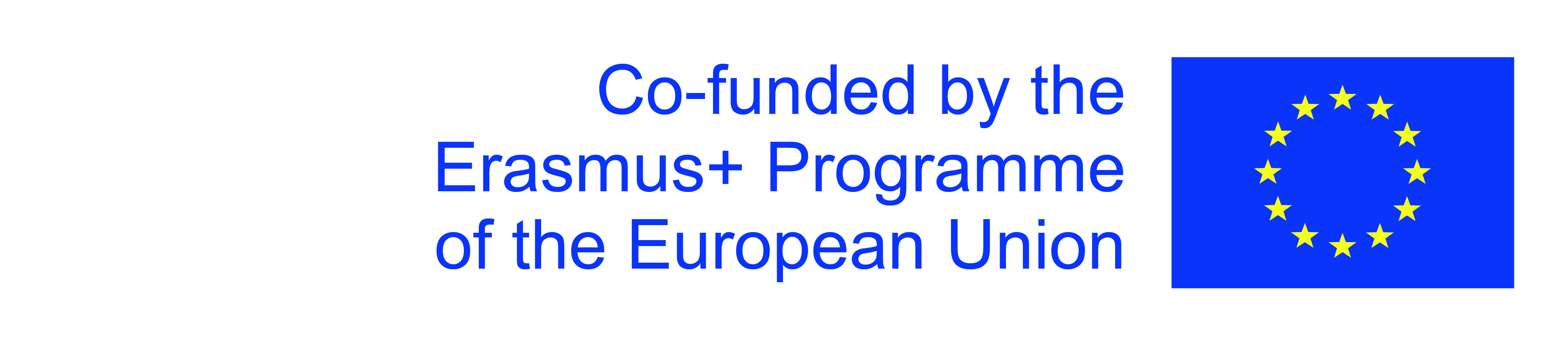 The European Commission's support for the production of this publication does not constitute an endorsement of the contents, which reflect the views only of the authors, and the Commission cannot be held responsible for any use which may be made of the information contained therein.
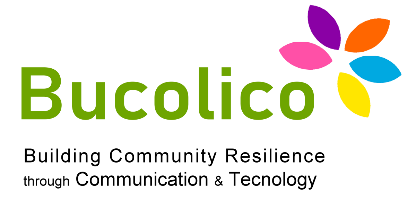 1.3: WEB & SOCIAL MEDIA
 MANAGEMENT, ANALYTICS & MARKETING
HERRAMIENTAS GRATUITAS Y HERRAMIENTAS DE PAGO

Hoy en día, debido a la difusión de las redes sociales han aumentado, en                consecuencia, también las herramientas para su «seguimiento»: hay tanto            herramientas gratuitas como de pago. 

Un ejemplo de herramienta gratuita es el «buscador»: se puede utilizar también  para una acción de seguimiento. Pero, a menudo, los resultados no son                   satisfactorios.
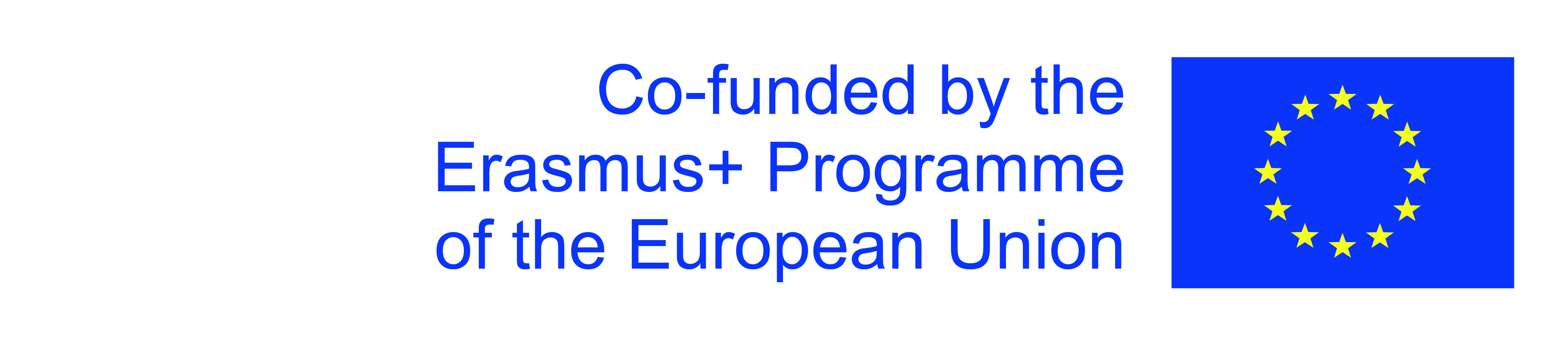 The European Commission's support for the production of this publication does not constitute an endorsement of the contents, which reflect the views only of the authors, and the Commission cannot be held responsible for any use which may be made of the information contained therein.
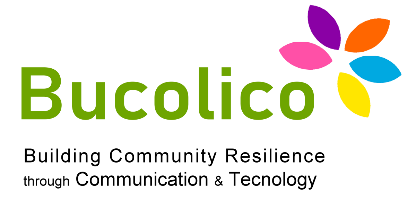 1.3: WEB & SOCIAL MEDIA
 MANAGEMENT, ANALYTICS & MARKETING
LA IMPORTANCIA DE LOS CONTENIDOS

Todo lo que dirigimos a nuestro público tiene que ser pertinente y seguir varias    reglas: ser pertinentes por forma y técnica. El estilo comunicativo es un                   importante elemento de calidad.

Idealmente los contenidos promocionados y publicados por la empresa deberían tener un estilo comunicativo uniforme y reconocible.
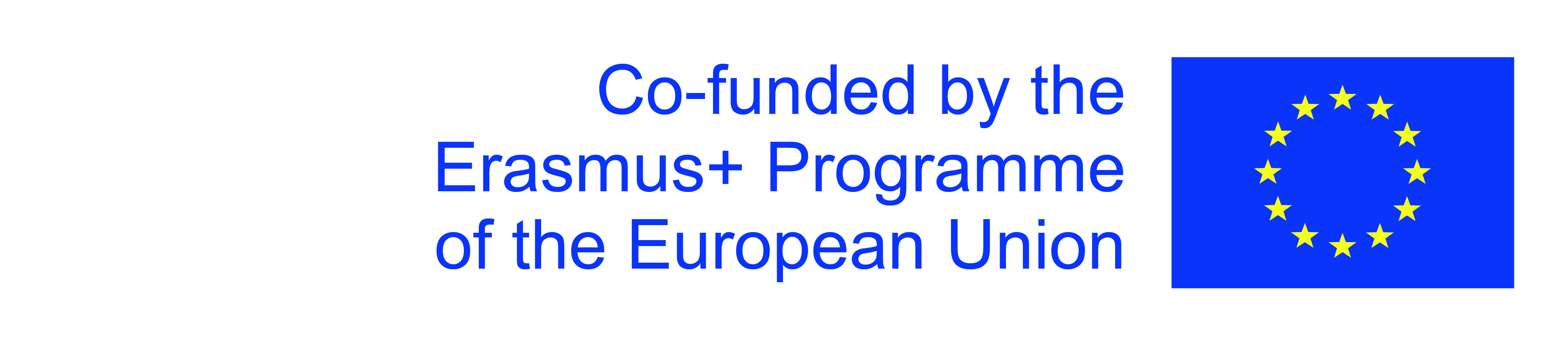 The European Commission's support for the production of this publication does not constitute an endorsement of the contents, which reflect the views only of the authors, and the Commission cannot be held responsible for any use which may be made of the information contained therein.
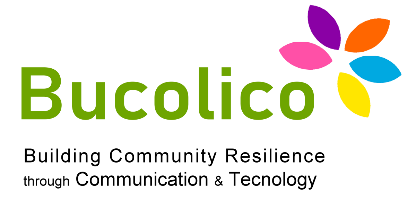 1.3: WEB & SOCIAL MEDIA
 MANAGEMENT, ANALYTICS & MARKETING
LA IMPORTANCIA DE LOS CONTENIDOS

No todos los mensajes presentes en las redes sociales tienen la misma relevancia.  Es necesario que cualquier empresa entienda tanto eso, como las estrategias útiles para crear contenidos más relevantes: el uso correcto de las fuentes, la selección  de la plataforma, el autor.

La relevancia suele ser medida por 4 herramientas:
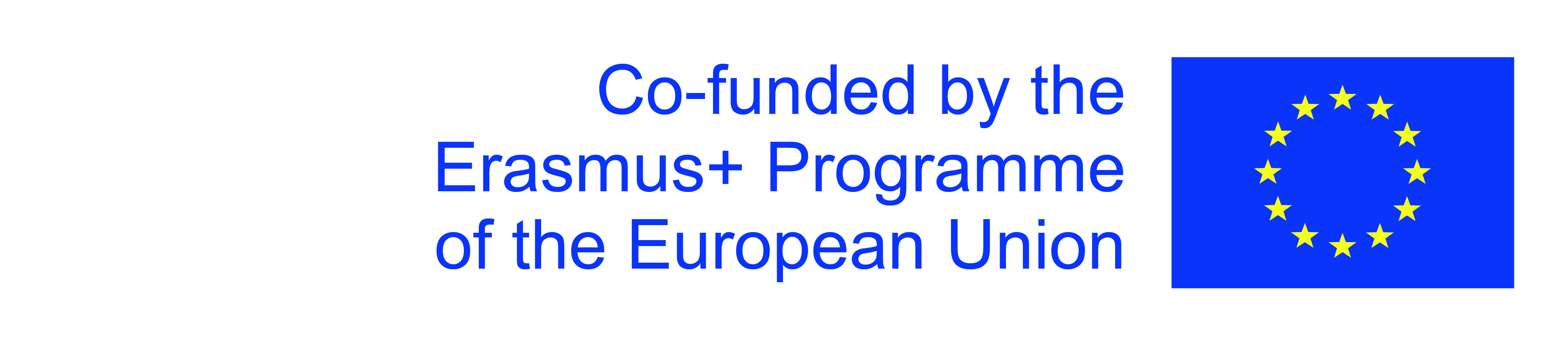 The European Commission's support for the production of this publication does not constitute an endorsement of the contents, which reflect the views only of the authors, and the Commission cannot be held responsible for any use which may be made of the information contained therein.
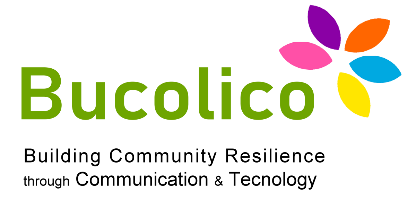 1.3: WEB & SOCIAL MEDIA
 MANAGEMENT, ANALYTICS & MARKETING
Quién es el  sujeto del mensaje: 

El sujeto del mensaje puede ser la marca misma (por ejemplo: «por la mañana  siempre desayuno con las Gocciole, ¡me encantan!». En este caso la marca es  claramente el sujeto central).

O el usuario puede expresar su opinión sobre otros temas generales                     conectados, de todas formas, al sector a que el sujeto y/o la marca pertenecen.
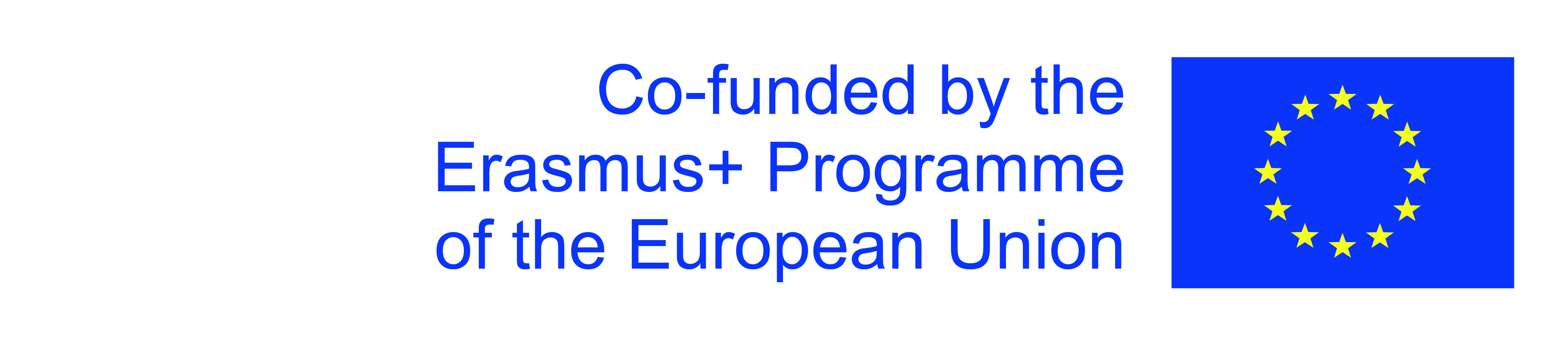 The European Commission's support for the production of this publication does not constitute an endorsement of the contents, which reflect the views only of the authors, and the Commission cannot be held responsible for any use which may be made of the information contained therein.
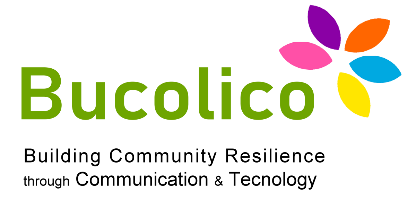 1.3: WEB & SOCIAL MEDIA
 MANAGEMENT, ANALYTICS & MARKETING
Cuál es la relevancia temática de la fuente:

¿Cómo se relaciona el contenido creado con la fuente de pertenencia?  

Se refiere, especialmente, al grado de afinidad de la fuente con respecto al    sector de análisis.  

Por ejemplo, se puede obtener una estimación comparando el número de       post relacionados al sector con el número de post creados por la fuente         considerada.
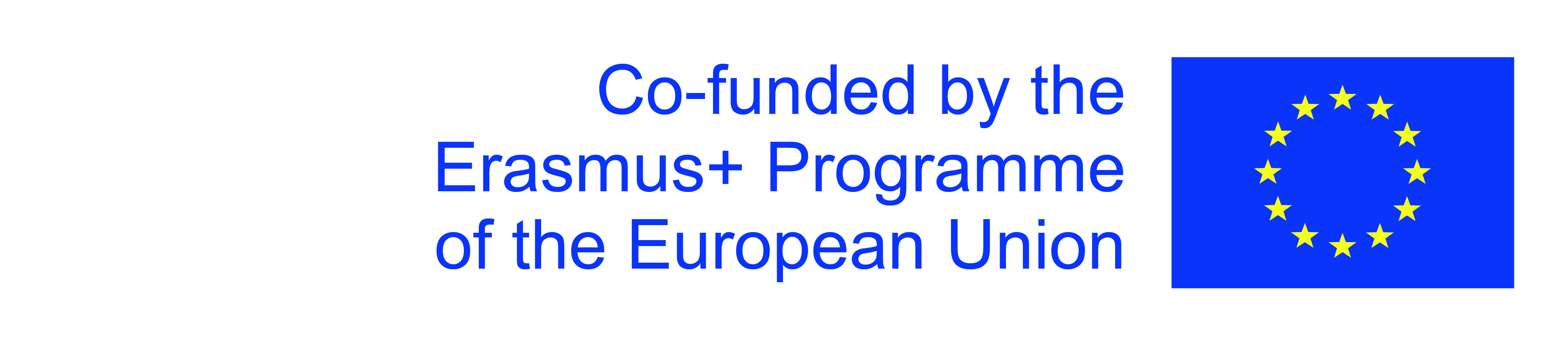 The European Commission's support for the production of this publication does not constitute an endorsement of the contents, which reflect the views only of the authors, and the Commission cannot be held responsible for any use which may be made of the information contained therein.
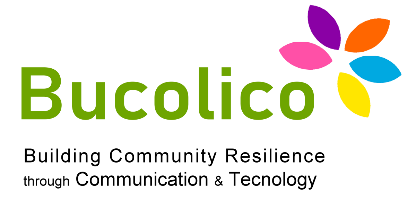 1.3: WEB & SOCIAL MEDIA
 MANAGEMENT, ANALYTICS & MARKETING
El engagement:
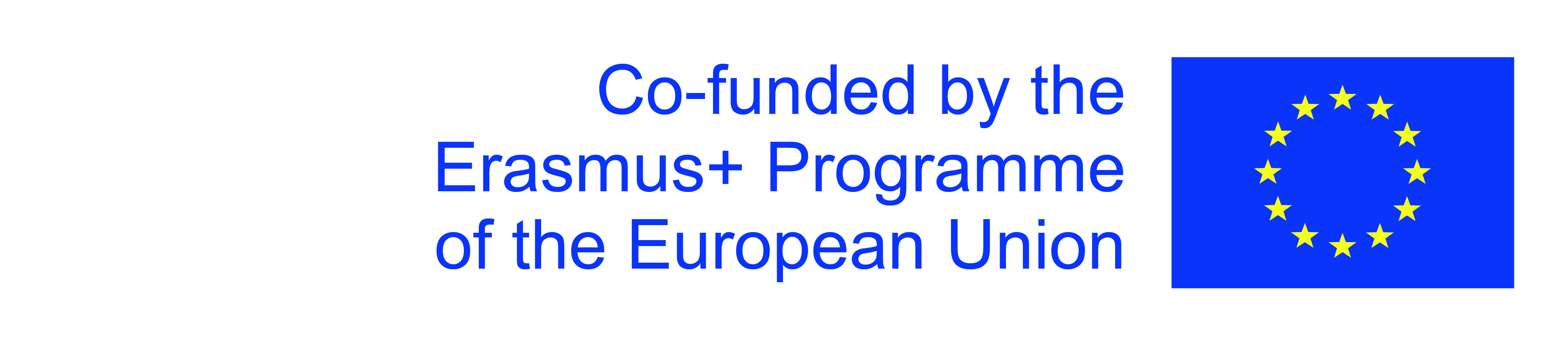 The European Commission's support for the production of this publication does not constitute an endorsement of the contents, which reflect the views only of the authors, and the Commission cannot be held responsible for any use which may be made of the information contained therein.
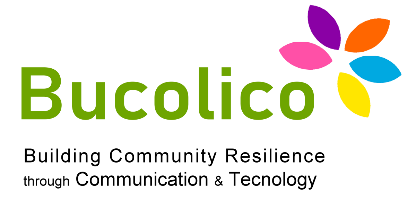 1.3: WEB & SOCIAL MEDIA
 MANAGEMENT, ANALYTICS & MARKETING
La Visibilidad: 

Este parámetro considera idealmente al «público» total del contenido publicado. Sin embargo, ese dato casi nunca está disponible, pero podemos apoyarnos a        indicadores como Google Page Rank o al número de seguidores si tenemos en     cuenta Twitter (o un número de «fan» si hablamos de Facebook).
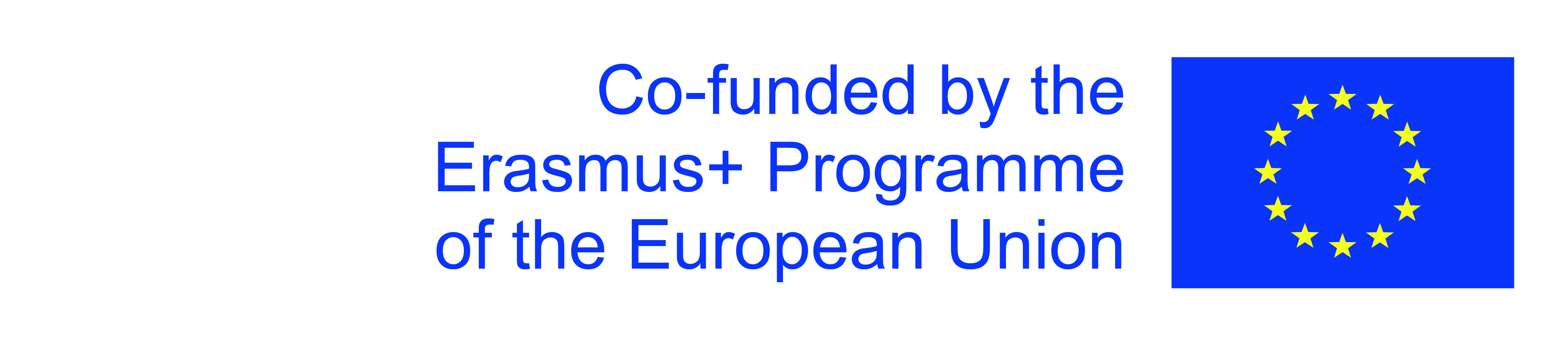 The European Commission's support for the production of this publication does not constitute an endorsement of the contents, which reflect the views only of the authors, and the Commission cannot be held responsible for any use which may be made of the information contained therein.
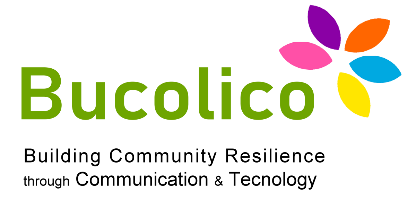 1.3: WEB & SOCIAL MEDIA
 MANAGEMENT, ANALYTICS & MARKETING
MEDIR EL RENDIMIENTO DE LOS PERFILES DE LAS EMPRESAS EN LAS REDES SOCIALES: LA SOCIAL ANALYTICS

Las conversaciones en las redes sociales crecen constantemente. Entonces,         llega a ser fundamental para las empresas desarrollar una propia estrategia de  presencia. 

¿Qué es la «SOCIAL ANALYTICS» y para qué sirve?
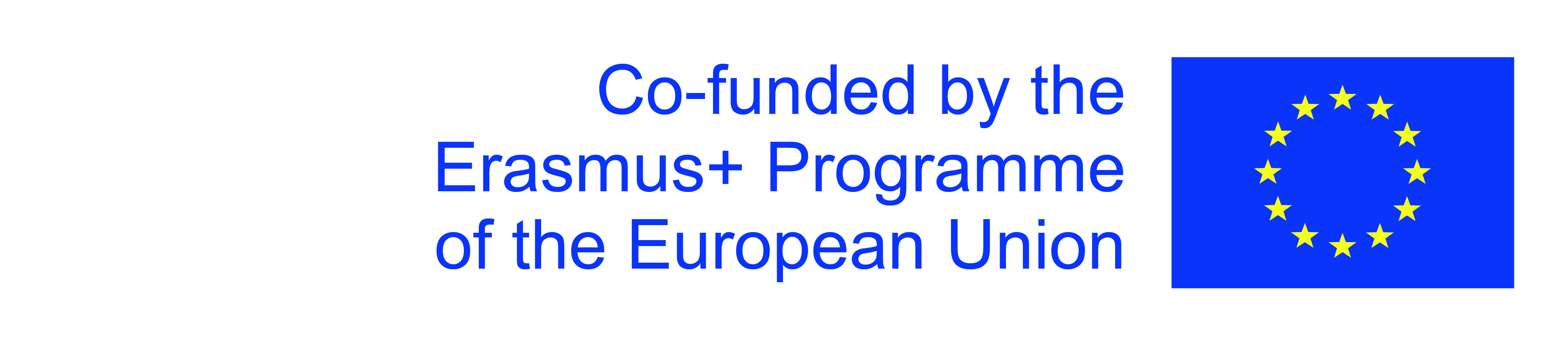 The European Commission's support for the production of this publication does not constitute an endorsement of the contents, which reflect the views only of the authors, and the Commission cannot be held responsible for any use which may be made of the information contained therein.
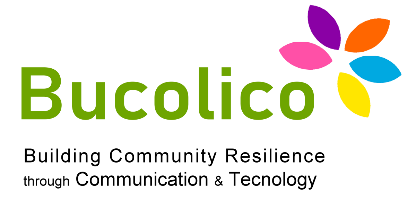 1.3: WEB & SOCIAL MEDIA
 MANAGEMENT, ANALYTICS & MARKETING
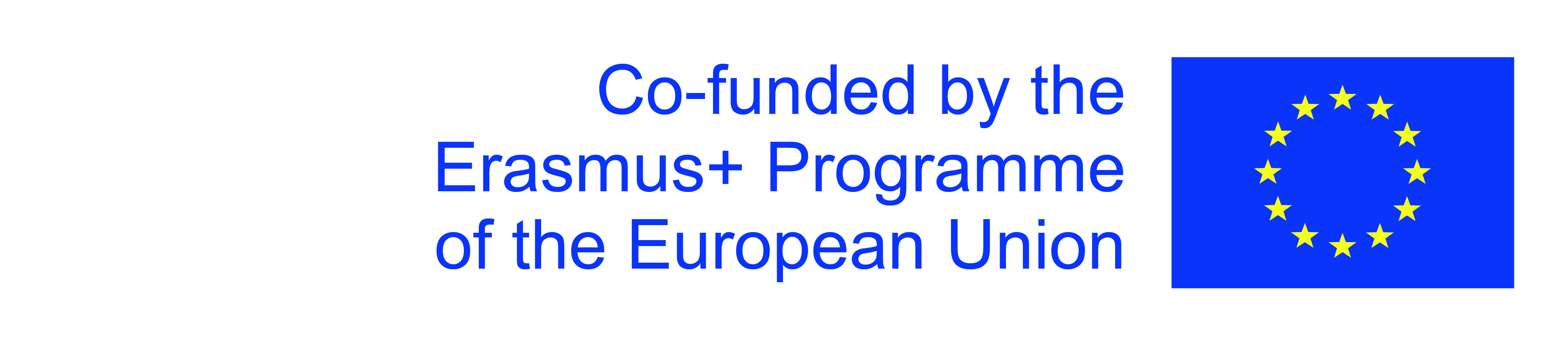 The European Commission's support for the production of this publication does not constitute an endorsement of the contents, which reflect the views only of the authors, and the Commission cannot be held responsible for any use which may be made of the information contained therein.
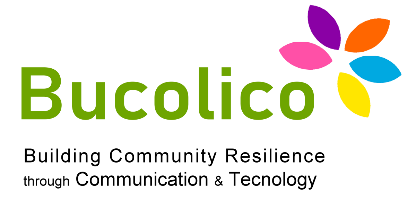 1.3: WEB & SOCIAL MEDIA
 MANAGEMENT, ANALYTICS & MARKETING
Por ejemplo, «Facebook Analytics»: 



Facebook pone a disposición de los administradores de las páginas «Business»    un panel intuitivo de análisis (eso enseña el «alcance» de los contenidos: usuarios involucrados, comparticiones, etc.)

No obstante, eso es posible dentro de 92 días desde la publicación del contenido por analizar.
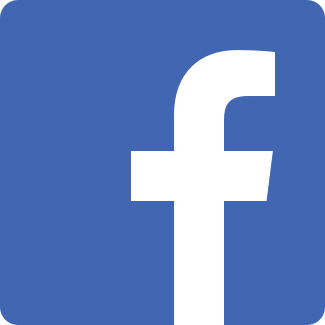 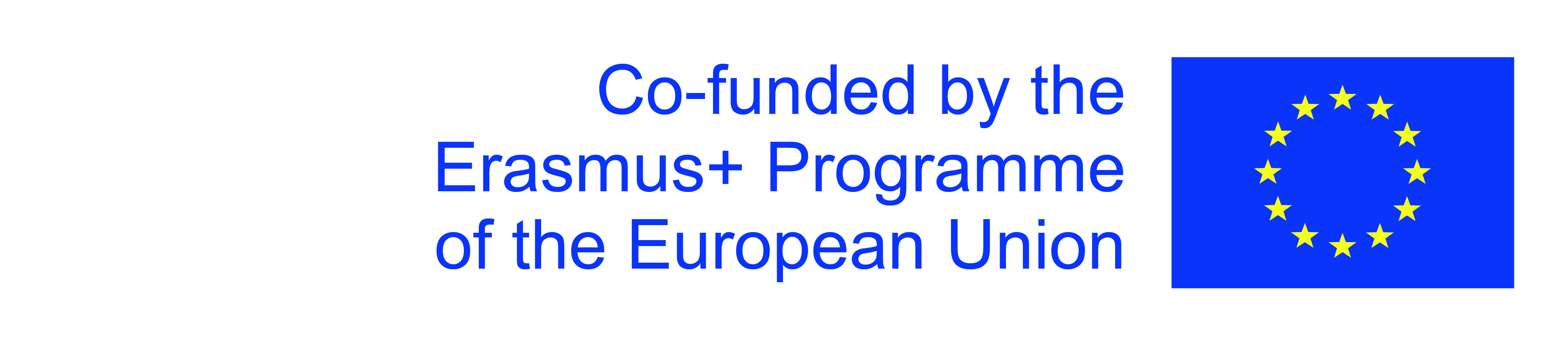 The European Commission's support for the production of this publication does not constitute an endorsement of the contents, which reflect the views only of the authors, and the Commission cannot be held responsible for any use which may be made of the information contained therein.
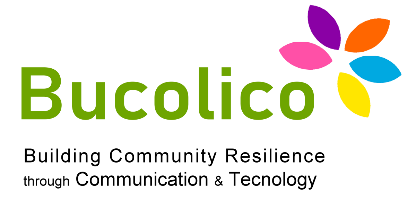 1.3: WEB & SOCIAL MEDIA
 MANAGEMENT, ANALYTICS & MARKETING
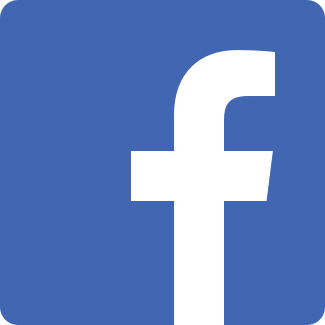 Más en detalle: Facebook Analytics ofrece muchas métricas para       evaluar la eficacia de la propia estrategia de Marketing Digital. 
Las métricas se seleccionan dependiendo de los objetivos fijados:

Liker or fan: Lo que más se toma en cuenta y lo que más está anunciado por la plataforma, pero no es lo más relevante. Indica el grupo de los       potenciales lectores de los contenidos publicados.
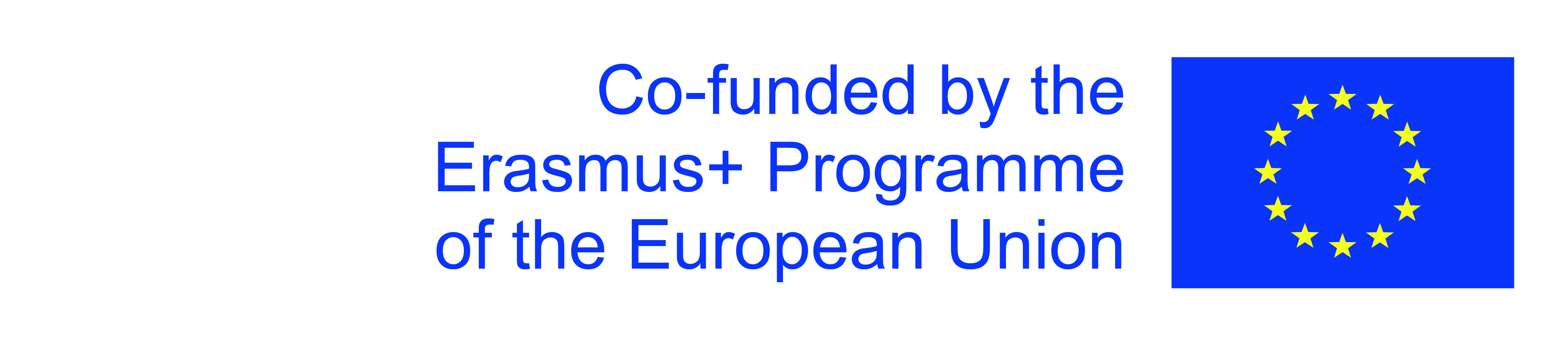 The European Commission's support for the production of this publication does not constitute an endorsement of the contents, which reflect the views only of the authors, and the Commission cannot be held responsible for any use which may be made of the information contained therein.
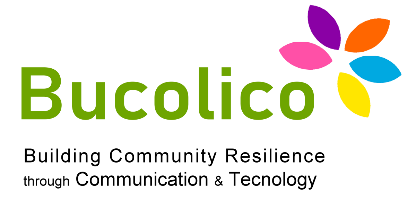 1.3: WEB & SOCIAL MEDIA
 MANAGEMENT, ANALYTICS & MARKETING
2) Total Engagement: o sea, la cantidad de todas las interacciones que la página ha producido. 
3) Page Engagement: relación entre Total 
Engagement y fan y/o likes. Es el número de            interacciones producidas por cada «seguidor» o «fan»: ese es un buen parámetro para medir      más eficazmente el «engagement». 
4) Total Reach: el número de las personas que    han visto efectivamente los contenidos de la       página.
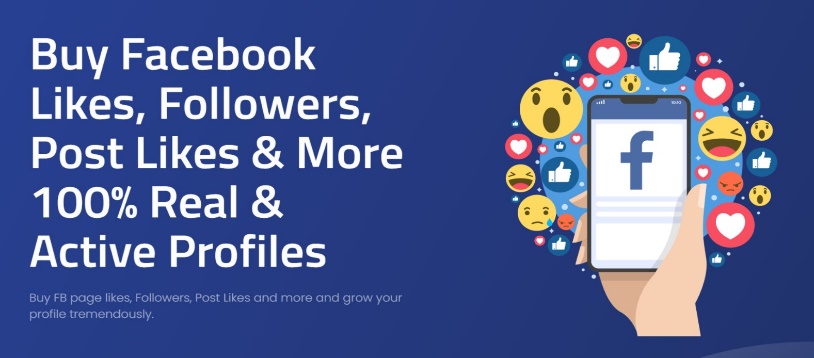 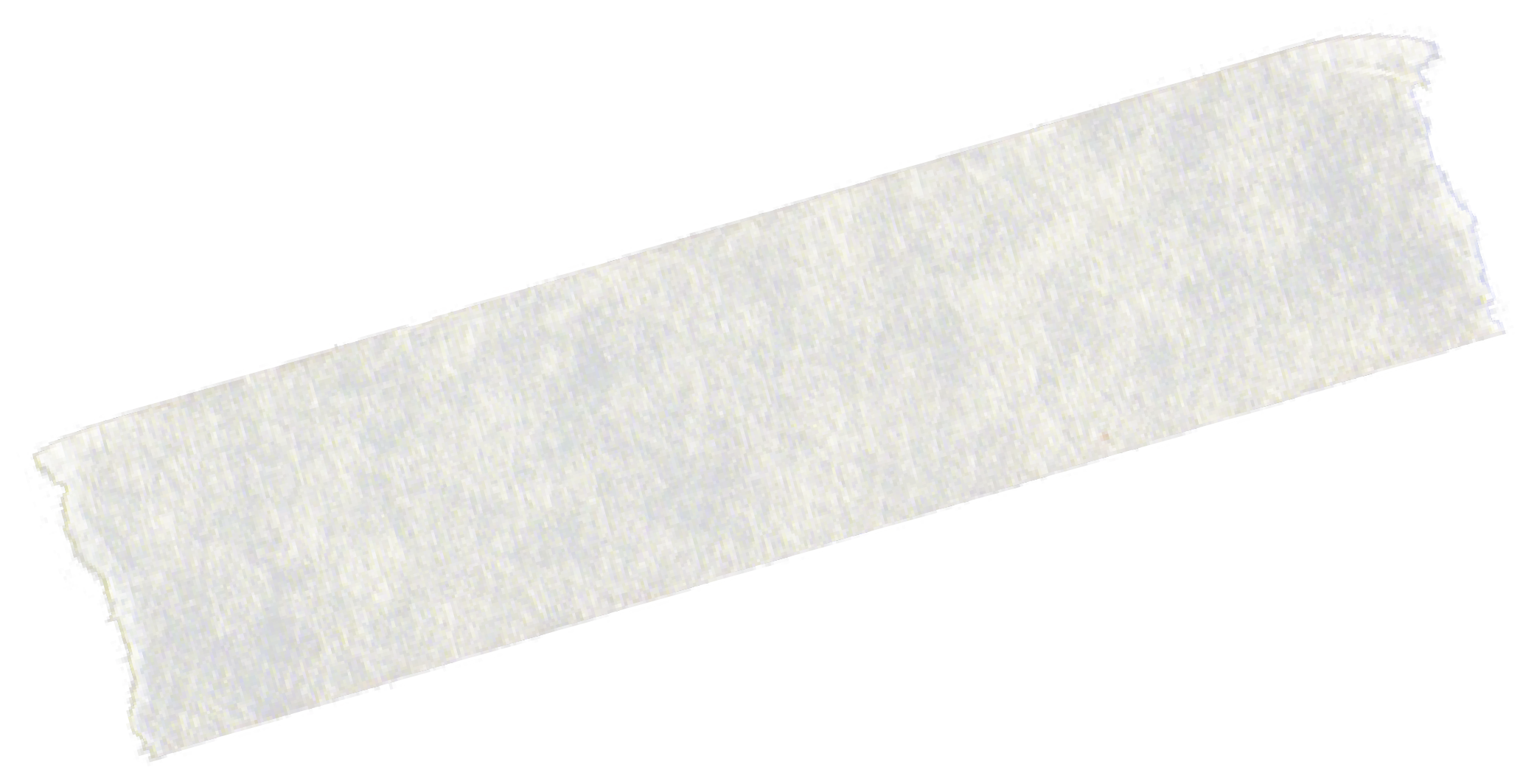 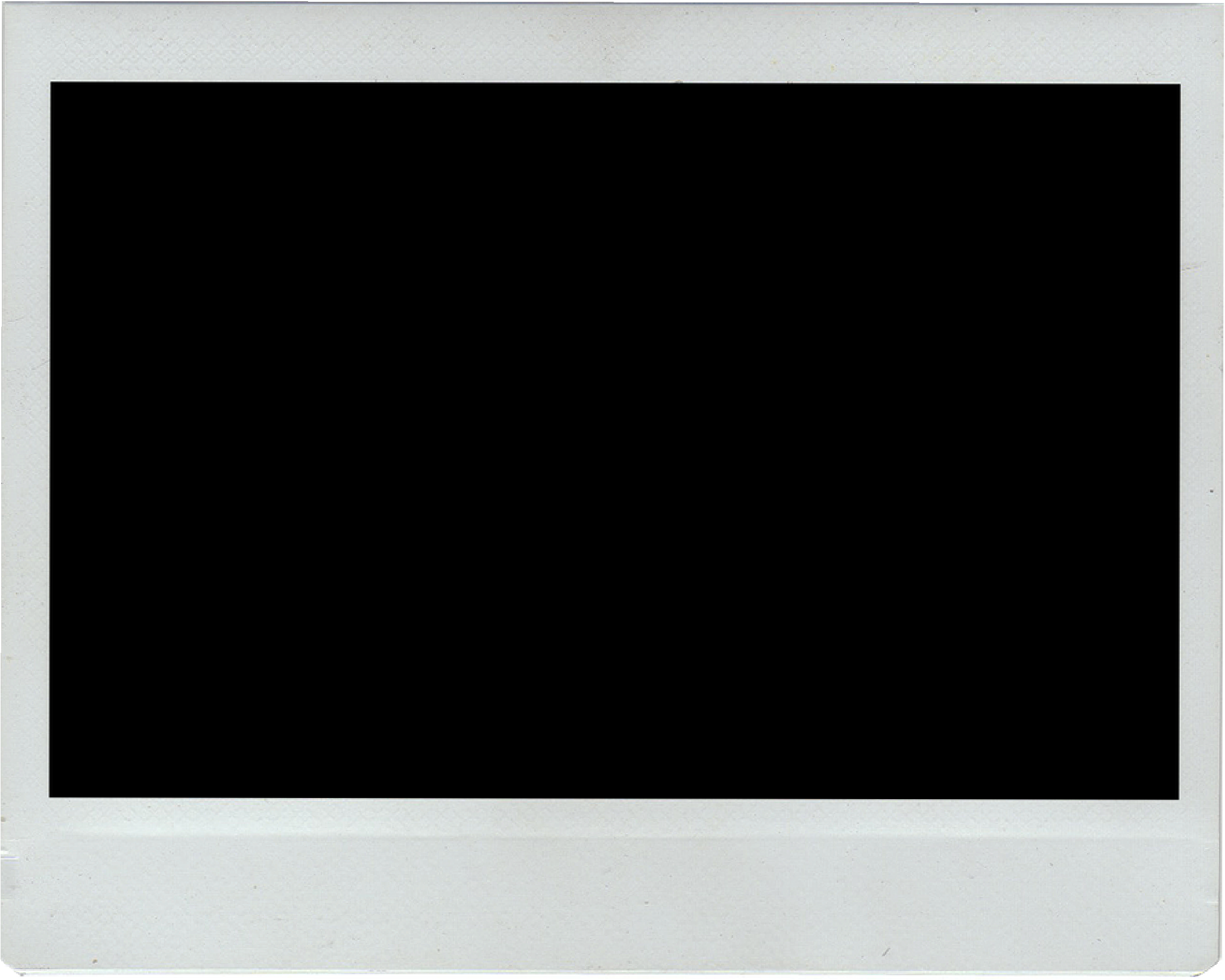 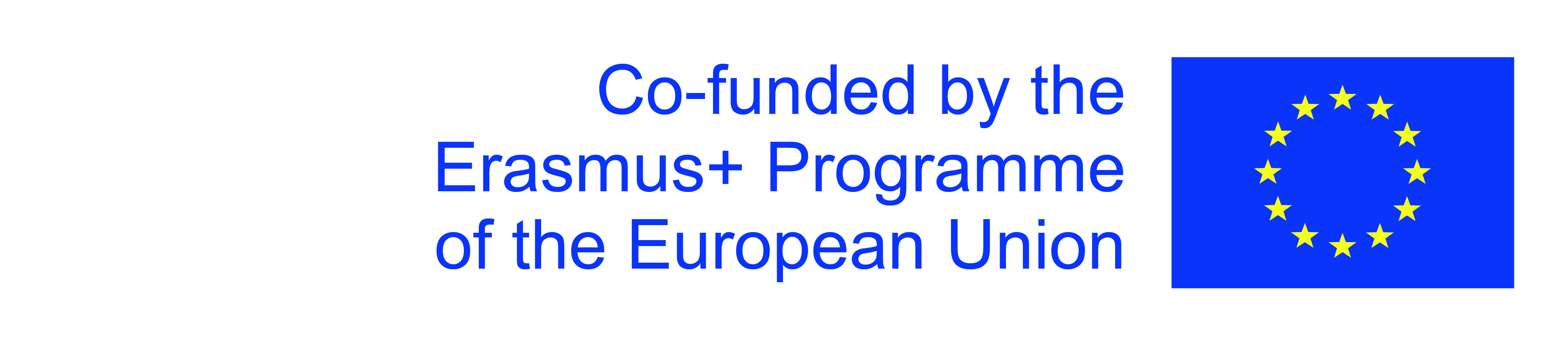 The European Commission's support for the production of this publication does not constitute an endorsement of the contents, which reflect the views only of the authors, and the Commission cannot be held responsible for any use which may be made of the information contained therein.
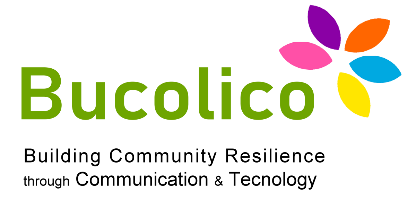 1.3: WEB & SOCIAL MEDIA
 MANAGEMENT, ANALYTICS & MARKETING
Todos estos indicadores llegan a ser más significativos si tenemos en cuenta la variable temporal. Comparar unas páginas de Facebook permite, por           ejemplo, tener un Engagement Map que relaciona el número de los fans con      los del Total Engagement, representando además el compromiso dedicado        efectivamente a la gestión de la propia página.
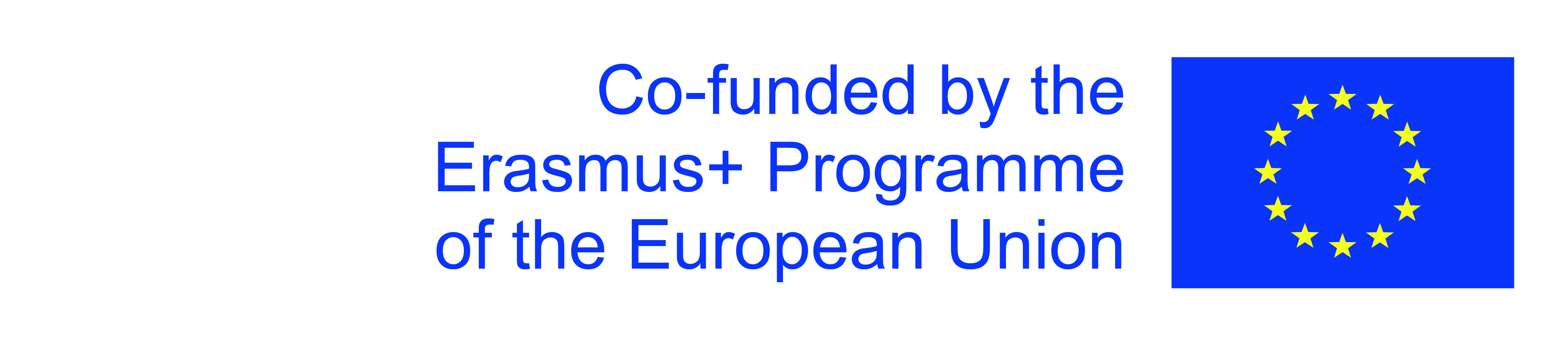 The European Commission's support for the production of this publication does not constitute an endorsement of the contents, which reflect the views only of the authors, and the Commission cannot be held responsible for any use which may be made of the information contained therein.
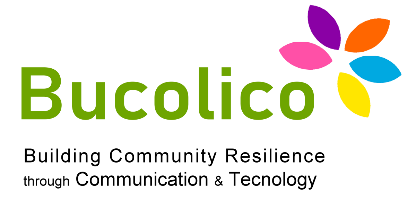 1.3: WEB & SOCIAL MEDIA
 MANAGEMENT, ANALYTICS & MARKETING
DIGITAL Y SOCIAL MEDIA MARKETING PARA LA PEQUEÑAS EMPRESAS:         CASOS DE ESTUDIO

La empresa examinada es FireSec System Srl, una pequeña empresa                  compuesta por un equipo de 10 personas.  Se dedica a la planificación,                 instalación y mantenimiento de los sistemas de detección y extinción de             incendios. La mayoría de su facturación llega de los contratos con empresas   ubicadas en la misma región (Lombardía) en el norte de Italia.
El ámbito en que trabaja es un sector muy especializado, por eso no está            “saturado” o muy competitivo.
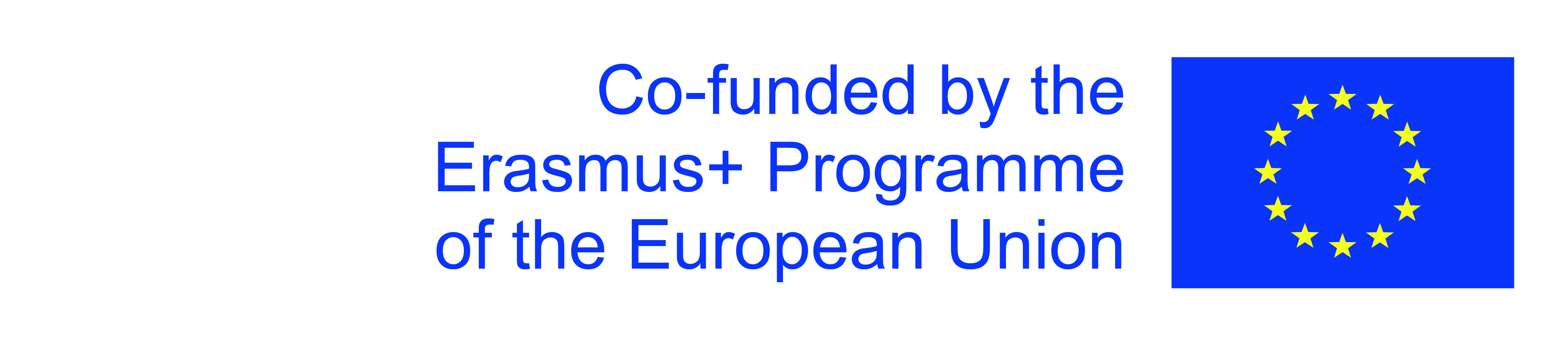 The European Commission's support for the production of this publication does not constitute an endorsement of the contents, which reflect the views only of the authors, and the Commission cannot be held responsible for any use which may be made of the information contained therein.
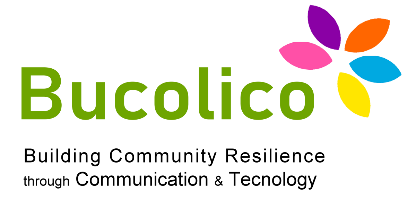 1.3: WEB & SOCIAL MEDIA
 MANAGEMENT, ANALYTICS & MARKETING
Como ocurre en la mayoría de las PYMES             (Pequeñas Y Medianas Empresas) el personal    de FireSec System está estructurado de manera sencilla y no tiene dependentes con                       competencias especificas para las funciones de comunicación o marketing, distribuyendo estas funciones a quien se dedica a las ventas. 
Entonces, esta empresa tiene una presencia        online limitada a la página web.
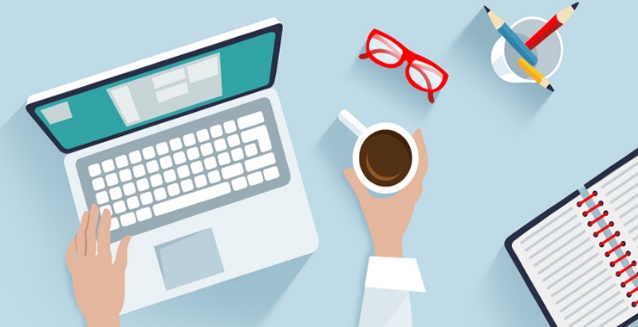 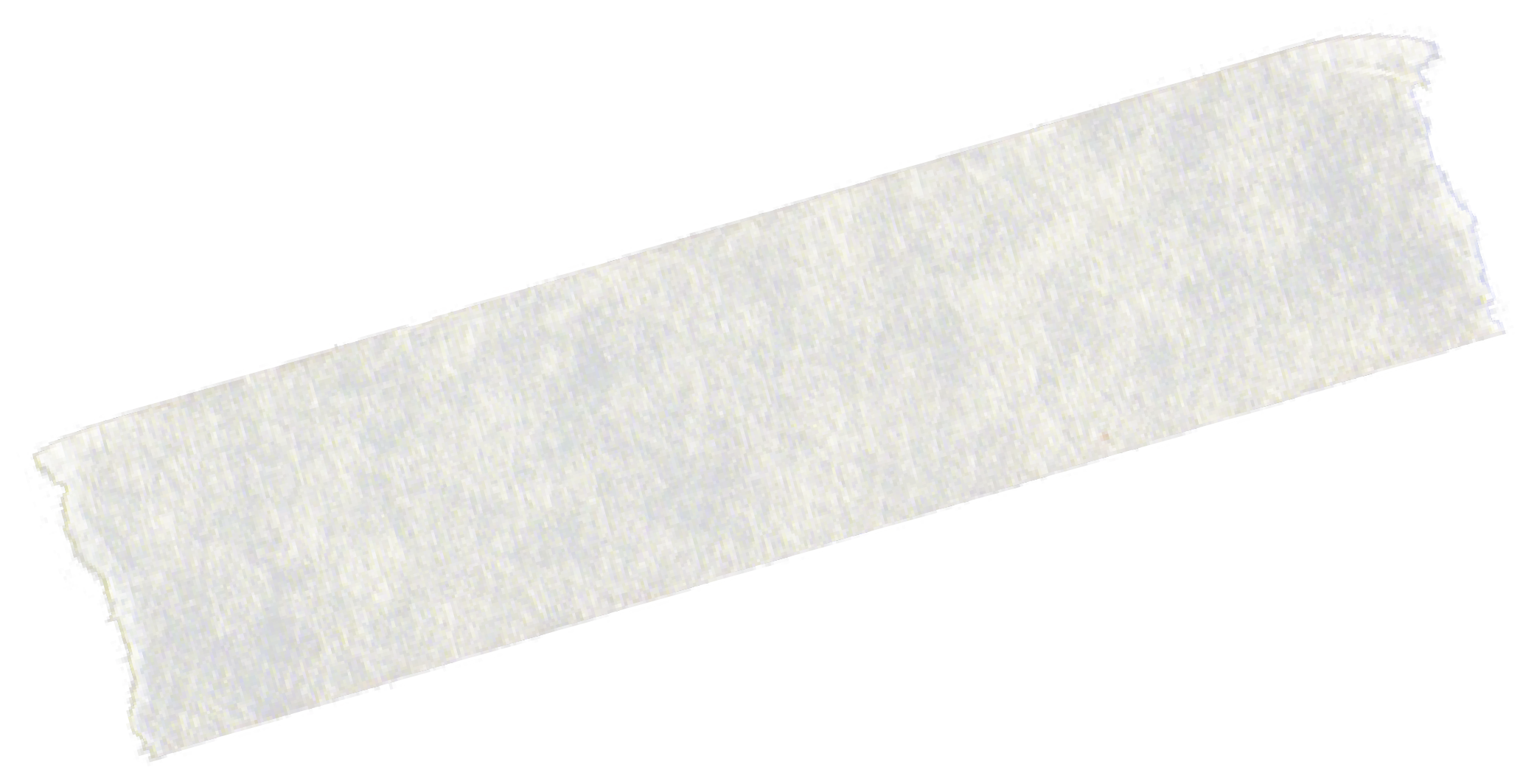 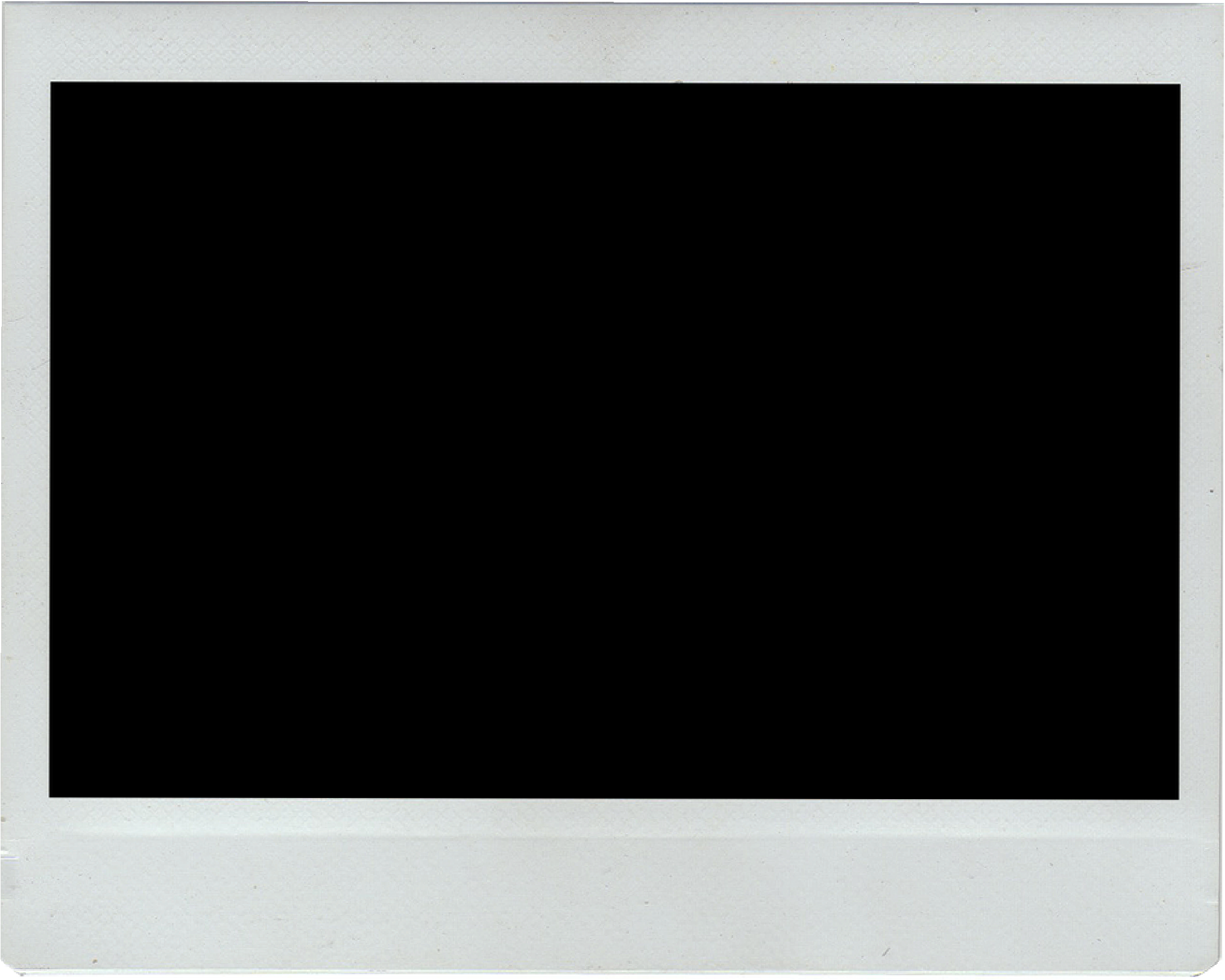 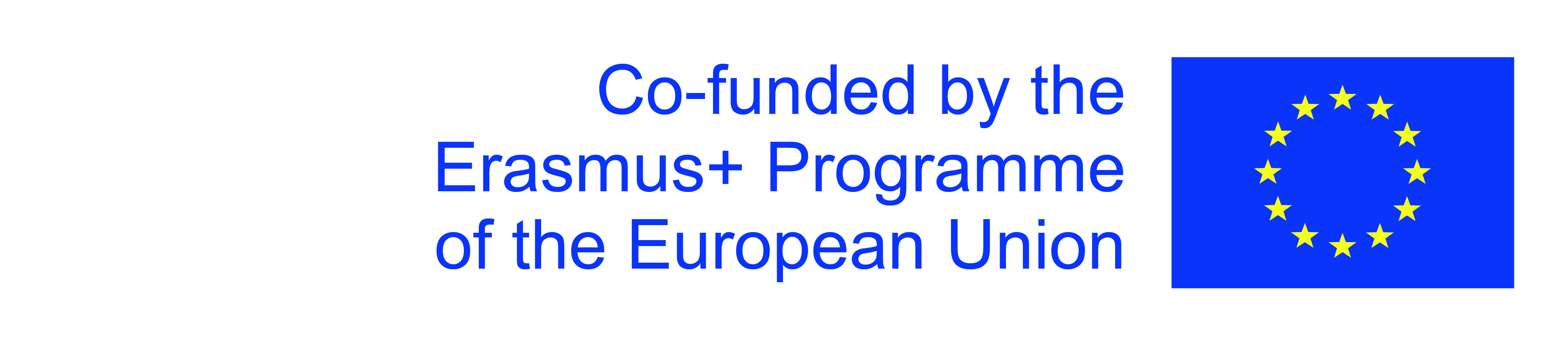 The European Commission's support for the production of this publication does not constitute an endorsement of the contents, which reflect the views only of the authors, and the Commission cannot be held responsible for any use which may be made of the information contained therein.
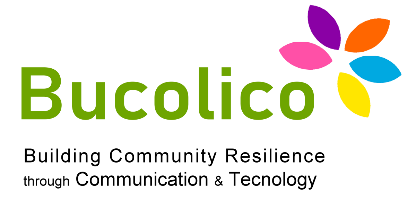 1.3: WEB & SOCIAL MEDIA
 MANAGEMENT, ANALYTICS & MARKETING
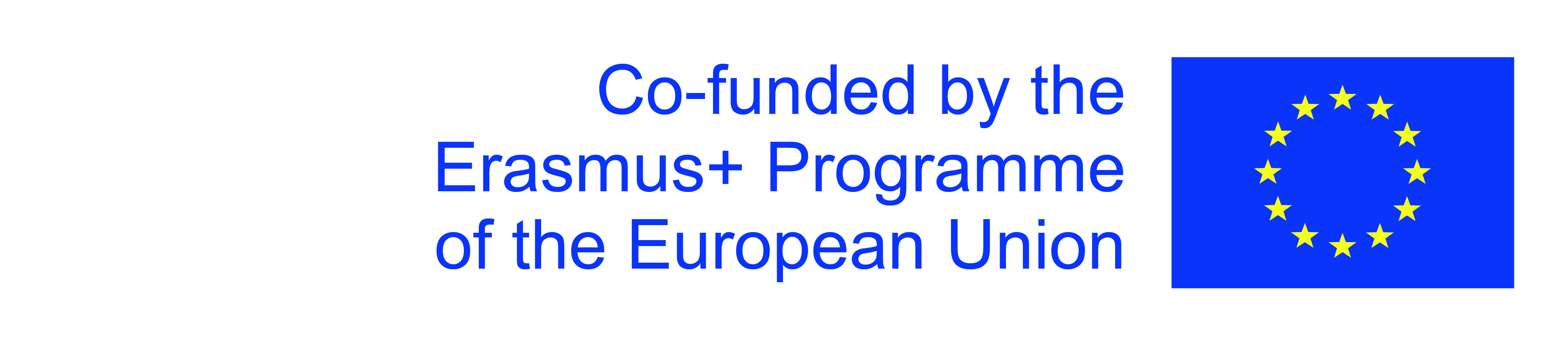 The European Commission's support for the production of this publication does not constitute an endorsement of the contents, which reflect the views only of the authors, and the Commission cannot be held responsible for any use which may be made of the information contained therein.
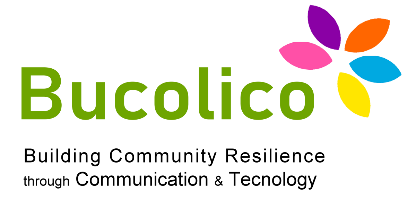 1.3: WEB & SOCIAL MEDIA
 MANAGEMENT, ANALYTICS & MARKETING
El objetivo del cliente está claro: aumentar por lo menos del 15% el volumen de   las ventas anuales, gracias a la adquisición de nuevos clientes y al cierre de       contratos económicamente de relieve.
El punto de partida es el examen de la presencia online de la empresa que,         como ya se ha dicho, se limita a una simple página web y a un estilo de                 Comunicación tradicional. 







Las herramientas utilizadas por la agencia para obtener estas informaciones       son:
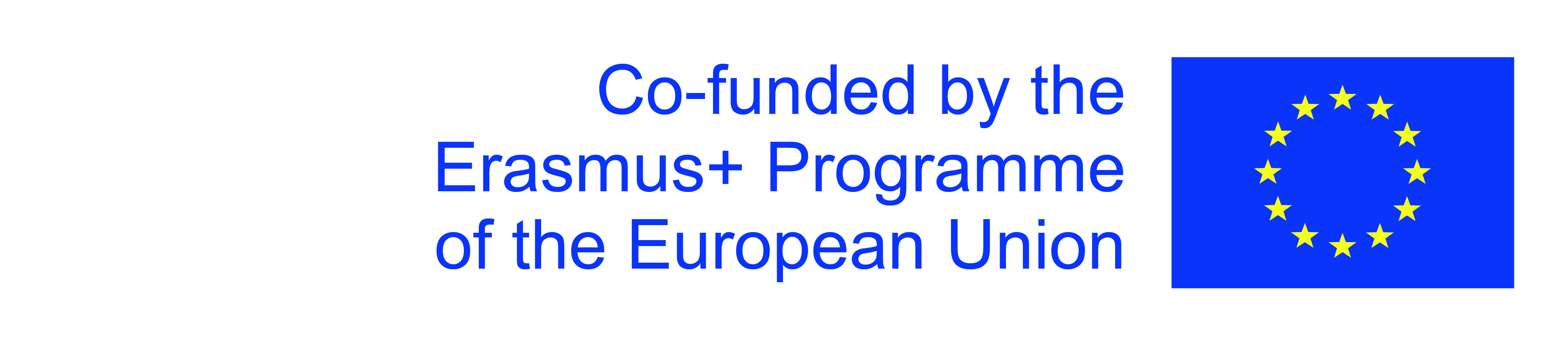 The European Commission's support for the production of this publication does not constitute an endorsement of the contents, which reflect the views only of the authors, and the Commission cannot be held responsible for any use which may be made of the information contained therein.
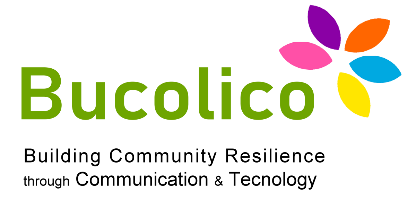 1.3: WEB & SOCIAL MEDIA
 MANAGEMENT, ANALYTICS & MARKETING
1
2
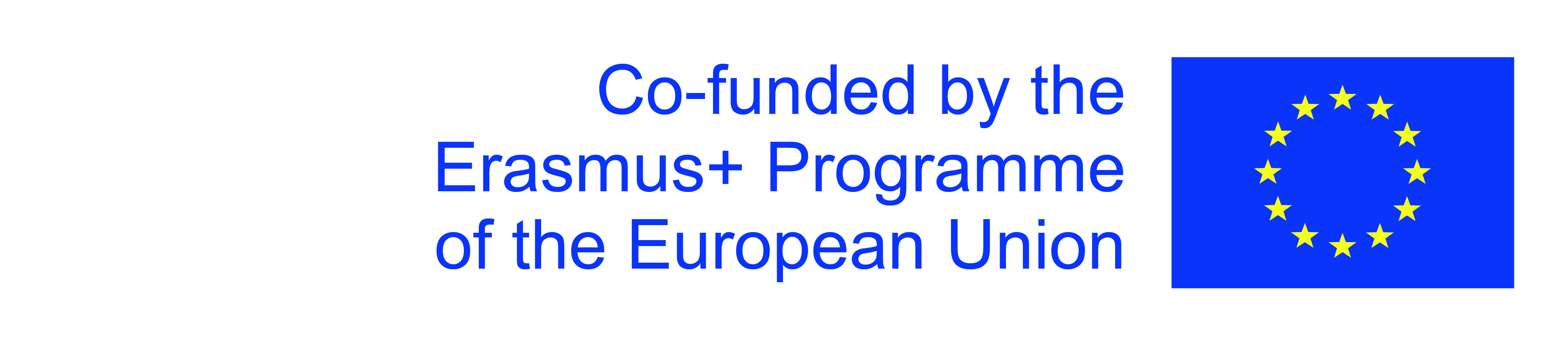 The European Commission's support for the production of this publication does not constitute an endorsement of the contents, which reflect the views only of the authors, and the Commission cannot be held responsible for any use which may be made of the information contained therein.
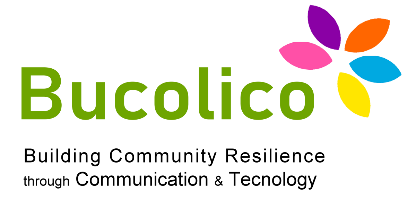 1.3: WEB & SOCIAL MEDIA
 MANAGEMENT, ANALYTICS & MARKETING
3
4
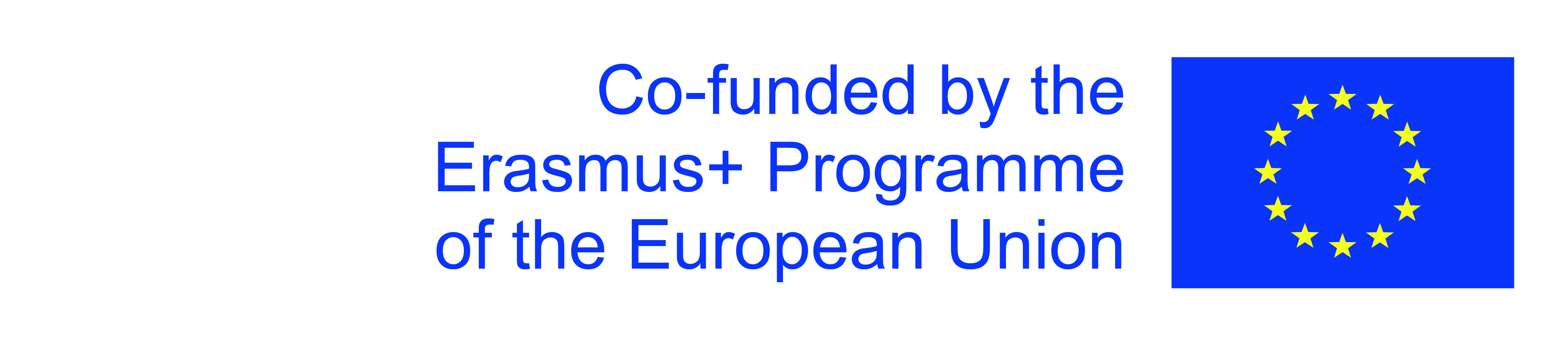 The European Commission's support for the production of this publication does not constitute an endorsement of the contents, which reflect the views only of the authors, and the Commission cannot be held responsible for any use which may be made of the information contained therein.
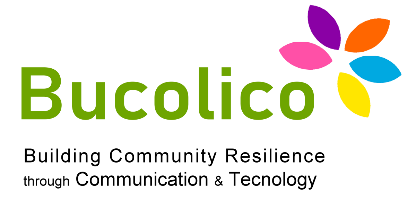 1.3: WEB & SOCIAL MEDIA
 MANAGEMENT, ANALYTICS & MARKETING
En el caso analizado, siempre hay que tener en cuenta los objetivos de Marketing:
Colocar la marca (FireSec System) entre los primeros resultados de los buscadores 
Adquirir nuevos clientes
Generar autoridad desarrollando las relaciones en la red.
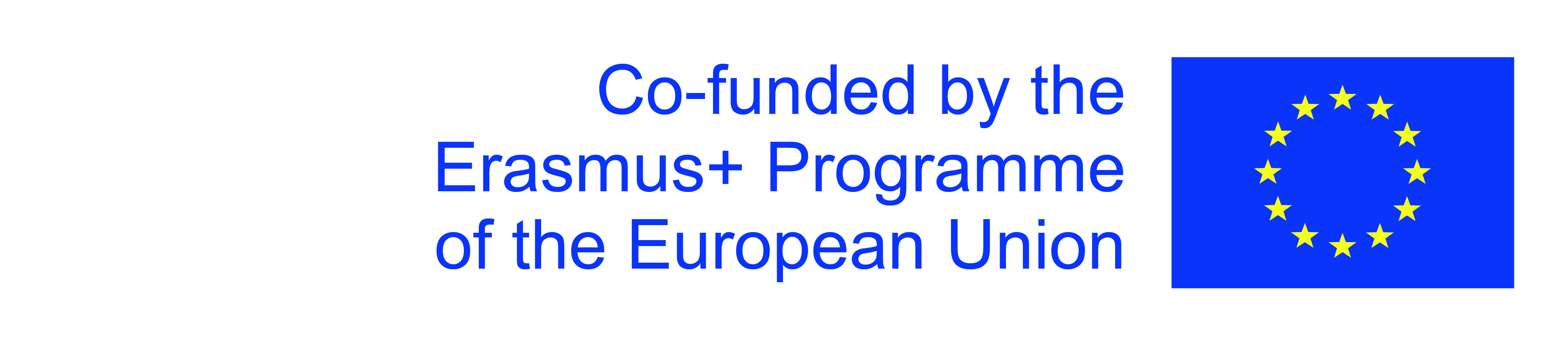 The European Commission's support for the production of this publication does not constitute an endorsement of the contents, which reflect the views only of the authors, and the Commission cannot be held responsible for any use which may be made of the information contained therein.
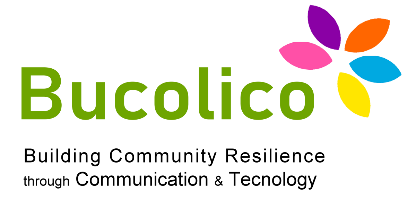 1.3: WEB & SOCIAL MEDIA
 MANAGEMENT, ANALYTICS & MARKETING
La Agencia, entonces, se ha basado en el marco conceptual divide los canales entre: poseídos «owned», ganados «earned» y adquiridos «paid».
1
2
3
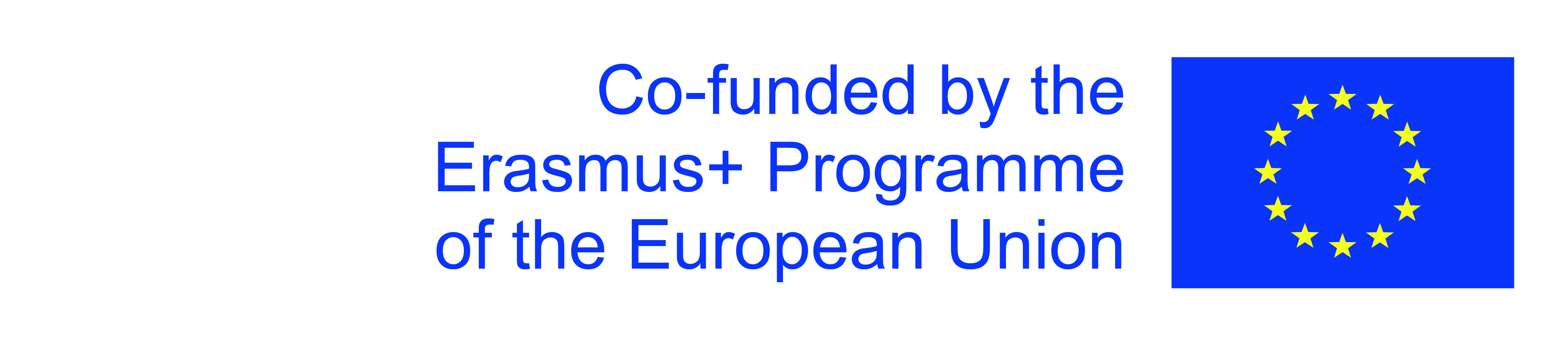 The European Commission's support for the production of this publication does not constitute an endorsement of the contents, which reflect the views only of the authors, and the Commission cannot be held responsible for any use which may be made of the information contained therein.
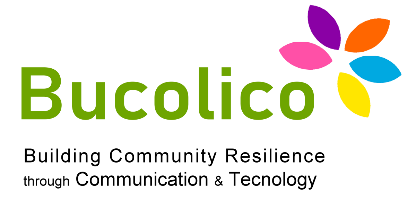 1.3: WEB & SOCIAL MEDIA
 MANAGEMENT, ANALYTICS & MARKETING
Entonces, la agencia ha estudiado una nueva sinergia entre Página Web, Blog y Canales Sociales: el objetivo es diferenciar FireSec System de los competidores y colocarla de manera adecuada en la red.

El primer paso: una nueva Página Web para FireSec System estructurada en:
Home, Empresa, Instalaciones contra incendios, Servicios, Novedades,               Contactos. 

Además, «enganchando» un blog a la página web.
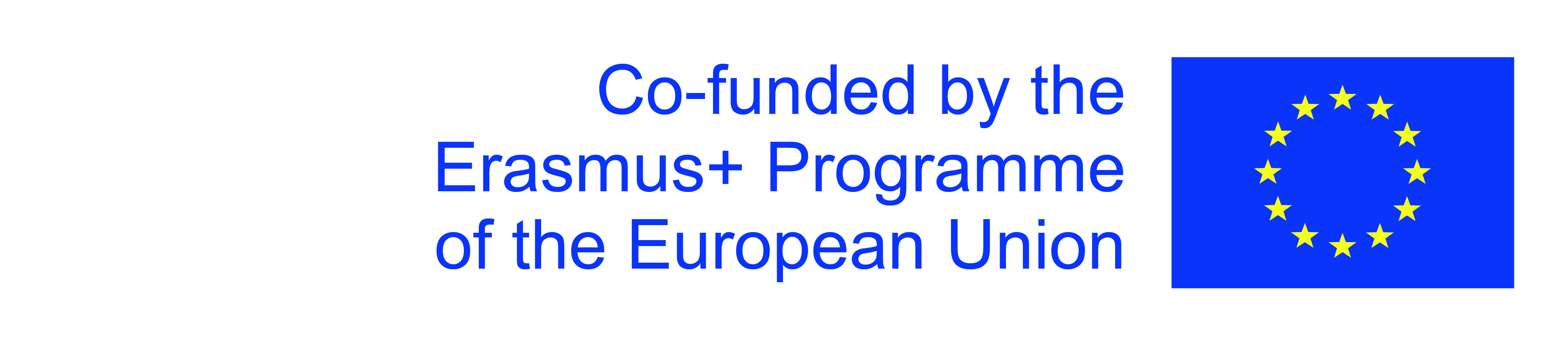 The European Commission's support for the production of this publication does not constitute an endorsement of the contents, which reflect the views only of the authors, and the Commission cannot be held responsible for any use which may be made of the information contained therein.
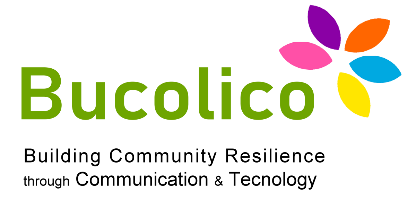 1.3: WEB & SOCIAL MEDIA
 MANAGEMENT, ANALYTICS & MARKETING
En este Plan de Marketing, el Blog ocupa una posición de relieve, porque es la    sede de todos los contenidos que se difundirán también a través de los Canales Sociales y del Boletín.  

Hay que tener claro el perfil de los clientes a los que nos queremos dirigir            a través de contenidos que hay que publicar periódicamente, pero también de   calidad. 

Por ejemplo: call-to-action, Ebook, Webinar.
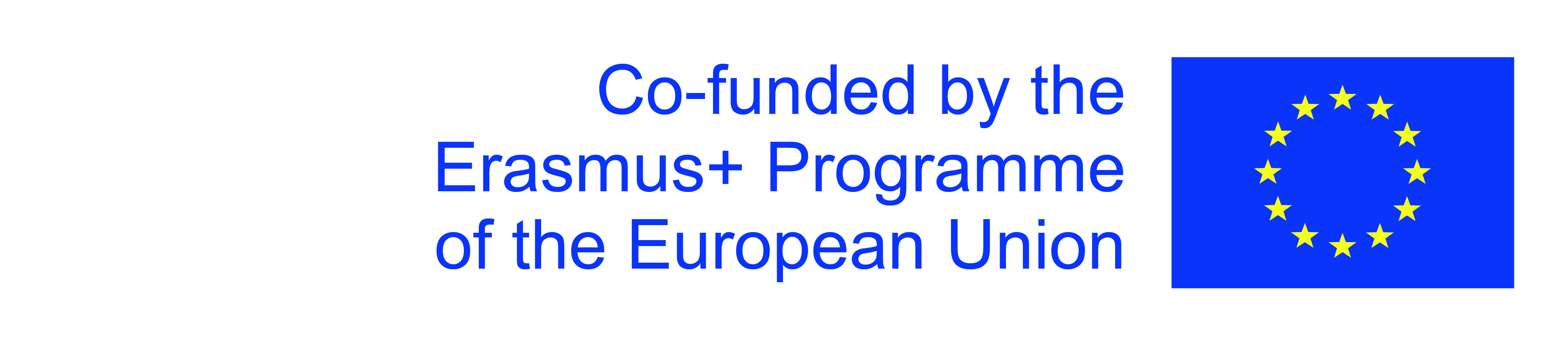 The European Commission's support for the production of this publication does not constitute an endorsement of the contents, which reflect the views only of the authors, and the Commission cannot be held responsible for any use which may be made of the information contained therein.
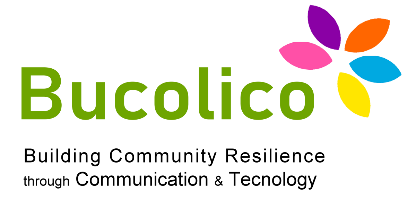 1.3: WEB & SOCIAL MEDIA
 MANAGEMENT, ANALYTICS & MARKETING
Otra herramienta utilizada es el Boletín. 

En nuestro caso se ha preparado un boletín mensual con unos botones para compartir fácilmente los         contenidos publicados en los Canales Sociales           principales. Tanto en la página web como en el blog, se inserta una call to action con la invitación a            inscribirse al Boletín.
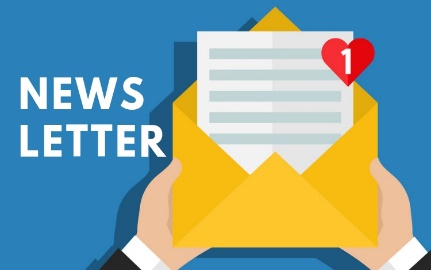 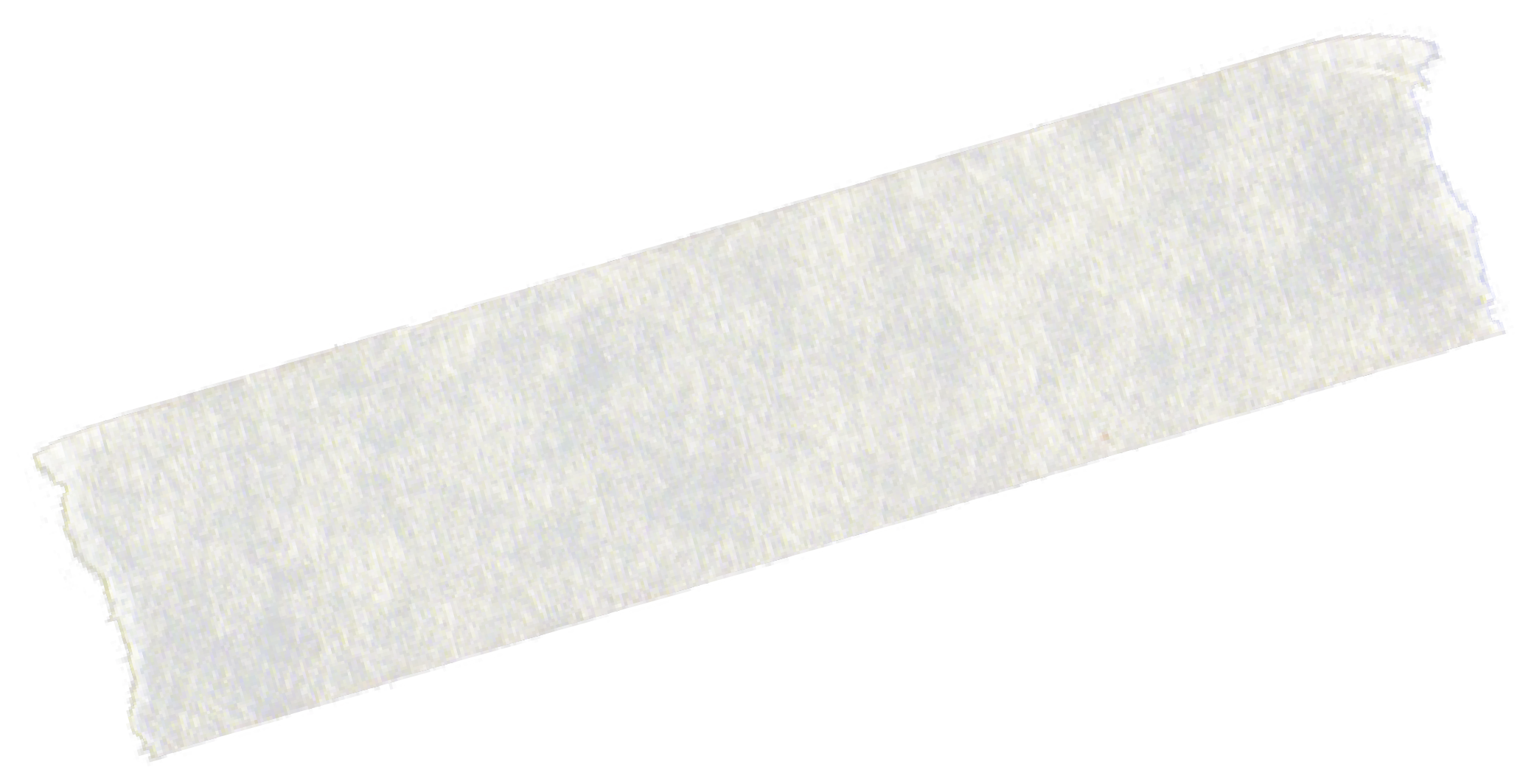 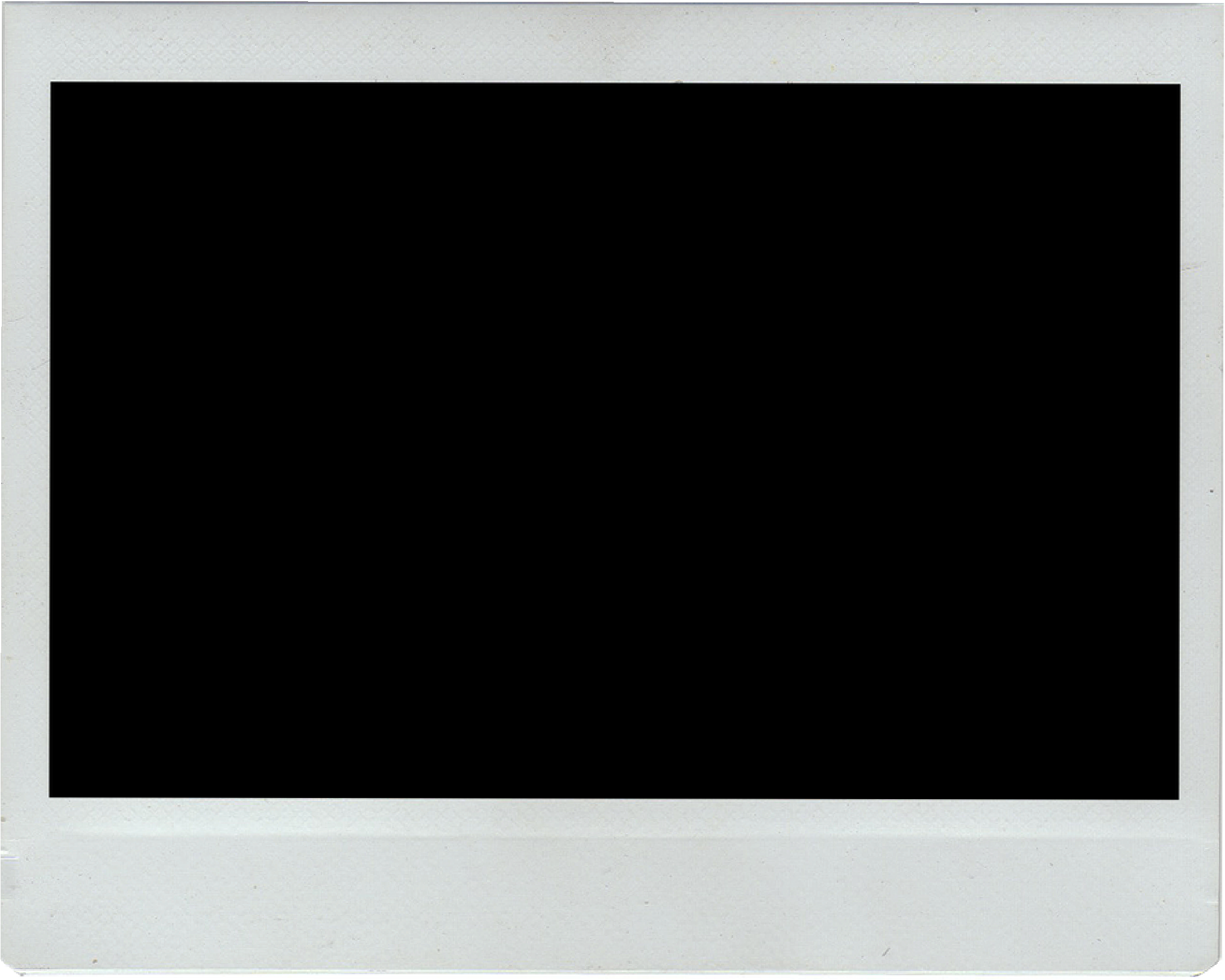 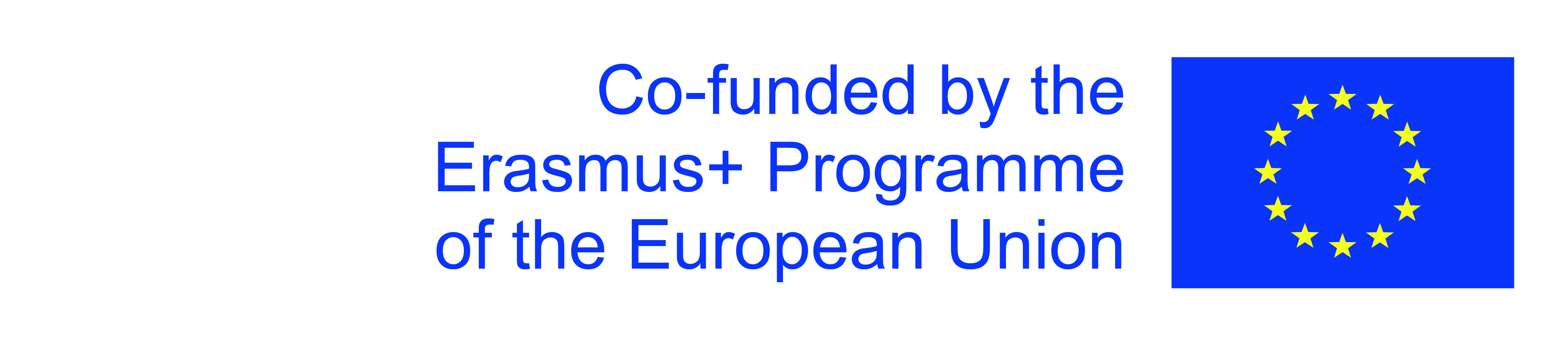 The European Commission's support for the production of this publication does not constitute an endorsement of the contents, which reflect the views only of the authors, and the Commission cannot be held responsible for any use which may be made of the information contained therein.
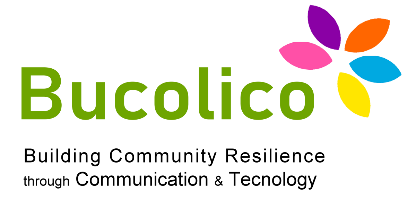 1.3: WEB & SOCIAL MEDIA
 MANAGEMENT, ANALYTICS & MARKETING
Por último, ADWORDS (de pago): 

El objetivo de la agencia es llevar, desde el principio, un «ROI» positivo, aunque sea con el presupuesto inicial limitado.

La idea básica es estar presentes simplemente en las búsquedas en la web,                centrándose en palabras próximas a la actividad (en este caso “instalaciones   contra incendios” y similares). Se crean unas agregaciones de palabras, se           dividen por conceptos y, de esa manera, se identifican las búsquedas                  potenciales. 

Además, la agencia abrió los perfiles de LinkedIn a todos los empleados.
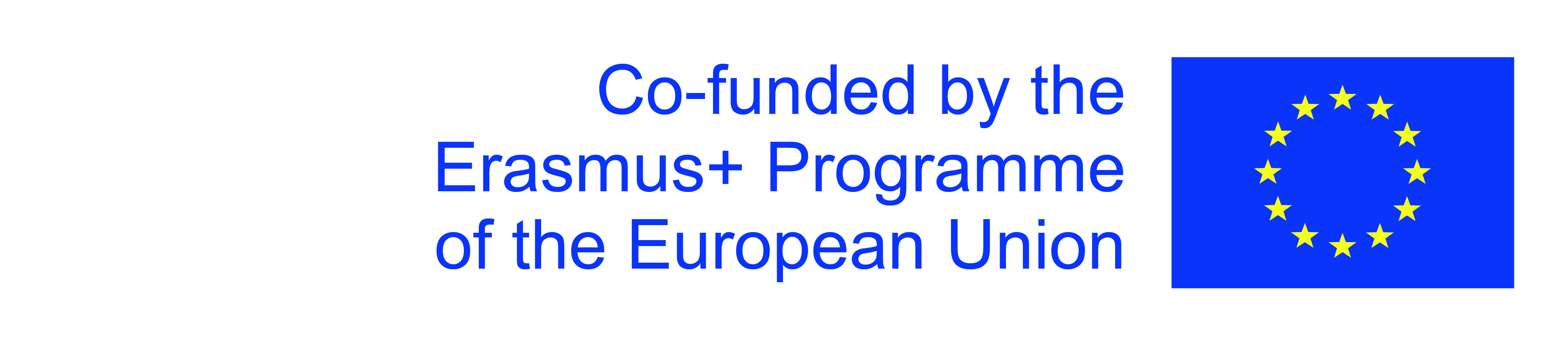 The European Commission's support for the production of this publication does not constitute an endorsement of the contents, which reflect the views only of the authors, and the Commission cannot be held responsible for any use which may be made of the information contained therein.
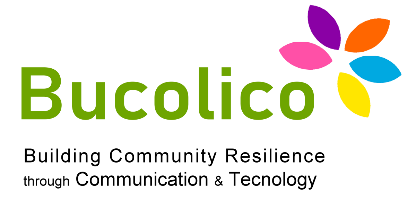 1.3: WEB & SOCIAL MEDIA
 MANAGEMENT, ANALYTICS & MARKETING
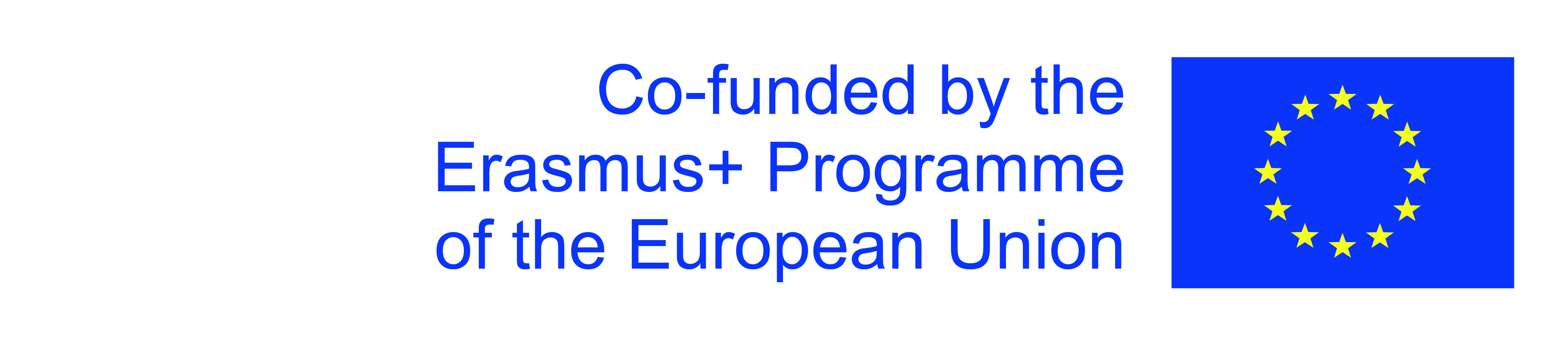 The European Commission's support for the production of this publication does not constitute an endorsement of the contents, which reflect the views only of the authors, and the Commission cannot be held responsible for any use which may be made of the information contained therein.
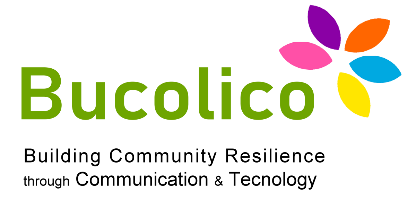 1.3: WEB & SOCIAL MEDIA
 MANAGEMENT, ANALYTICS & MARKETING
Para resumir, ¿cuáles elementos componen un análisis como el que se ha llevado a cabo en el caso de estudio de FireSec System?

Interceptar las menciones: una primera escucha genérica con herramientas gratuitas, como Google Alerts, es un muy buen primer paso, junto a otros servicios online de      alerting, como Mention.net y Keyword Planner de Google. El objetivos es entender las tendencias, los temas de interés, los hábitos de búsqueda en el ámbito que nos              interesa. 

Escuchar a los clientes y al mercado: o sea, establecer herramientas a través de las   cuelas los clientes pueden interactuar con la empresa. Eso significa también mirar al mercado sectorial que nos interesa: identificar revistas de sector, fórum, Blog (inscribiéndose, por ejemplo, a los  Feed RSS de los Content Developers de Sector).
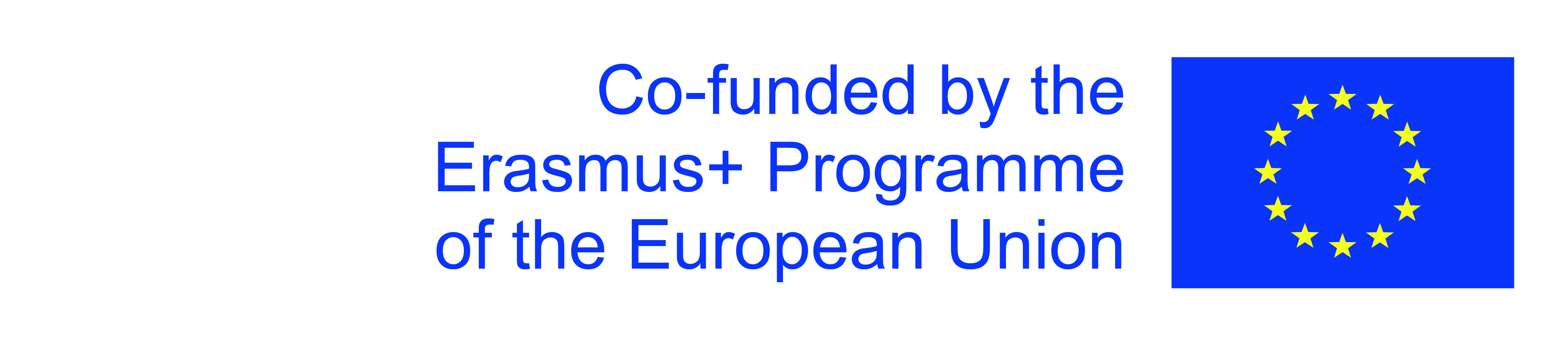 The European Commission's support for the production of this publication does not constitute an endorsement of the contents, which reflect the views only of the authors, and the Commission cannot be held responsible for any use which may be made of the information contained therein.
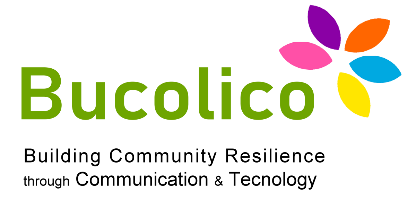 1.3: WEB & SOCIAL MEDIA
 MANAGEMENT, ANALYTICS & MARKETING
Crear un plan de Content Marketing:

¿Cómo llamar la atención del proprio público potencial? En la época no solo del
Marketing Digital, sino también del «inbound», nuestro público podrá                       encontrarnos sólo si proporcionaremos los contenidos correctos.    

O sea, hay que crear contenidos que respondan a exigencias informativas                especificas.   

Eso es posible escuchando y trazando las conversaciones entre las personas en  los lugares identificados en la fase de escucha, conociendo las palabras clave    más utilizadas en los buscadores, usando estas mismas en los tag y en los                contenidos y, por último, utilizando los Canales Sociales para profundizar el           conocimiento de la marca y llamar la atención de nuevas personas.
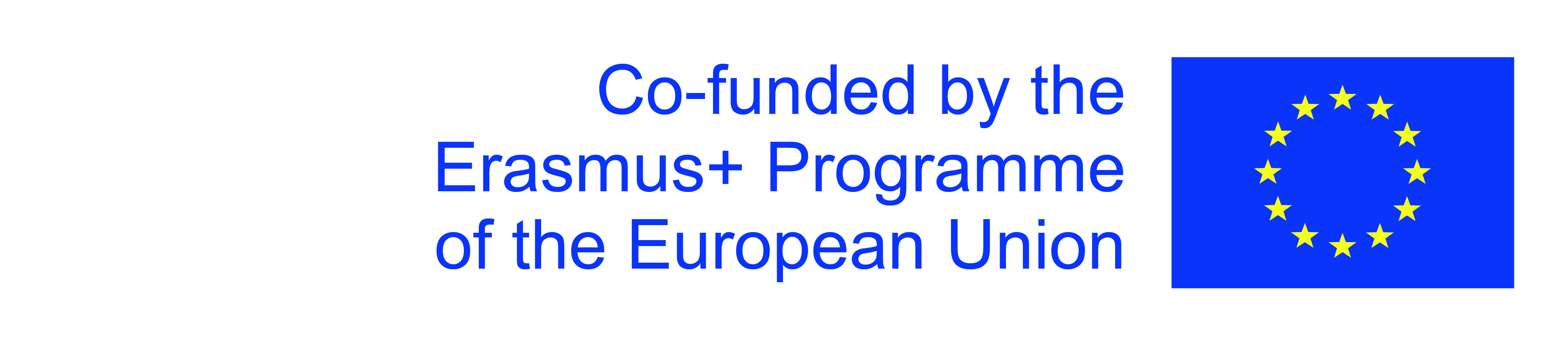 The European Commission's support for the production of this publication does not constitute an endorsement of the contents, which reflect the views only of the authors, and the Commission cannot be held responsible for any use which may be made of the information contained therein.
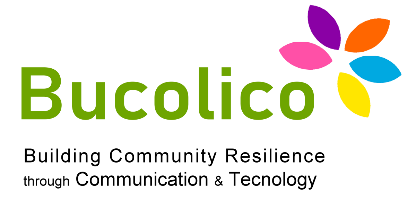 1.3: WEB & SOCIAL MEDIA
 MANAGEMENT, ANALYTICS & MARKETING
En la creación del Plan editorial, que se transmitirá en todos los Canales         Sociales en nuestro poder, habrá que prever la publicación periódica de                            contenidos y temas de relieve para nuestro público. 

No hay que limitarse a los típicos formatos de cada canal (por ejemplo,            Twitter → tweet; Facebook → post), sino que hay que tener en cuenta todos    los «Content Object»: Boletín, Post, E-book, Infográficas.

Pero es  prioritario integrar las redes sociales en el proprio Ciclo de venta,     para que:

Más usuarios conozcan nuestra empresa a través de estos canales
Generar «pasa palabras»
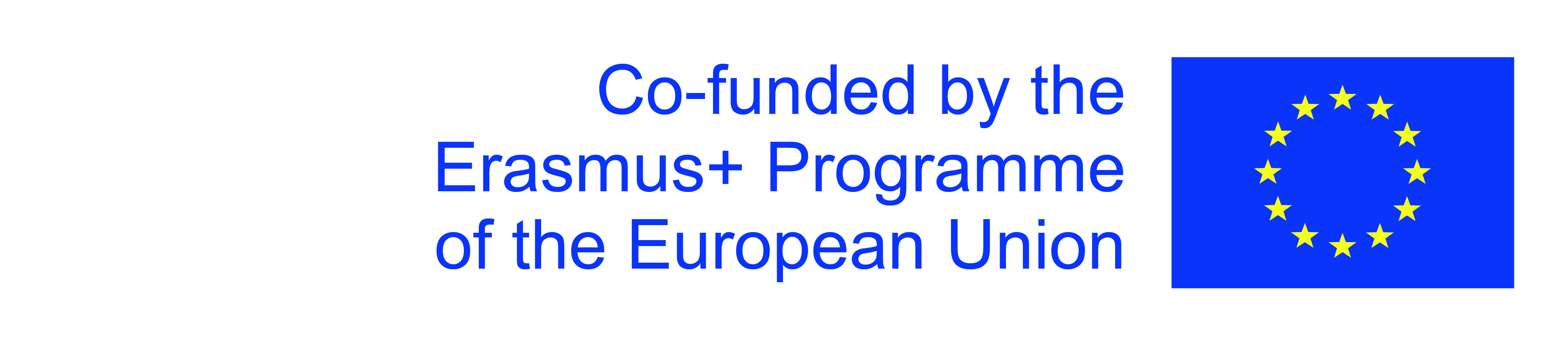 The European Commission's support for the production of this publication does not constitute an endorsement of the contents, which reflect the views only of the authors, and the Commission cannot be held responsible for any use which may be made of the information contained therein.
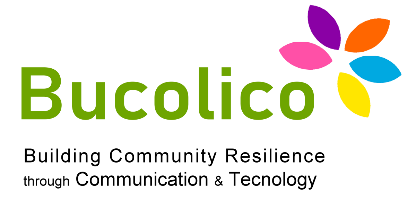 1.3: WEB & SOCIAL MEDIA
 MANAGEMENT, ANALYTICS & MARKETING
Al alcanzar el usuario, es necesario involucrarlo con contenidos bien publicados:

Conversación
Contenidos Personalizados

En resumen: hay que contestar a las preguntas interactuando activamente y          animando a los clientes para que sigan la página. Entonces, primero que todo,      hay que escuchar lo que dicen los clientes participando a los debates, uniéndose a fórum de sector, etc.  

Y aún: compartir información con las personas que ya nos siguen, anunciándoles  vistas previas y exclusivas que les lleven a hacer un «pasa palabra».
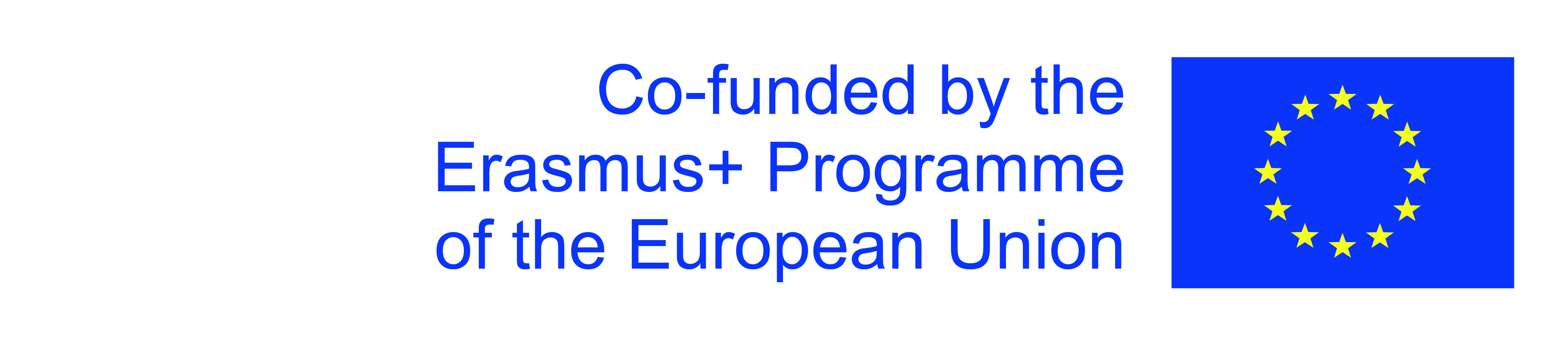 The European Commission's support for the production of this publication does not constitute an endorsement of the contents, which reflect the views only of the authors, and the Commission cannot be held responsible for any use which may be made of the information contained therein.
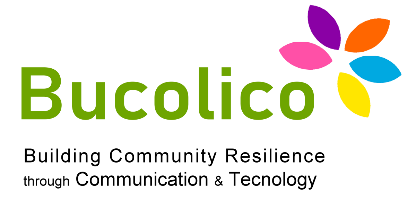 1.3: WEB & SOCIAL MEDIA
 MANAGEMENT, ANALYTICS & MARKETING
LA MEDICIÓN:

El análisis de los resultados se plantea conectar los objetivos iniciales de marketing y negocio con las acciones y los resultados, traducidos en métricas y KPI obtenidos en las redes sociales. Se mide este impacto a través de métricas cuantitativas y          cualitativas.
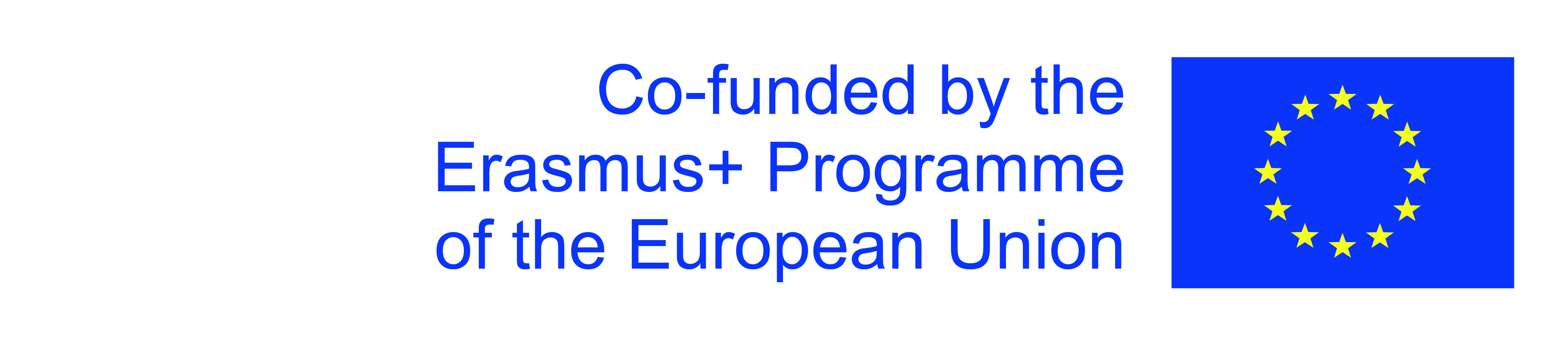 The European Commission's support for the production of this publication does not constitute an endorsement of the contents, which reflect the views only of the authors, and the Commission cannot be held responsible for any use which may be made of the information contained therein.
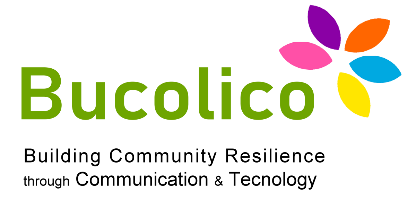 1.3: WEB & SOCIAL MEDIA
 MANAGEMENT, ANALYTICS & MARKETING
Un ejemplo:

Teniendo en cuenta las plataformas de las redes sociales     que hemos mencionado (Twitter, Facebook Business, Blog,  YouTube) para cada una habrán las métricas de medición    que se consideren más aptas. En general, se medirán:

Exposure: como ha crecido el «alcance» de la empresa gracias a los Canales          Sociales 
Engagement: nivel de participación (post, comentarios, retweet, citaciones, etc.)
Conversion: número de conversaciones registradas 
Advocacy: número de usuarios que citan, aconsejan, hablan del producto/servicio de la empresa en cuestión. 
Algunos parámetros se pueden analizar más detalladamente a través de                  plataformas de Social Analytics como Tweetreach, Facebook Insight, Youtube Analytics, LinkedIn.
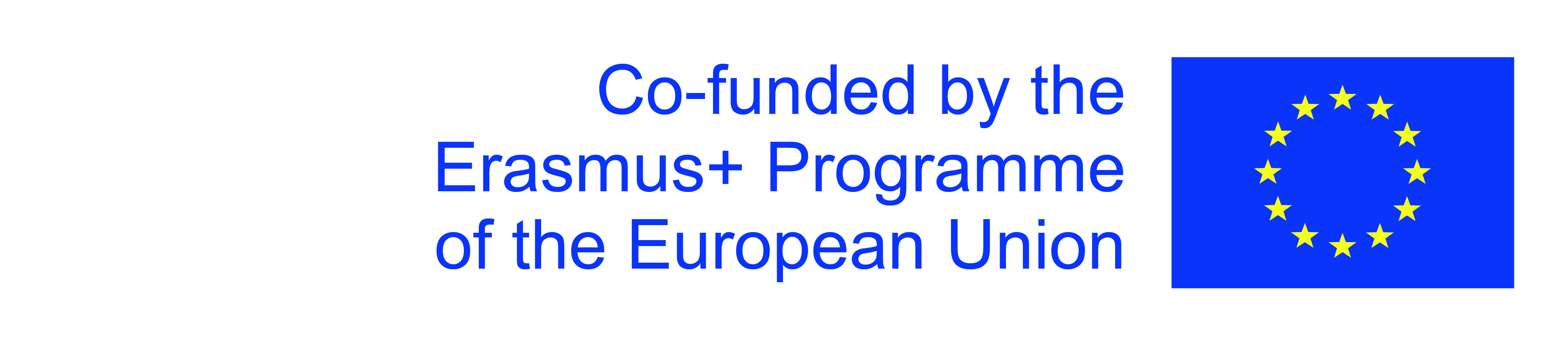 The European Commission's support for the production of this publication does not constitute an endorsement of the contents, which reflect the views only of the authors, and the Commission cannot be held responsible for any use which may be made of the information contained therein.
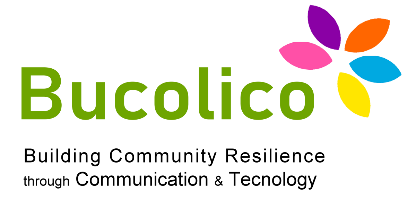 1.3: WEB & SOCIAL MEDIA
 MANAGEMENT, ANALYTICS & MARKETING
Un plan de Digital Marketing para las Pequeñas y Medianas Empresas «B2C»:
Un ejemplo del sector «Moda».

La empresa considerada es LouAnne S.r.l., productora de ropa para mujeres,   de gestión familiar. La estructura organizativa comprende una pequeña oficina
Marketing y Ventas que se dedica sobre todo a los catálogos y al material            informativo impreso. La presencia de la empresa en la Web se limita a la Página Web.
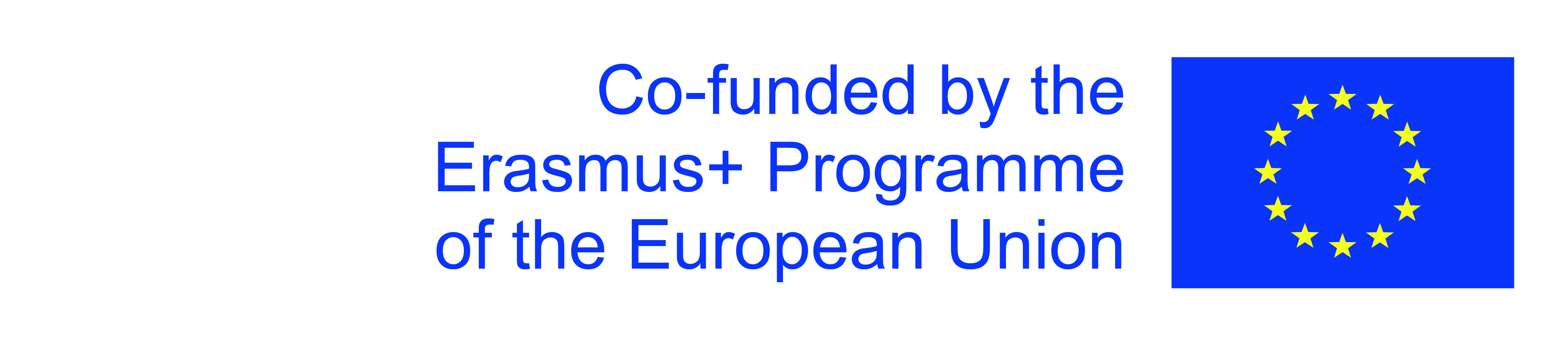 The European Commission's support for the production of this publication does not constitute an endorsement of the contents, which reflect the views only of the authors, and the Commission cannot be held responsible for any use which may be made of the information contained therein.
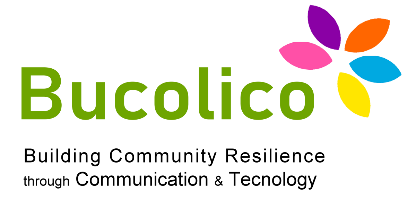 1.3: WEB & SOCIAL MEDIA
 MANAGEMENT, ANALYTICS & MARKETING
Objetivos de primer nivel:
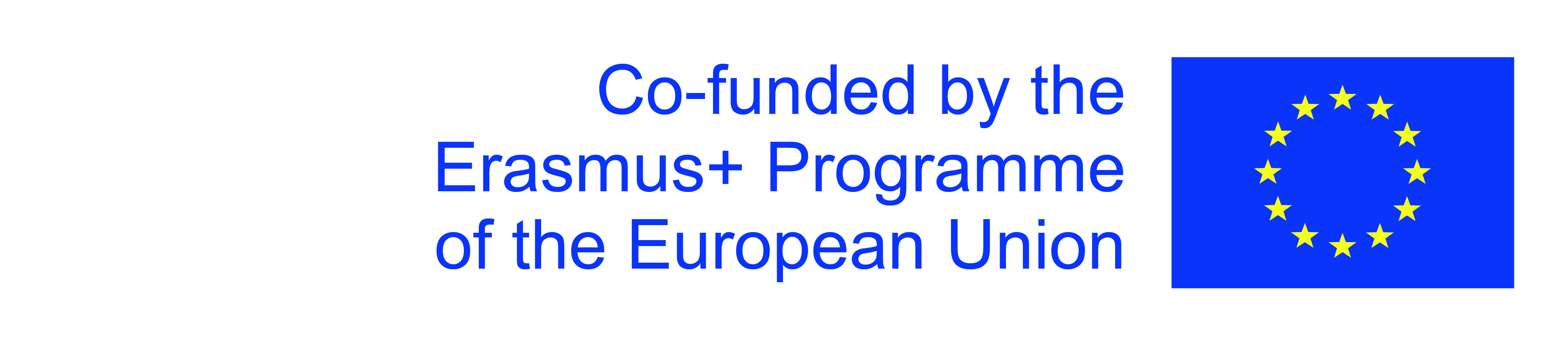 The European Commission's support for the production of this publication does not constitute an endorsement of the contents, which reflect the views only of the authors, and the Commission cannot be held responsible for any use which may be made of the information contained therein.
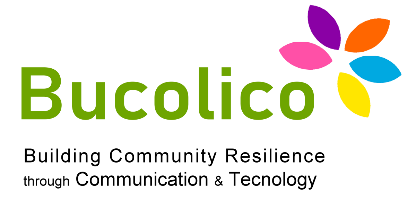 1.3: WEB & SOCIAL MEDIA
 MANAGEMENT, ANALYTICS & MARKETING
Los objetivos específicos que LouAnne S.r.l se fija, son:
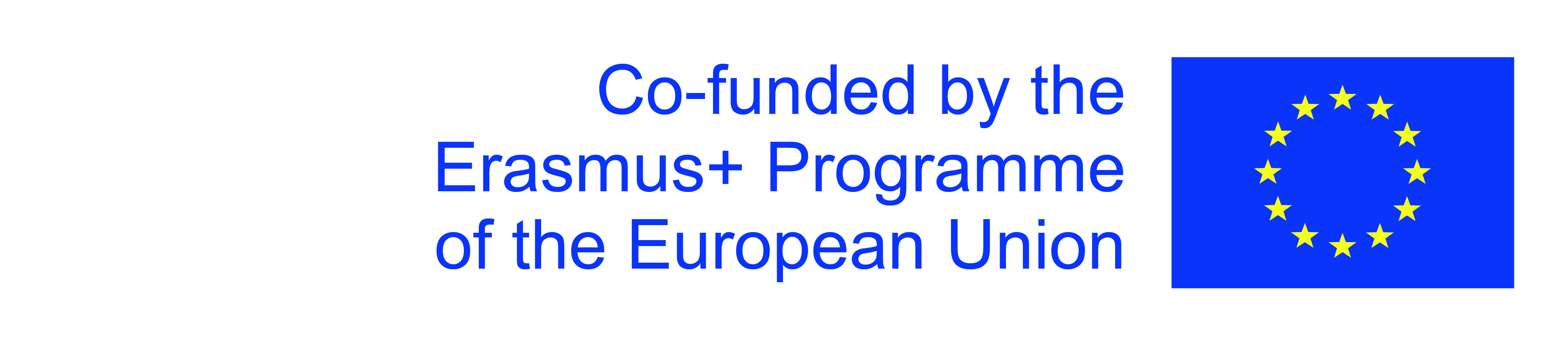 The European Commission's support for the production of this publication does not constitute an endorsement of the contents, which reflect the views only of the authors, and the Commission cannot be held responsible for any use which may be made of the information contained therein.
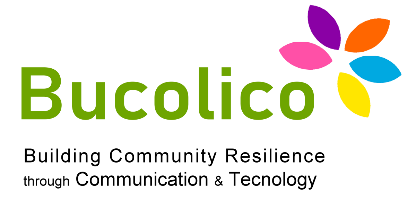 1.3: WEB & SOCIAL MEDIA
 MANAGEMENT, ANALYTICS & MARKETING
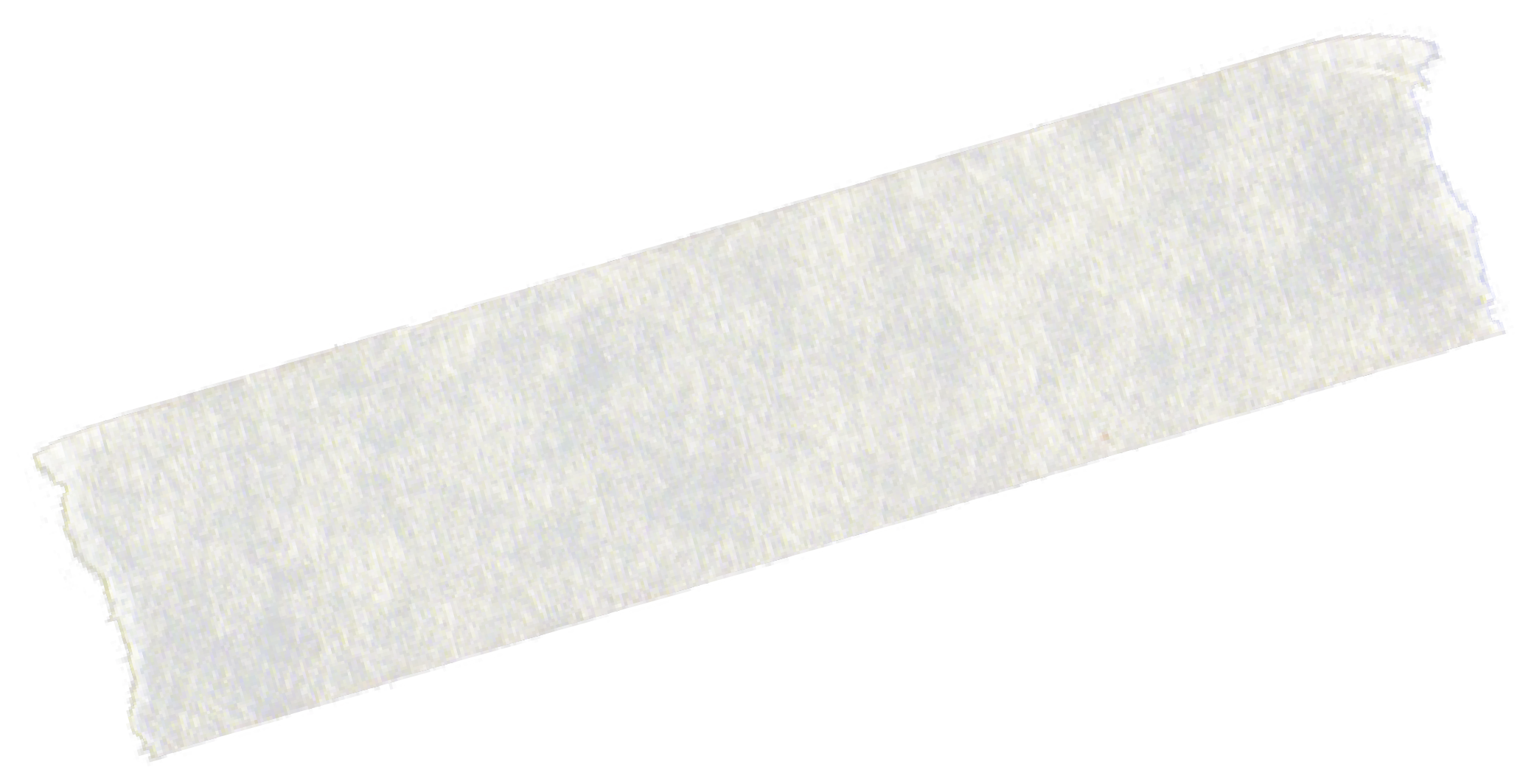 PERSONAS
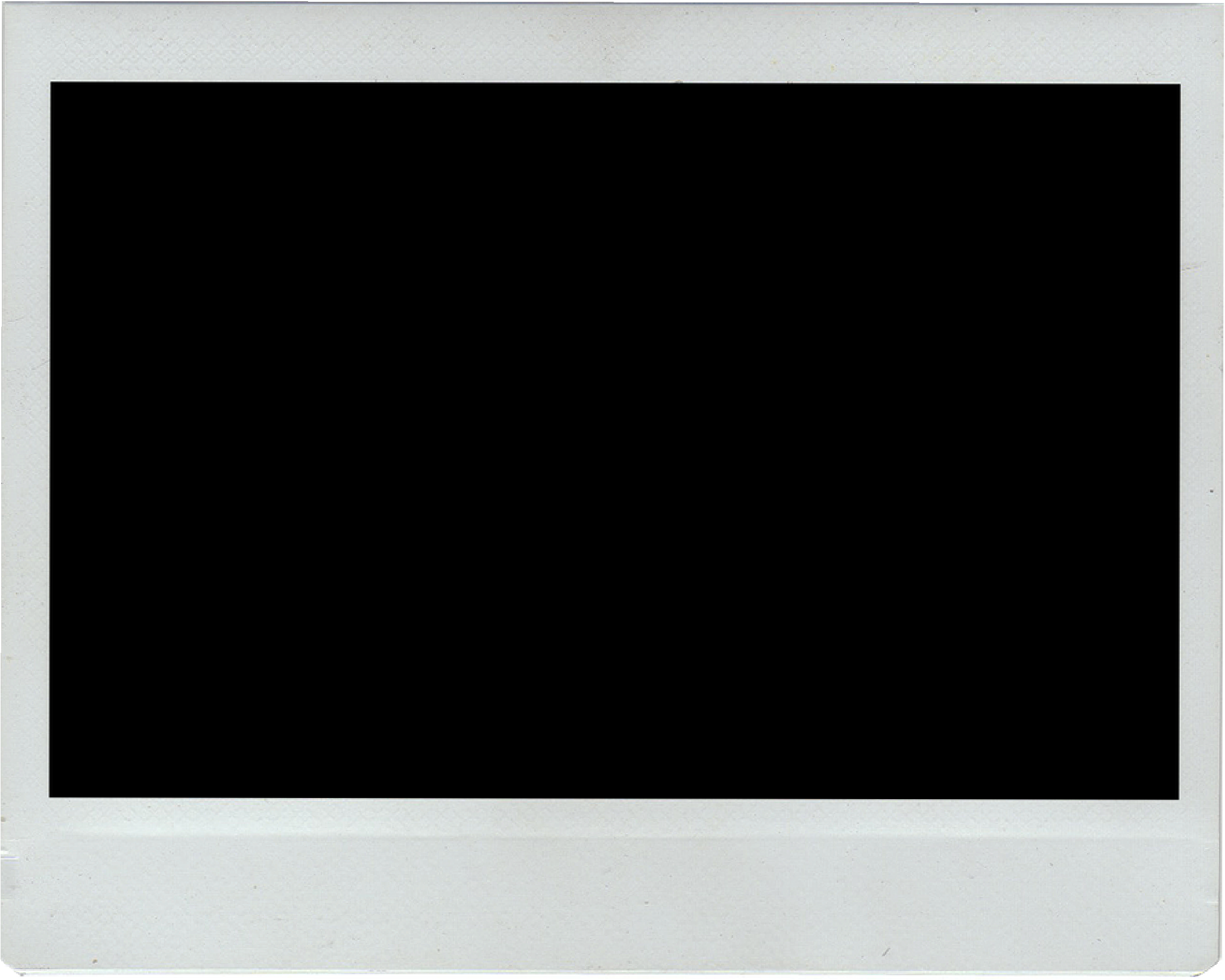 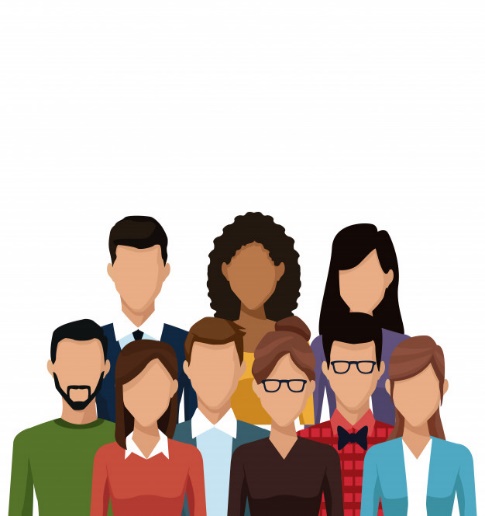 Identificación de las «Personas»:

Como hemos visto, es prioritario comprender las franjas de usuarios a que dirigirse. Estos «bocetos» nos hacen falta         para entender cuales su exigencias, también más allá del     producto y/o servicio. 
Ayudarán también a identificar los mejores lugares digitales, donde es posible interactuar más eficazmente con nuestro  público. Para cada una de estas «Personas» deberemos            indicar cuales son las cadenas de palabras clave con las        cuales es posible buscar nuestro producto.
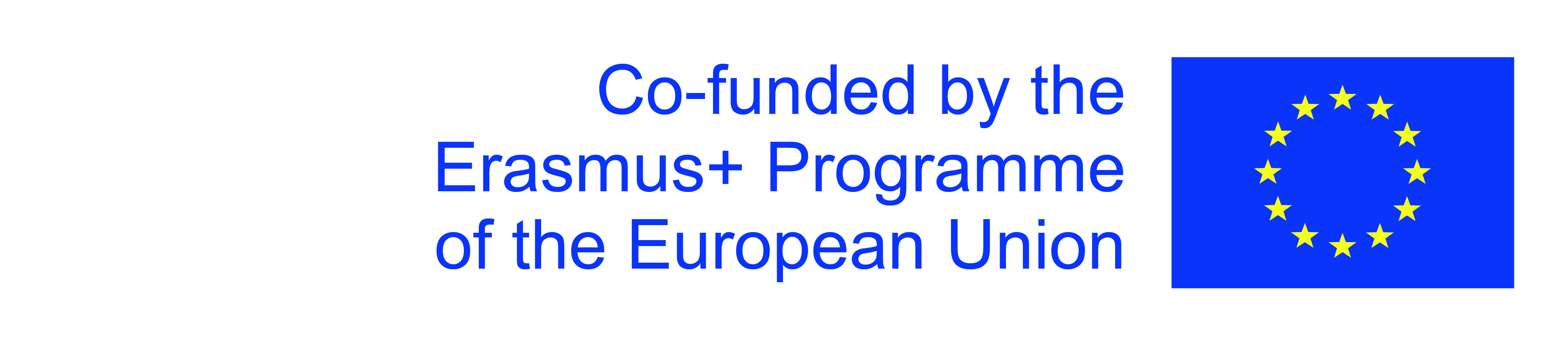 The European Commission's support for the production of this publication does not constitute an endorsement of the contents, which reflect the views only of the authors, and the Commission cannot be held responsible for any use which may be made of the information contained therein.
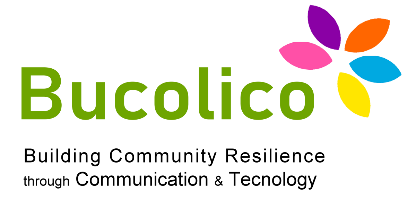 1.3: WEB & SOCIAL MEDIA
 MANAGEMENT, ANALYTICS & MARKETING
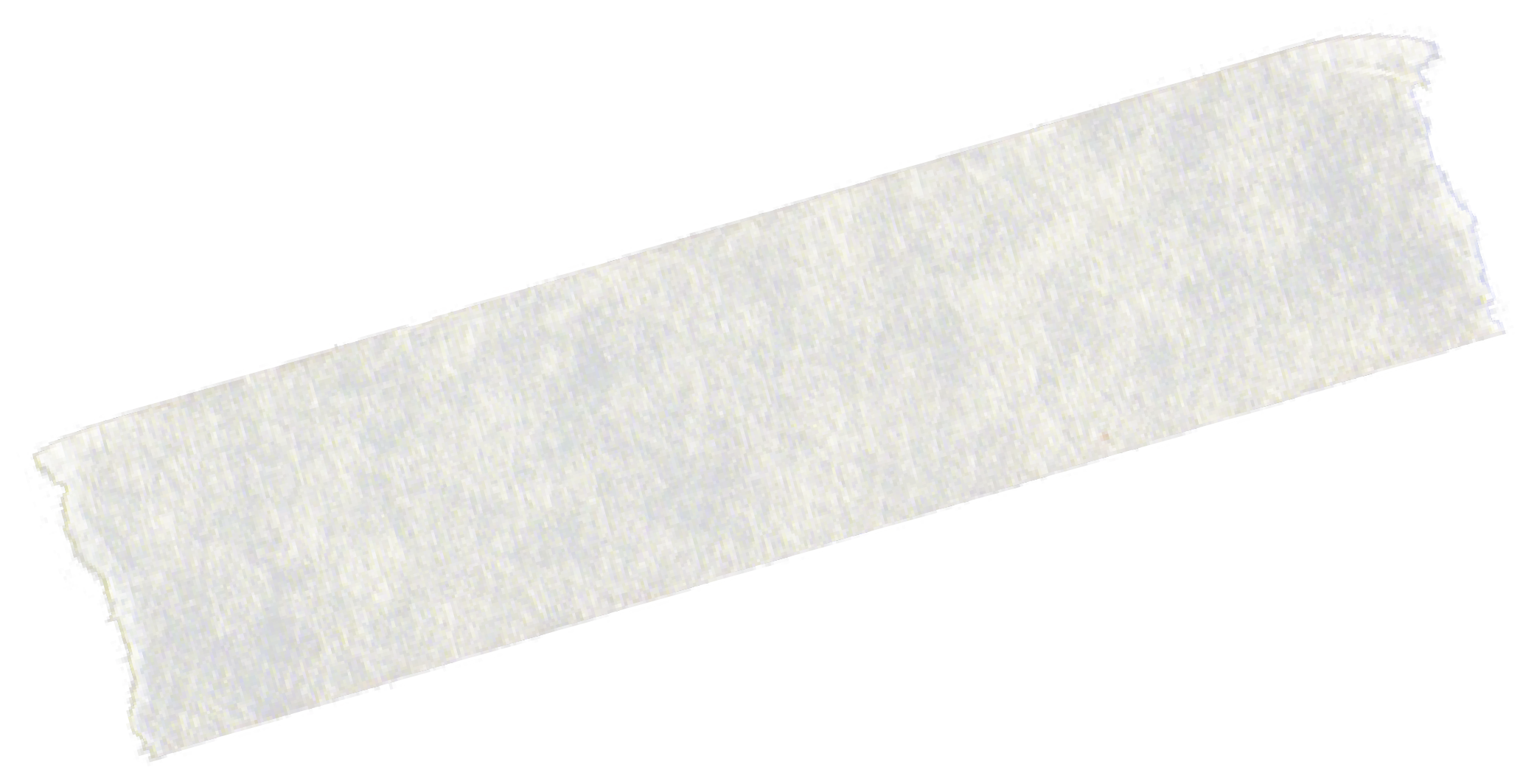 POSICIONAMIENTO
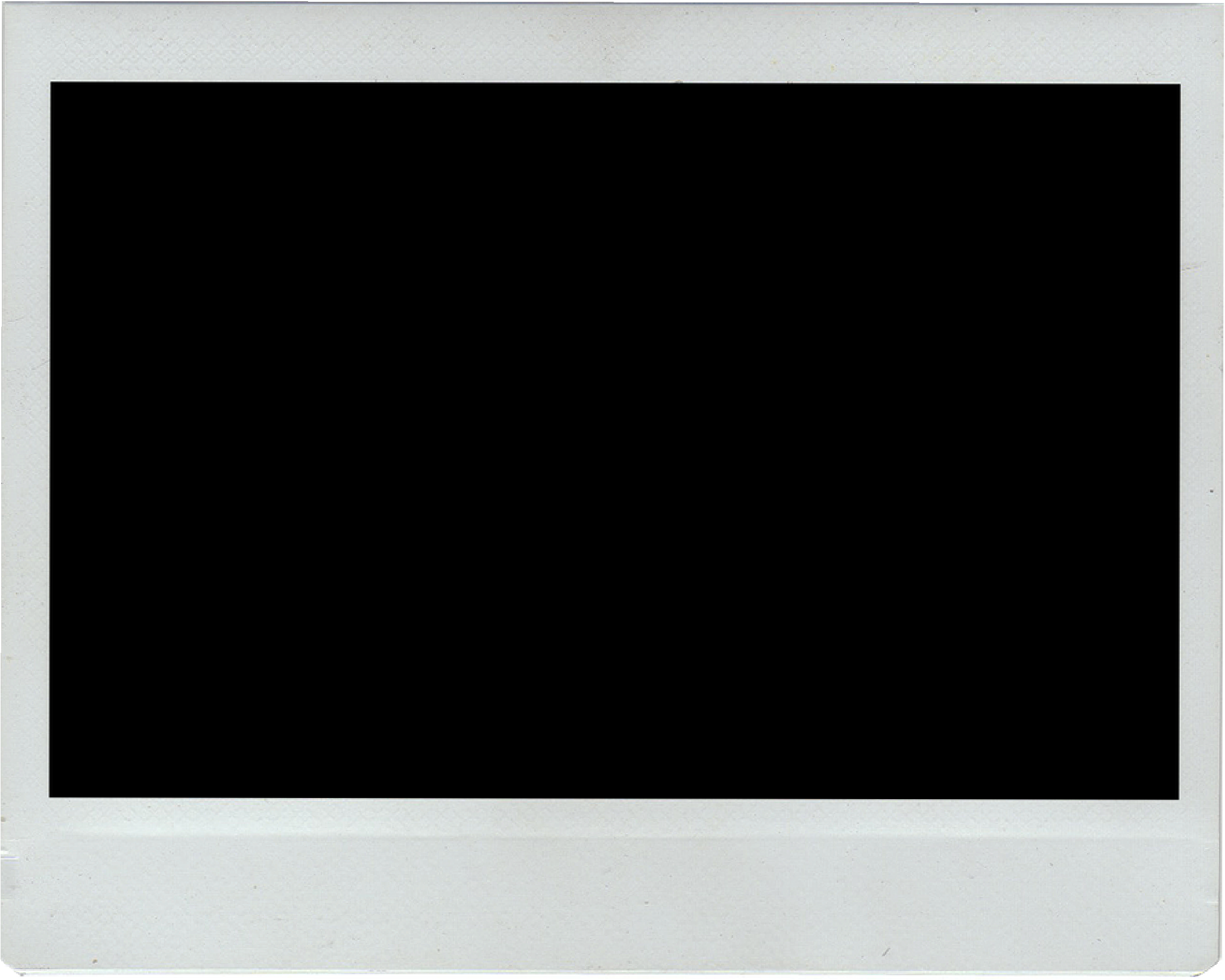 Posicionamiento

Es necesario pensar primero en el posicionamiento de la empresa con respeto al Online (que es consecuencia directa del primero). La empresa en            cuestión decidió renovar la gama de productos          dedicándose a la franja entre los 25 y los 35 años, 
Posicionándose en aquel nicho de mercado que         valora la calidad con una menor sensibilidad al          precio y que prefiere una producción menos           masiva y más artesanal. 
Nicho poco disfrutada por el mercado, en el cual la empresa quiere convertirse en líder.
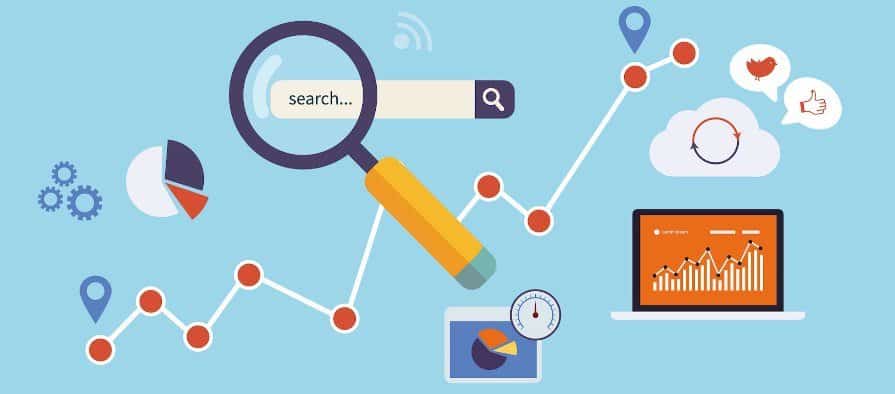 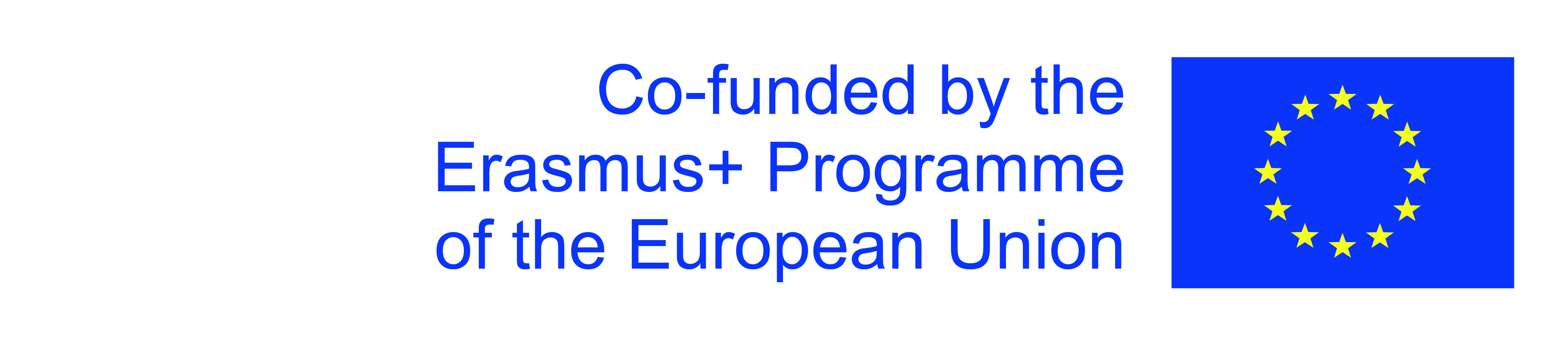 The European Commission's support for the production of this publication does not constitute an endorsement of the contents, which reflect the views only of the authors, and the Commission cannot be held responsible for any use which may be made of the information contained therein.
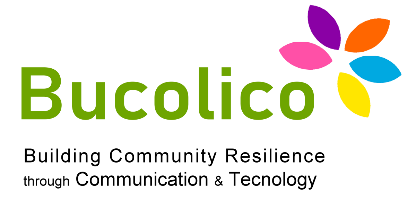 1.3: WEB & SOCIAL MEDIA
 MANAGEMENT, ANALYTICS & MARKETING
Reconstruimos el camino digital de las «Personas» a quien nos dirigimos,               imaginando cuales sitios de formación frecuentan a través de búsquedas inicialmente generales, por ejemplo, a través de Google.
Se utilizarán combinaciones de palabras clave que pensamos que puedan ser     utilizadas. Por razones de presupuesto, en este caso, se utilizan solo las                herramientas gratuitas. Se crea un listado de palabras clave que las «Personas» podrían buscar y que incluyan nombre de la marca y productos, pero también      las necesidades, las marcas competidoras y los nombres de sus productos,           información, dudas, refranes.
Añadiéndolas en la herramienta para las palabras clave de Google, eso nos         proporcionará variaciones sobre el tema, útiles para entender otras eventuales palabras relacionadas o marcas competidoras a que no habíamos pensado.
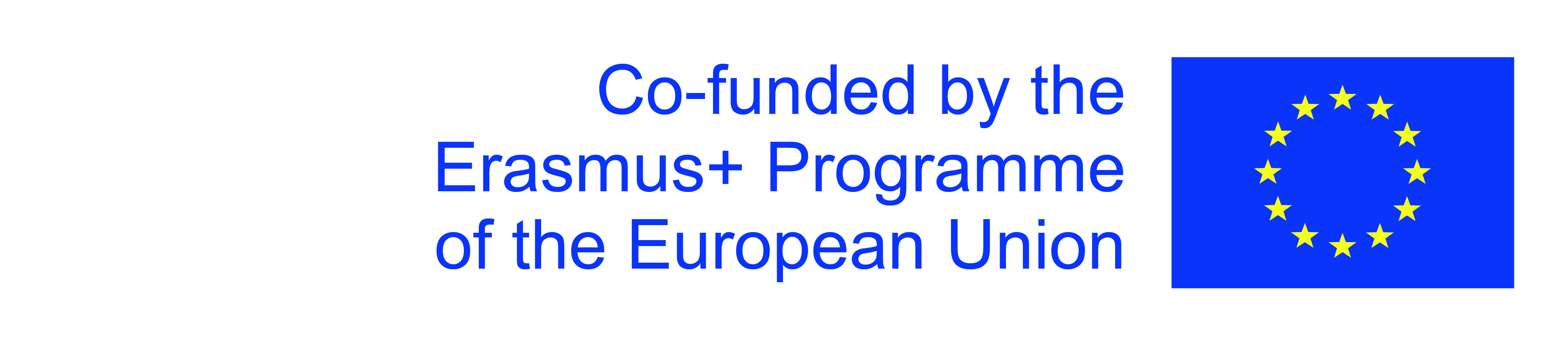 The European Commission's support for the production of this publication does not constitute an endorsement of the contents, which reflect the views only of the authors, and the Commission cannot be held responsible for any use which may be made of the information contained therein.
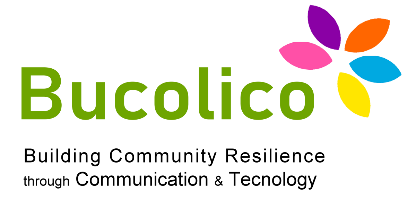 1.3: WEB & SOCIAL MEDIA
 MANAGEMENT, ANALYTICS & MARKETING
El mismo proceso de búsqueda se efectuará en los Canales Sociales públicos            que nos permiten encontrar libremente los contenidos insertados por los usuarios:
Twitter, Tumblr, Pinterest, Instagram.
Eso sirve a la empresa para entender cuales son los lenguajes y los contenidos más  frecuentes. No es posible hacer esta búsqueda en los perfiles privados de Facebook, pero solo en las páginas por búsqueda manual.
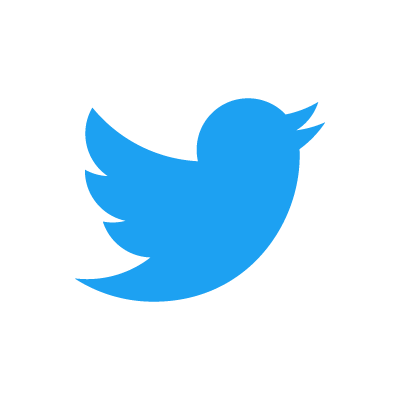 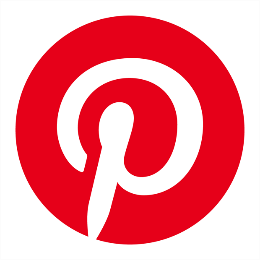 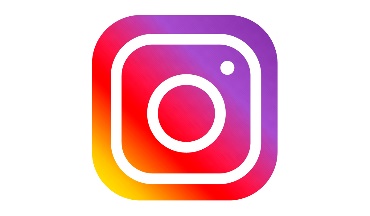 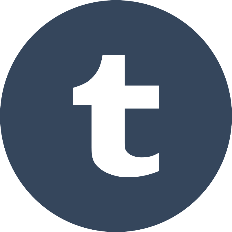 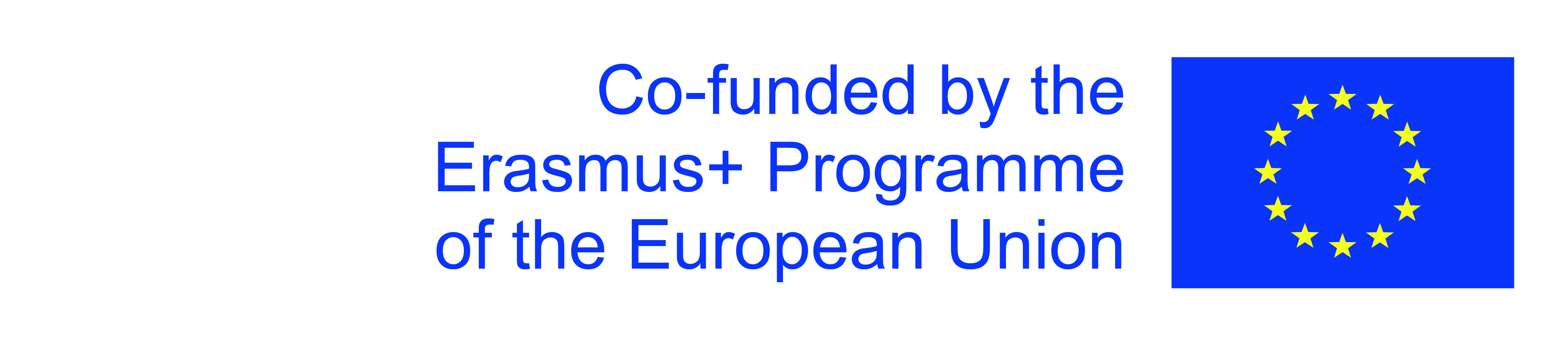 The European Commission's support for the production of this publication does not constitute an endorsement of the contents, which reflect the views only of the authors, and the Commission cannot be held responsible for any use which may be made of the information contained therein.
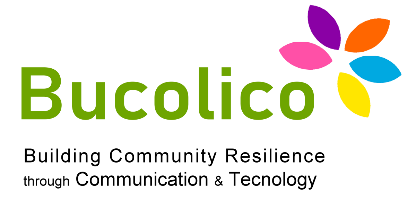 1.3: WEB & SOCIAL MEDIA
 MANAGEMENT, ANALYTICS & MARKETING
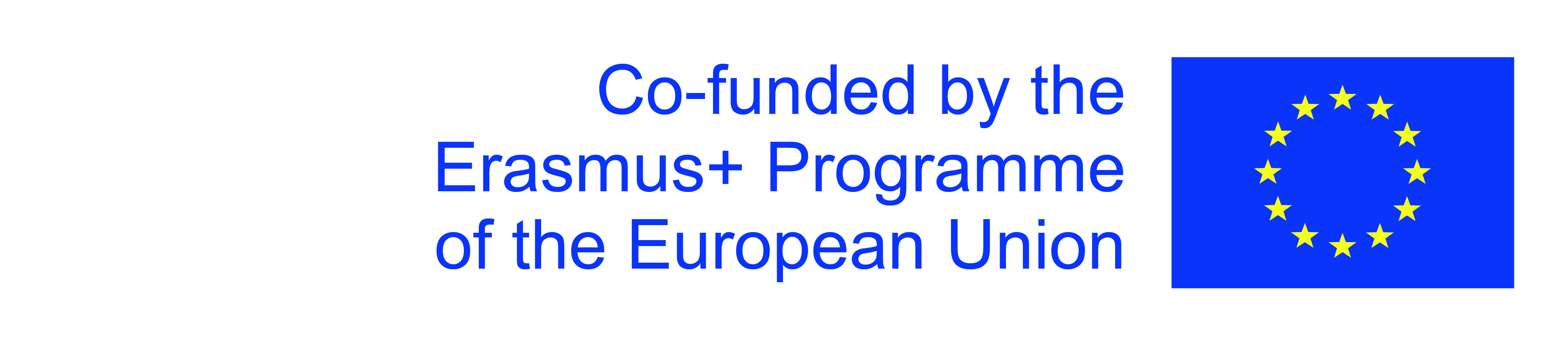 The European Commission's support for the production of this publication does not constitute an endorsement of the contents, which reflect the views only of the authors, and the Commission cannot be held responsible for any use which may be made of the information contained therein.
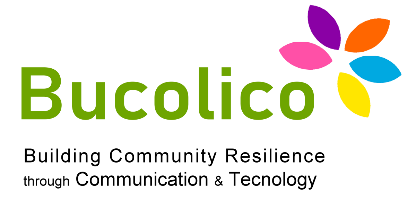 1.3: WEB & SOCIAL MEDIA
 MANAGEMENT, ANALYTICS & MARKETING
La Página Web y el Blog, aquí también, estarán en el centro de la estrategia digital de LouAnne S.r.l. La empresa tiene que ser una presencia online que no hable el       idioma de las revistas, sino el de los clientes. La página deberá centrarse menos    en la empresa y no hablar a los distribuidores, sino a los clientes finales.  

La estructura de la página web comprende:
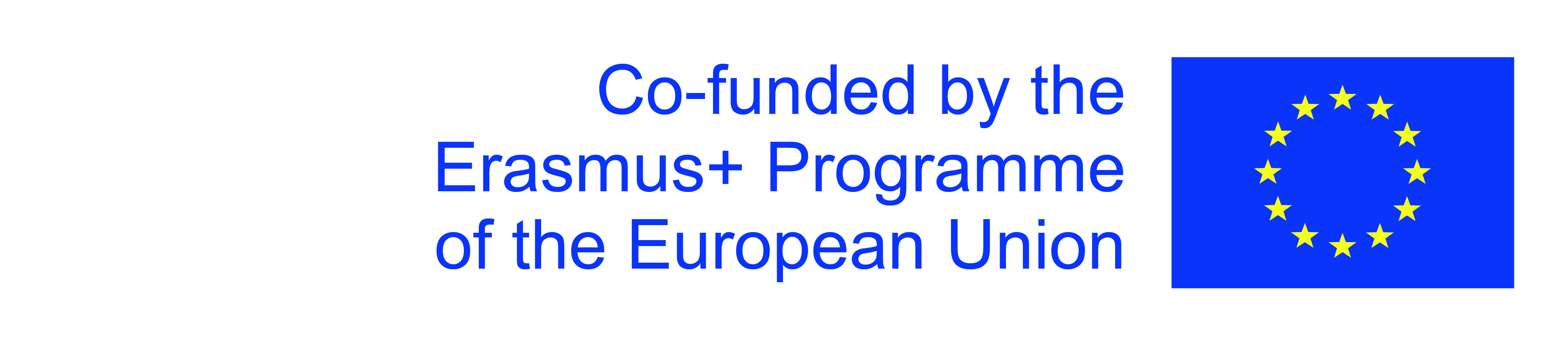 The European Commission's support for the production of this publication does not constitute an endorsement of the contents, which reflect the views only of the authors, and the Commission cannot be held responsible for any use which may be made of the information contained therein.
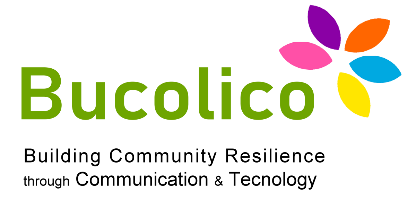 1.3: WEB & SOCIAL MEDIA
 MANAGEMENT, ANALYTICS & MARKETING
El punto fuerte de una pequeña empresa de gestión familiar está, en principio, en la «mayor personalidad» y «unicidad». 
Estos rasgos se definen también por los contenidos que publicamos, no solo    por los productos.  
Los contenidos se basan entonces en los intereses de las «Personas» que          hemos identificado (contenidos, entonces, basados en lo que les gusta a los      clientes, no derivados directamente de los productos de la empresa).
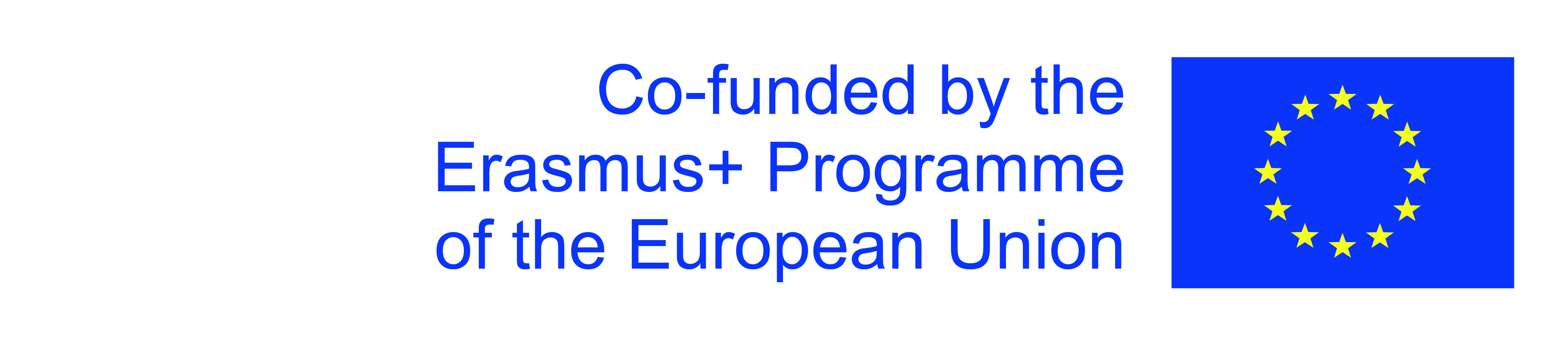 The European Commission's support for the production of this publication does not constitute an endorsement of the contents, which reflect the views only of the authors, and the Commission cannot be held responsible for any use which may be made of the information contained therein.
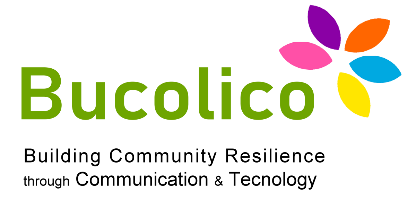 1.3: WEB & SOCIAL MEDIA
 MANAGEMENT, ANALYTICS & MARKETING
Por eso, el caso de estudio LouAnne S.rl. no producirá un catalogo de temporada impreso, sino un cuento cotidiano y digital que se adapta a la vida cotidiana de      sus clientes.
La distribución de estos contenidos tendrá lugar luego, utilizando plataformas      como Hub, pero sobre todo utilizando Facebook como canal distributivo principal.
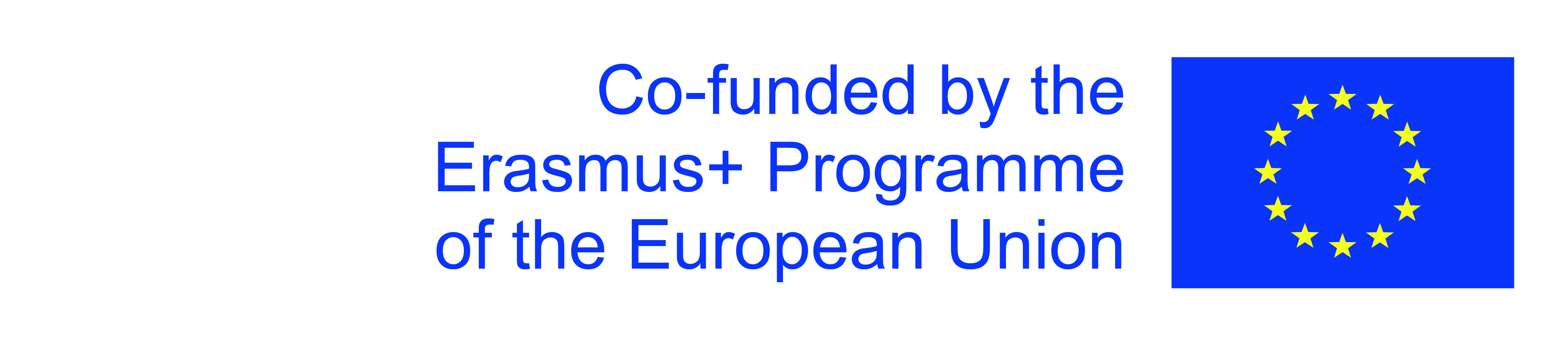 The European Commission's support for the production of this publication does not constitute an endorsement of the contents, which reflect the views only of the authors, and the Commission cannot be held responsible for any use which may be made of the information contained therein.
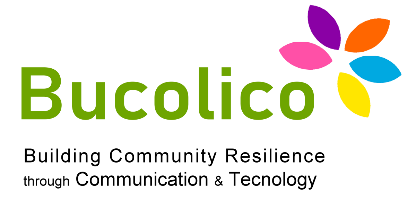 1.3: WEB & SOCIAL MEDIA
 MANAGEMENT, ANALYTICS & MARKETING
La nueva línea editorial incluye:
1) Fotografías en directo: con fotos y videos de historias internas.
2) Post inspiracionales: destacados del producto, pero relacionados con los momentos de vida ideales de los clientes.
3) Post desde los «lugares de la moda»: eventos del sector
4) Tendencias semanales
5) Contest, Call-to-Action, Consejos de los diseñadores
6) Historias en directo: el personal está involucrado para «contar su historia»
7) Campañas promocionales online
8) Co-creación del Digital Advertising: los clientes podrán proponerse como «modelos» para futuras inserciones. Eso suele convertir la comunicación más personal y menos «artificial».
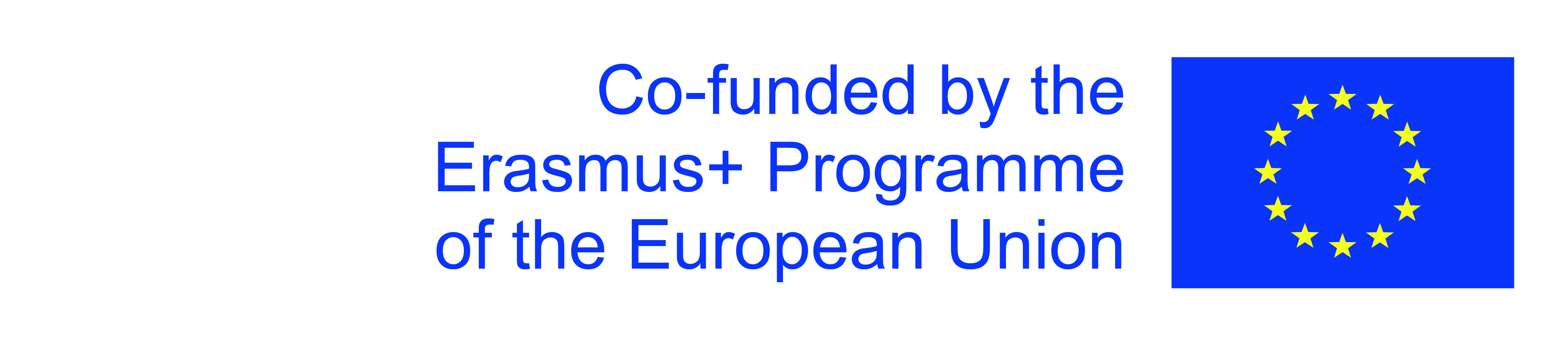 The European Commission's support for the production of this publication does not constitute an endorsement of the contents, which reflect the views only of the authors, and the Commission cannot be held responsible for any use which may be made of the information contained therein.
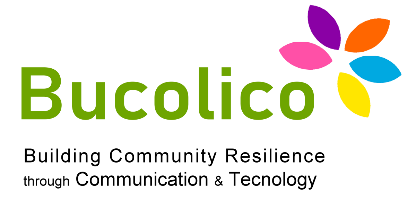 1.3: WEB & SOCIAL MEDIA
 MANAGEMENT, ANALYTICS & MARKETING
Redes sociales:

Los Canales Sociales son, desde luego, los que se adaptan mejor a una pequeña empresa del sector Moda como LouAnne S.r.l. 
La empresa elije centrarse en una página de Facebook y en Instagram, 
manteniendo un presidio reactivo en Twitter, YouTube, Pinterest y Google Plus. 
El esfuerzo se subdivide entre estos canales, teniendo en cuenta sus específicas características y su diferente capacidad con respecto al público.
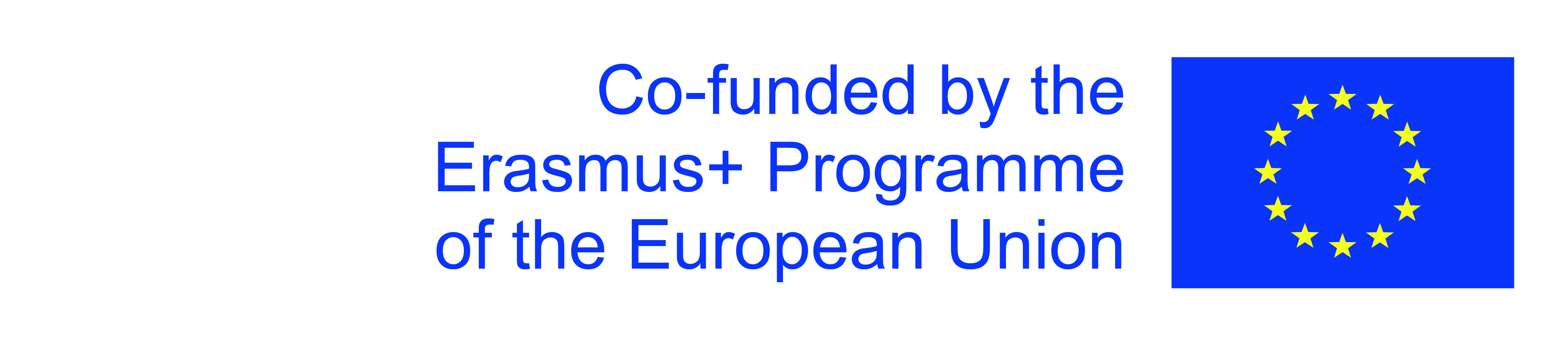 The European Commission's support for the production of this publication does not constitute an endorsement of the contents, which reflect the views only of the authors, and the Commission cannot be held responsible for any use which may be made of the information contained therein.
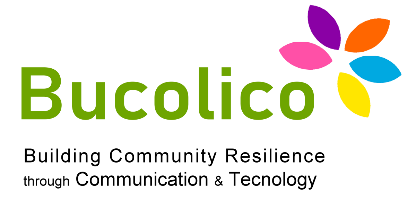 1.3: WEB & SOCIAL MEDIA
 MANAGEMENT, ANALYTICS & MARKETING
La empresa, por ejemplo, ha elegido utilizar activamente el Social 
Blog «Tumblr», curado directamente por el personal de LouAnne S.r.l.


«Tumblr» acoge a los fan más aficionados a la empresa y los que llegan por     los buscadores. Ha elegido «Tumblr» por su capacidad de adaptarse a la        plantilla de la página, y también por ser una red social muy visual.
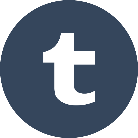 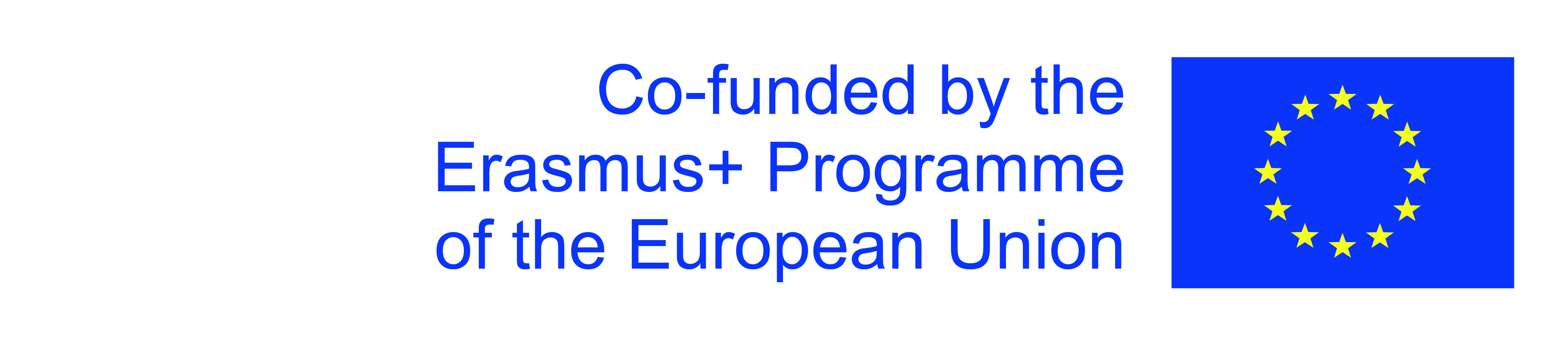 The European Commission's support for the production of this publication does not constitute an endorsement of the contents, which reflect the views only of the authors, and the Commission cannot be held responsible for any use which may be made of the information contained therein.
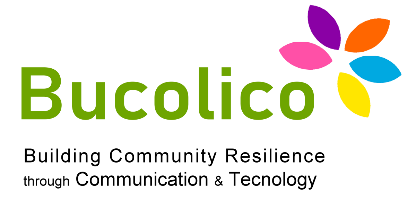 1.3: WEB & SOCIAL MEDIA
 MANAGEMENT, ANALYTICS & MARKETING
Facebook:
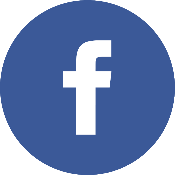 La plataforma principal. Facebook ha sido elegido por la difusión de             sensibilización, a través de los contenidos compartidos por los             usuarios. La empresa utilizará el canal teniendo cuidado de:

Utilizar un lenguaje cotidiano y directo, pero también…

Privilegiar el contenido visual 
Fomentar la retroalimentación, estimulando el público también a través de concursos y call-to-action, encuestas etc.
Utilizar cupones y promociones reservadas para los Fan
Publicar material de entretenimiento 
Individuar y valorar los «super fan»
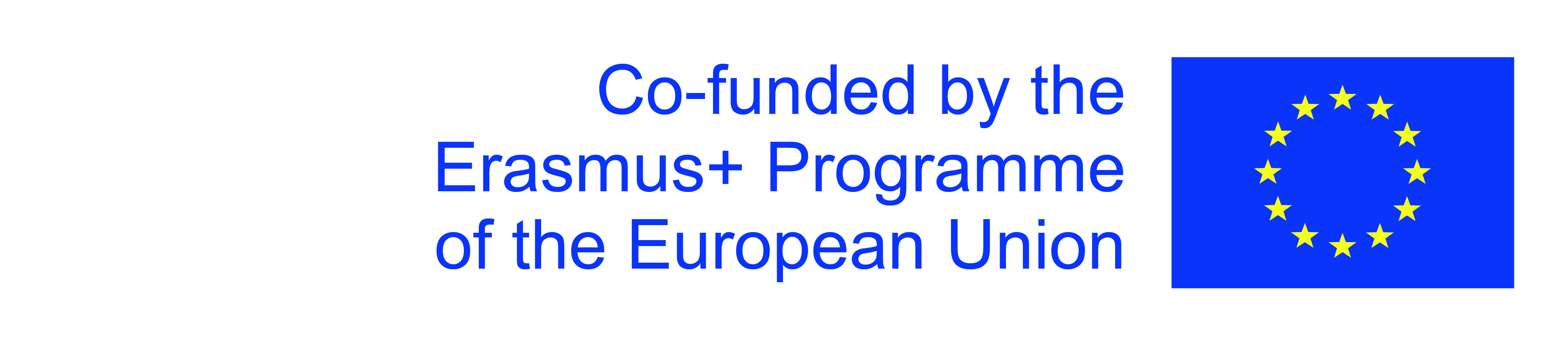 The European Commission's support for the production of this publication does not constitute an endorsement of the contents, which reflect the views only of the authors, and the Commission cannot be held responsible for any use which may be made of the information contained therein.
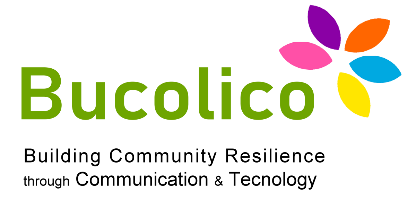 1.3: WEB & SOCIAL MEDIA
 MANAGEMENT, ANALYTICS & MARKETING
Instagram:

Dada su fuerte carga expresiva y visual, Instagram es una herramienta   básica en la estrategia de los contenidos para una empresa como            LouAnne S.r.l. 
El canal propondrá: 

La vida en la empresa (historias) 
Eventos en directo
Imágenes de los lugares y objetos que son inspiración o interés para nuestro           público

Además, una parte del presupuesto será utilizada para el patrocinio de las fotos con  la posibilidad de clicar directamente.
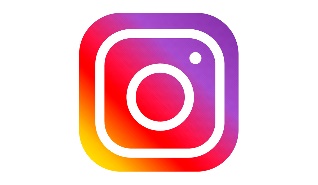 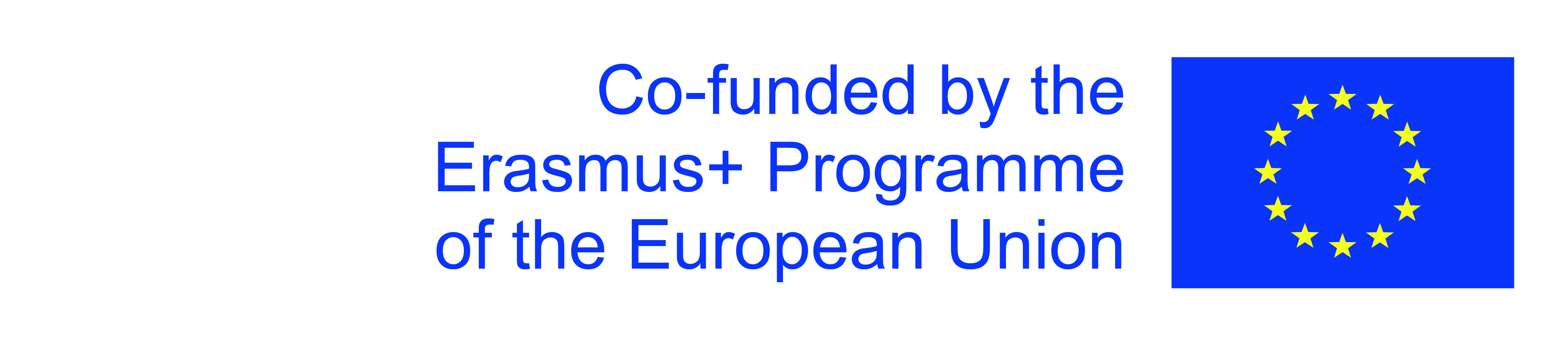 The European Commission's support for the production of this publication does not constitute an endorsement of the contents, which reflect the views only of the authors, and the Commission cannot be held responsible for any use which may be made of the information contained therein.
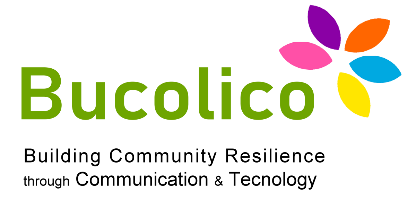 1.3: WEB & SOCIAL MEDIA
 MANAGEMENT, ANALYTICS & MARKETING
Twitter:
En este caso se utilizará «Twitter» simplemente para ofrecer una manera adicional de lectura del Blog, publicando los mismos             contenidos. El objetivo de «Twitter» para una pequeña empresa    artesanal podría ser, sobre todo, de «escucha» y de datos               recopilados.
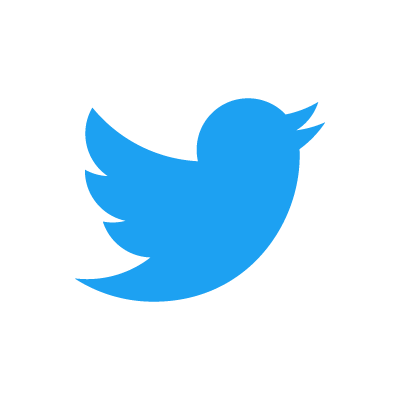 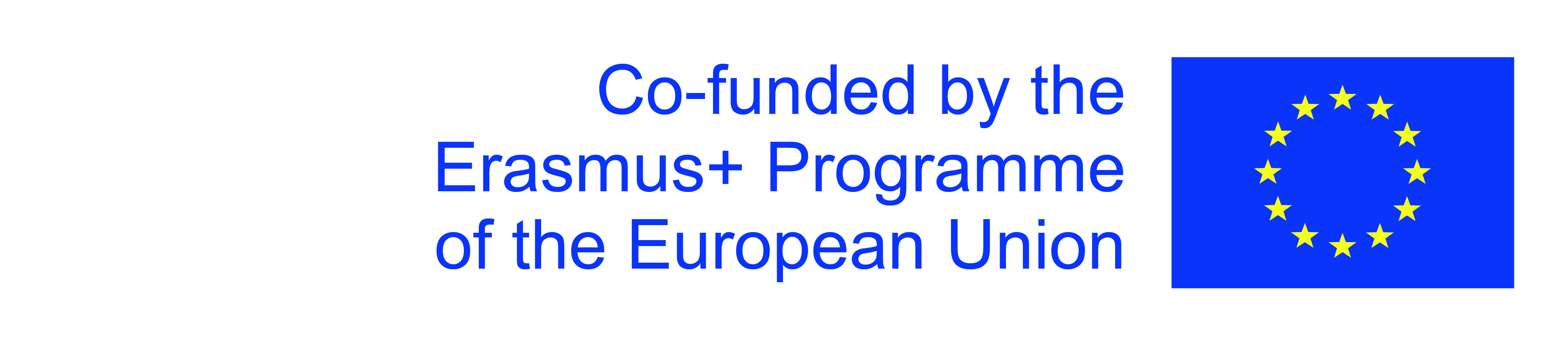 The European Commission's support for the production of this publication does not constitute an endorsement of the contents, which reflect the views only of the authors, and the Commission cannot be held responsible for any use which may be made of the information contained therein.
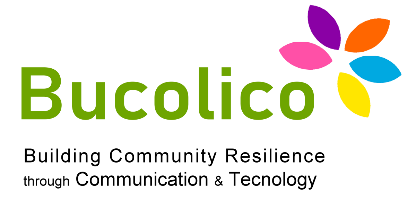 1.3: WEB & SOCIAL MEDIA
 MANAGEMENT, ANALYTICS & MARKETING
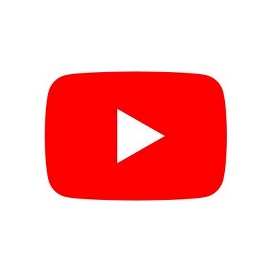 YouTube:
Por falta de recursos, la empresa no piensa dedicar una real                estrategia en este canal. 


Pinterest:
La empresa decide no gestionar activamente un proprio perfil, por no tener muchos recursos y considerando que en Italia se utiliza poco    este canal. El digital team, más bien, utilizará Pinterest para                encontrar inspiración para sus propios contenidos.
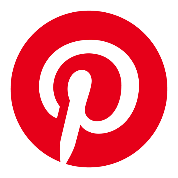 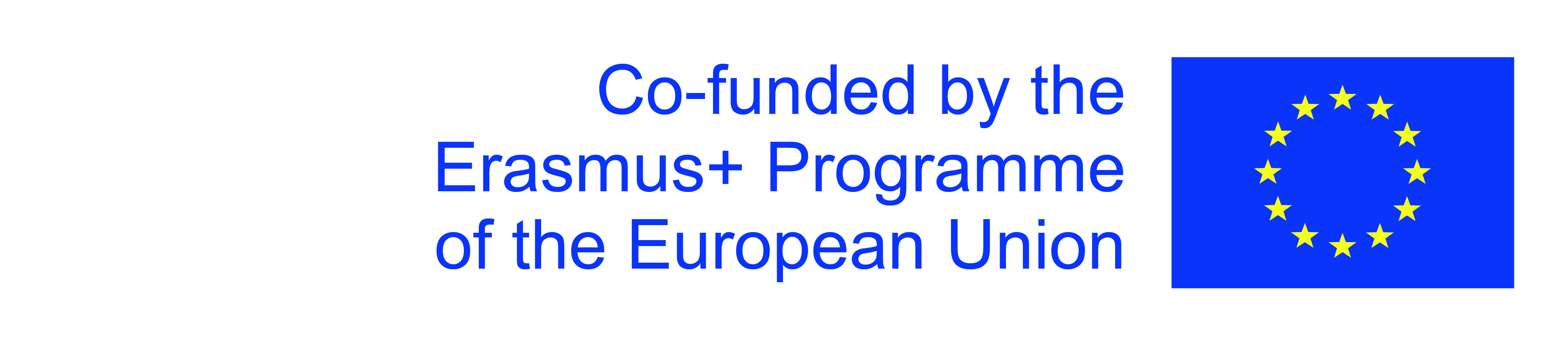 The European Commission's support for the production of this publication does not constitute an endorsement of the contents, which reflect the views only of the authors, and the Commission cannot be held responsible for any use which may be made of the information contained therein.
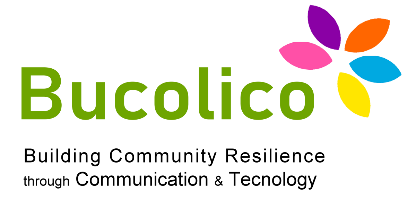 1.3: WEB & SOCIAL MEDIA
 MANAGEMENT, ANALYTICS & MARKETING
En nuestro caso de estudio, en todo caso, será importante identificar Blogger o   «influencer» digitales para introducir LouAnne S.r.l en su Community de                  referencia. 
No se trata de obtener «me gusta» o seguidores en poco tiempo, sino de                establecer relaciones continuativas. Gracias a los sistemas de seguimiento           Mention, se identificará una lista de personas hacia las cuales realizar acciones  de acercamiento, contacto y relación continuativa, por ejemplo, invitándolas a      eventos privados o presentaciones previas, concediendo prendas por un periodo de prueba, integrándolos como creadores de los contenidos para los propios         canales.
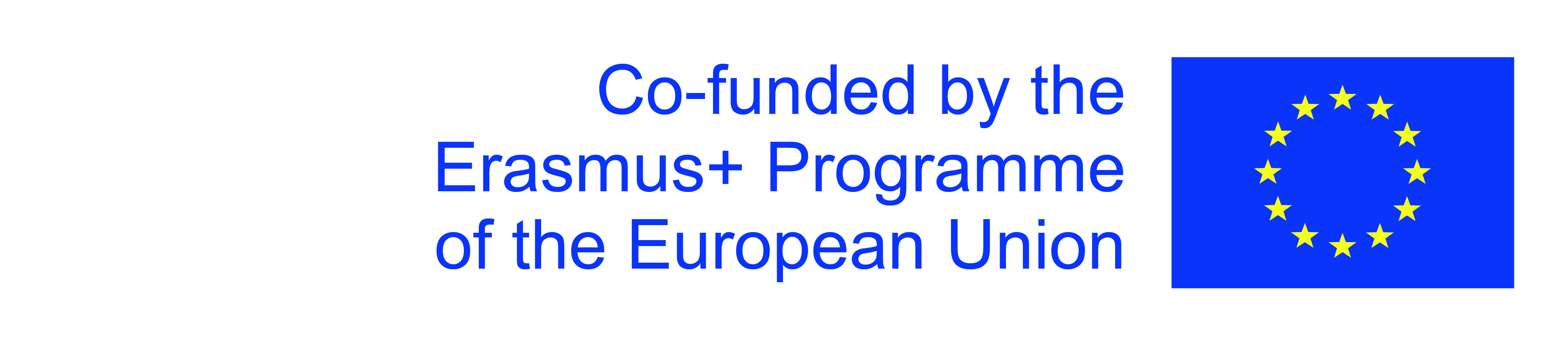 The European Commission's support for the production of this publication does not constitute an endorsement of the contents, which reflect the views only of the authors, and the Commission cannot be held responsible for any use which may be made of the information contained therein.
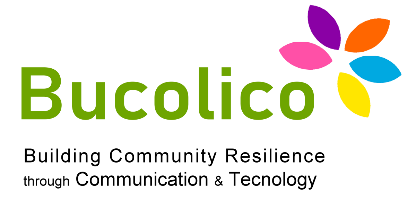 1.3: WEB & SOCIAL MEDIA
 MANAGEMENT, ANALYTICS & MARKETING
E-commerce:

Para valorar si abrir la plataforma de e-commerce se han tenido en cuenta              diferentes factores: el trafico generado en la página web, los recursos necesarios, la logística relativa al almacén, las ventajas relativas a la cobertura del territorio, y relativos también a las tiendas físicas. LouAnne S.r.l decide, en este caso,                empezar gradualmente y publicar una plataforma de e-commerce solo cuando las actividades digitales habrán logrado una buena incidencia y eficacia mínima.  

La empresa elige dirigir los clientes a una tienda física, a través del web y del            Digital Advertising geolocalizado.
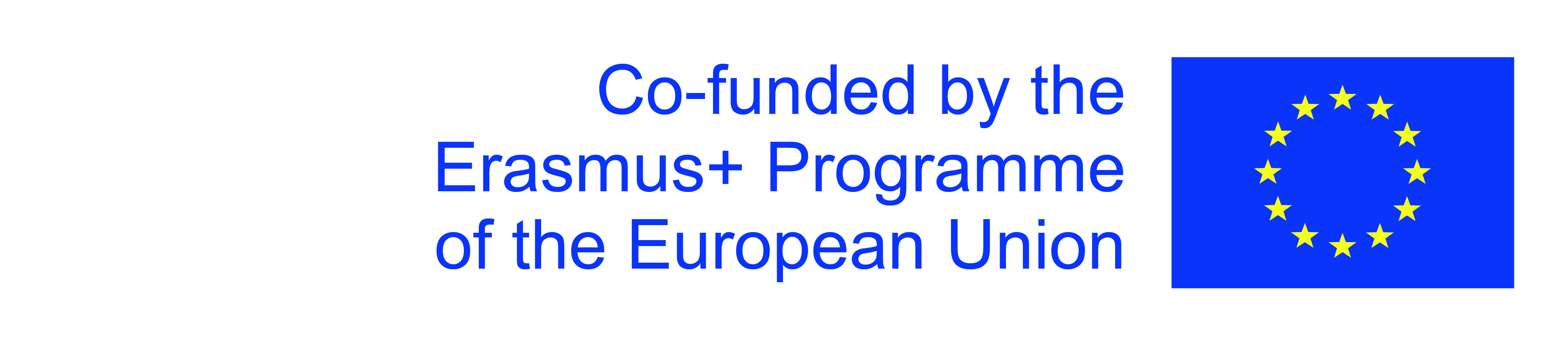 The European Commission's support for the production of this publication does not constitute an endorsement of the contents, which reflect the views only of the authors, and the Commission cannot be held responsible for any use which may be made of the information contained therein.
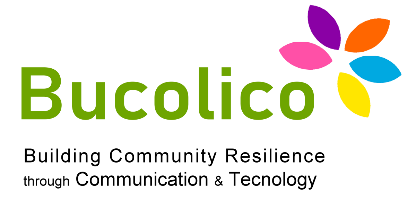 1.3: WEB & SOCIAL MEDIA
 MANAGEMENT, ANALYTICS & MARKETING
Una profundización: INSTAGRAM

Instagram ha sido fundado por Kevin Systrom y Mike Krieger en el 2010 como herramienta caracterizada por la instantaneidad y la     inmediatez.

El 18 de Marzo de 2015 el autor publicó la primera fotografía del proyecto          @kitchensuspension, comprendiendo de esa manera los mecanismos de           funcionamiento y relación, y como desarrollar un lenguaje de comunicación    apto para Instagram. Esa profundización proporciona las referencias para         orientarse y entender como encontrar un enfoque adecuado, y entonces            funcional, para el contexto de Instagram, que se presenta cada vez más            especifico y lejano de la simple etiqueta de «herramienta de diversión».
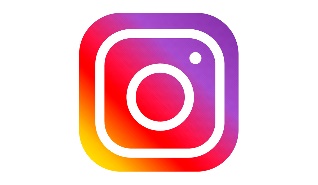 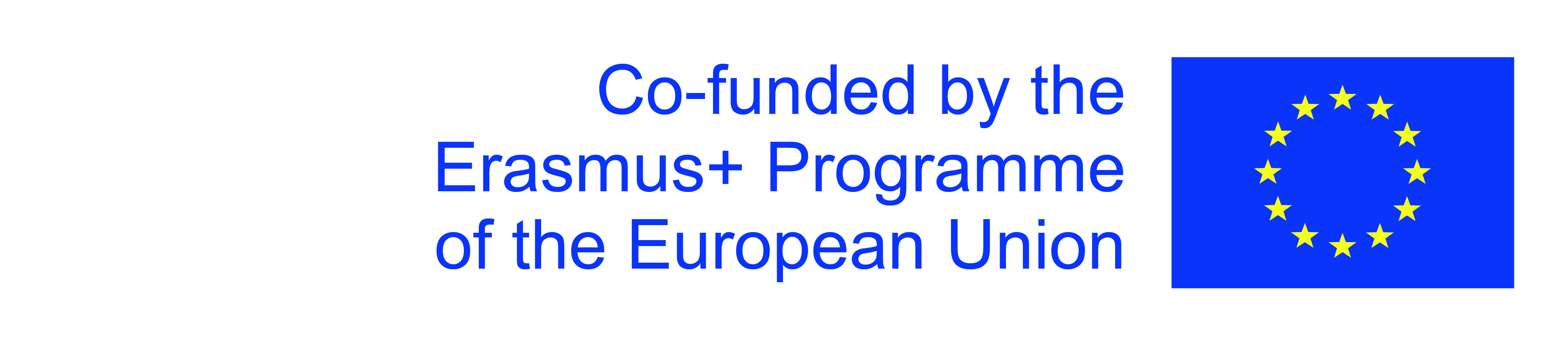 The European Commission's support for the production of this publication does not constitute an endorsement of the contents, which reflect the views only of the authors, and the Commission cannot be held responsible for any use which may be made of the information contained therein.
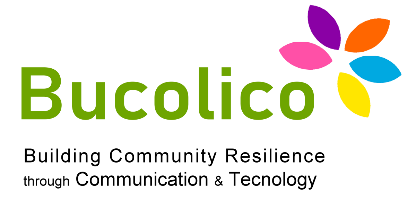 1.3: WEB & SOCIAL MEDIA
 MANAGEMENT, ANALYTICS & MARKETING
Ya existían muchas plataformas para compartir las imágenes, como Pinterest, Flickr y Tumblr. 

La diferencia sustancial de Instagram es que no es una plataforma, sino una Red Social. 

Instagram debutó en un momento decisivo: los smartphone están difundidos, las redes Wireless y 3g son accesibles, las cámaras integradas en los              smartphone tienen buena calidad. Facebook adquirió Instagram en el 2012.
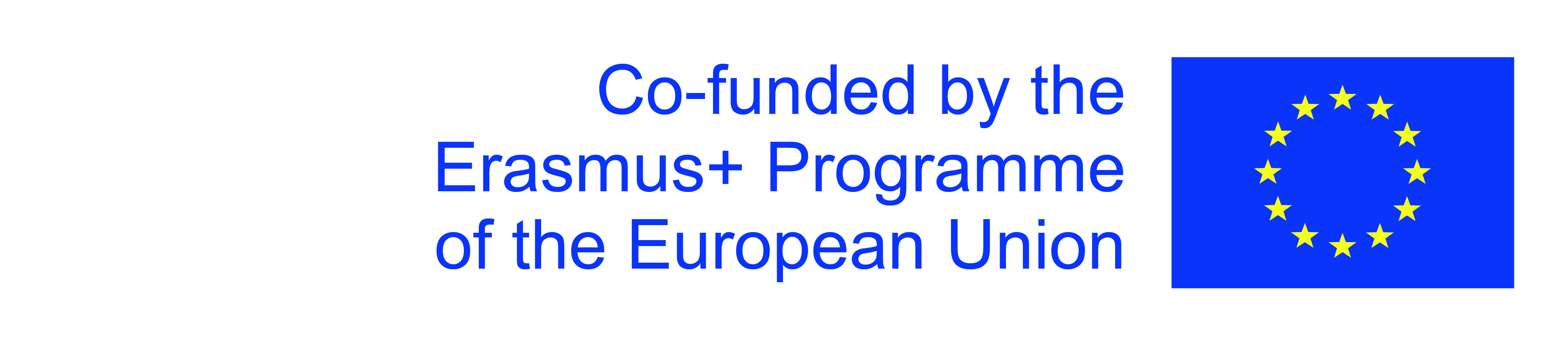 The European Commission's support for the production of this publication does not constitute an endorsement of the contents, which reflect the views only of the authors, and the Commission cannot be held responsible for any use which may be made of the information contained therein.
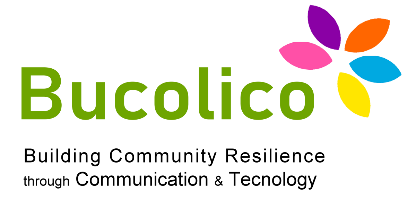 1.3: WEB & SOCIAL MEDIA
 MANAGEMENT, ANALYTICS & MARKETING
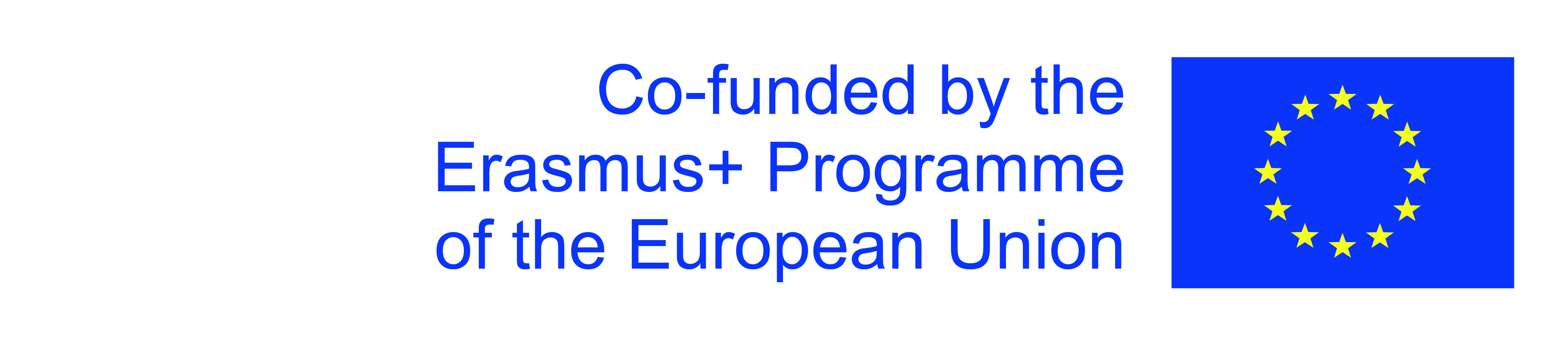 The European Commission's support for the production of this publication does not constitute an endorsement of the contents, which reflect the views only of the authors, and the Commission cannot be held responsible for any use which may be made of the information contained therein.
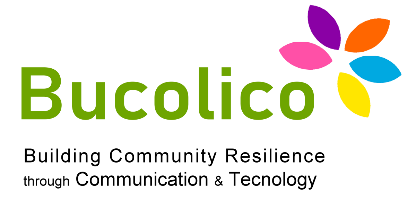 1.3: WEB & SOCIAL MEDIA
 MANAGEMENT, ANALYTICS & MARKETING
El perfil de negocio es recomendable para quien desea utilizar Instagram como   apoyo a una actividad profesional. 

Entonces, es posible promocionar un contenido pagando y utilizar la App como    una herramienta publicitaria gracias a las inserciones promocionadas. 

Hoy en día, se considera fundamental el uso de Instagram desde la perspectiva   comercial: es necesario insertarlo en el proprio plan de comunicación y, en             general, en el plan de marketing de la empresa, marca o actividad.
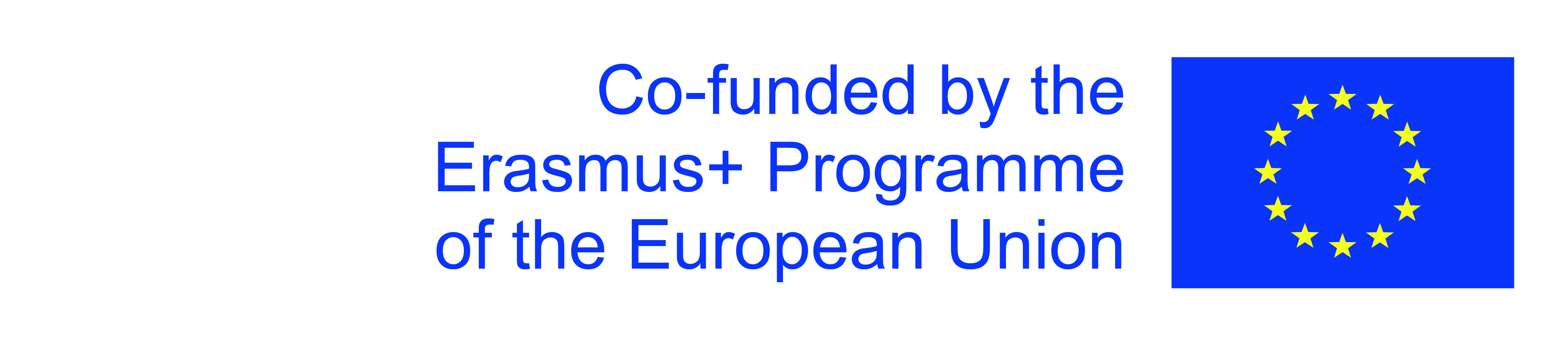 The European Commission's support for the production of this publication does not constitute an endorsement of the contents, which reflect the views only of the authors, and the Commission cannot be held responsible for any use which may be made of the information contained therein.
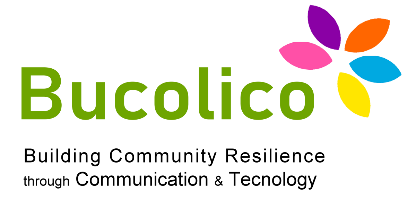 1.3: WEB & SOCIAL MEDIA
 MANAGEMENT, ANALYTICS & MARKETING
Instagram ofrece, primero que todo, una herramienta para la «humanización de la marca»:

Los productos se presentan como accesibles y como los más deseados. 
Instagram, además, ofrece unas funciones especificas para la reputación y la   sensibilización: 
 
Brand Reputation
La brand reputation es la consideración, la reputación de      una marca, actividad etc. 
Instagram ofrece una serie de herramientas para conocer la propia «reputación».
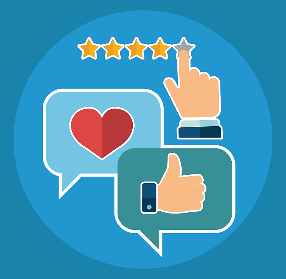 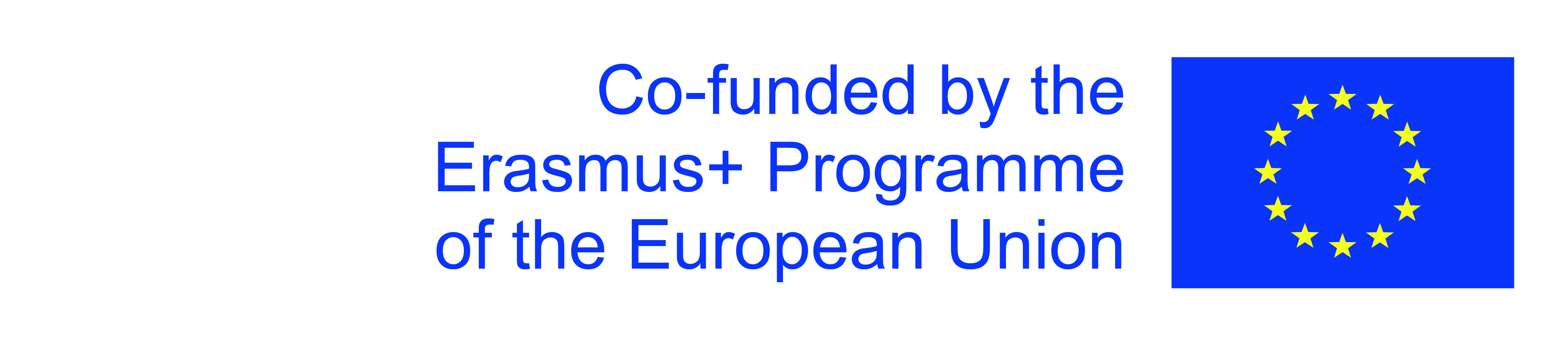 The European Commission's support for the production of this publication does not constitute an endorsement of the contents, which reflect the views only of the authors, and the Commission cannot be held responsible for any use which may be made of the information contained therein.
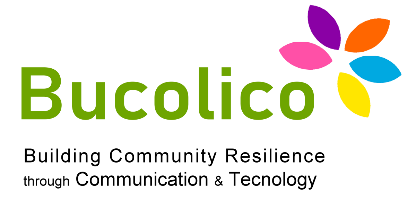 1.3: WEB & SOCIAL MEDIA
 MANAGEMENT, ANALYTICS & MARKETING
La estructura de un Perfil de negocio:

Biografía, nuestro escaparate

La biografía del perfil de empresa es una parte esencial. Como una tarjeta de visita virtual, debe ser clara y fiable. Es un elemento lejos de ser marginal.         Está compuesto por:
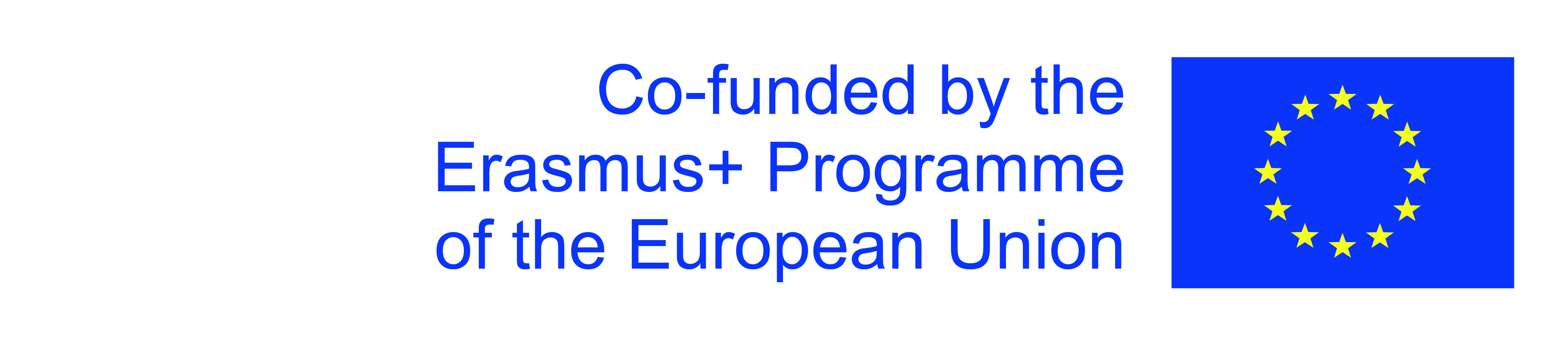 The European Commission's support for the production of this publication does not constitute an endorsement of the contents, which reflect the views only of the authors, and the Commission cannot be held responsible for any use which may be made of the information contained therein.
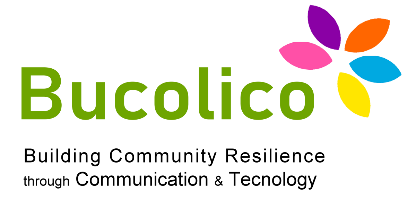 1.3: WEB & SOCIAL MEDIA
 MANAGEMENT, ANALYTICS & MARKETING
1) Nombre del usuario
2) Nombre
3) Imagen del perfil 
4) Biografía
5) Enlaces 

El nombre y el nombre de usuario son campos fundamentales para el reconocimiento, la individualidad y, luego, la “fidelización” por parte de los usuarios. Lo mismo se         aplica a la imagen del perfil: el contenido visual de la bibliografía.  
Si la empresa o la actividad tiene una página internet, un e-commerce etc., en el             campo de la página web se insertará el enlace.
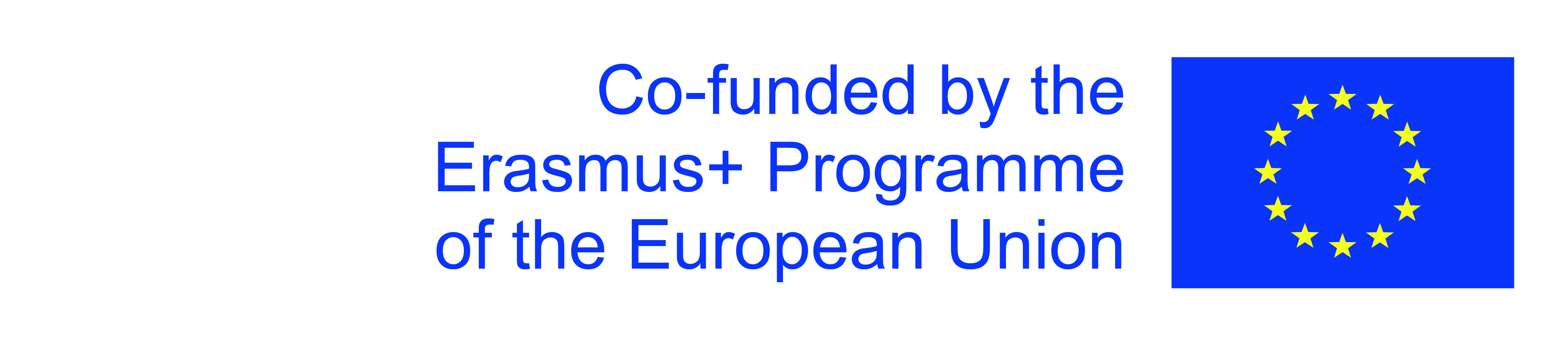 The European Commission's support for the production of this publication does not constitute an endorsement of the contents, which reflect the views only of the authors, and the Commission cannot be held responsible for any use which may be made of the information contained therein.
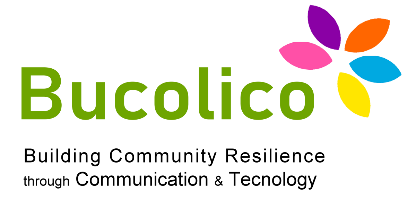 1.3: WEB & SOCIAL MEDIA
 MANAGEMENT, ANALYTICS & MARKETING
Il Contenuti di Instagram hanno un formato che si presta a numerose realtà 
aziendali anche di piccola scala. Essi si divisono in «Post» e «Storie».

Il «Post» è il contenuto pubblicato: 
1) Immagini 
2) Caroselli, un insieme di massimo dieci immagini e/o video che vengono caricate in sequenza 
3) Video di durata massima di 1 minuto

L’opzione Copertina permette di scegliere l’immagine da mostrare all’inizio. 
La prima cosa da fare è scrivere una didascalia: il testo che sarà pubblicato sotto la foto. Il comando «tagga le persone» permette di menzionare altri utenti 
Instagram all’interno del post. È altamente consigliato inserire il “geotag”, ossia il punto geografico nel quale la foto è stata scattata e/o pubblicata, per ragioni di 
visibilità.
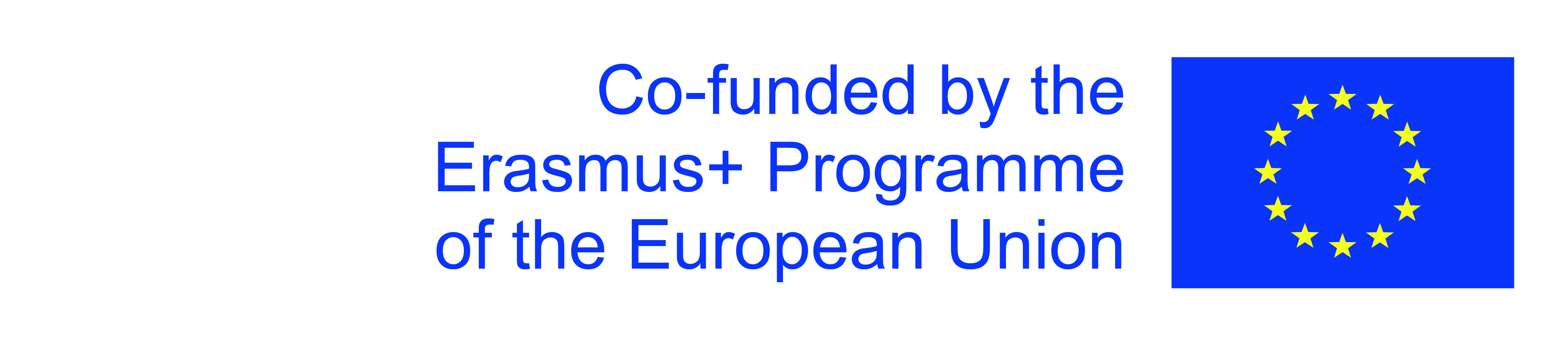 The European Commission's support for the production of this publication does not constitute an endorsement of the contents, which reflect the views only of the authors, and the Commission cannot be held responsible for any use which may be made of the information contained therein.
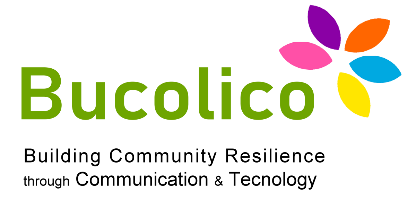 1.3: WEB & SOCIAL MEDIA
 MANAGEMENT, ANALYTICS & MARKETING
Le «Stories» hanno debuttato su Instagram nel 2016 e sono diventate parte 
integrante della piattaforma in pochissimi mesi. Le stories sono il cuore di 
Instagram e il loro impiego è imprescindibile per un account Business. 

Le Stories sono composte da immagini e/o video di durata massima di 15 secondi che vengono visualizzati in sequenza per massimo 24 ore. Poi scompaiono 
dalla galleria. Condivisione in tempo reale e instantanea. 

Le Stories durano 24 ore e non sono inserite nella galleria principale dell’account. Uno strumento per una comunicazione pensata come «in tempo reale».
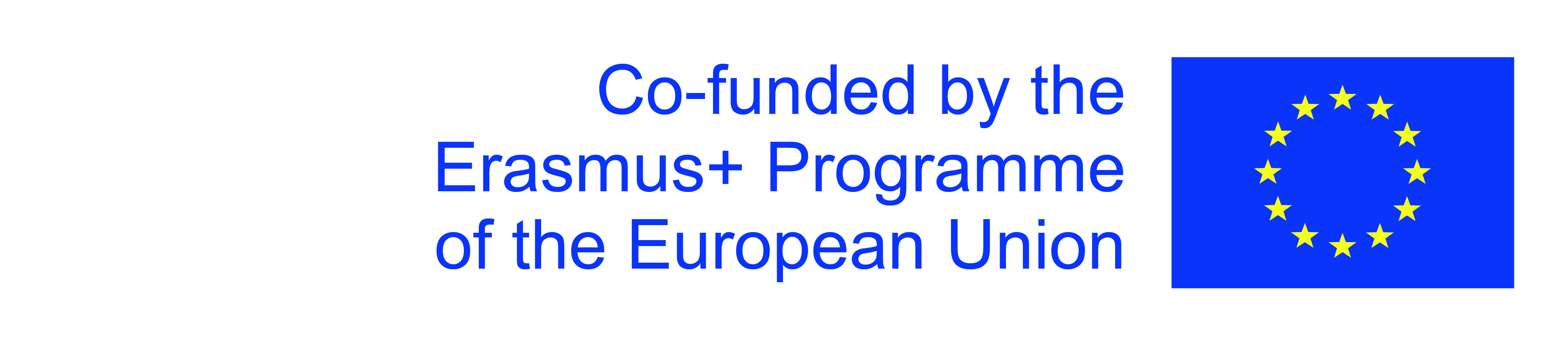 The European Commission's support for the production of this publication does not constitute an endorsement of the contents, which reflect the views only of the authors, and the Commission cannot be held responsible for any use which may be made of the information contained therein.
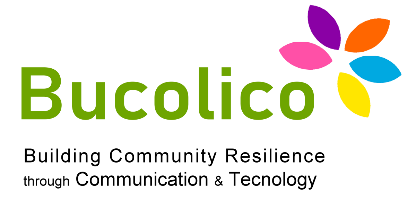 1.3: WEB & SOCIAL MEDIA
 MANAGEMENT, ANALYTICS & MARKETING
Le «Stories» per un profilo Business sono uno «strumento di narrazione», uno 
strumento dinamico, un micro spot pubblicitario.

L’esito di una Story sarà disponibile in seguito: numero di visualizzazioni, 
interazioni ottenute, dati statistici (numero di visualizzazioni, impression, follower 
guadagnati, dati di navigazione).
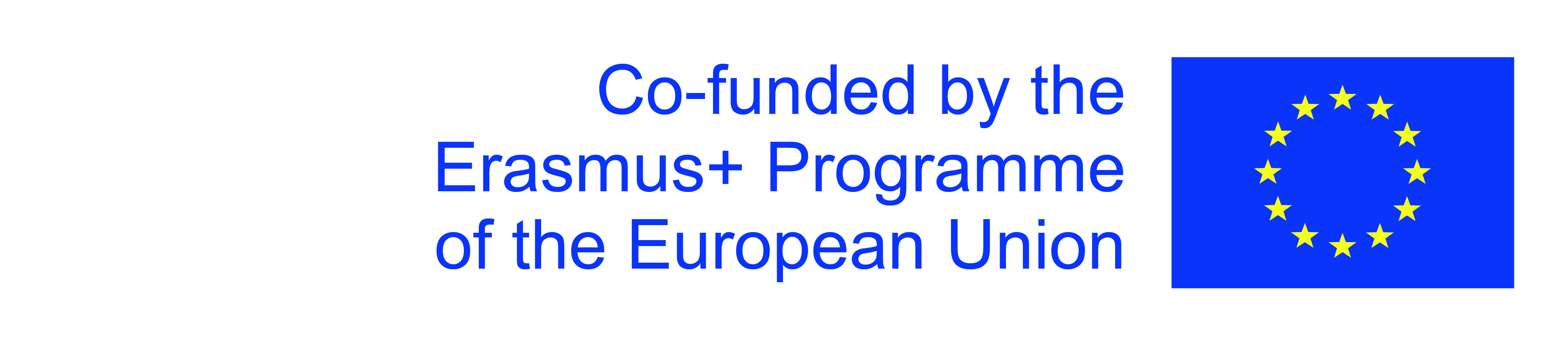 The European Commission's support for the production of this publication does not constitute an endorsement of the contents, which reflect the views only of the authors, and the Commission cannot be held responsible for any use which may be made of the information contained therein.
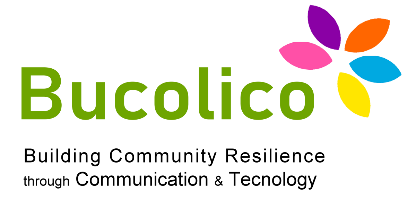 1.3: WEB & SOCIAL MEDIA
 MANAGEMENT, ANALYTICS & MARKETING
Messaggistica Privata 

Strumento di messaggistica privata e instantanea su Instagram. 
Come già sottolineato, la messaggistica instantanea è uno strumento molto 
importante per un profilo Business, non soltanto su Instagram.

Comunicare e coinvolgere i clienti, invitare a eventi e promozioni in modo diretto. Customer care.
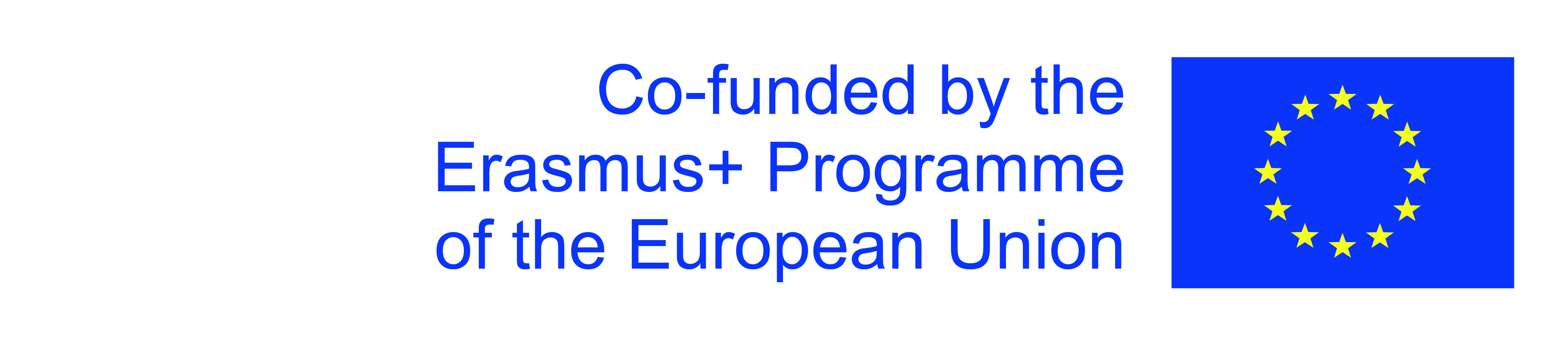 The European Commission's support for the production of this publication does not constitute an endorsement of the contents, which reflect the views only of the authors, and the Commission cannot be held responsible for any use which may be made of the information contained therein.
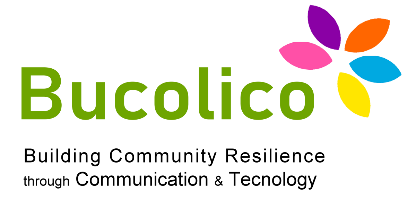 1.3: WEB & SOCIAL MEDIA
 MANAGEMENT, ANALYTICS & MARKETING
El algoritmo de Instagram 

Hasta el 2016 la visualización de los contenidos de los perfiles ocurría en         orden cronológico. Luego, los desarrolladores de Instagram han aportado         unos cambios. Hoy el orden de visualización depende de:
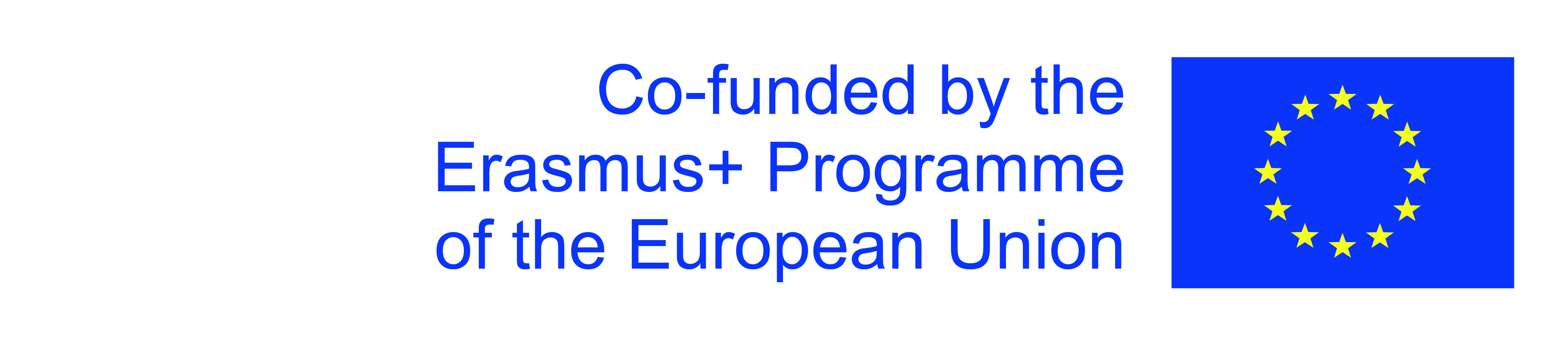 The European Commission's support for the production of this publication does not constitute an endorsement of the contents, which reflect the views only of the authors, and the Commission cannot be held responsible for any use which may be made of the information contained therein.
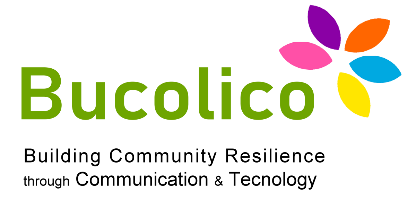 1.3: WEB & SOCIAL MEDIA
 MANAGEMENT, ANALYTICS & MARKETING
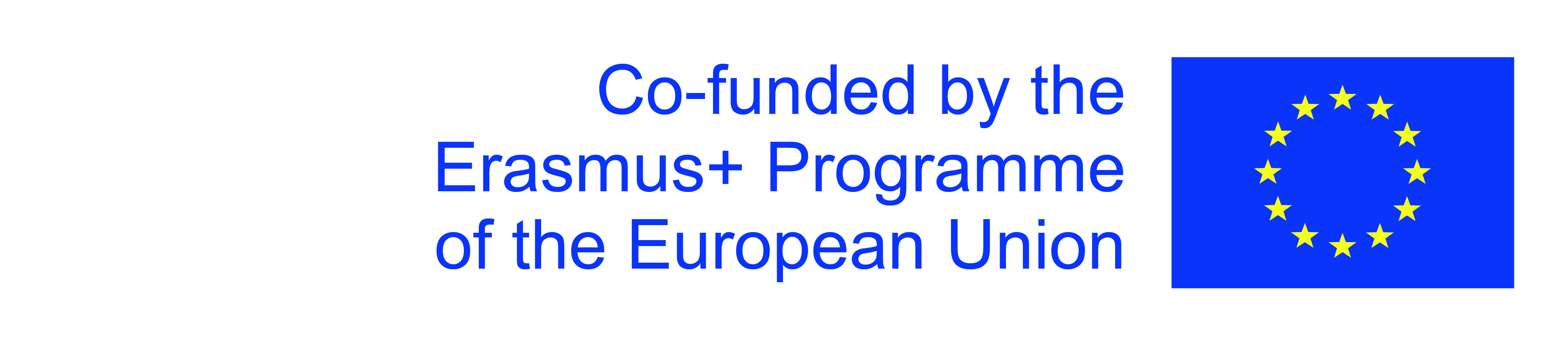 The European Commission's support for the production of this publication does not constitute an endorsement of the contents, which reflect the views only of the authors, and the Commission cannot be held responsible for any use which may be made of the information contained therein.
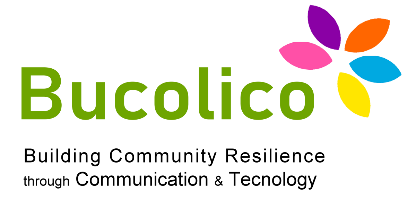 1.3: WEB & SOCIAL MEDIA
 MANAGEMENT, ANALYTICS & MARKETING
Engagement 

La palabra «engagement» define la capacidad de un sujeto (por ejemplo, una actividad, una empresa) de crear relaciones solidas y positivas con su propio   público de referencia. De hecho, la actividad más importante en Instagram es  la conversación, a sea, las actividades que estimulan y fomentan la                      participación del público. Hay diferentes estrategias para «generar                    engagement»:

1) Contestar a los comentarios  
2) Buscar perfiles y/o usuarios afines
3) Call to action: frases, preguntas en el título que estimulan interacciones

Además, es importante el clustering: seguir e interactuar con un público –          objetivo bien definido, en línea con los propios productos y/o servicios.
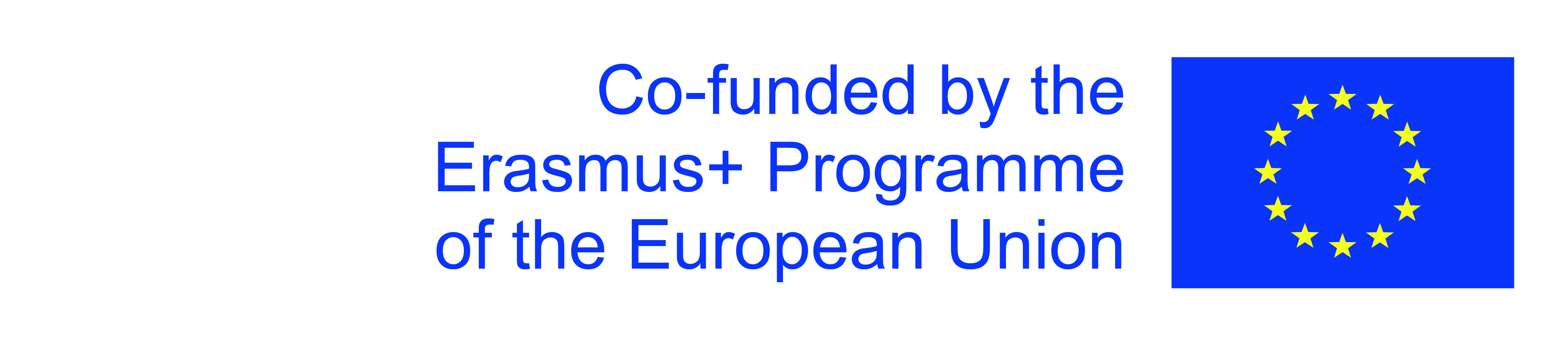 The European Commission's support for the production of this publication does not constitute an endorsement of the contents, which reflect the views only of the authors, and the Commission cannot be held responsible for any use which may be made of the information contained therein.
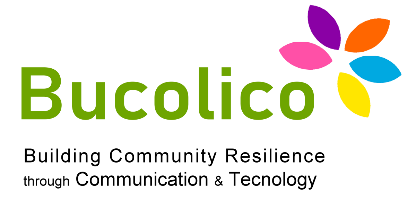 1.3: WEB & SOCIAL MEDIA
 MANAGEMENT, ANALYTICS & MARKETING
El proyecto y los contenidos

Al haber entendido el algoritmo de Instagram, el paso siguiente es producir y publicar contenidos de calidad, que sean originales, reconocibles, memorables. 

El Plan Editorial, entonces, es un elemento fundamental: contenidos que             hagan que la marca sea reconocible. Ser “memorable” se refiere a la                     posibilidad de hacerse eco también más allá de Instagram.
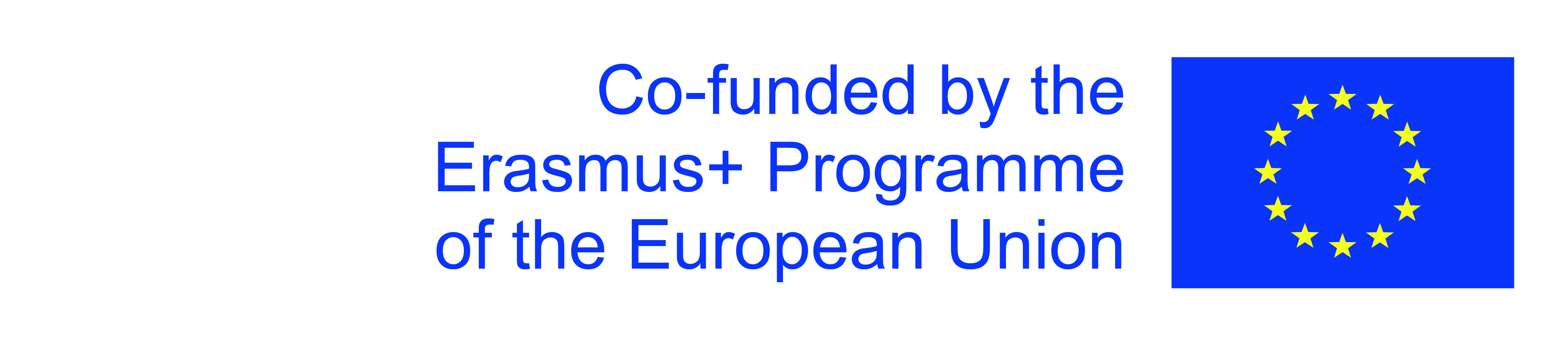 The European Commission's support for the production of this publication does not constitute an endorsement of the contents, which reflect the views only of the authors, and the Commission cannot be held responsible for any use which may be made of the information contained therein.
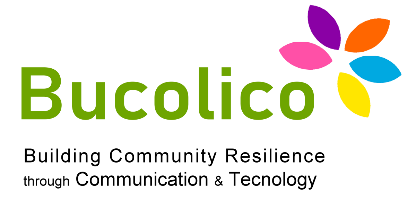 1.3: WEB & SOCIAL MEDIA
 MANAGEMENT, ANALYTICS & MARKETING
Uso estratégico de las Historias

El 32% de los italianos prefiere ver las historias más que leer un post. 
Un porcentaje que sube hasta el 52-54% si los usuarios tienen la misma franje de   edad, entre los 15 y los 24 años. También en este caso, «participación» y                  «originalidad» son elementos clave, junto a la «rapidez» y al «dinamismo». 

Las historias, además, ofrecen diferentes herramientas de engagement. Son unas “cajas” o  etiquetas que se pueden posicionar en cualquier punto de la pantalla:
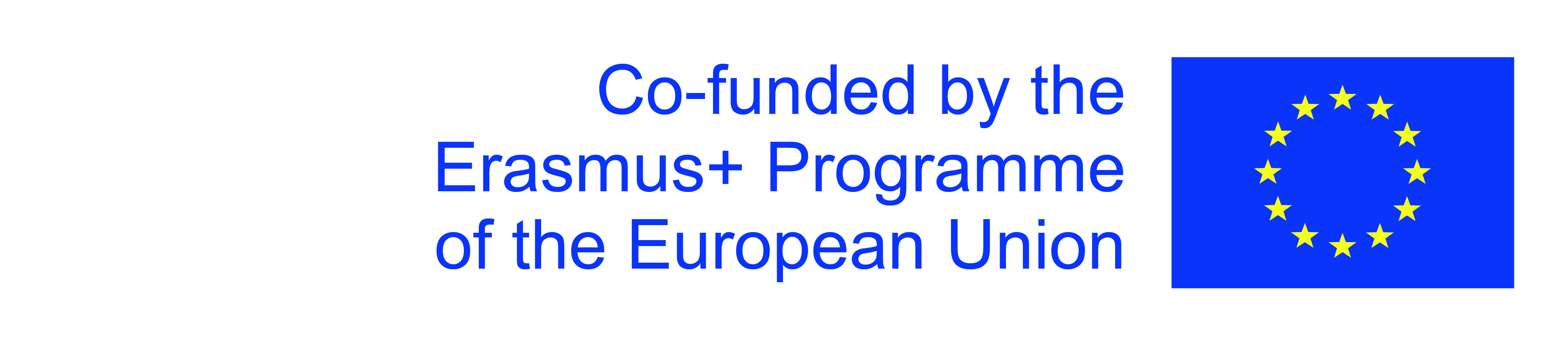 The European Commission's support for the production of this publication does not constitute an endorsement of the contents, which reflect the views only of the authors, and the Commission cannot be held responsible for any use which may be made of the information contained therein.
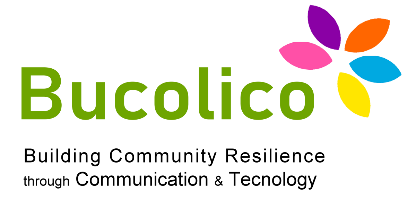 1.3: WEB & SOCIAL MEDIA
 MANAGEMENT, ANALYTICS & MARKETING
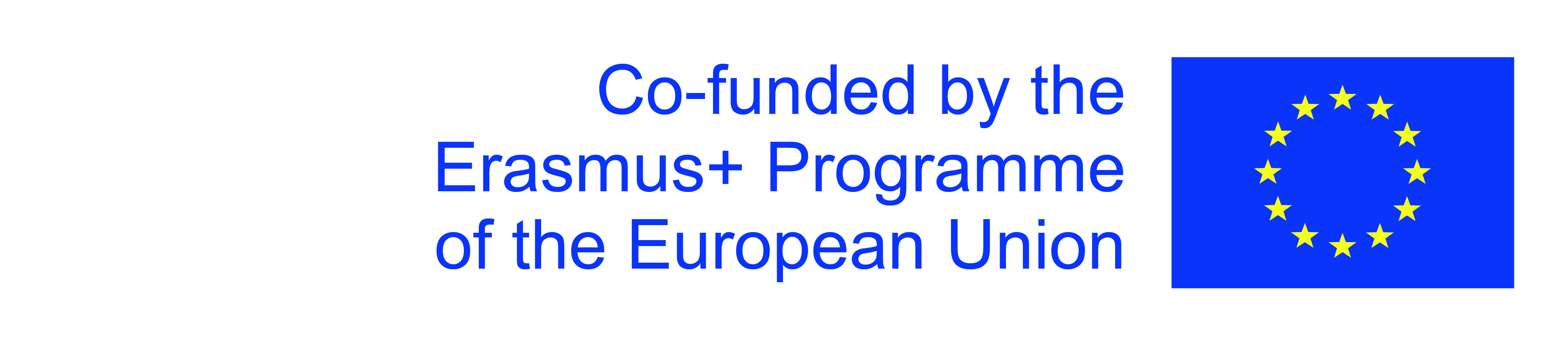 The European Commission's support for the production of this publication does not constitute an endorsement of the contents, which reflect the views only of the authors, and the Commission cannot be held responsible for any use which may be made of the information contained therein.
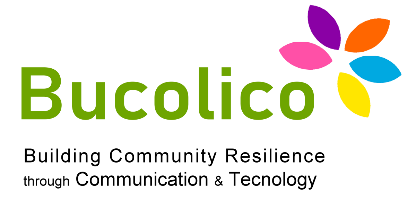 1.3: WEB & SOCIAL MEDIA
 MANAGEMENT, ANALYTICS & MARKETING
Hashtag, mention, geotag:

Hashtag, mention e geotag son las funciones de engagement ofrecidas por   Instagram, que se pueden asociar tanto a los post, como a las historias.
Si se utilizan correctamente pueden multiplicar la visibilidad de los                  contenidos, en el exterior del proprio círculo de usuarios que ya siguen la     cuenta. 
 
Hashtag: un agregador temático para facilitar las búsquedas sobre                  contenidos específicos   
2) Mención: citación directa a los usuarios y a las cuentas
Los hashtag son una buena herramienta para categorizar los propios              contenidos. 
Las menciones directas son una actividad muy estratégica. 
3) Geotag: geolocalización
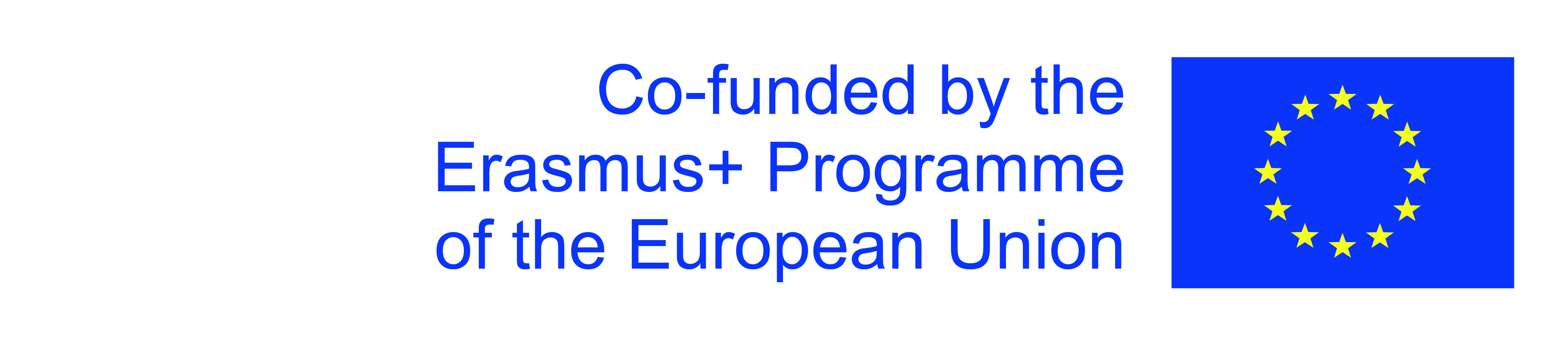 The European Commission's support for the production of this publication does not constitute an endorsement of the contents, which reflect the views only of the authors, and the Commission cannot be held responsible for any use which may be made of the information contained therein.
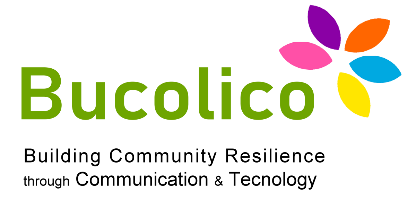 1.3: WEB & SOCIAL MEDIA
 MANAGEMENT, ANALYTICS & MARKETING
La SEO de Instagram:

La posibilidad de añadir una descripción textual del contenido publicado          (las imágenes). Un «texto alternativo» al título que se utiliza cuando la imagen no está disponible.
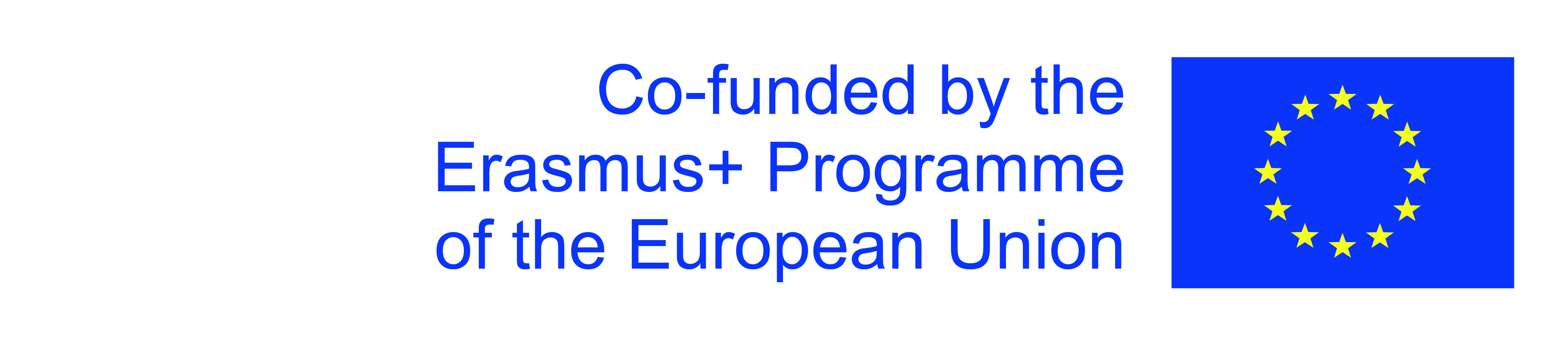 The European Commission's support for the production of this publication does not constitute an endorsement of the contents, which reflect the views only of the authors, and the Commission cannot be held responsible for any use which may be made of the information contained therein.
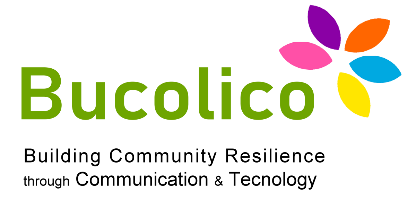 1.3: WEB & SOCIAL MEDIA
 MANAGEMENT, ANALYTICS & MARKETING
El estudio del público:

También en el contexto de Instagram es oportuno definir el proprio objetivo de referencia, o sea, estudiar el público real y potencial, basándose también en  el lugar geográfico y en la propia actividad. 
¿Cómo se intercepta este usuario potencial? 
Instagram es una red social, sin embargo se basa en los datos visuales:             imágenes y/o video. Los usuarios, por termino medio, prestan mucha atención a las imágenes publicadas. 
En segundo lugar, puede ser oportuno limitar a los usuarios que interactúan   con la cuenta, y luego acceden a su perfil para observar que tipo de                    contenidos publican y comparten.
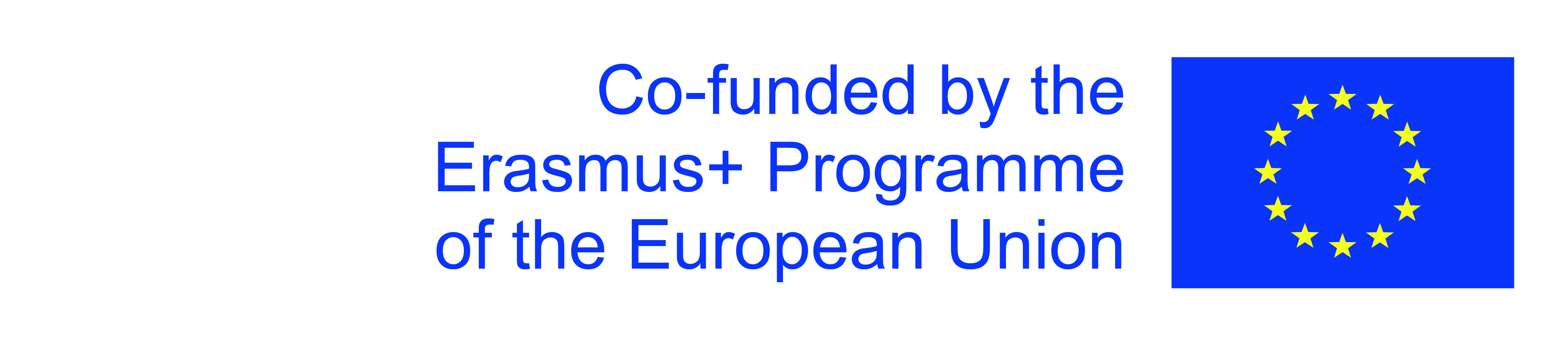 The European Commission's support for the production of this publication does not constitute an endorsement of the contents, which reflect the views only of the authors, and the Commission cannot be held responsible for any use which may be made of the information contained therein.
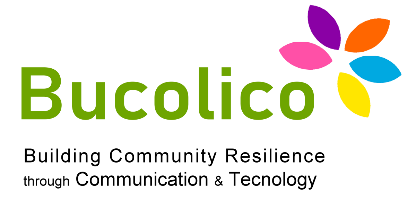 1.3: WEB & SOCIAL MEDIA
 MANAGEMENT, ANALYTICS & MARKETING
Un elemento adicional podría ser el estudio de la competencia: identificar las  cuentas de los competidores directos, sobre todo las que tienen mucho trafico, para entender su línea editorial. 

Una estrategia considerada eficaz es el uso de las «call to action – CTC»: para dirigir las preguntas directas al público, utilizando también las herramientas de 
«engagement» de las historias. 

Esto incluye el uso de los Hashtag.
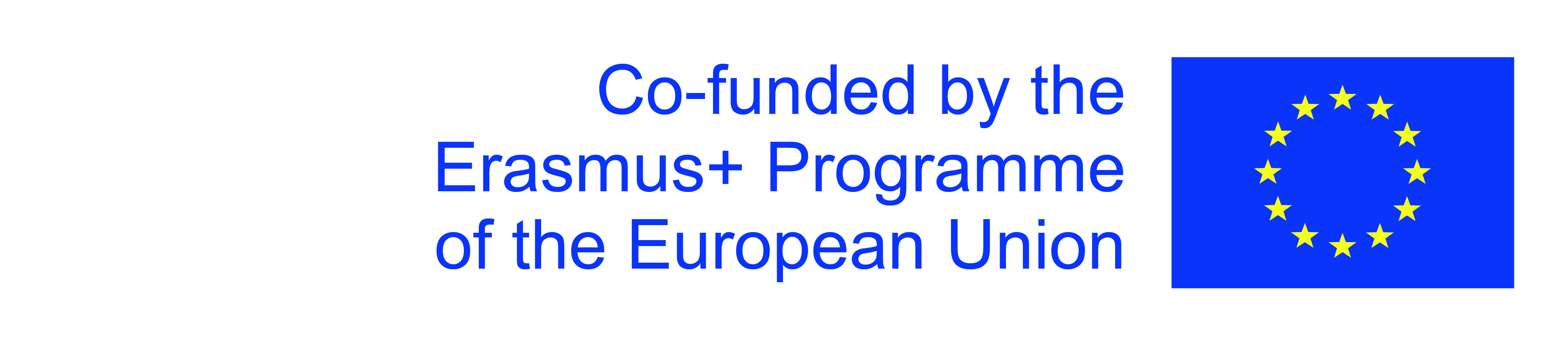 The European Commission's support for the production of this publication does not constitute an endorsement of the contents, which reflect the views only of the authors, and the Commission cannot be held responsible for any use which may be made of the information contained therein.
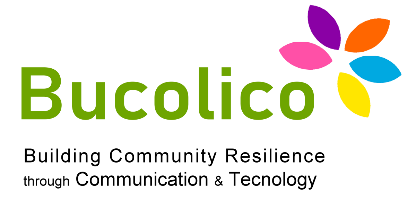 1.3: WEB & SOCIAL MEDIA
 MANAGEMENT, ANALYTICS & MARKETING
El advertising:

La creación de los anuncios de pago es una actividad que ningún perfil de           negocio puede ignorar.

La condición necesaria es claramente la registración de un método de pago       (tarjeta de crédito, PayPal, etc.). 
Es posible promocionar cualquier contenido, seleccionando y clicando en          «destaca». Después de haber geolocalizado la inserción, habrá que elegir los    intereses del público: la base de datos de Instagram es muy completa. 
Seleccionando de manera especifica el número de usuarios que se alcanzarán, disminuirá. 
Es mejor distribuir en muchos días el presupuesto, más que concentrarlo. 
Las inserciones en Instagram funcionan por «meritocracia»: más interacciones producen más trafico.
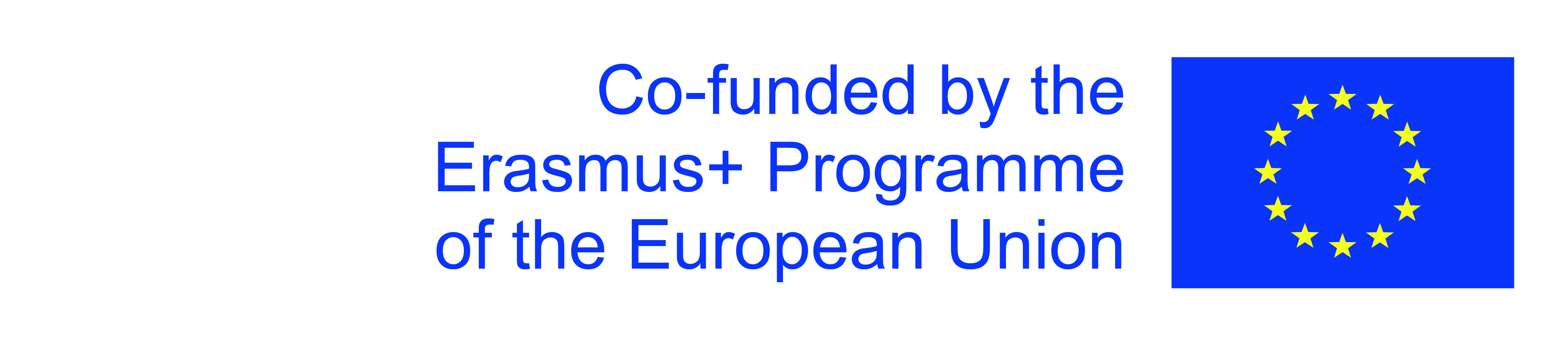 The European Commission's support for the production of this publication does not constitute an endorsement of the contents, which reflect the views only of the authors, and the Commission cannot be held responsible for any use which may be made of the information contained therein.
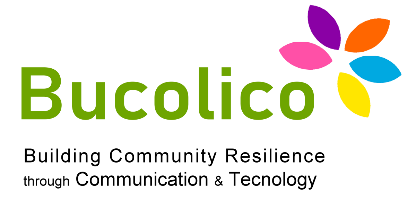 1.3: WEB & SOCIAL MEDIA
 MANAGEMENT, ANALYTICS & MARKETING
También las historias se pueden patrocinar, pero hay una pequeña diferencia:  las historias están disponibles solo para 24 horas. 
¿Es realmente conveniente hacer inserciones de pago? 
Eso depende de muchos factores, sobre todo del objetivo fijado:                            adquirir público, dirigirlo a la página web especifica y externa, etc.

Recientemente, Instagram ha reducido mucho la visibilidad de los post y de las historias que no están promocionadas por inserciones, así como Facebook. 
Por tanto invertir un presupuesto es la única solución para obtener visibilidad.
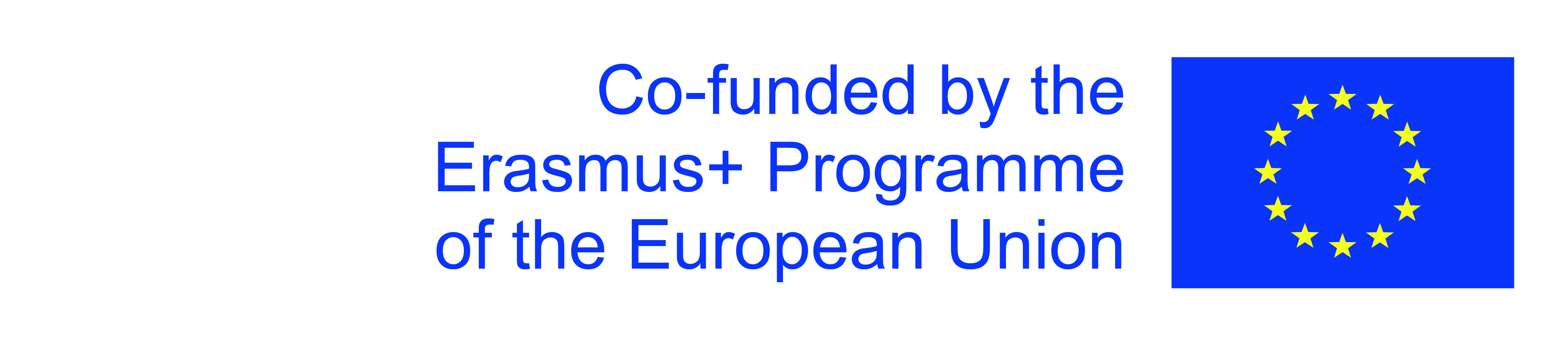 The European Commission's support for the production of this publication does not constitute an endorsement of the contents, which reflect the views only of the authors, and the Commission cannot be held responsible for any use which may be made of the information contained therein.
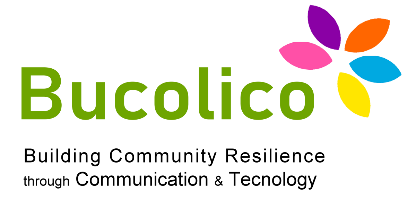 1.3: WEB & SOCIAL MEDIA
 MANAGEMENT, ANALYTICS & MARKETING
User Generated Content:

Eso se refiere al conjunto de contenidos «espontáneos» que uno o más usuarios pueden crear para beneficiar, por ejemplo, una marca. 
Los UGC son muy interesantes para las empresas: elementos autónomos, no          financiados, «espontáneos» y originales. 
Muy a menudo las empresas «cooptan» los usuarios, adquiriendo su lista de            contactos, los cuales supuestamente comparten los mismos intereses. Una          subsección de los User Generated Content está constituida por los contenidos   creados y publicados «espontáneamente» por los empleados de una empresa a  favor de la marca. Además, otros elementos de interés para la publicidad son los concursos y a menudo los «give away».
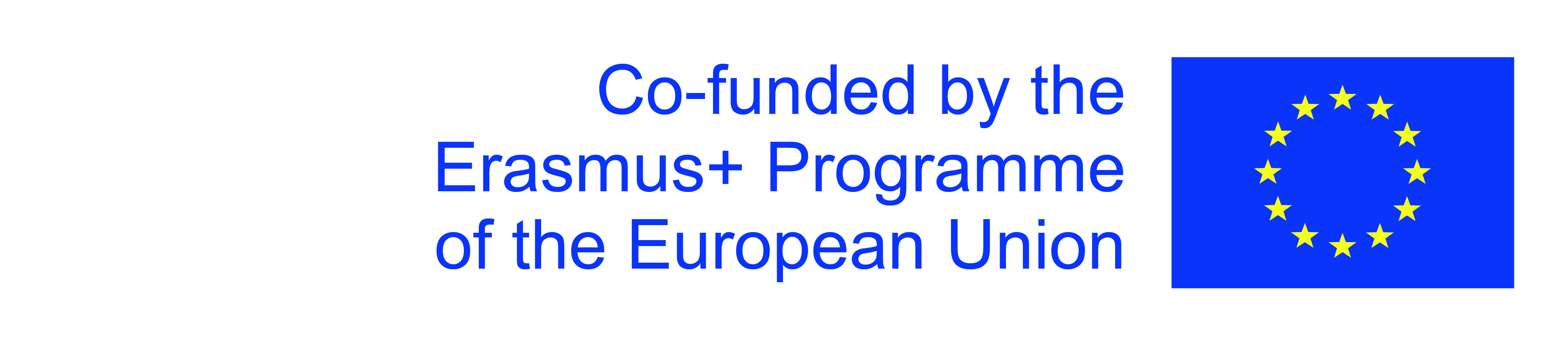 The European Commission's support for the production of this publication does not constitute an endorsement of the contents, which reflect the views only of the authors, and the Commission cannot be held responsible for any use which may be made of the information contained therein.
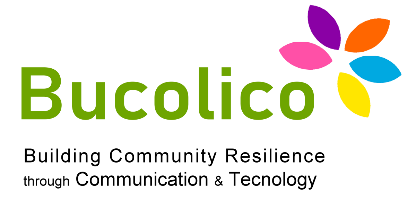 1.3: WEB & SOCIAL MEDIA
 MANAGEMENT, ANALYTICS & MARKETING
Otro elemento podría ser el estudio de la competencia: identificar las cuentas de los competidores directos, sobre todo los que tienen el trafico alto, para       entender su línea editorial. 
Una estrategia considerada eficaz es el uso de las «call to action – CTC»:               dirigir las preguntas directamente al público, utilizando también las                    herramientas de los «engagement» de las historias. Esto incluye el uso de los Hashtag.
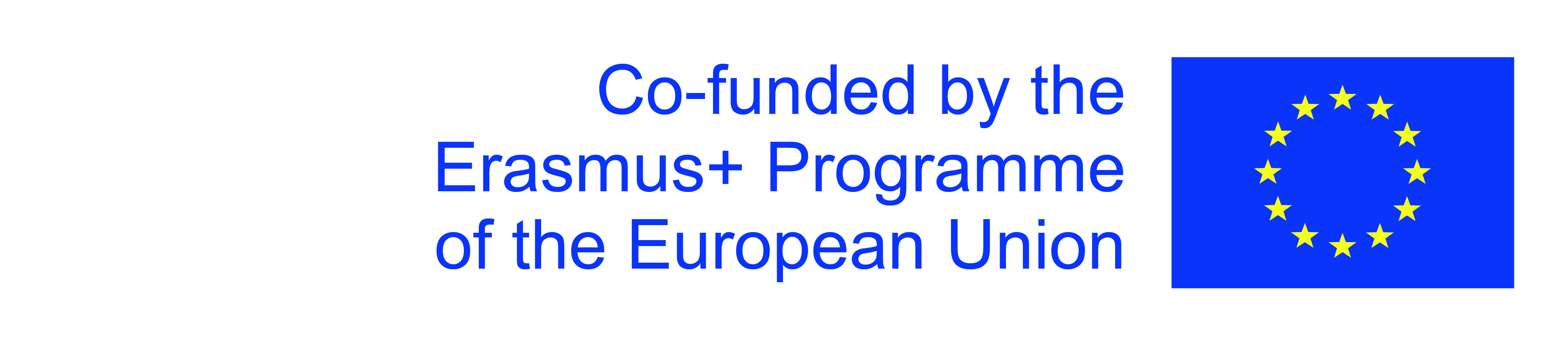 The European Commission's support for the production of this publication does not constitute an endorsement of the contents, which reflect the views only of the authors, and the Commission cannot be held responsible for any use which may be made of the information contained therein.
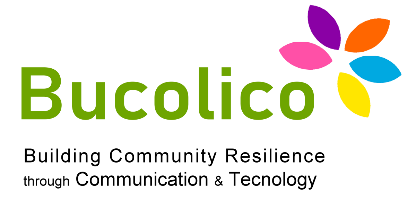 1.3: WEB & SOCIAL MEDIA
 MANAGEMENT, ANALYTICS & MARKETING
Técnicas de crecimientos artificiales


El logro de algunos objetivos (seguidores, visualizaciones) a menudo es un     reto difícil. Muy a menudo, las pequeñas empresas o las pequeñas marcas,    por falta de presupuesto y tiempo, no consiguen producir un Plan de                Comunicación orgánico, ni crear una community en constante crecimiento. 
Instagram no es, como hemos dicho anteriormente, una herramienta de          «compartición fotográfica», sino una red social, aunque se base en las             imágenes y/o videos. 

Eso significa que la conversación es un elemento de suma importancia. Bot, programas de intercambio, son herramientas muy utilizadas para acelerar el camino (con algunas contraindicaciones).
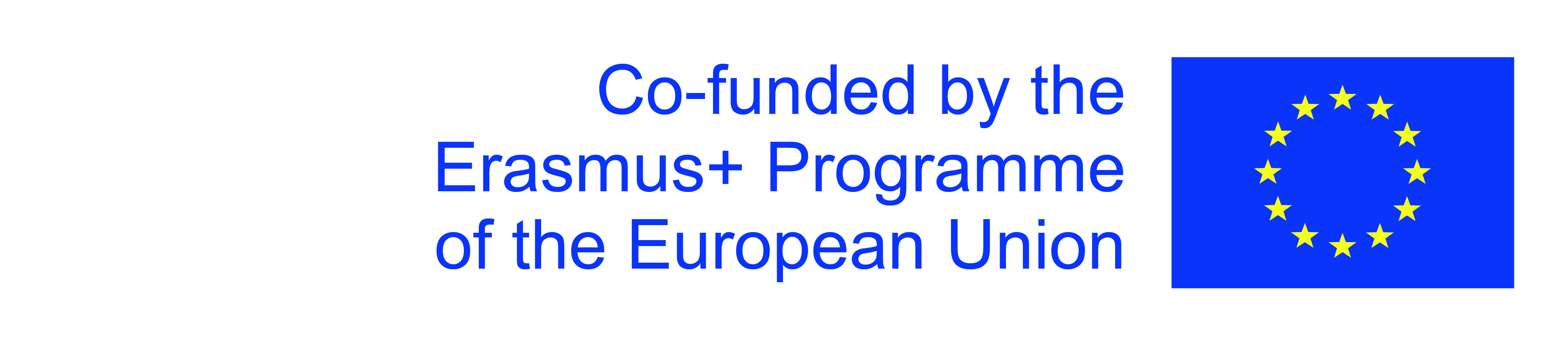 The European Commission's support for the production of this publication does not constitute an endorsement of the contents, which reflect the views only of the authors, and the Commission cannot be held responsible for any use which may be made of the information contained therein.
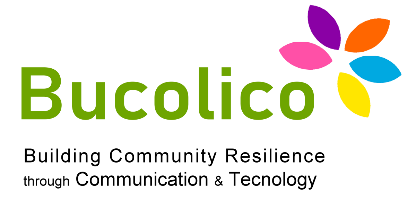 1.3: WEB & SOCIAL MEDIA
 MANAGEMENT, ANALYTICS & MARKETING
Las estadísticas y los «me gusta» escondidos

Como en cualquier otra estrategia de Marketing, también las que están diseñadas e implementadas en Instagram, necesitan un cuidadoso seguimiento, por ejemplo, observando los datos que la misma plataforma ofrece a través de la página              «Insight» de cada cuenta de negocio. 
Es una implementación definitiva la opción de ver los «me gusta» de los post y de   los contenidos ajenos. Una elección de los desarrolladores para «aliviar» la              presión sobre los usuarios. La falta de «me gusta» y otros datos públicos hará más difícil la evaluación de una cuenta en términos de eficiencia. 
Por último, conviene tener en cuenta los aspectos cruciales de una actividad             promocional en Instagram: crecer, involucrar, monetizar.
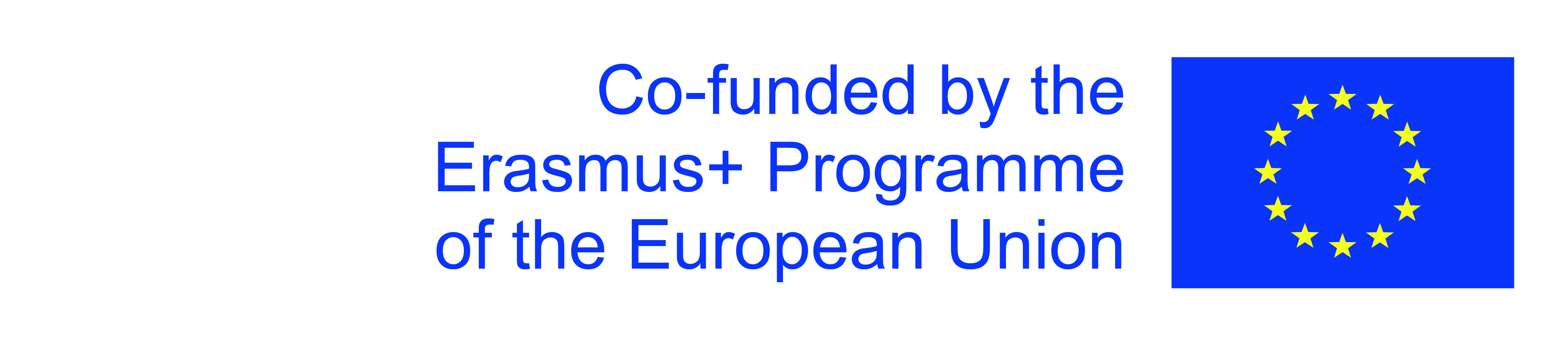 The European Commission's support for the production of this publication does not constitute an endorsement of the contents, which reflect the views only of the authors, and the Commission cannot be held responsible for any use which may be made of the information contained therein.
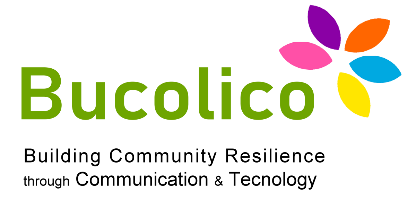 1.3: WEB & SOCIAL MEDIA
 MANAGEMENT, ANALYTICS & MARKETING
Bibliografía: 

1) Laurita G., Venturini R., Strategia Digitale, Hoepli 2016 (seconda edizione)
2) Di Fraia G. (a cura di), Social Media Marketing - Strategie e tecniche per 
aziende B2B e B2C, Hoepli 2015 (seconda edizione)
3) Di Costanzo F., PA Social. Viaggio nell’Italia della nuova comunicazione 
tra lavoro, servizi e innovazione, FrancoAngeli, 2017
4) F. Matteucci, Instagram non è fotografia, Dario Flaccovio Editore, 2019
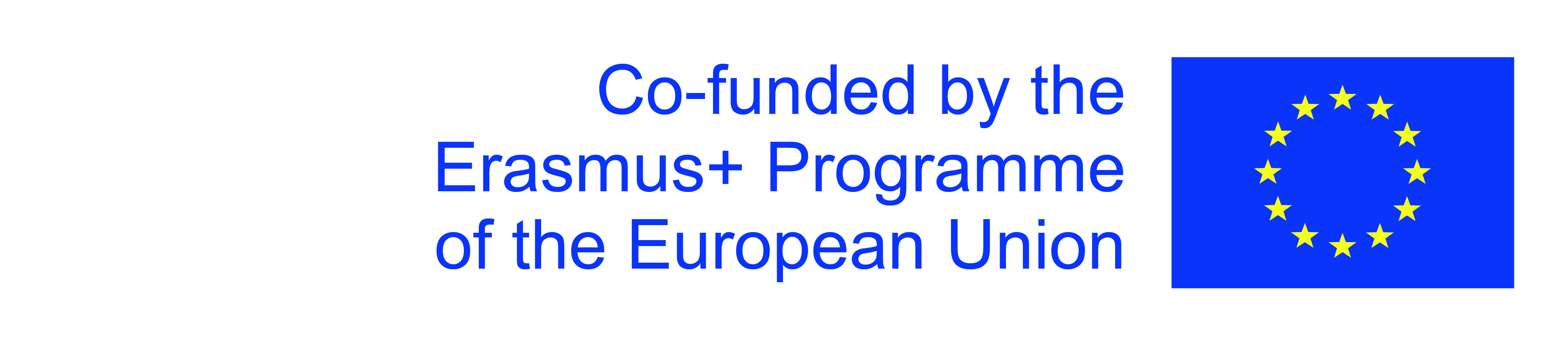 The European Commission's support for the production of this publication does not constitute an endorsement of the contents, which reflect the views only of the authors, and the Commission cannot be held responsible for any use which may be made of the information contained therein.
¡Gracias!
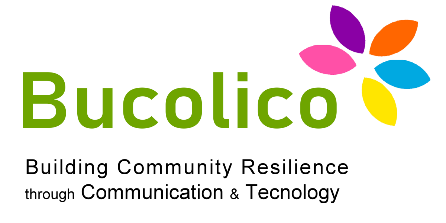 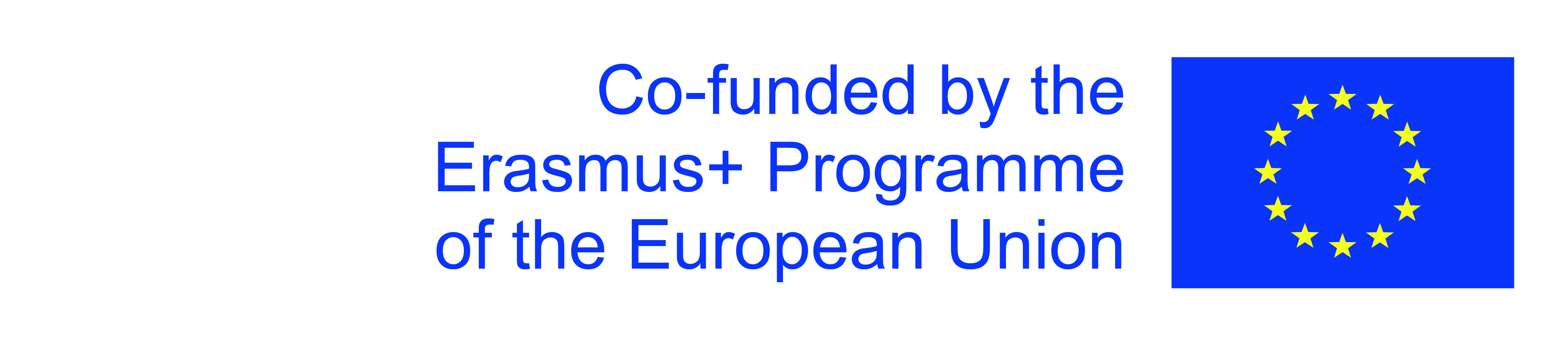 The European Commission's support for the production of this publication does not constitute an endorsement of the contents, which reflect the views only of the authors, and the Commission cannot be held responsible for any use which may be made of the information contained therein.